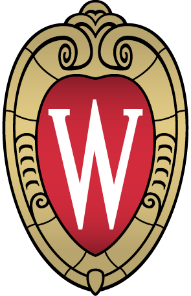 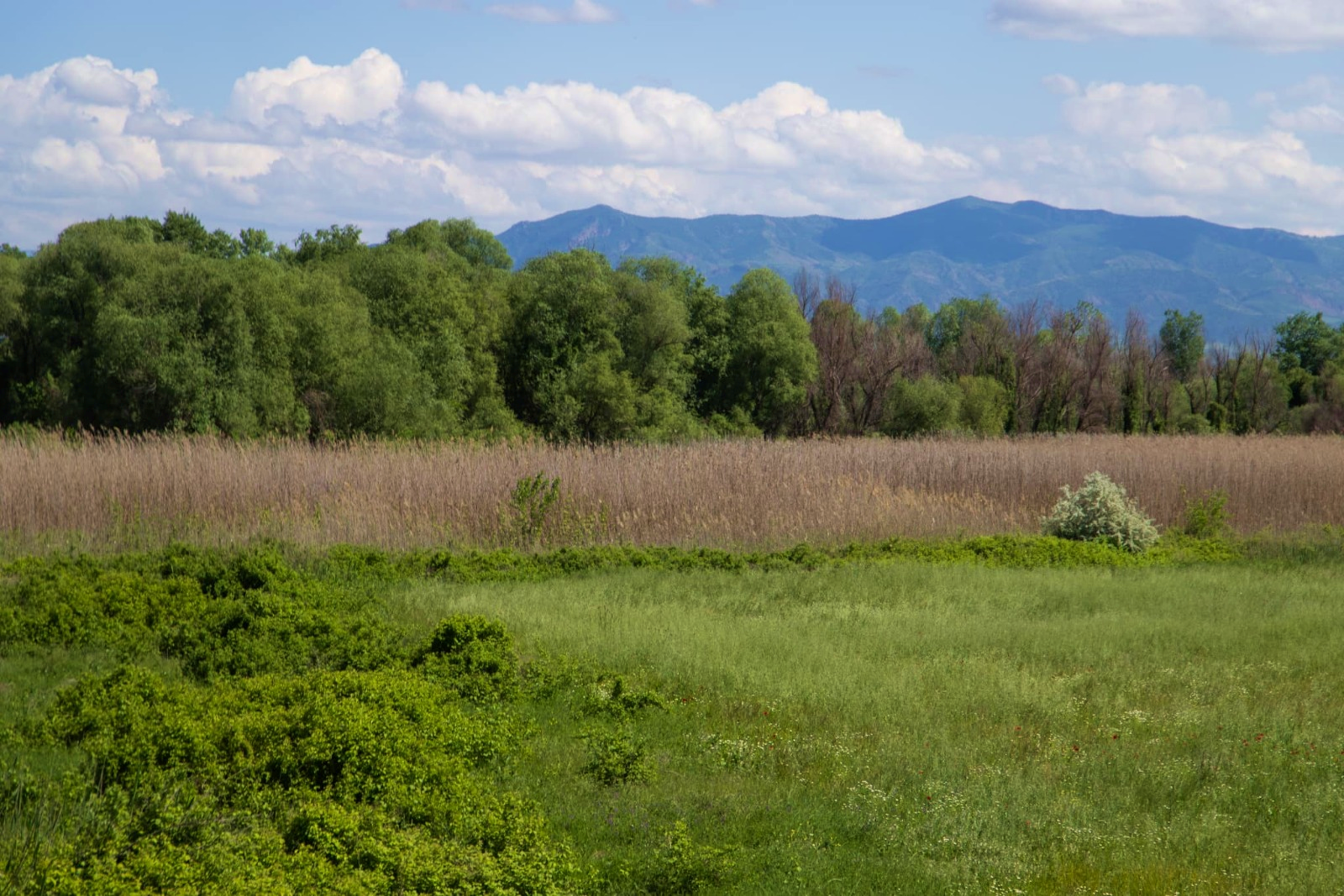 Please follow the link below to access my talk:

https://youtu.be/6tQa5lAuEAs
© Ali Rza
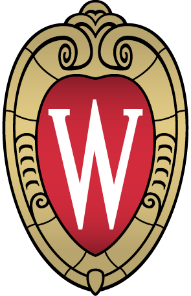 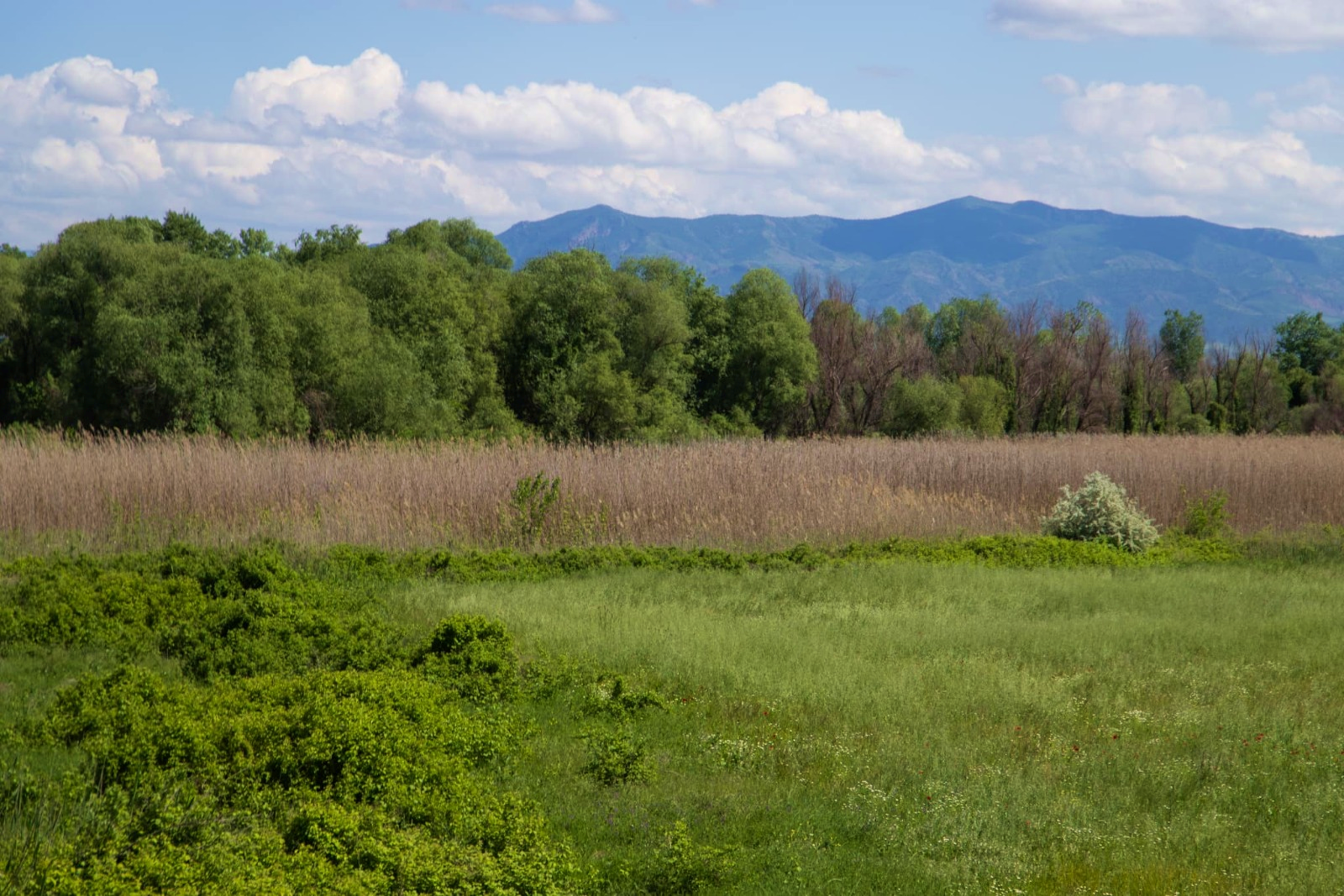 PhD defense December 6th 2023
Afag Rizayeva
Advisor: Volker Radeloff
Committee members: Annemarie SchneiderBenjamin ZuckerbergHolly GibbsMihai Nita
© Ali Rza
Introduction
Introduction
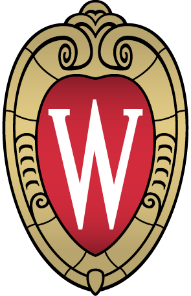 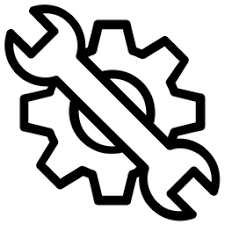 Historical land cover mapping
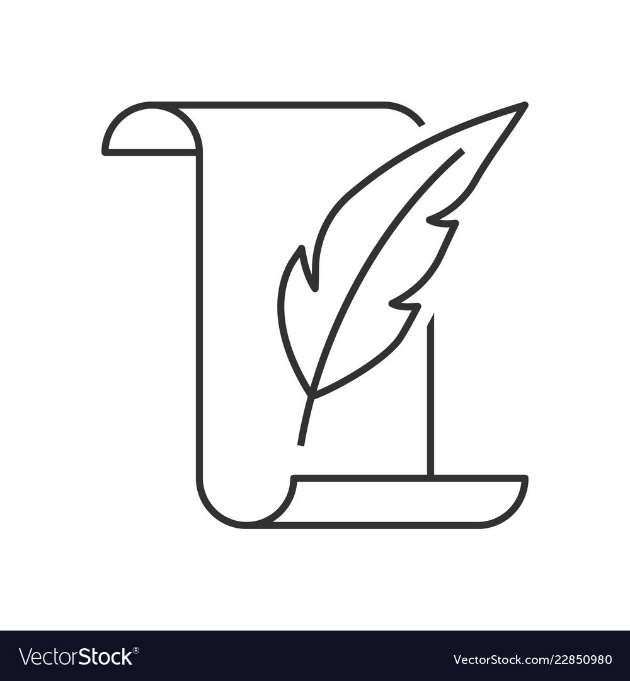 Quantifying long-term land cover changes
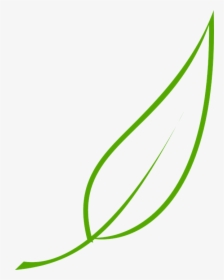 Assessing habitat changes
Introduction
Introduction
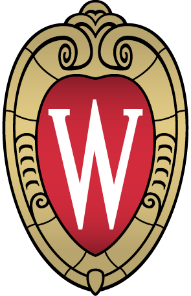 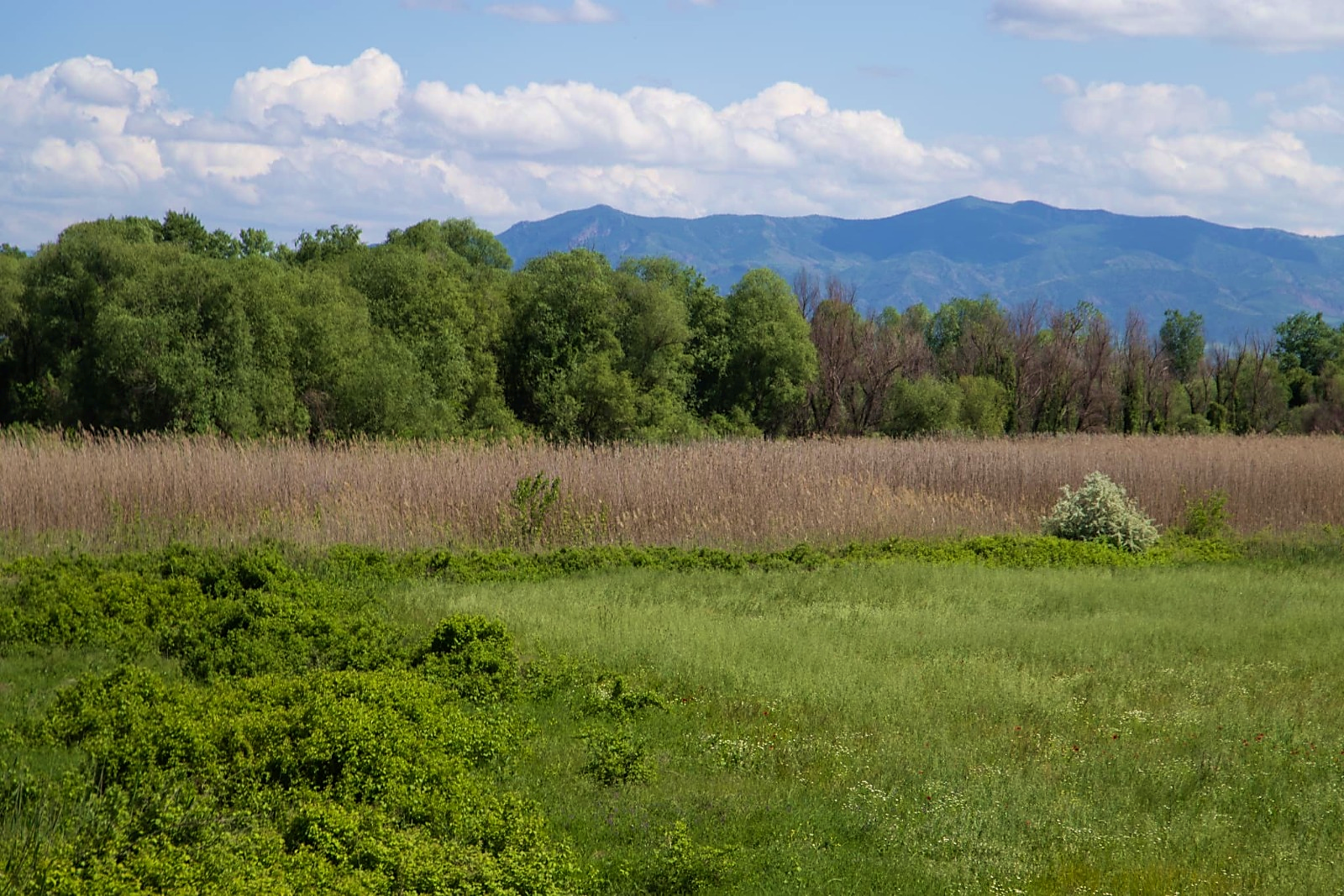 © Ali Rza
Introduction
Human population growth
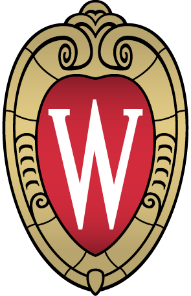 © UN DESA; History Database of the Global Environment
Introduction
Human population growth
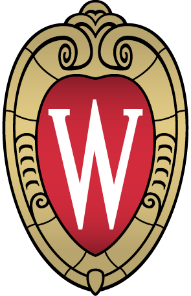 The “Green Revolution”
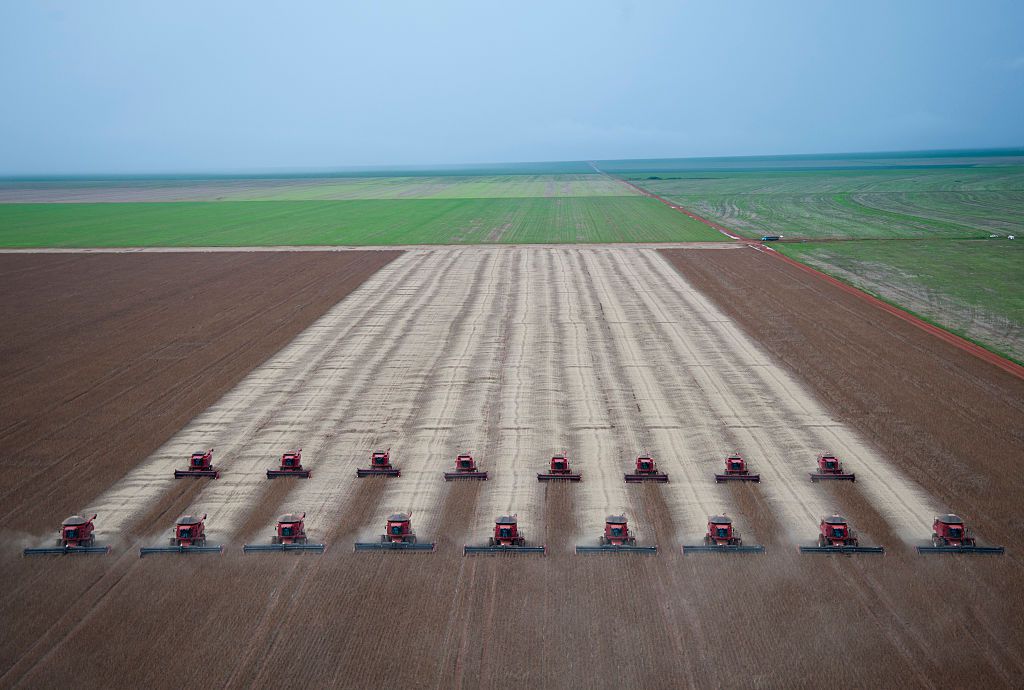 Introduction
Environmental degradation
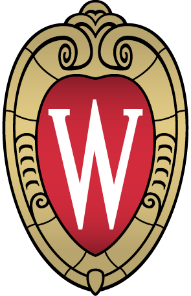 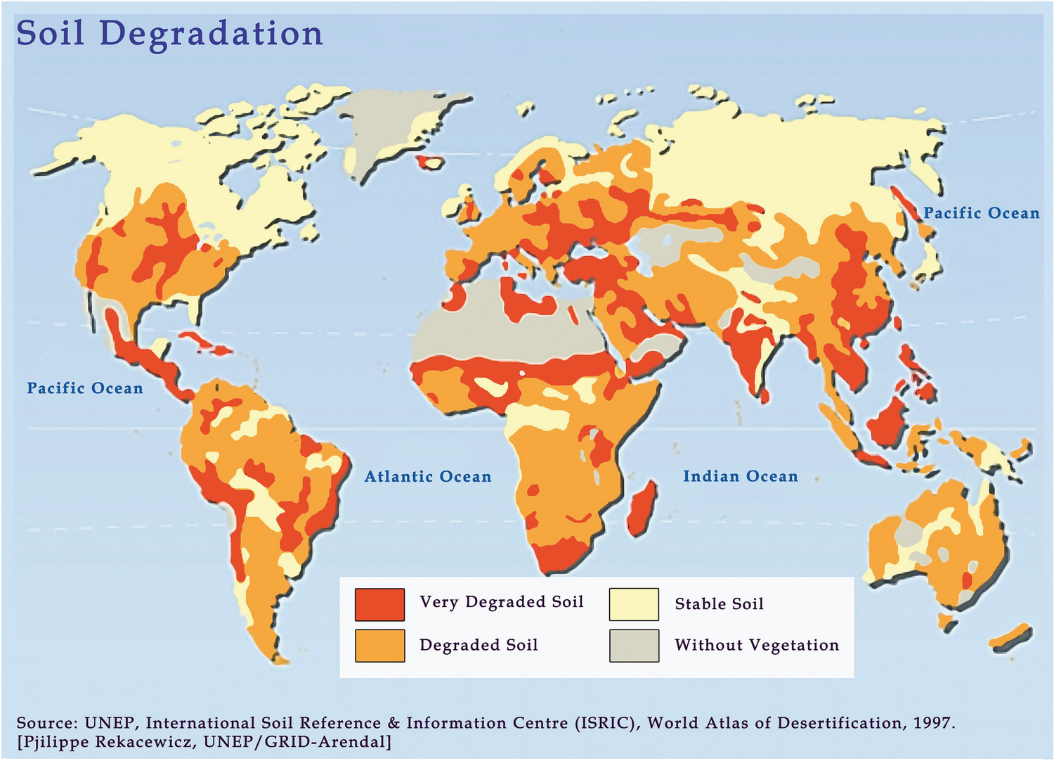 Introduction
US vs SU
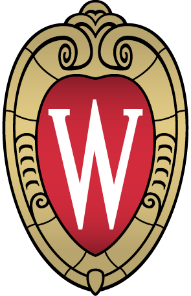 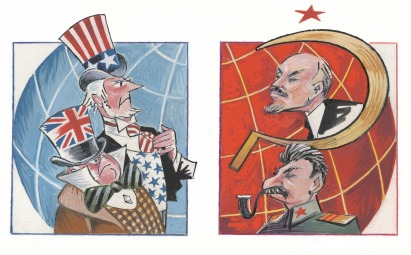 Introduction
Corona satellites
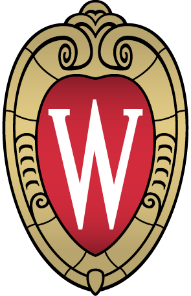 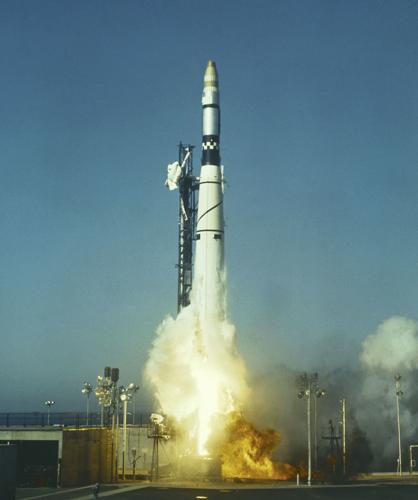 Corona KH-1 spy satellite launched from Vandenberg Air Force base in 1959
Introduction
Corona satellites
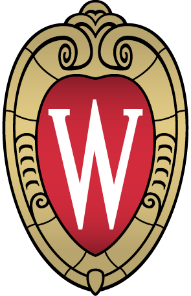 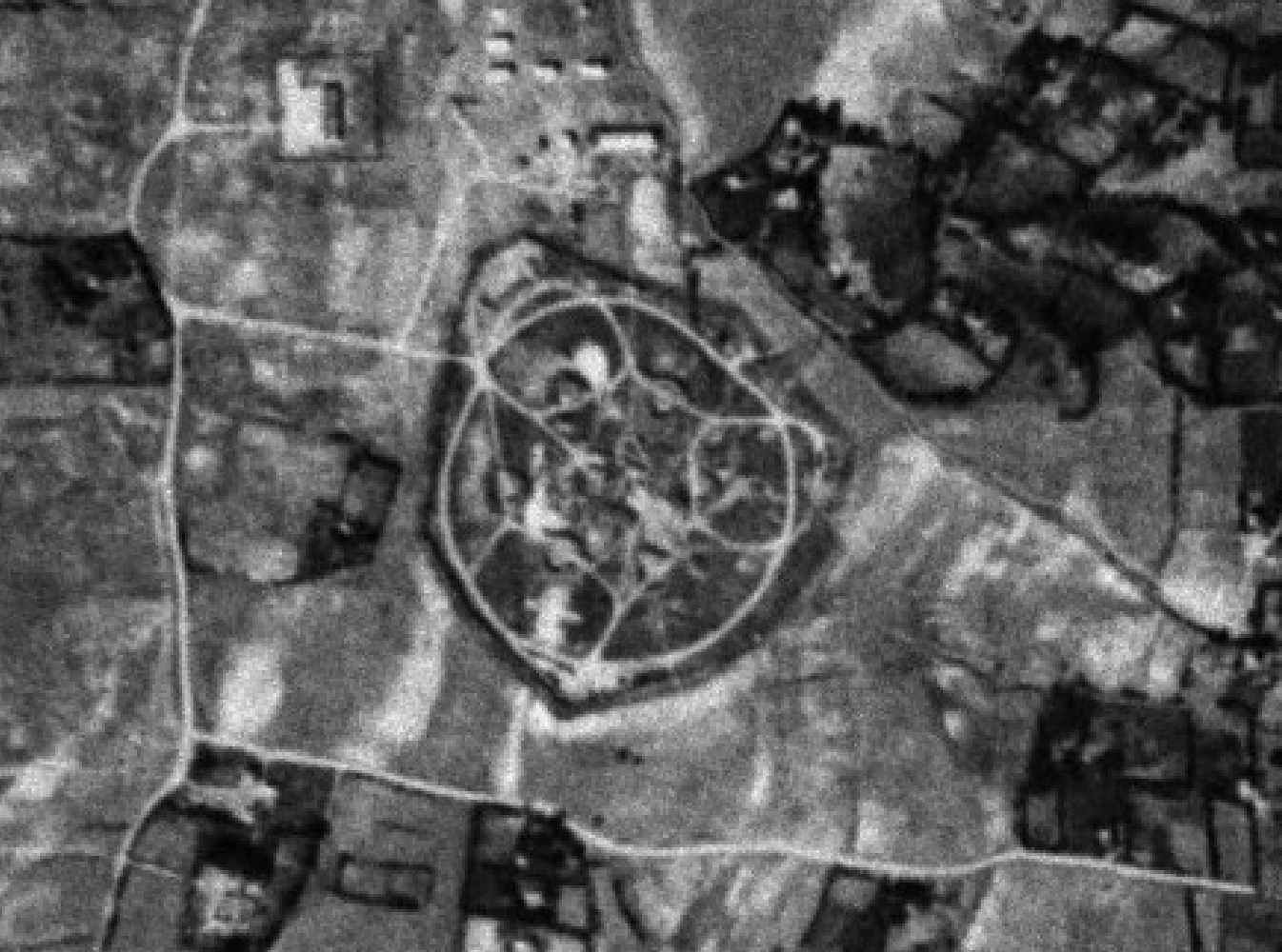 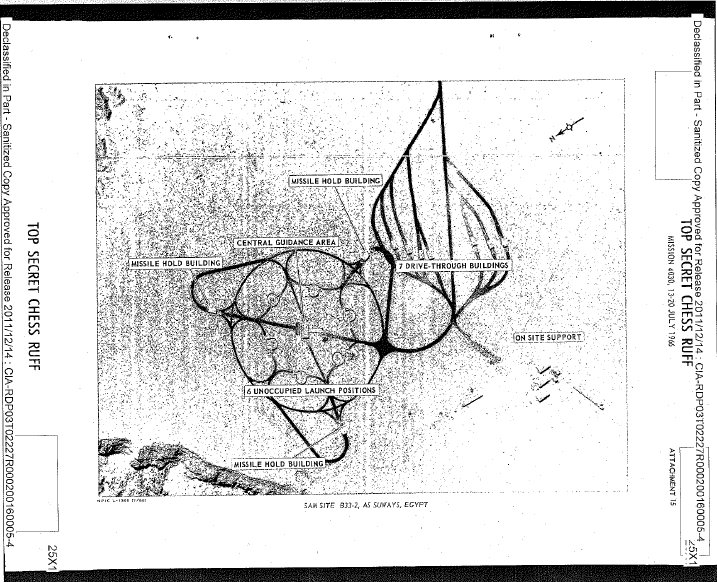 Corona image, Georgia, 1964
Introduction
Corona satellites
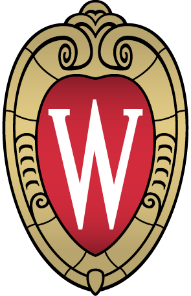 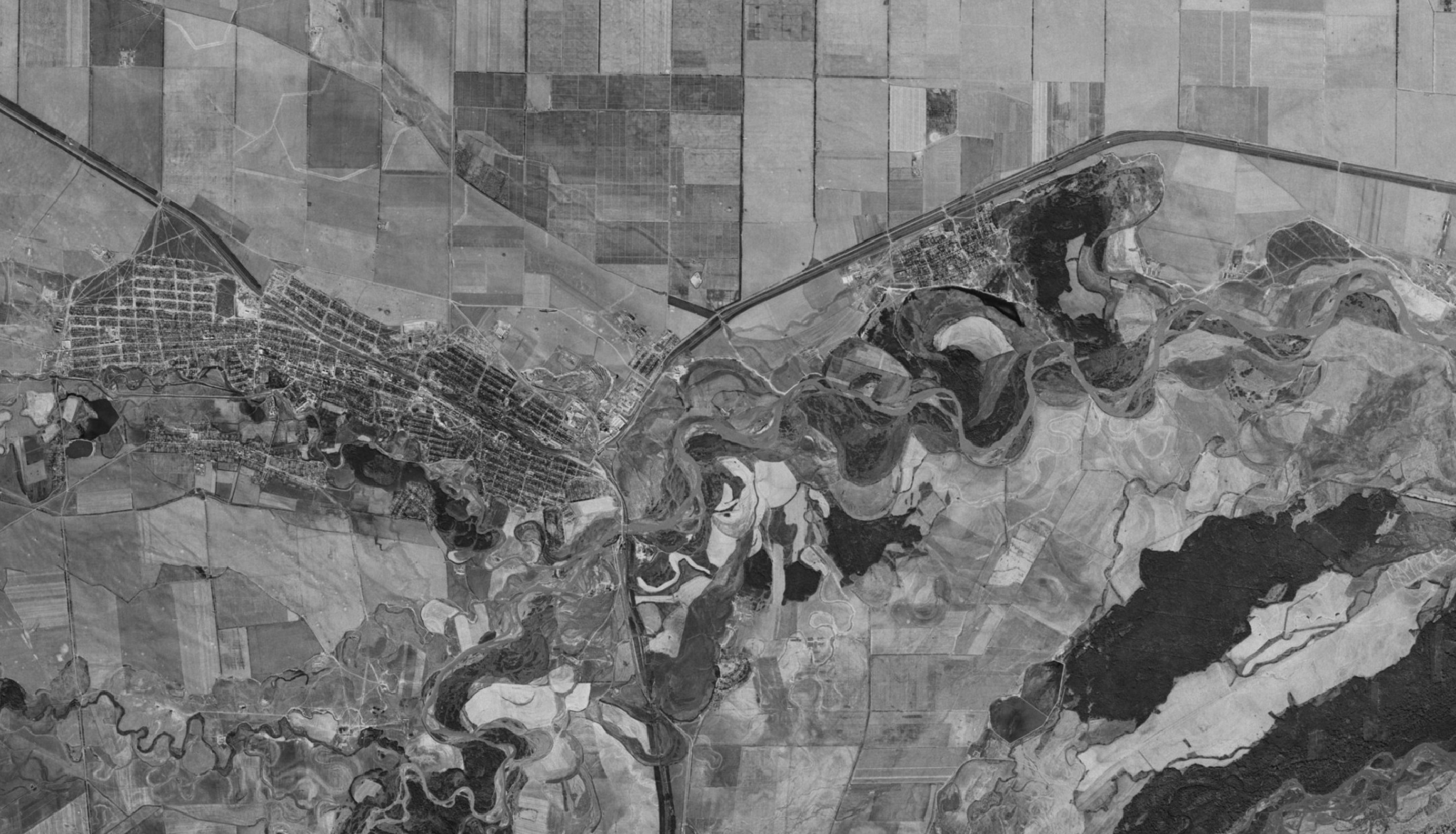 Corona image, near Prokhladniy, Kabardino-Balkaria, Soviet Russia, 1964
Introduction
Corona satellites
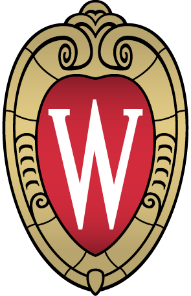 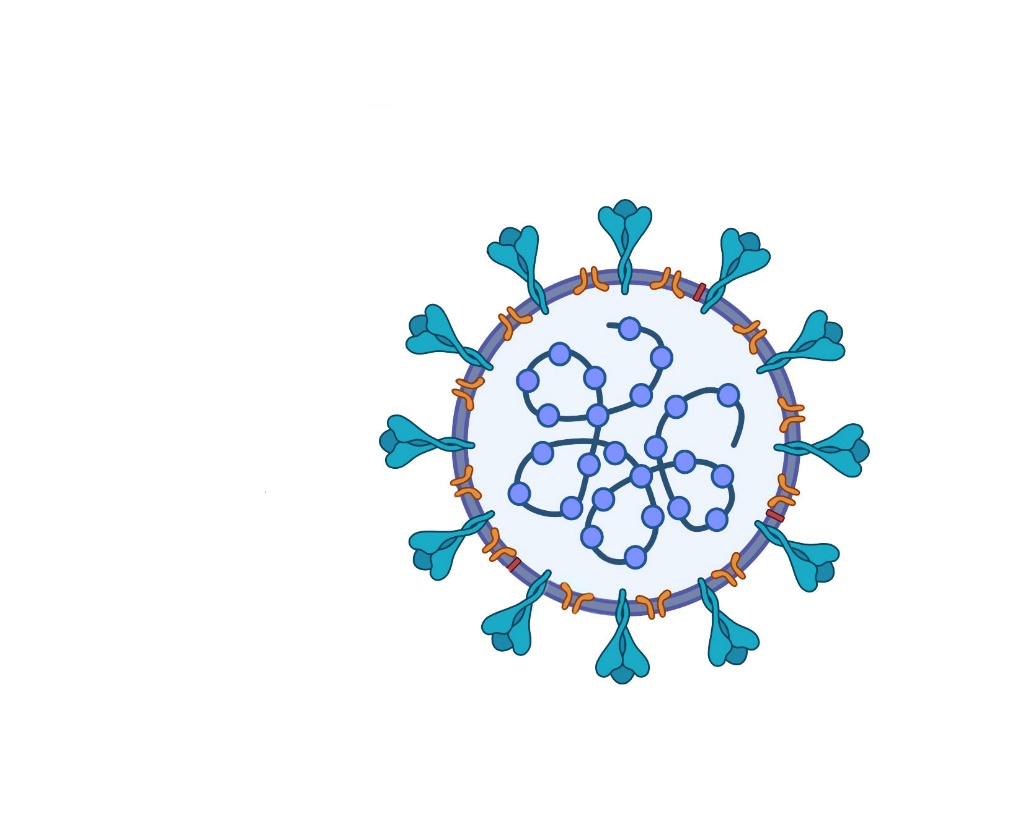 Корона
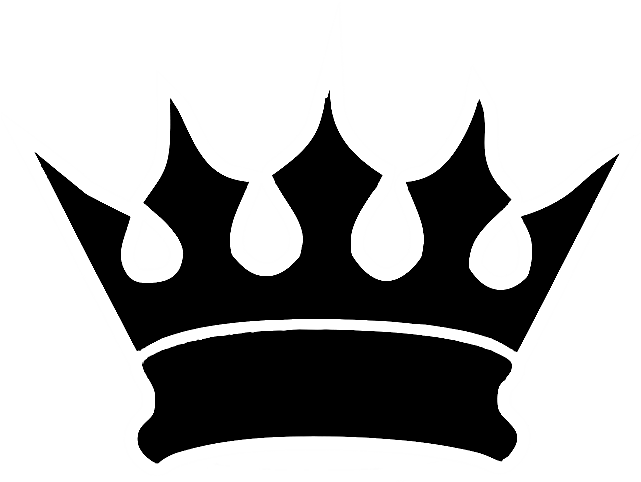 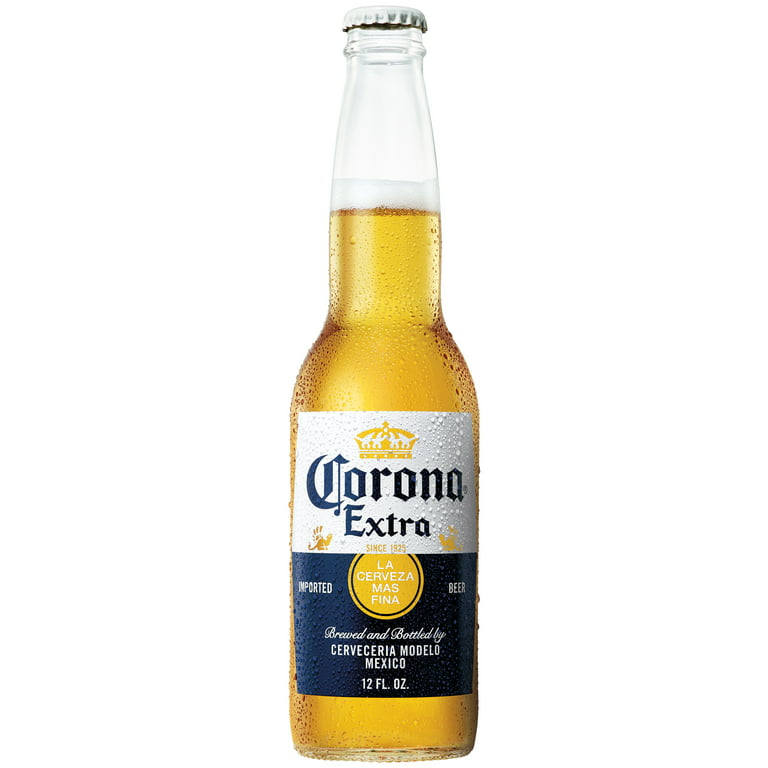 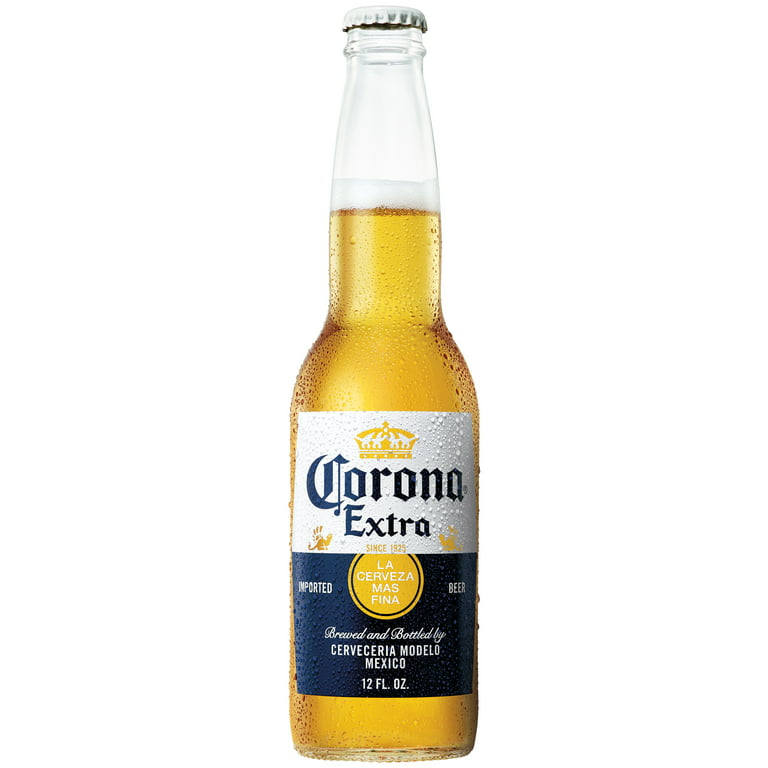 Introduction
Corona data
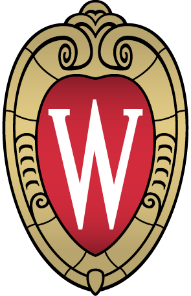 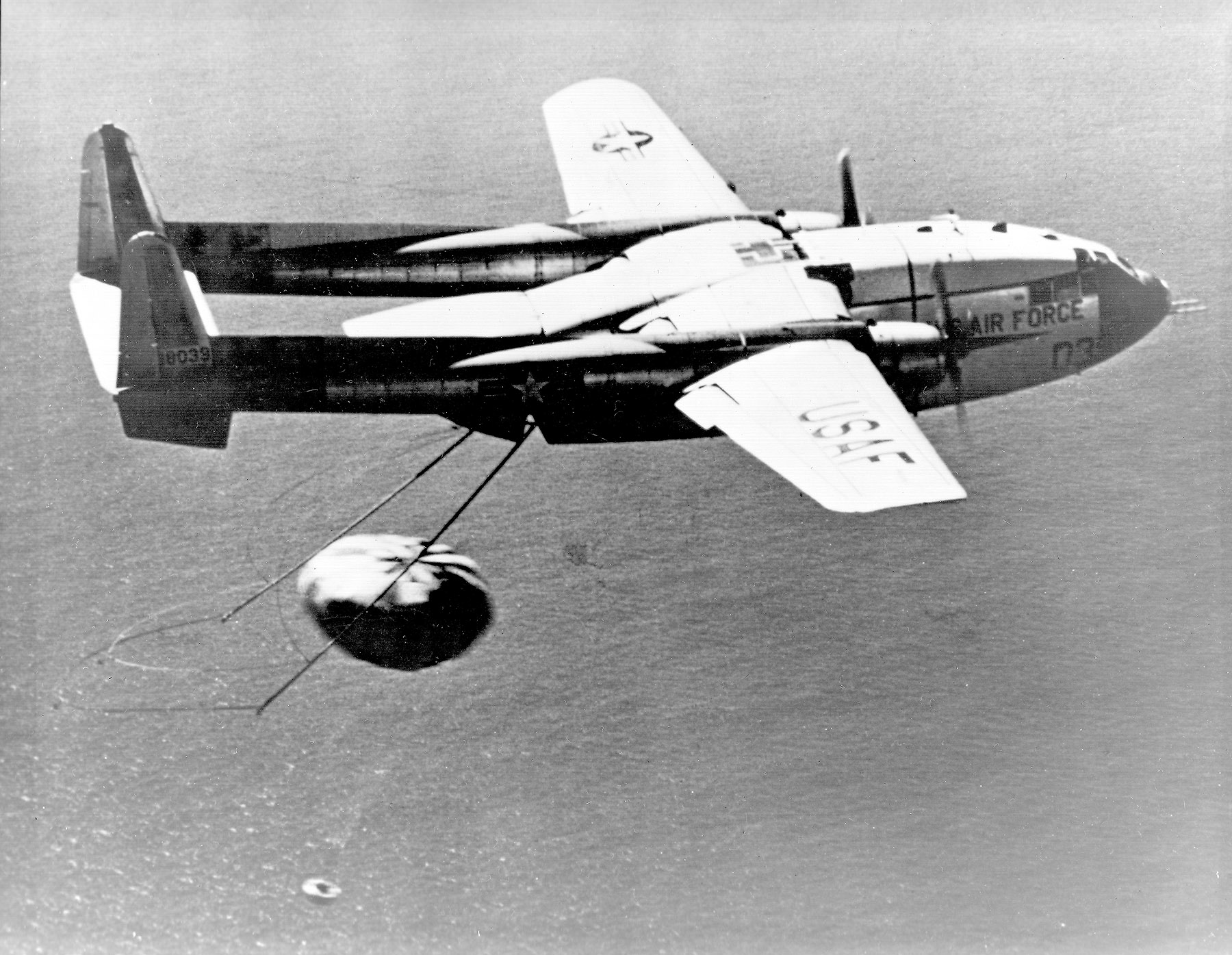 Corona star catchers
Introduction
Corona data
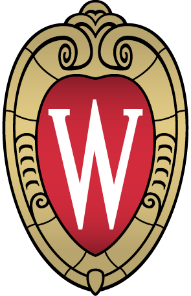 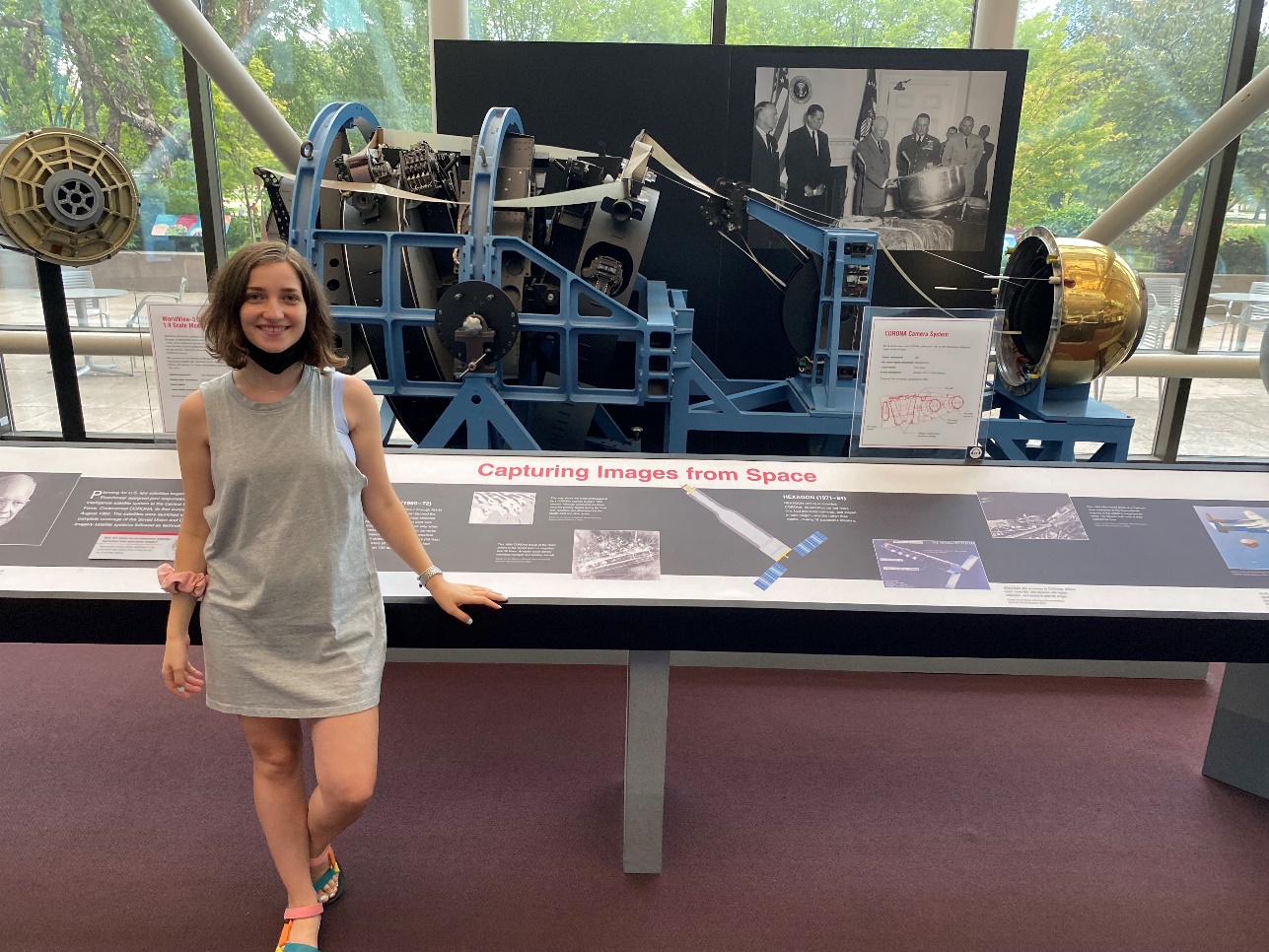 Corona at the Smithsonian National Air and Space Museum in Washington, DC
Introduction
Corona data
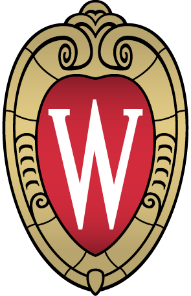 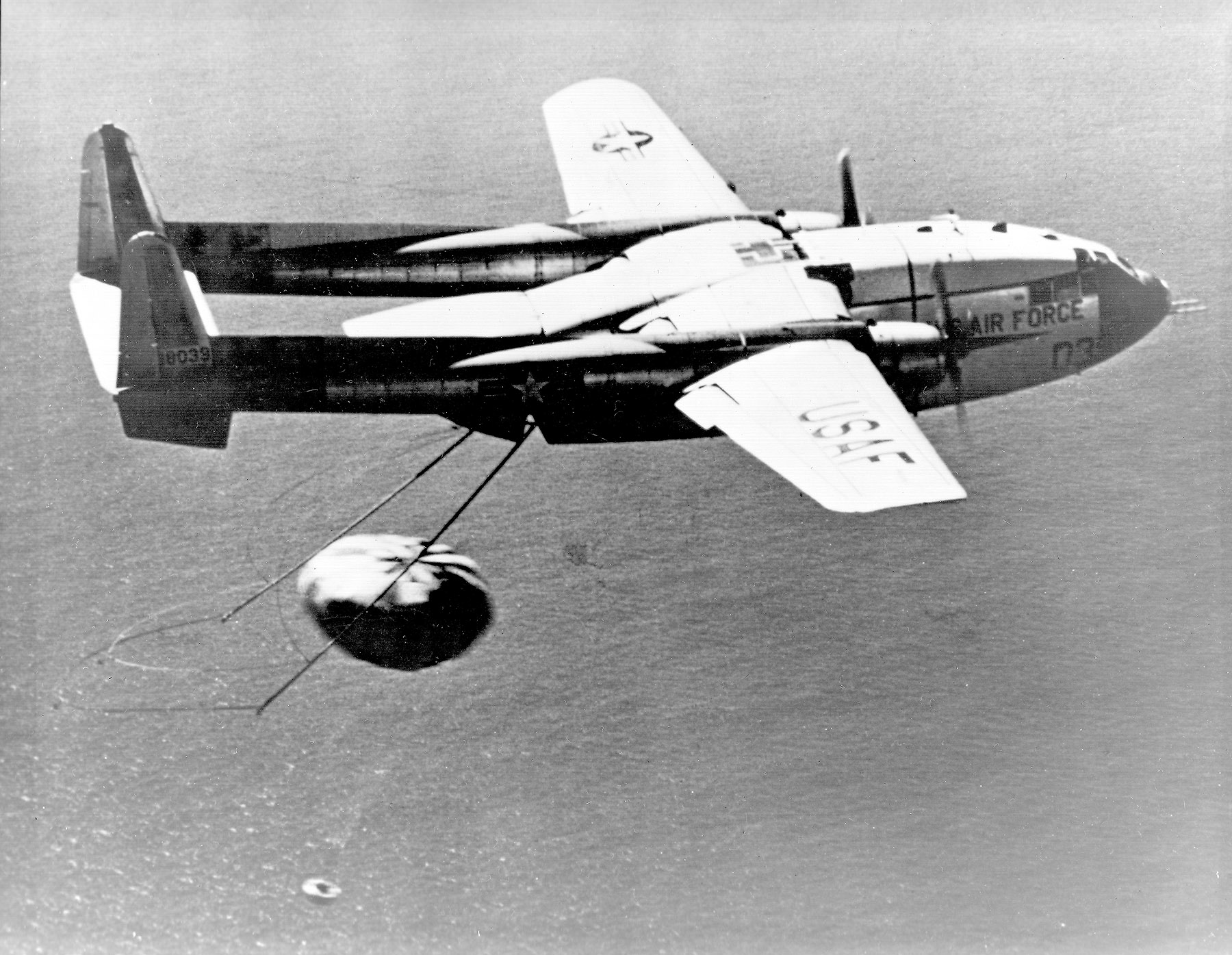 Introduction
Corona data
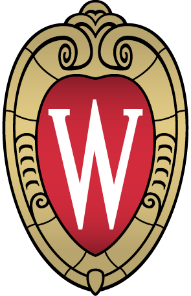 KH-4A in 1966-1969
KH-4A in 1962-1965
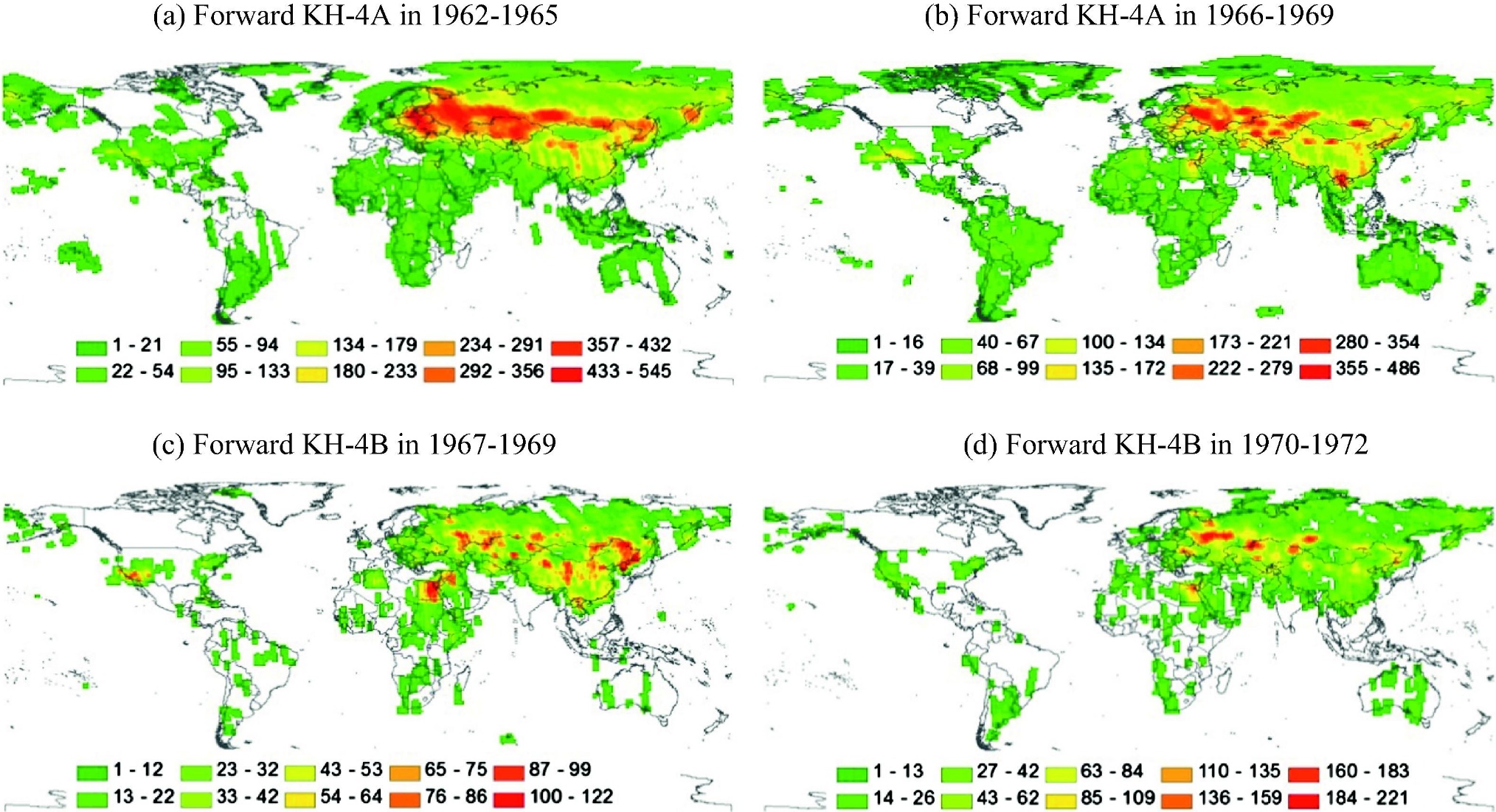 KH-4B in 1967-1969
KH-4B in 1970-1972
Global coverage by Corona satellites during 1962-1972 and the number of available images
(Song et al., 2015)
Introduction
Corona data
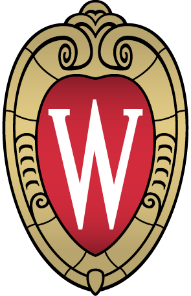 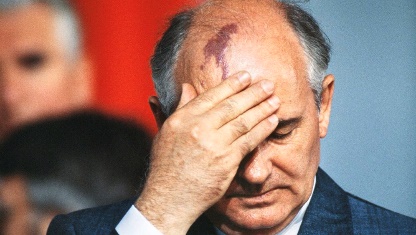 M. Gorbachev, general secretary of the Communist Party
the last leader of the Soviet Union
Introduction
Corona data
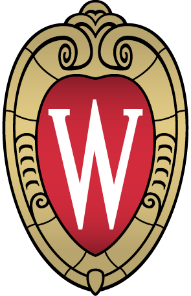 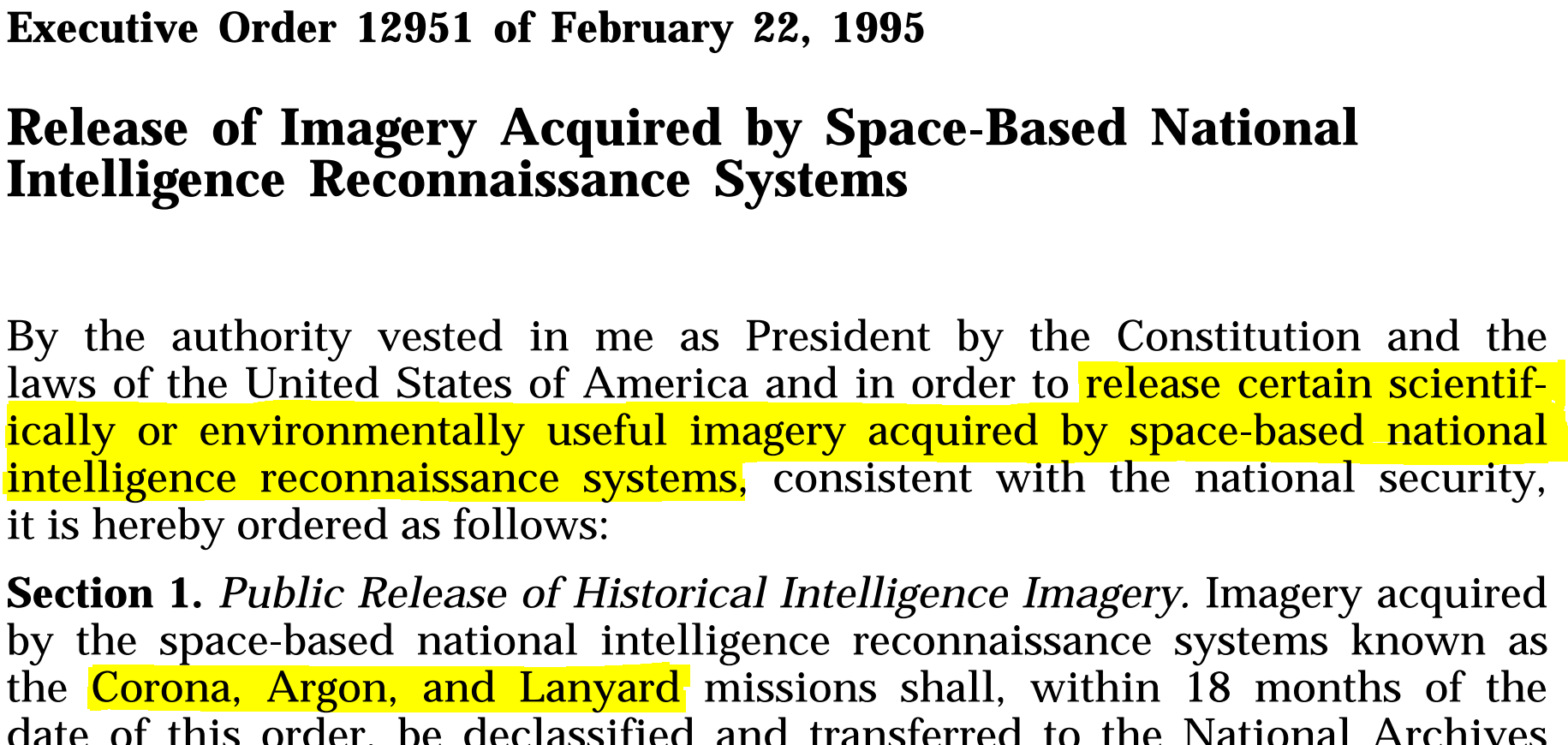 Introduction
Potential of Corona data
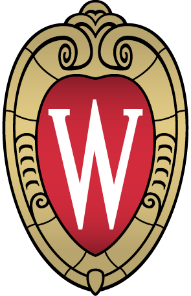 forest
lake
grassland
cropland
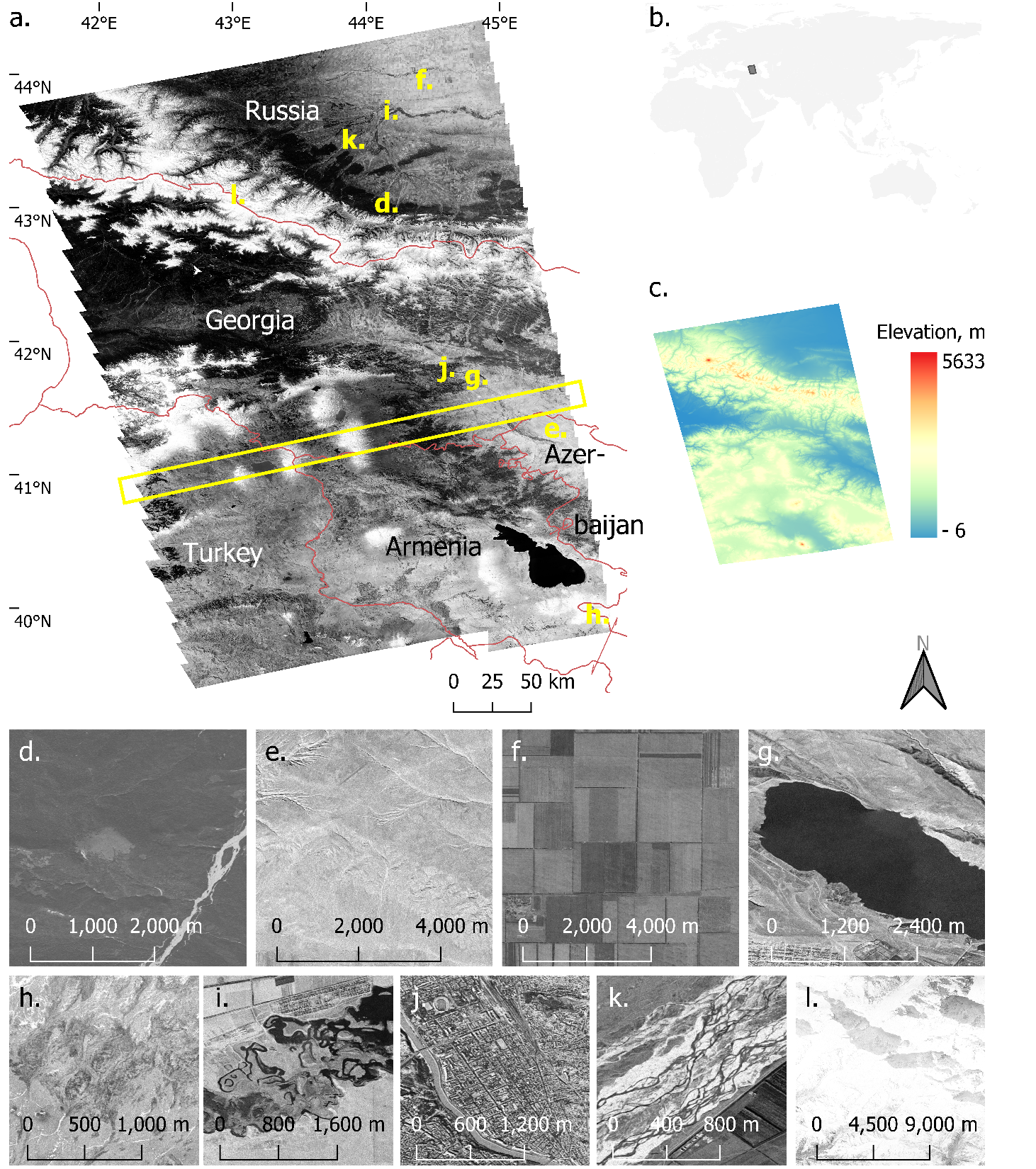 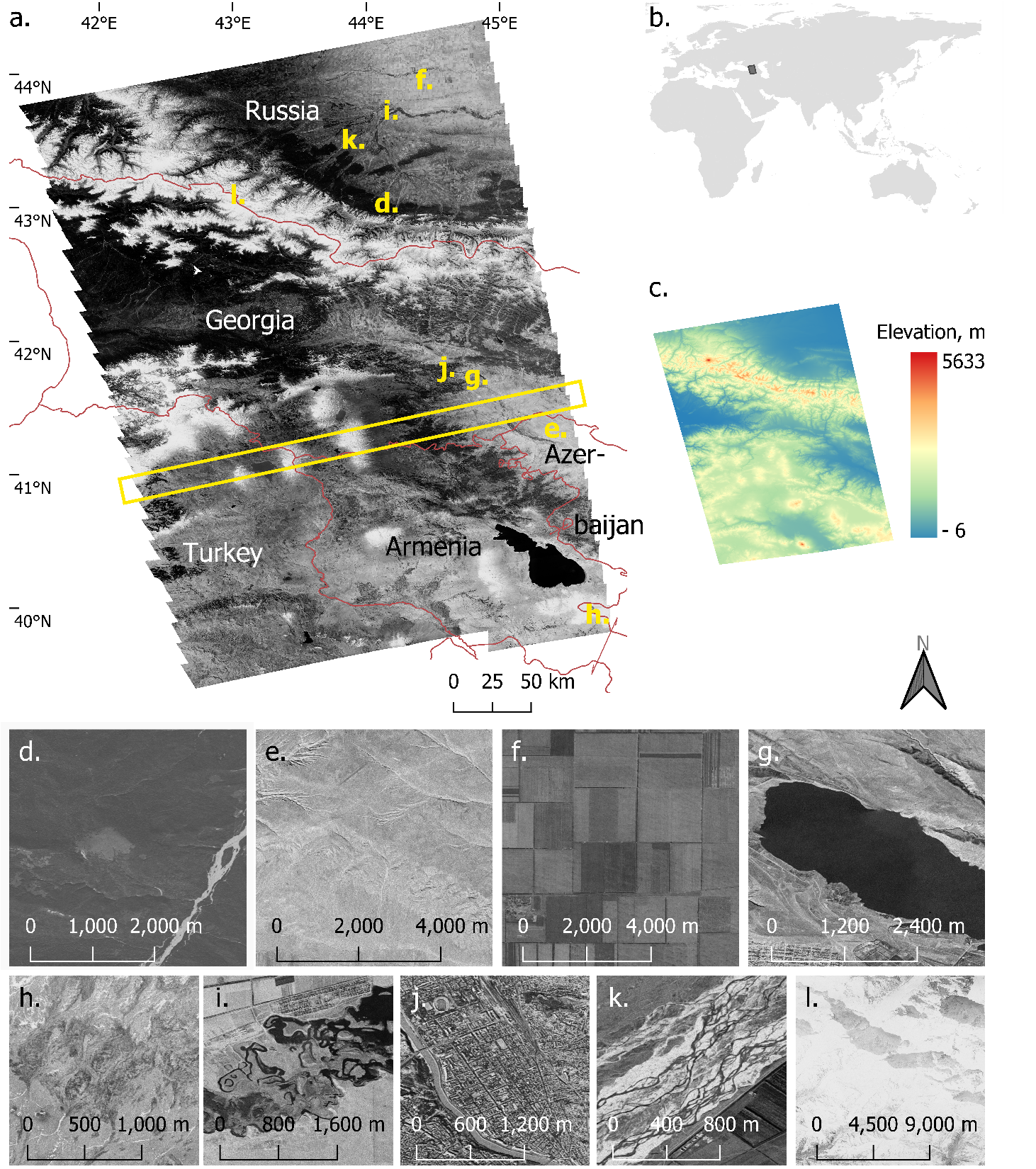 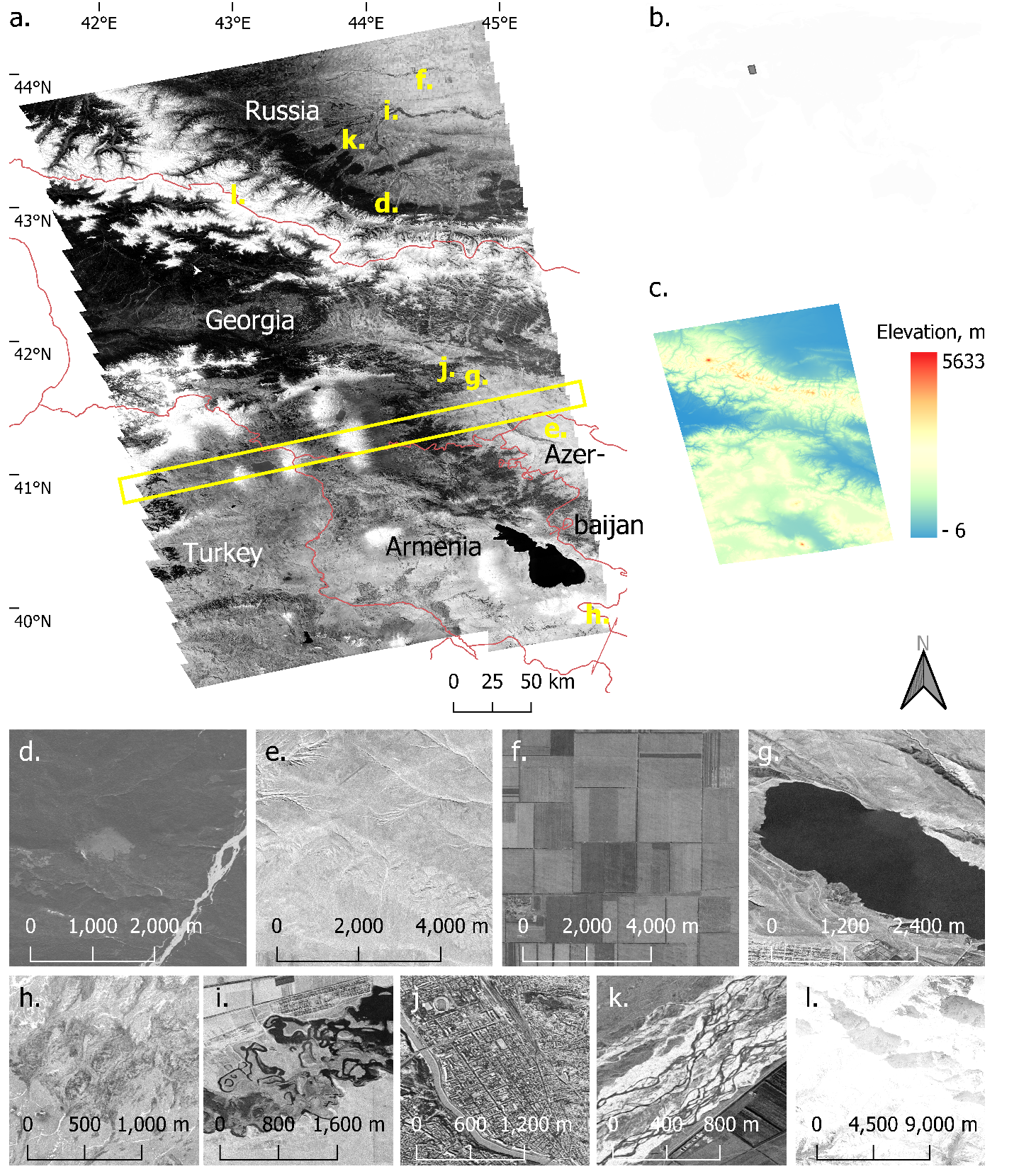 barren
snow-and-ice
wetland
urban
river
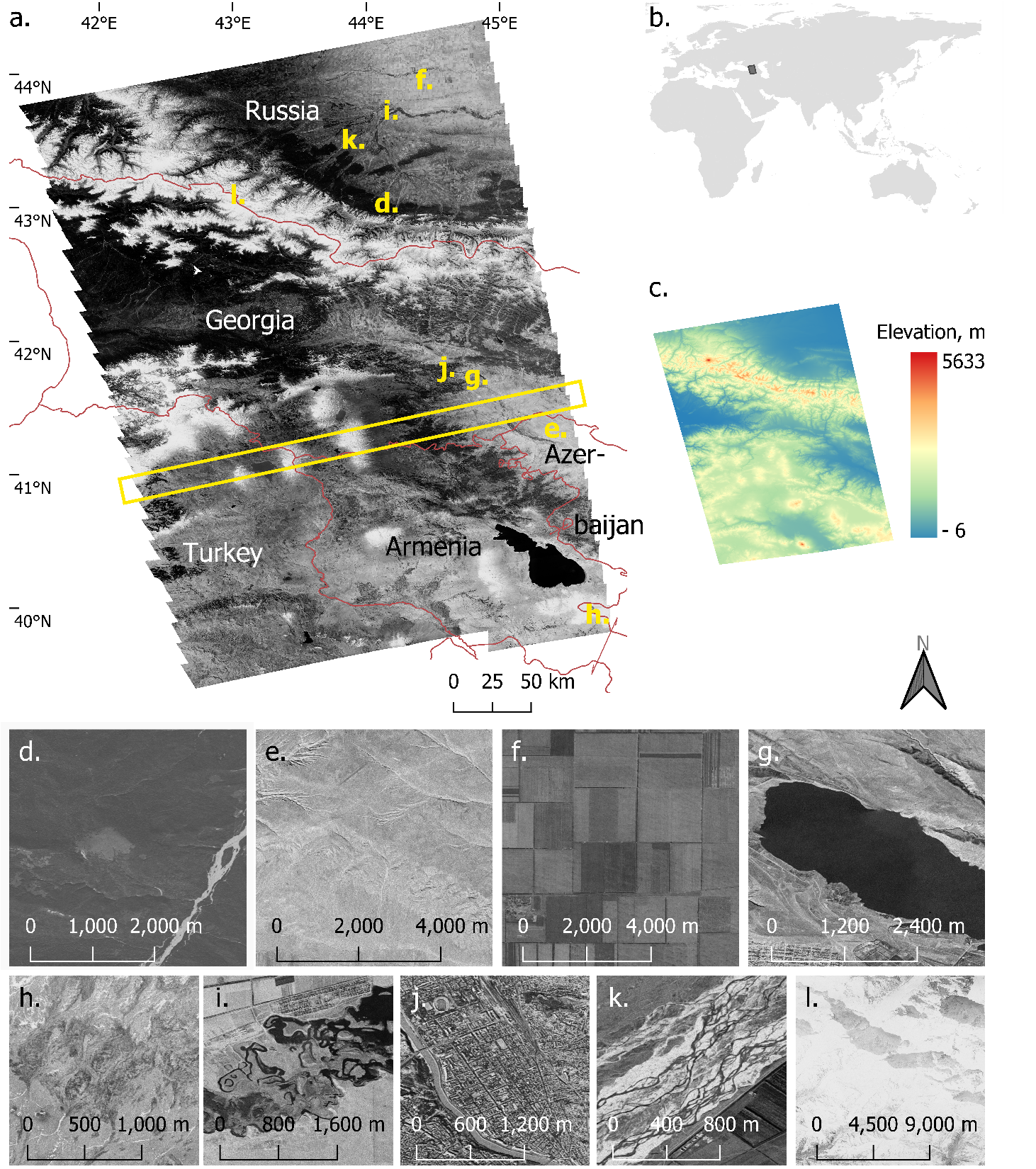 Introduction
Research questions
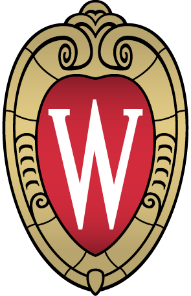 Overarching goal – advance remote sensing, long-term land change science, 
and habitat modeling
Research questions:
How to automatically map the land cover using high-resolution panchromatic historical spy satellite imagery?
How to quantify long-term land cover changes using multi-resolution satellite images?
How to assess habitat changes of wild ungulates, and evaluate how successful the protected areas were using Corona satellite data?
Introduction
Study area
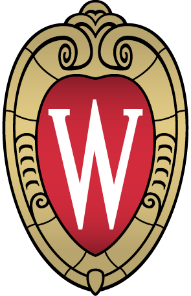 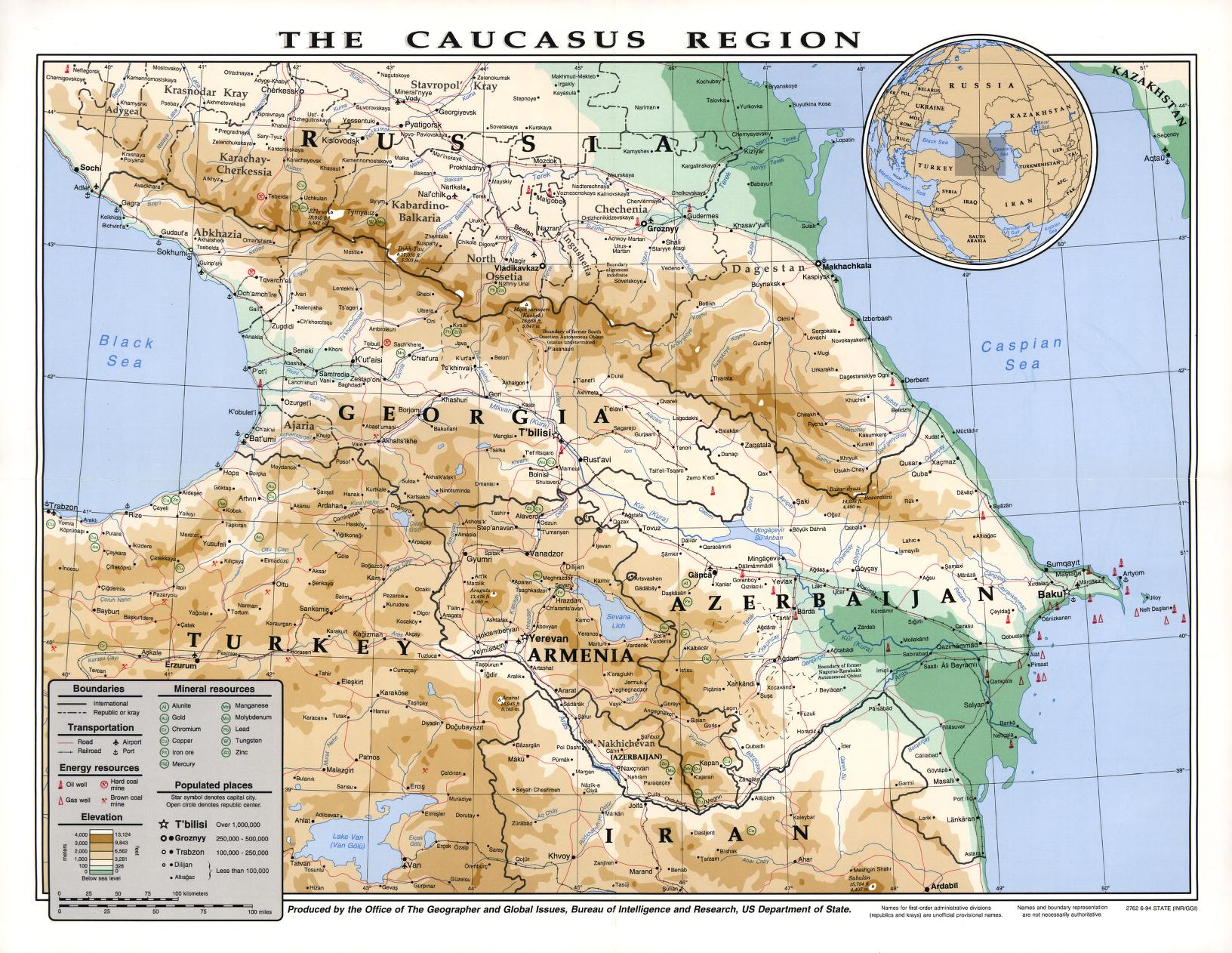 © Library of Congress
Introduction
Study area
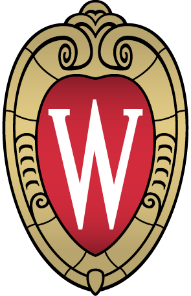 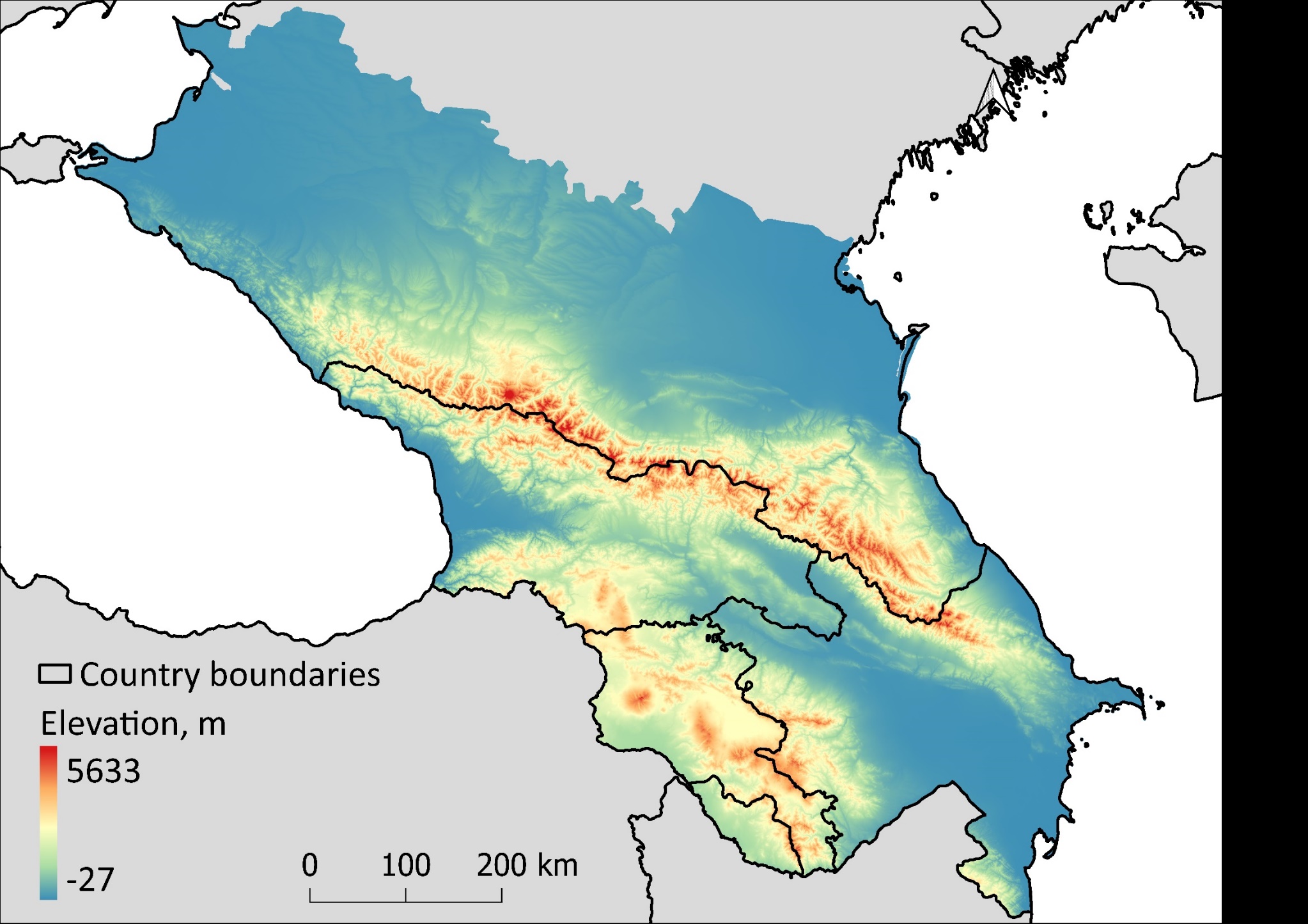 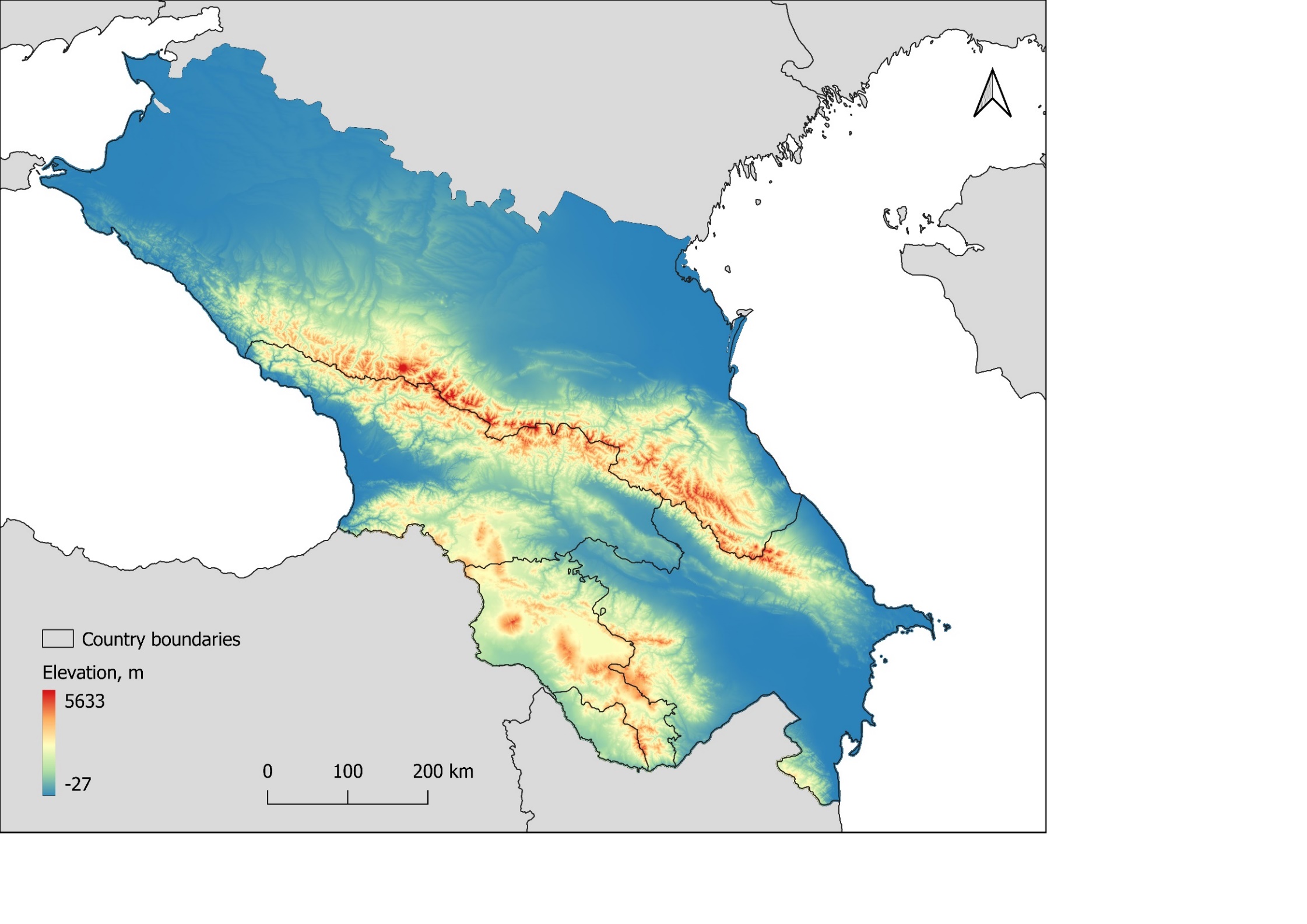 5,633
Introduction
Study area
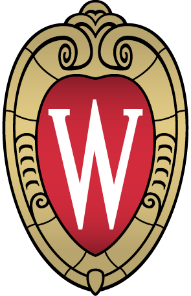 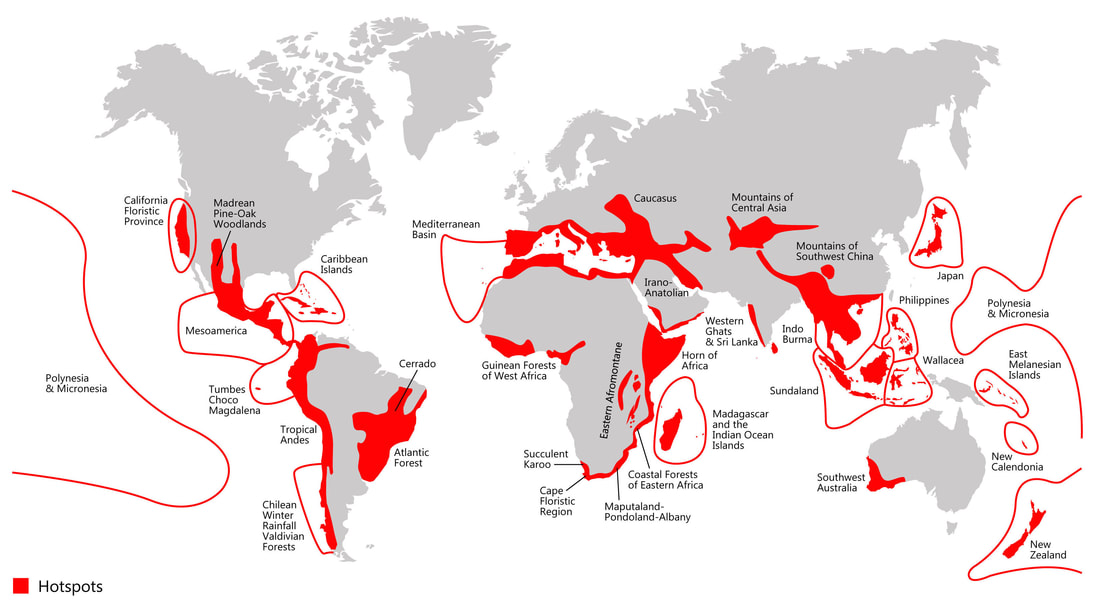 Hotspots
Biodiversity hotspots across the globe (Myers et al., 2000)
Introduction
Study area
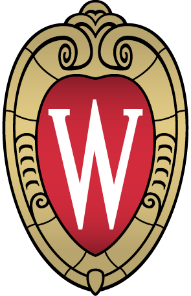 Ottoman Empire, c. 1600
Russian Empire, c. 1914
Persian Empire, c. 1800
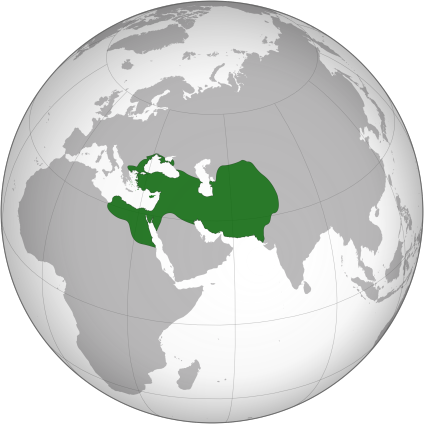 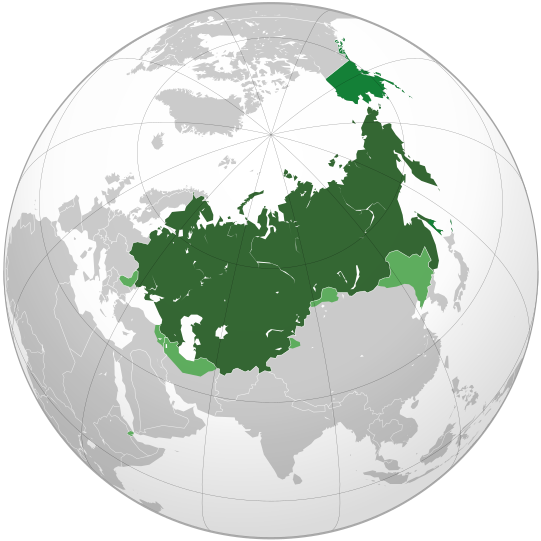 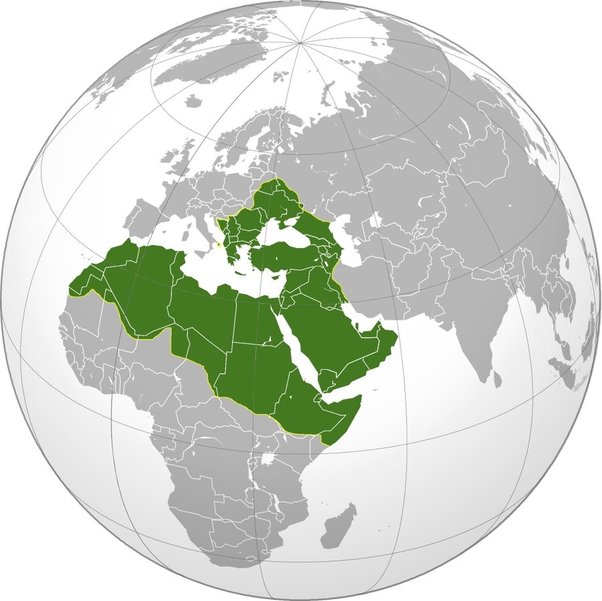 Introduction
Study area
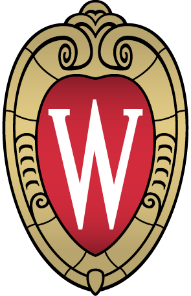 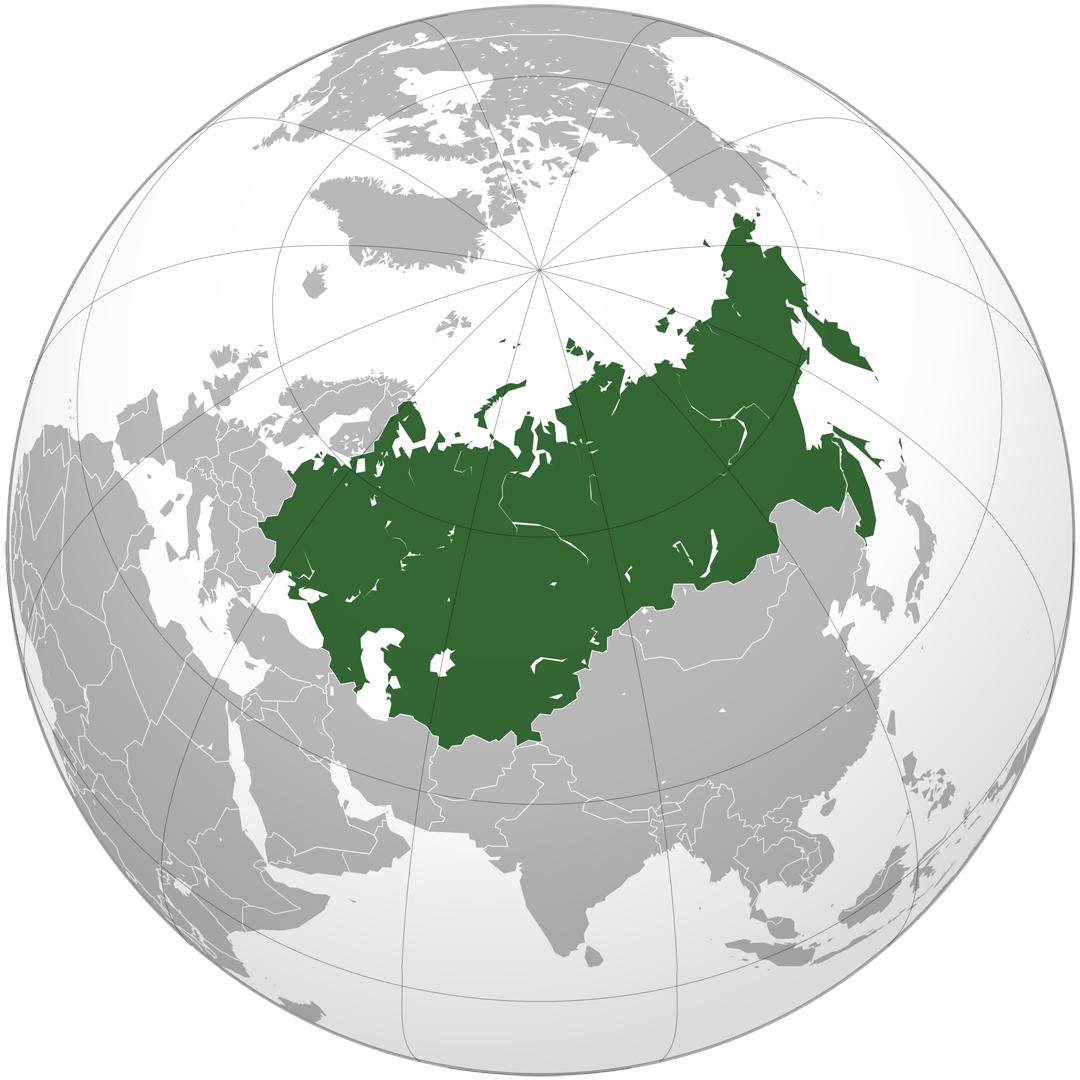 Soviet Union, 1920-1991
Introduction
Outline
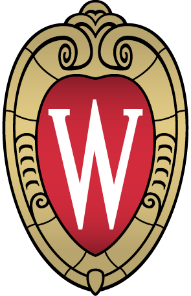 How to automatically map the land cover using high-resolution panchromatic historical spy satellite imagery?
How to quantify long-term land cover changes using multi-resolution satellite images?
How to assess habitat changes of wild ungulates, and evaluate how successful the protected areas were using Corona satellite data?
Introduction
Remote sensing - Introduction
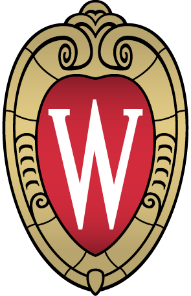 How to automatically map the land cover using high-resolution panchromatic historical spy satellite imagery?
- develop an approach to map the land cover using Corona data
How to quantify long-term land cover changes using multi-resolution satellite images?
How to assess habitat changes of wild ungulates, and evaluate how successful the protected areas were using Corona satellite data?
Introduction
Remote sensing - Introduction
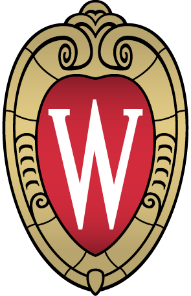 Previous Corona studies
?
a
c
b
h
e
g
i
k
f
d
j
Introduction
Remote sensing - Introduction
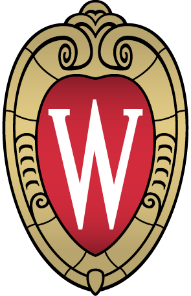 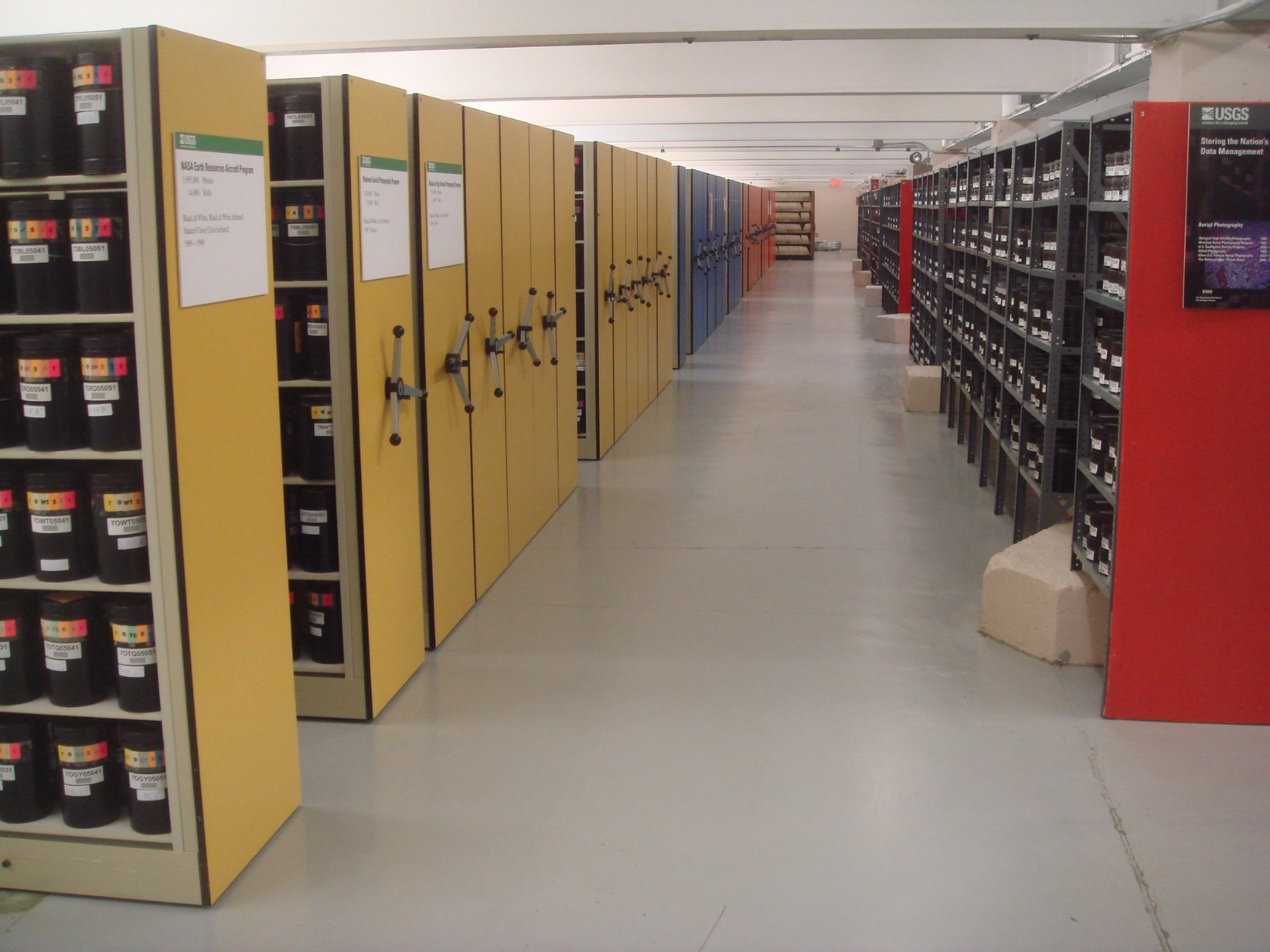 USGS Earth Resources Observation and Science (EROS) Center archives in Sioux Falls, SD
Introduction
Remote sensing - Methods
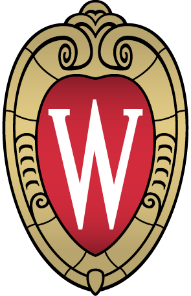 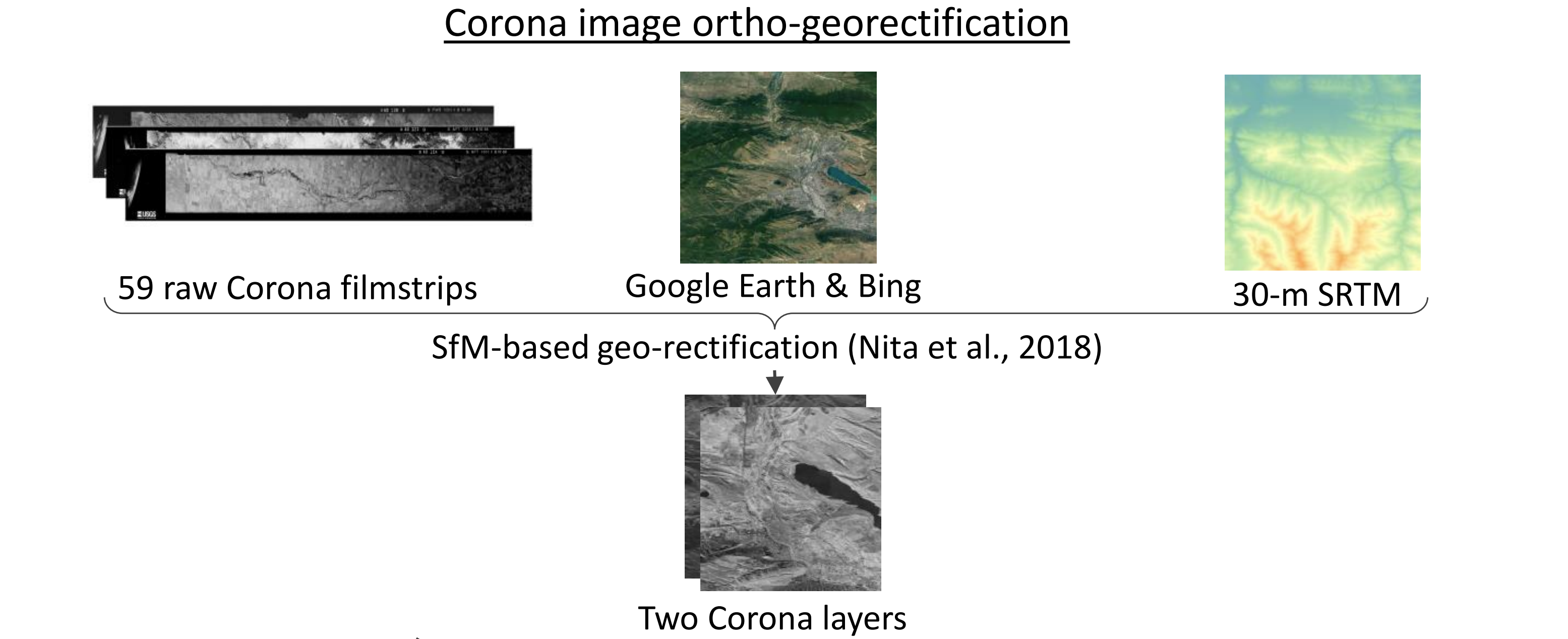 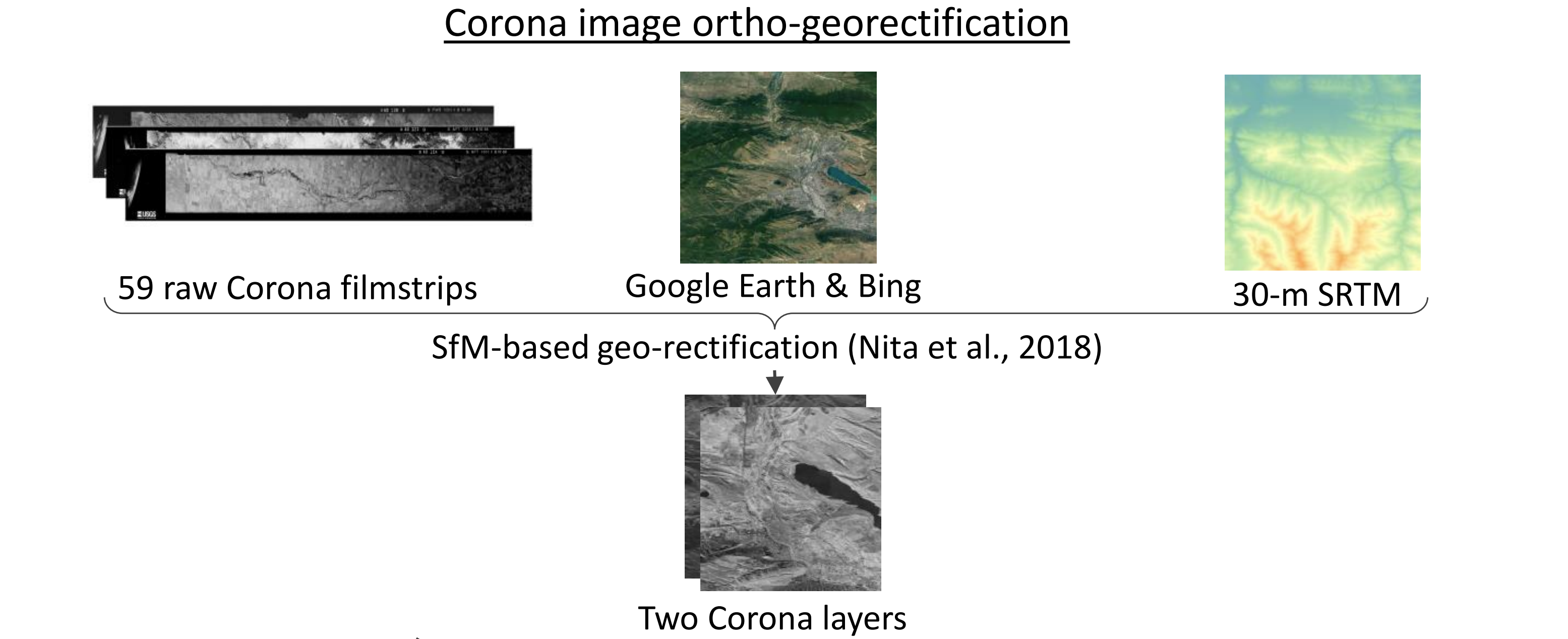 Nita et al., 2018
Introduction
Remote sensing – Study area
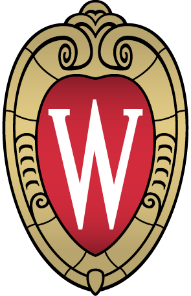 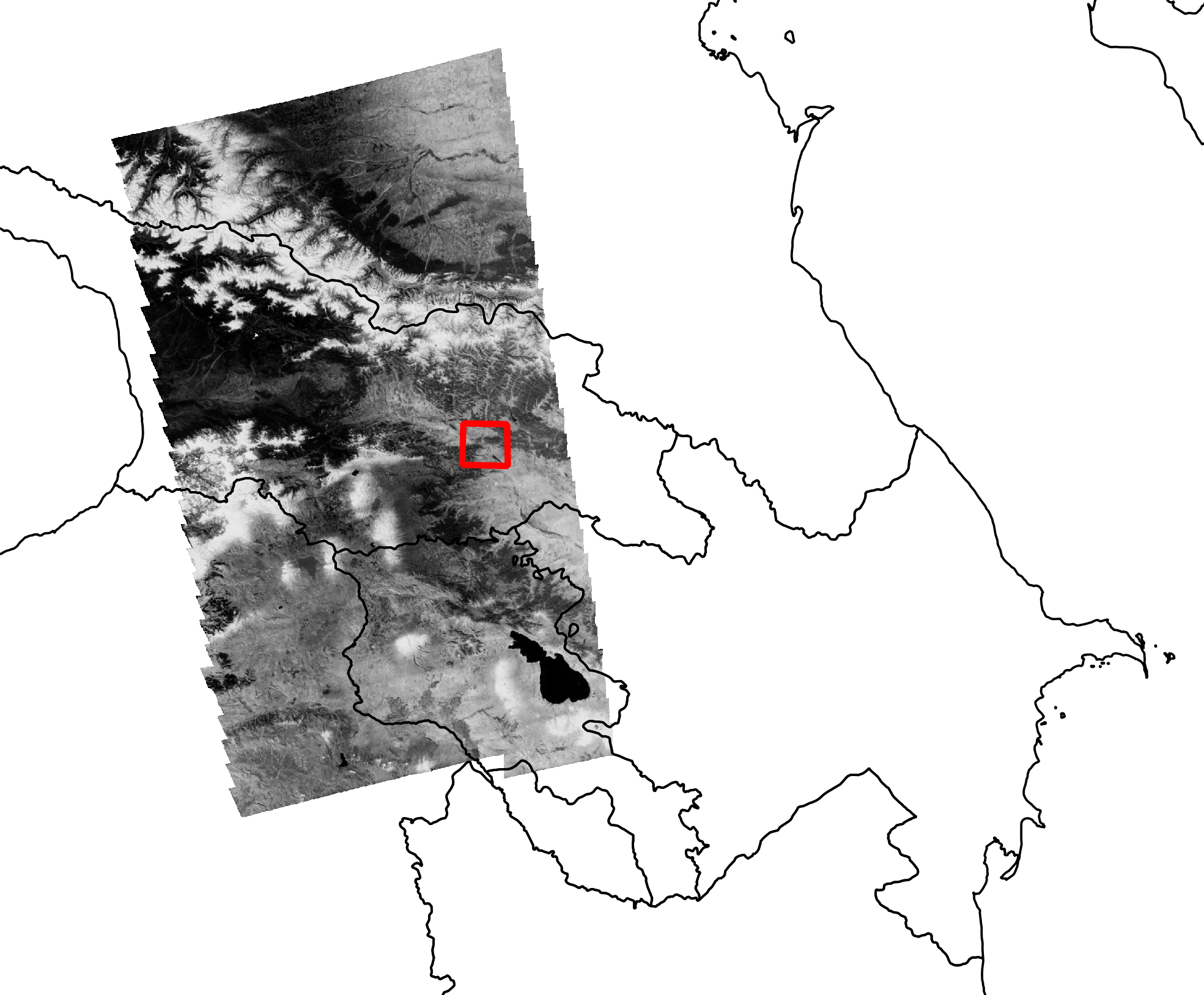 160,000 km2
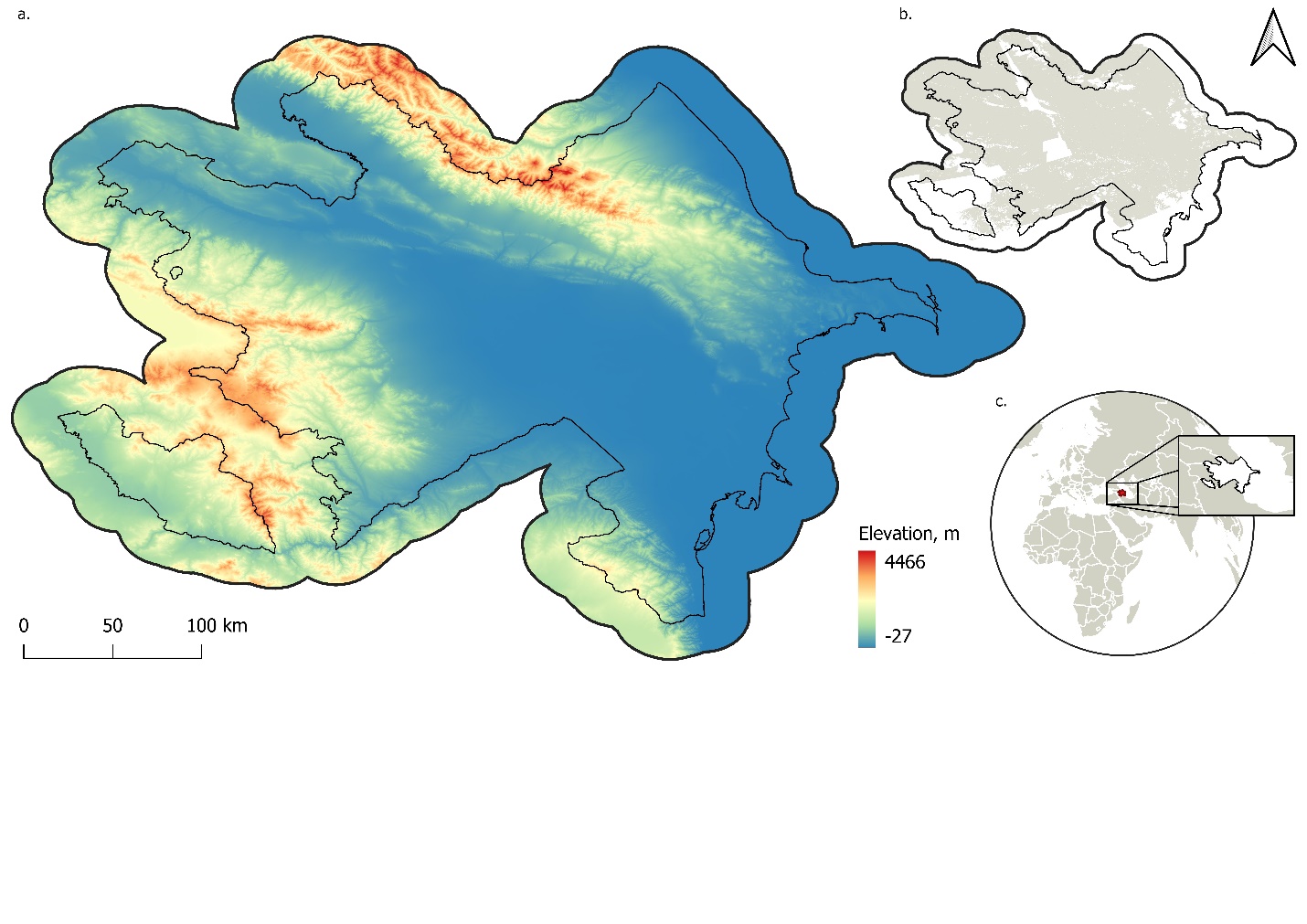 2.5-m spatial resolution
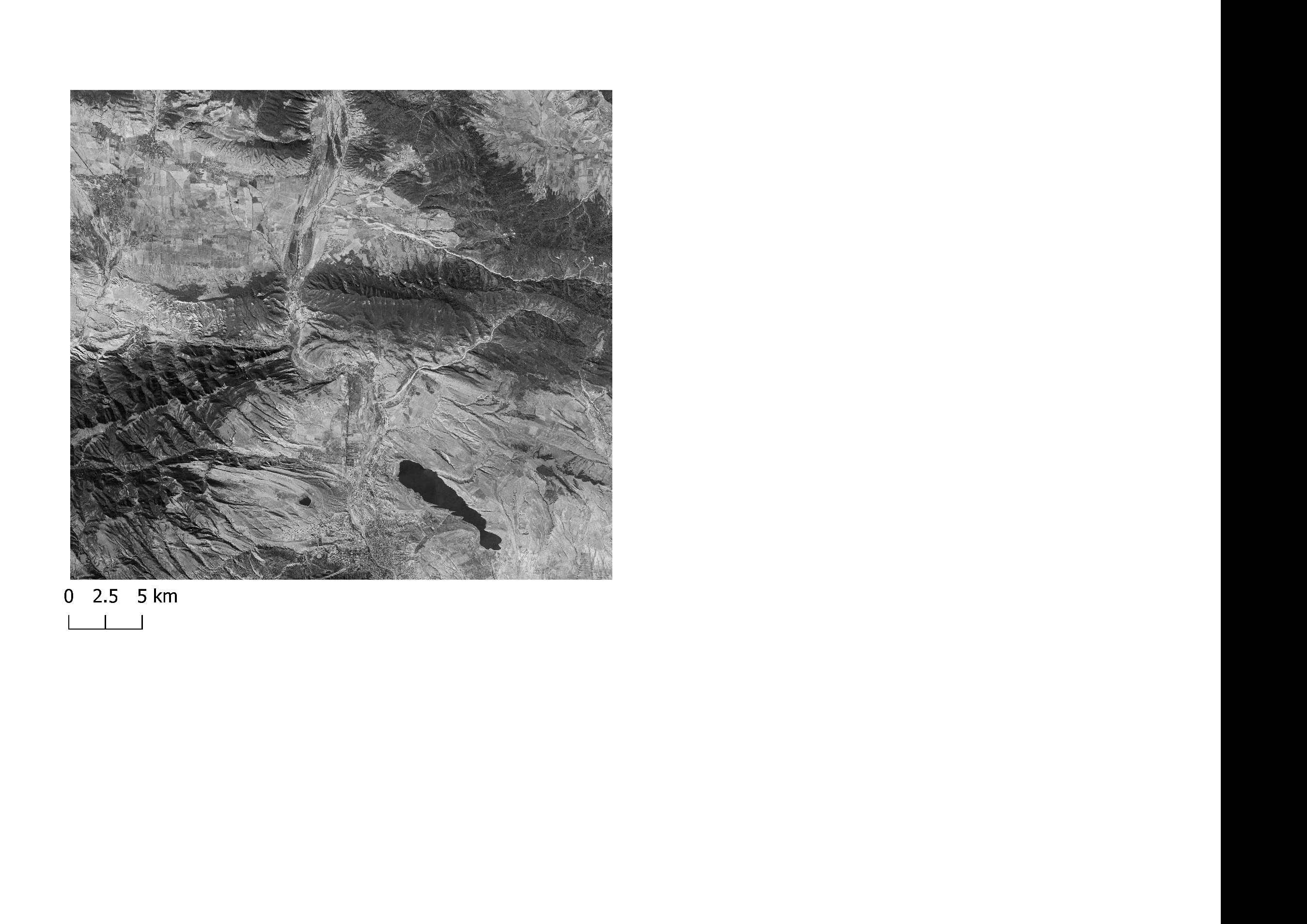 Russia
Georgia
Azerbaijan
Armenia
Türkiye
0         5 km
0        100      200 km
October 8, 1964
Introduction
Remote sensing - Methods
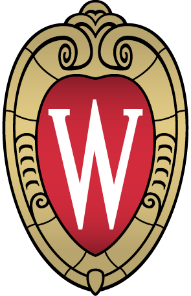 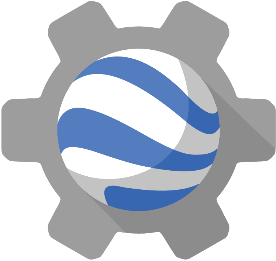 GEE
Introduction
Remote sensing - Methods
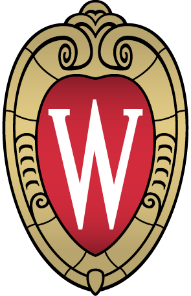 Pixel-based analysis
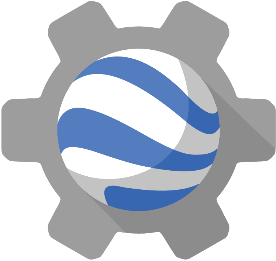 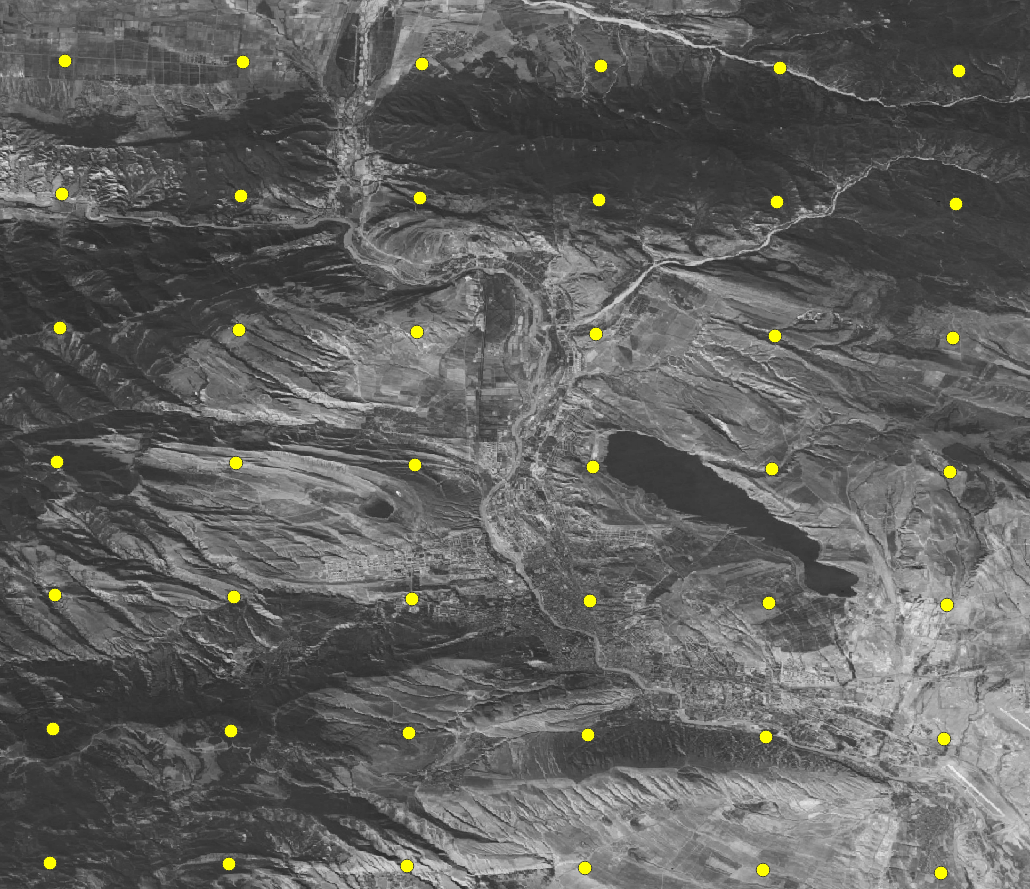 Training data collection
GEE
Pixel-based texture
Terrain
correlation
dissimilarity
variance
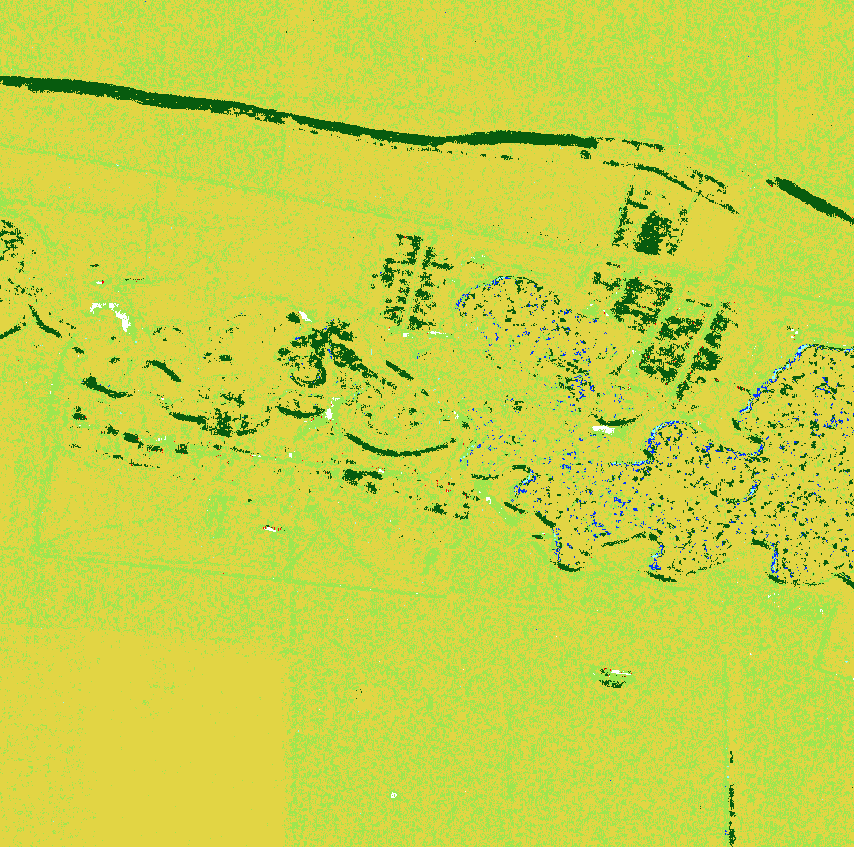 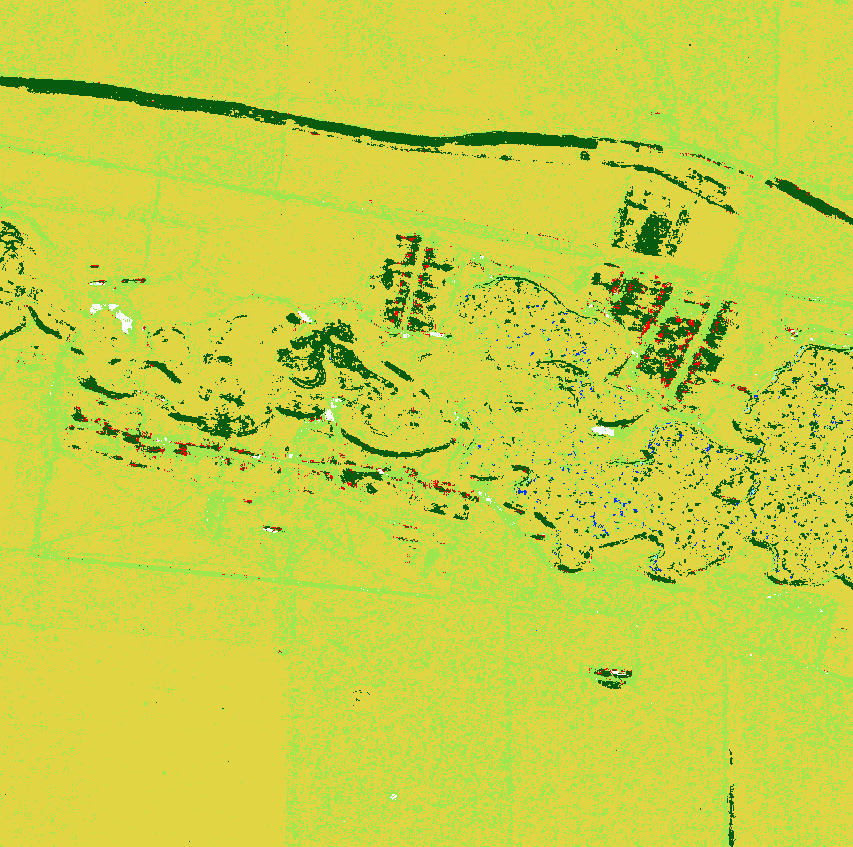 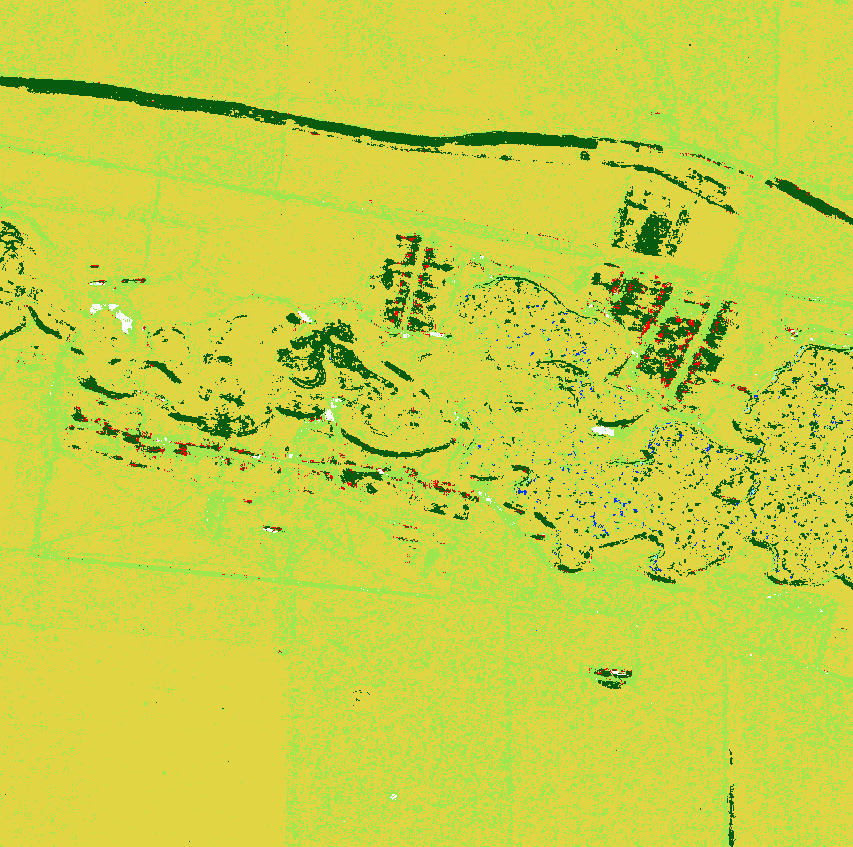 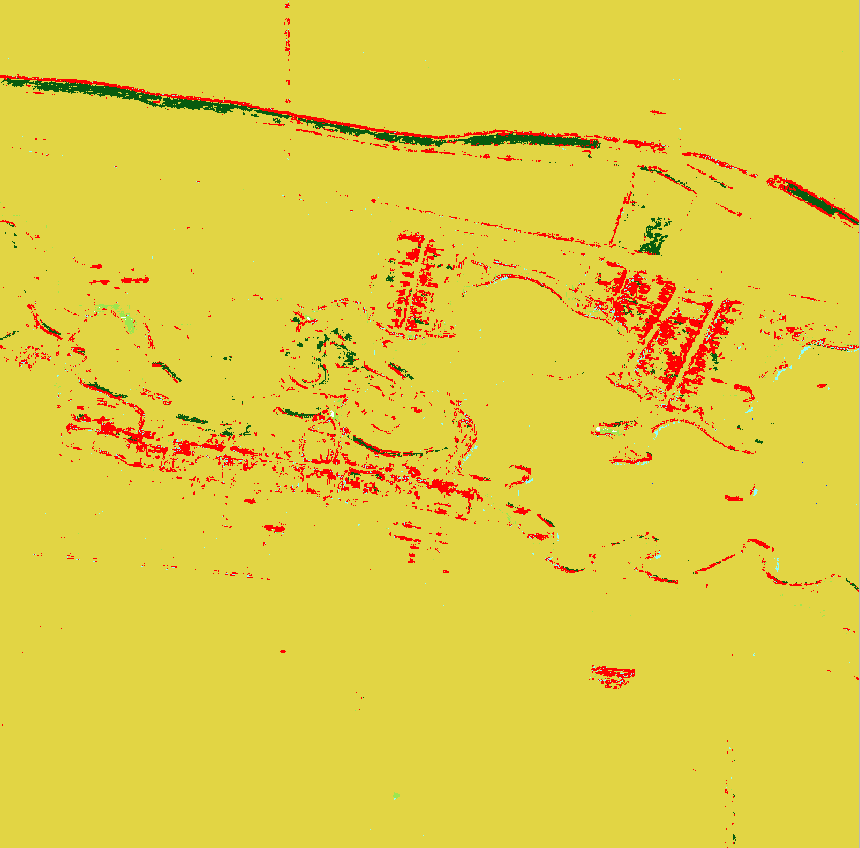 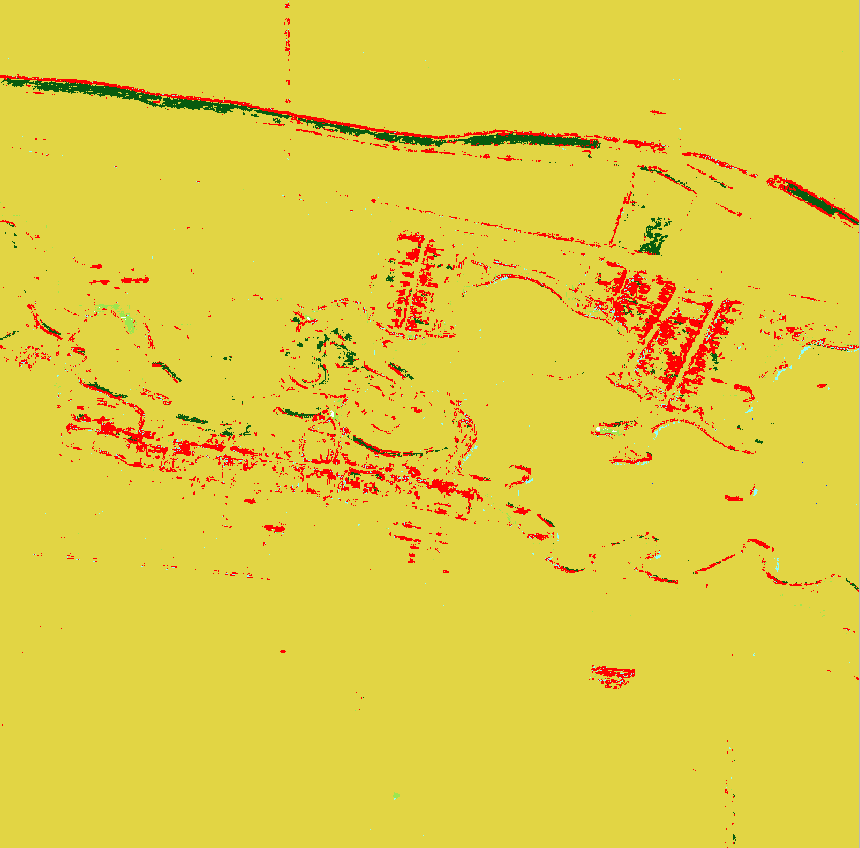 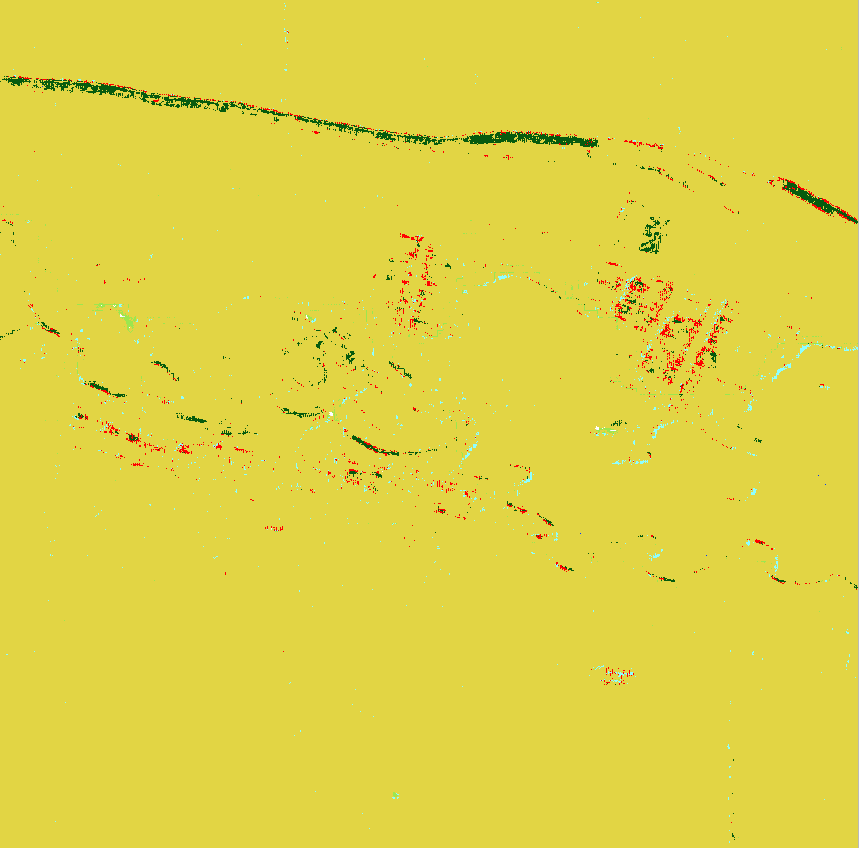 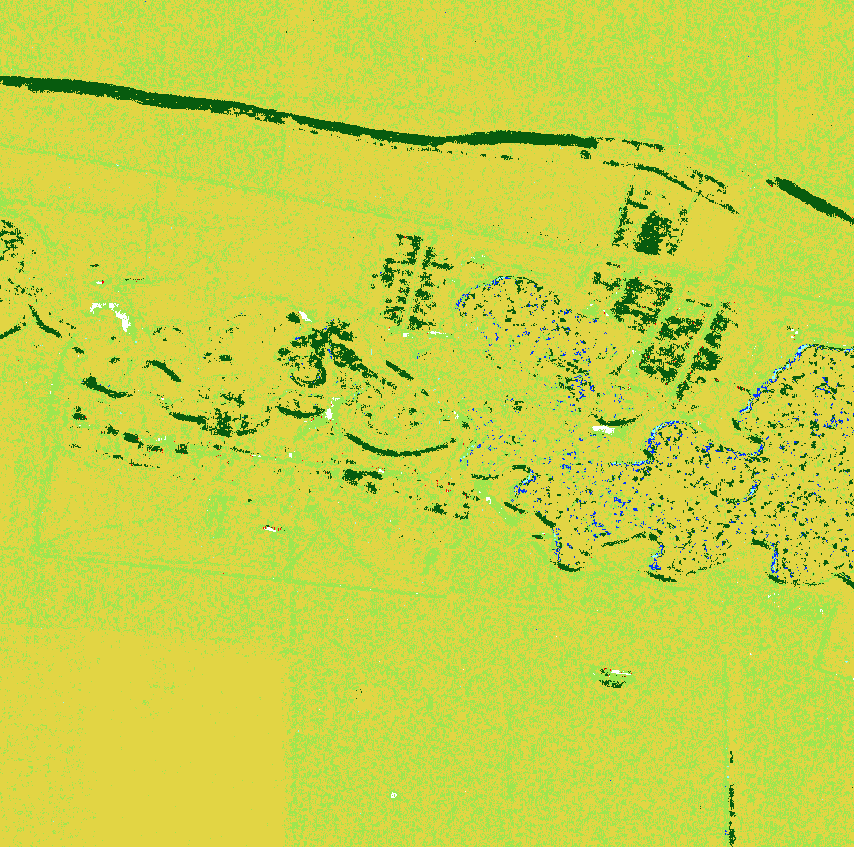 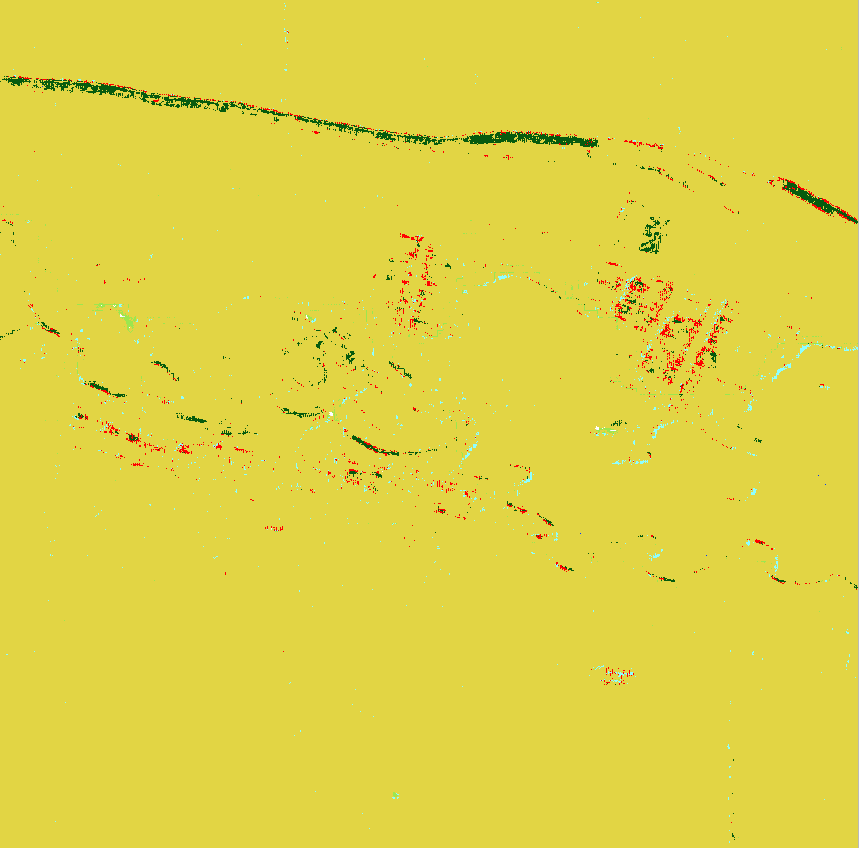 mean
standard deviation
ang. second moment
entropy
homogeneity
elevation
slope
aspect
Accuracy assessment
Introduction
Remote sensing - Methods
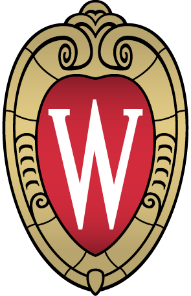 Object-oriented analysis
Pixel-based analysis
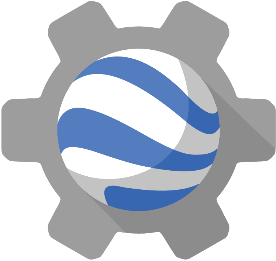 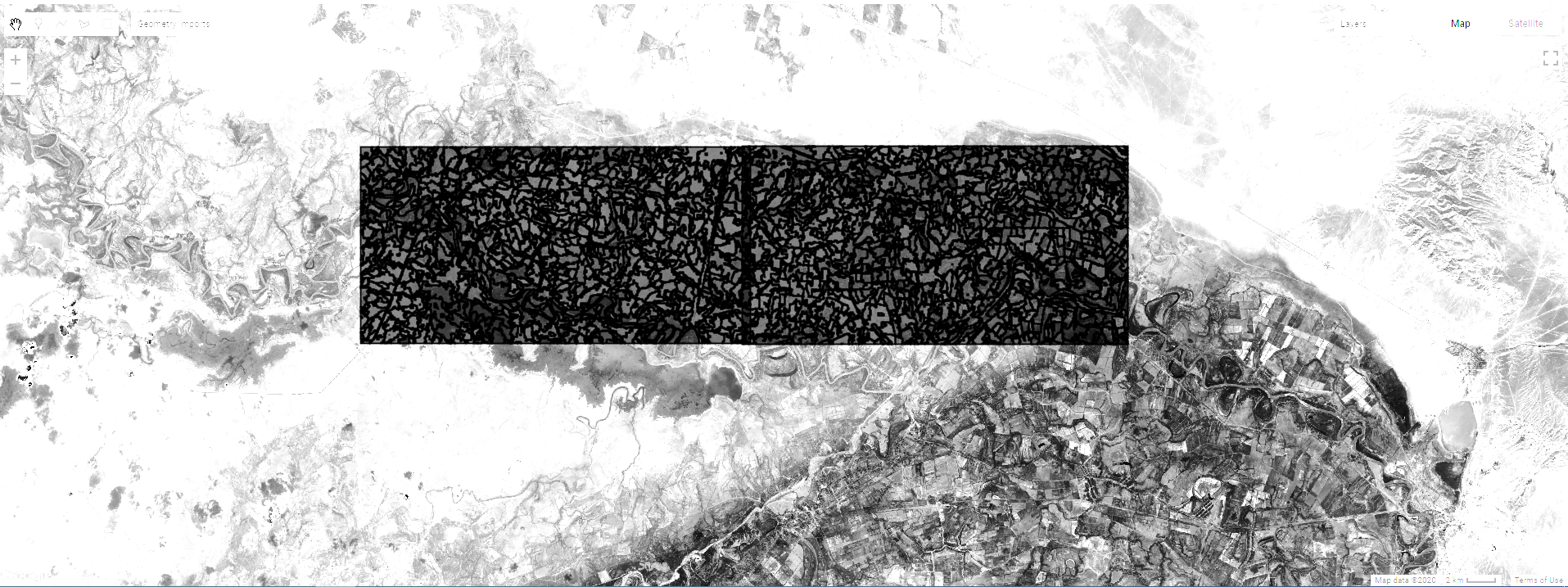 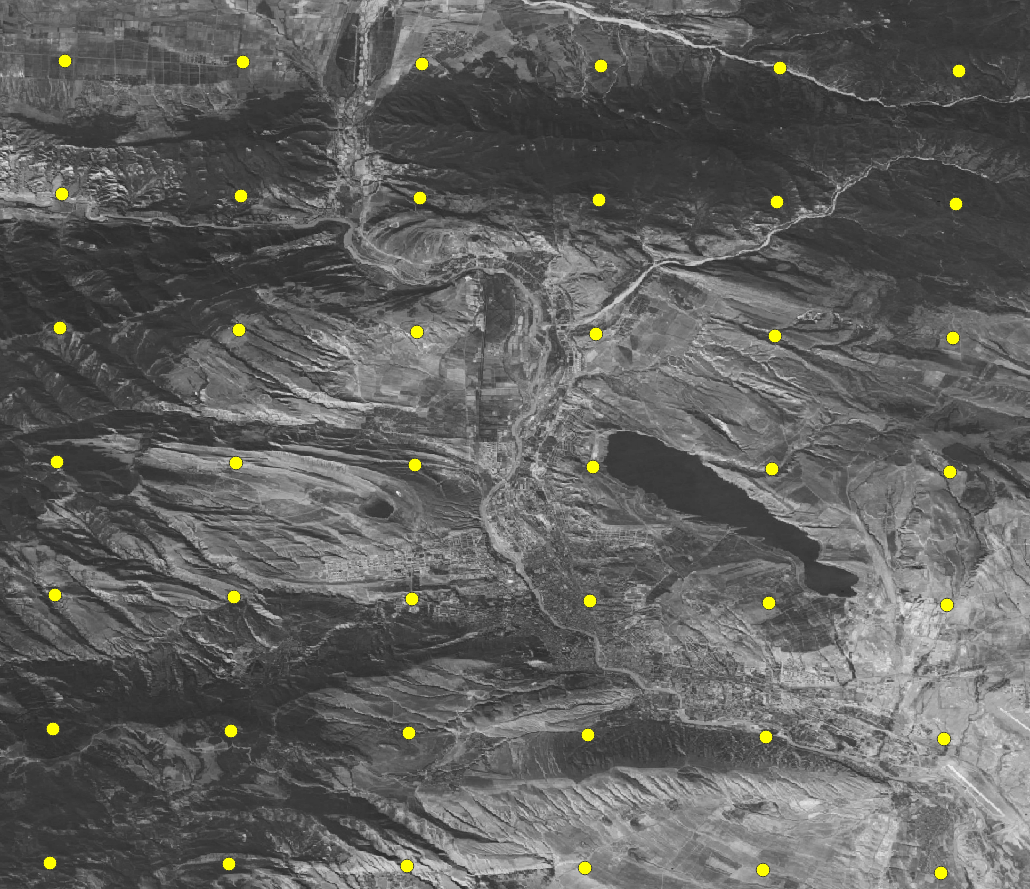 Training data collection
Segmentation (.snic)
GEE
Object-oriented texture
Object-based terrain
Pixel-based texture
Object geometry
Terrain
correlation
dissimilarity
variance
area
height
width
perimeter
shape
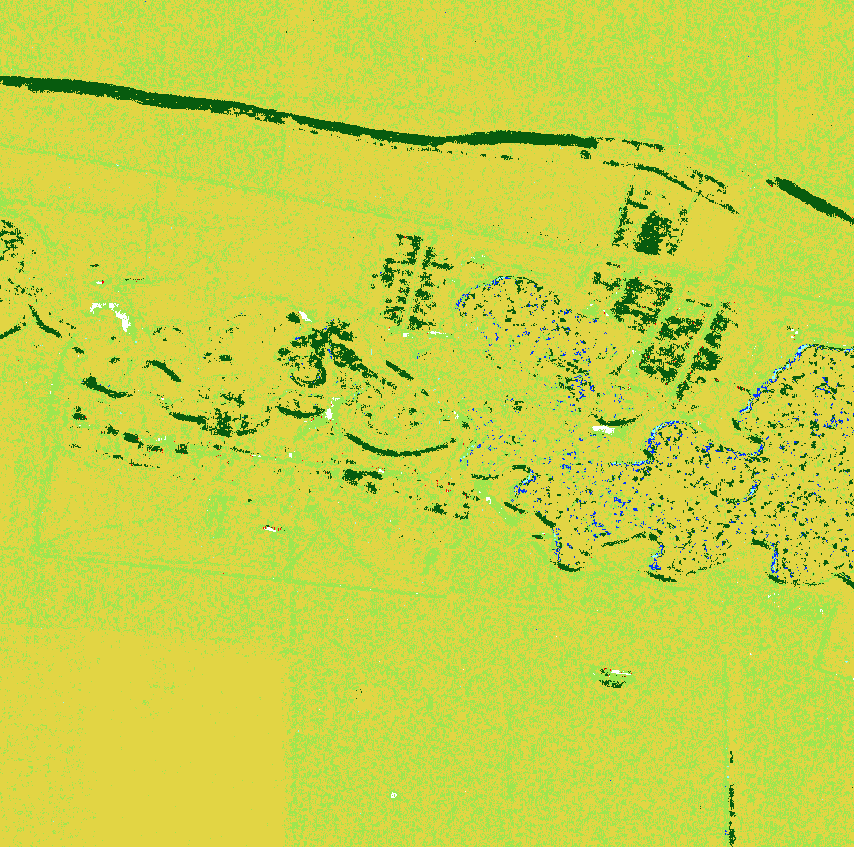 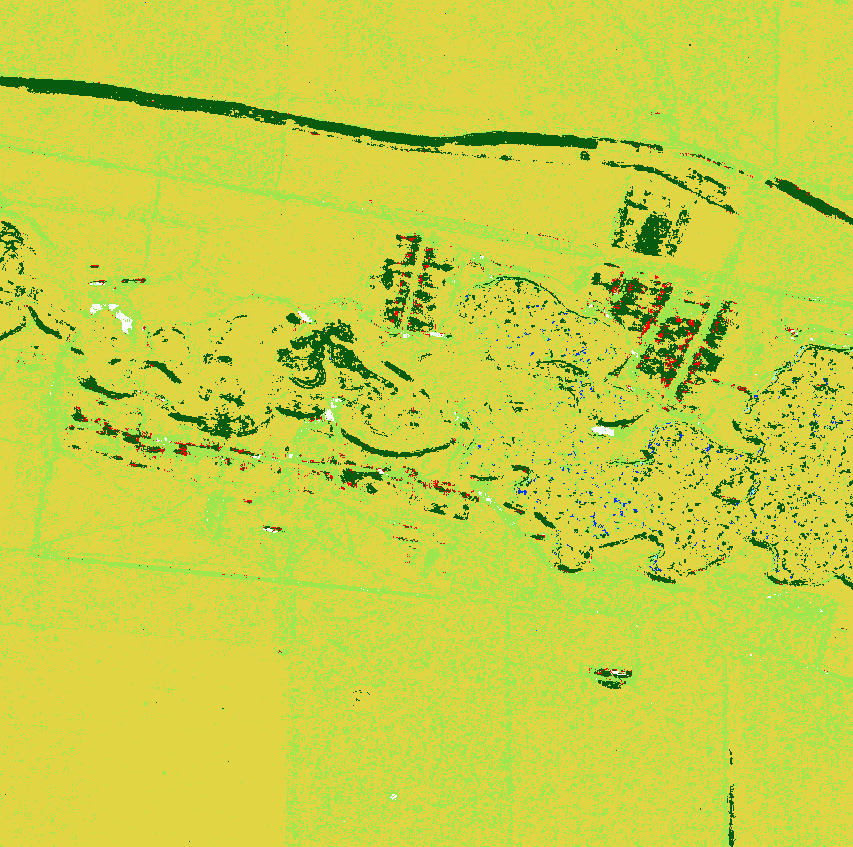 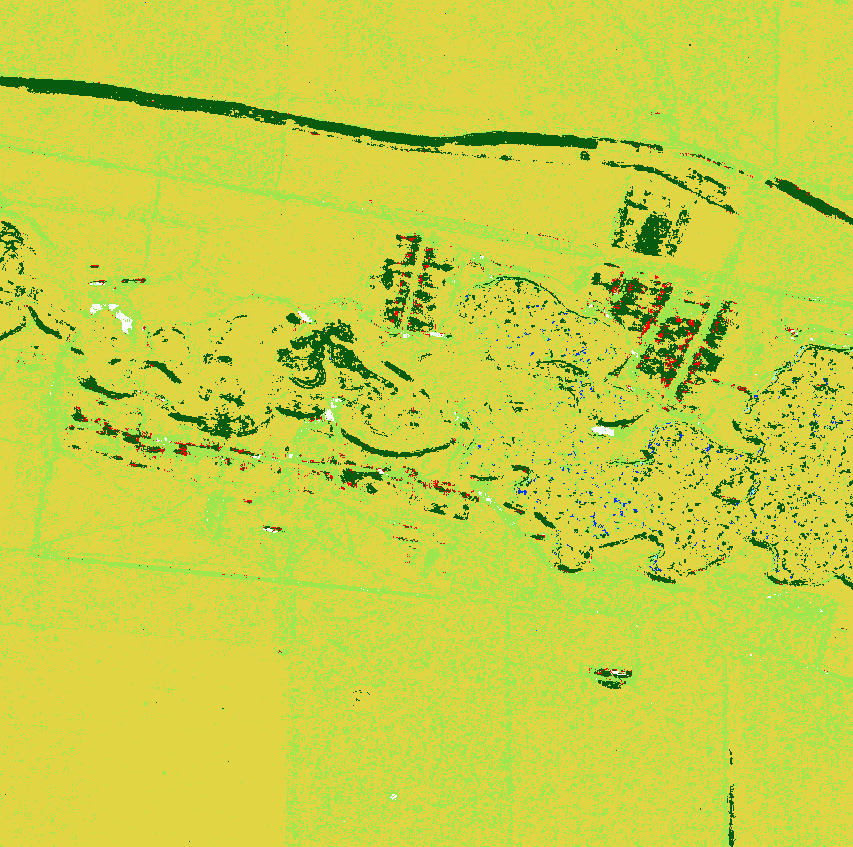 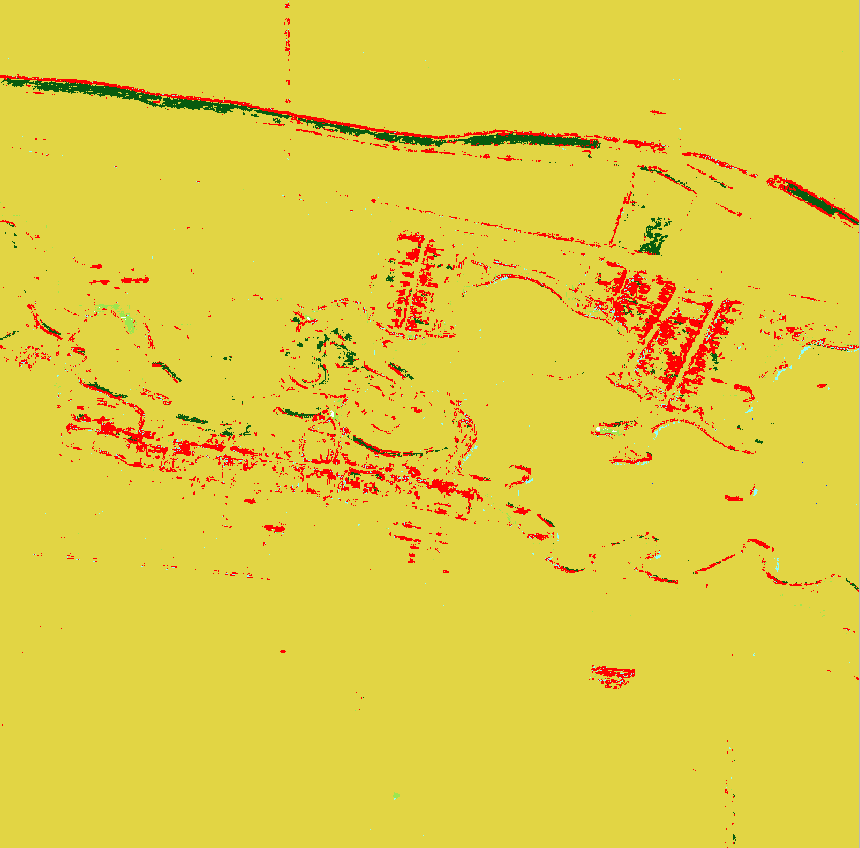 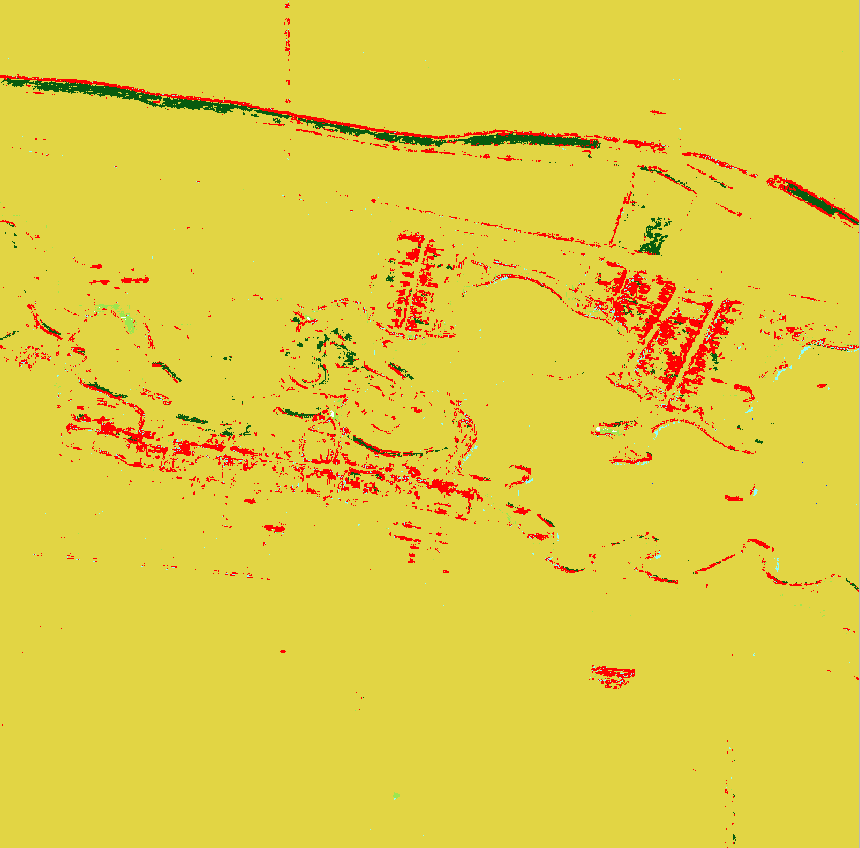 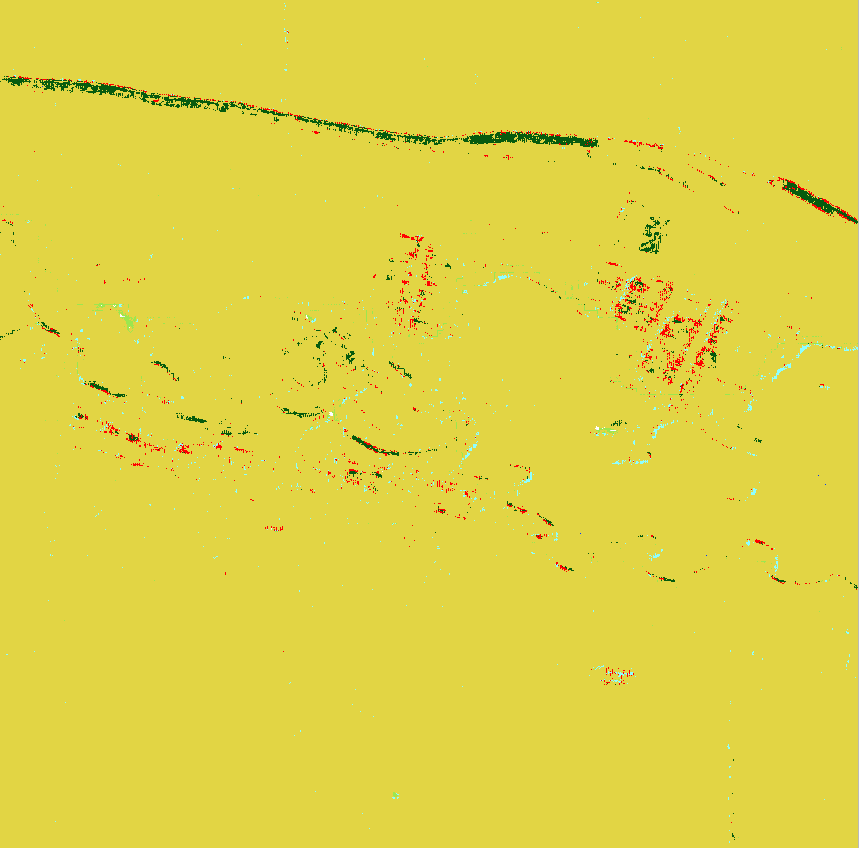 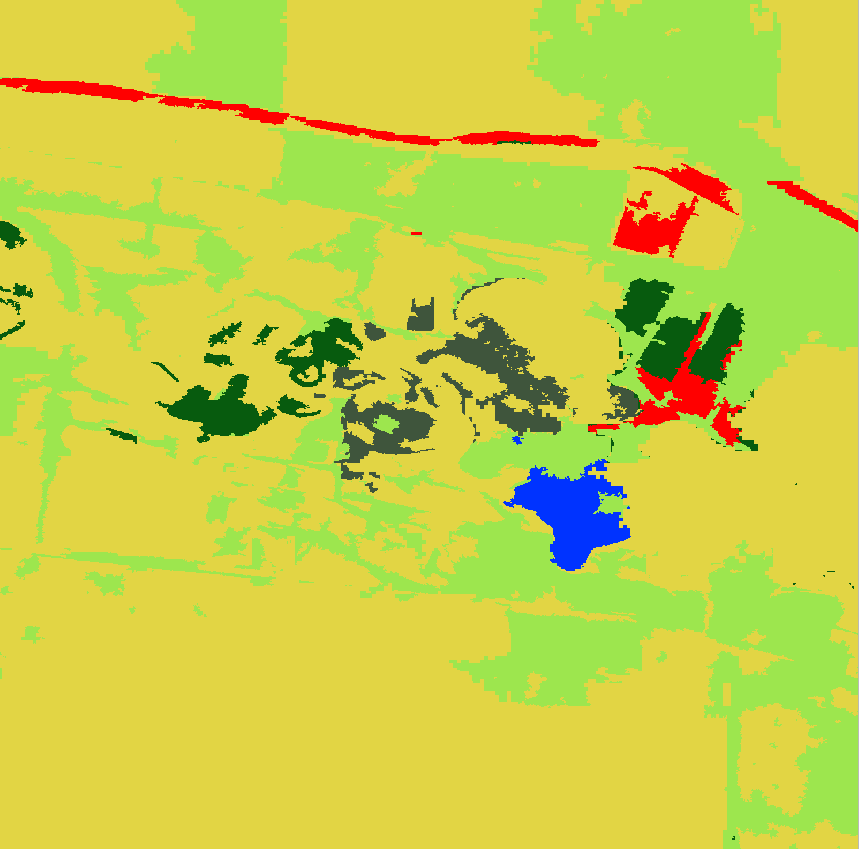 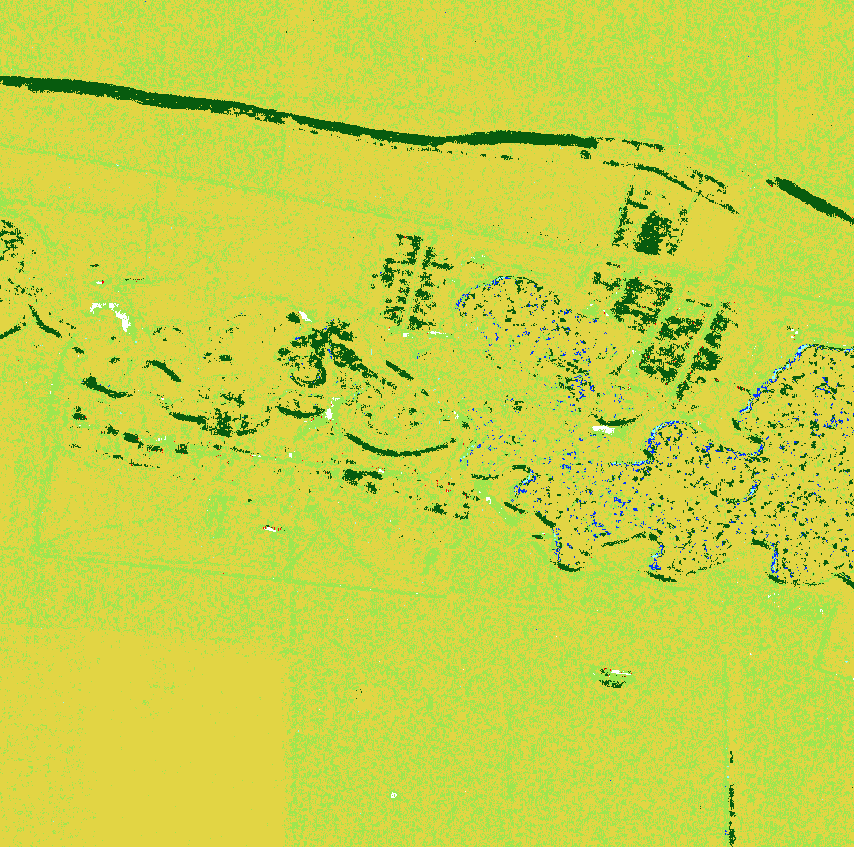 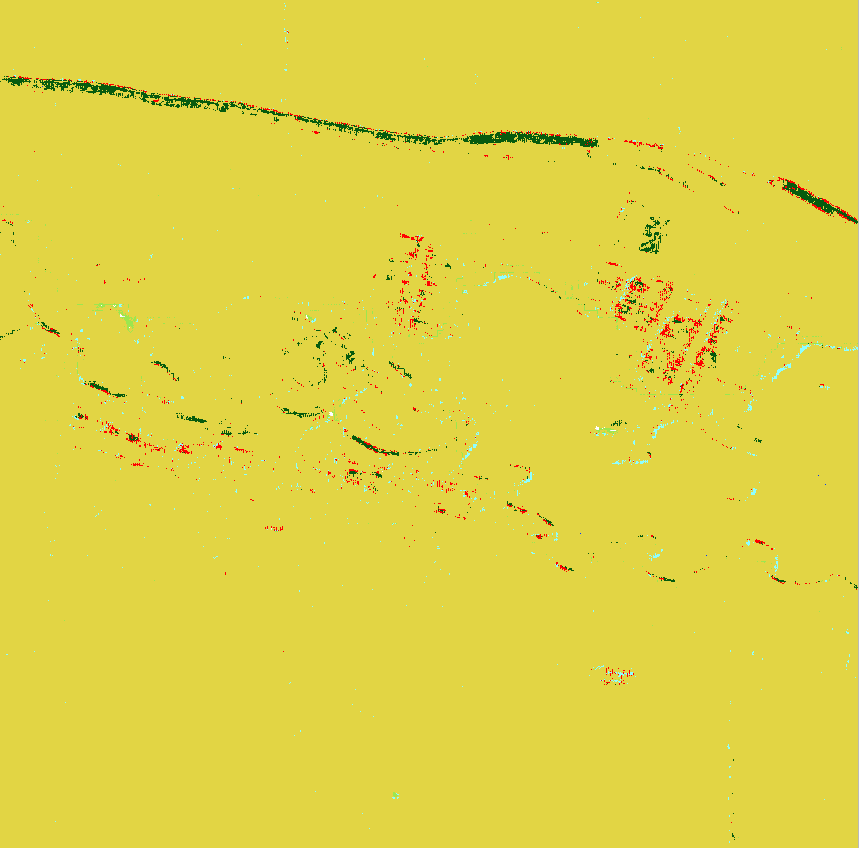 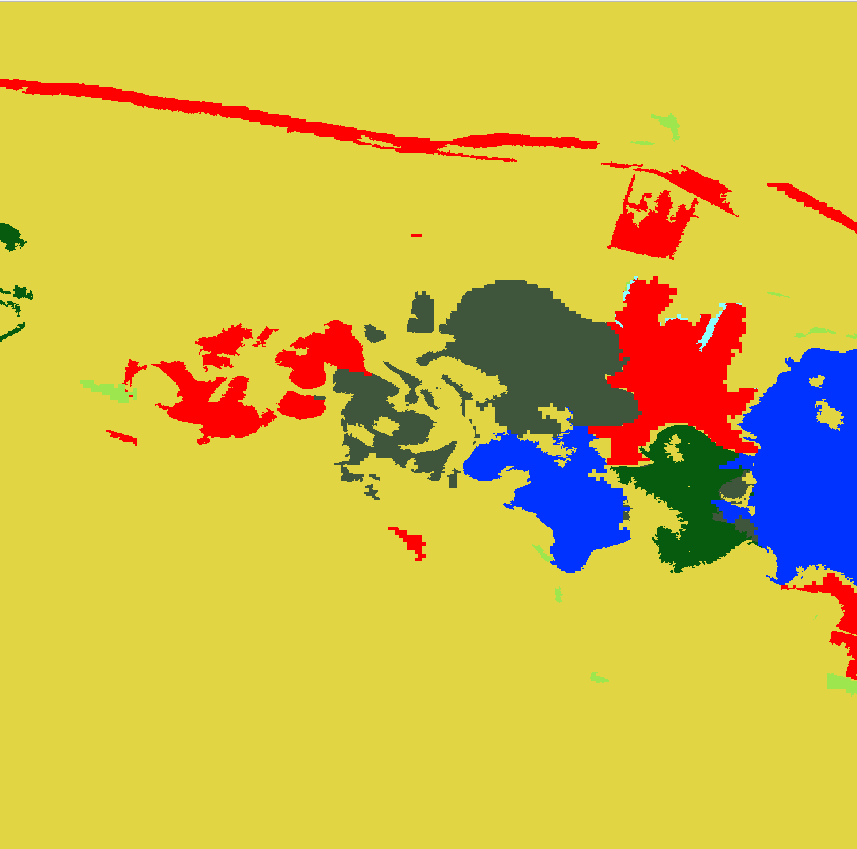 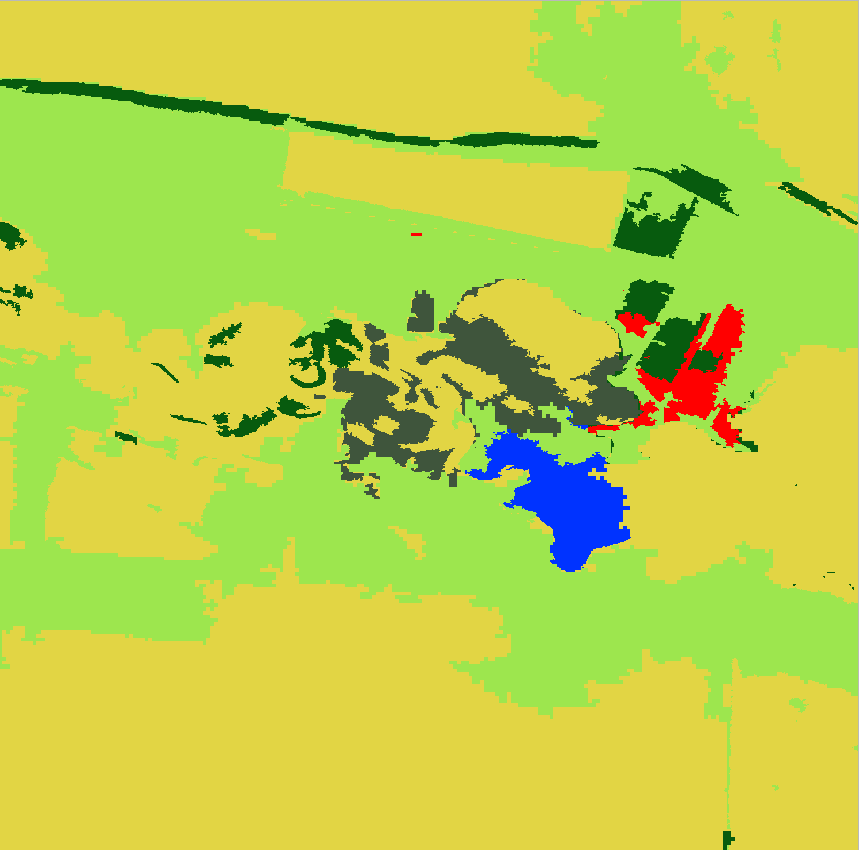 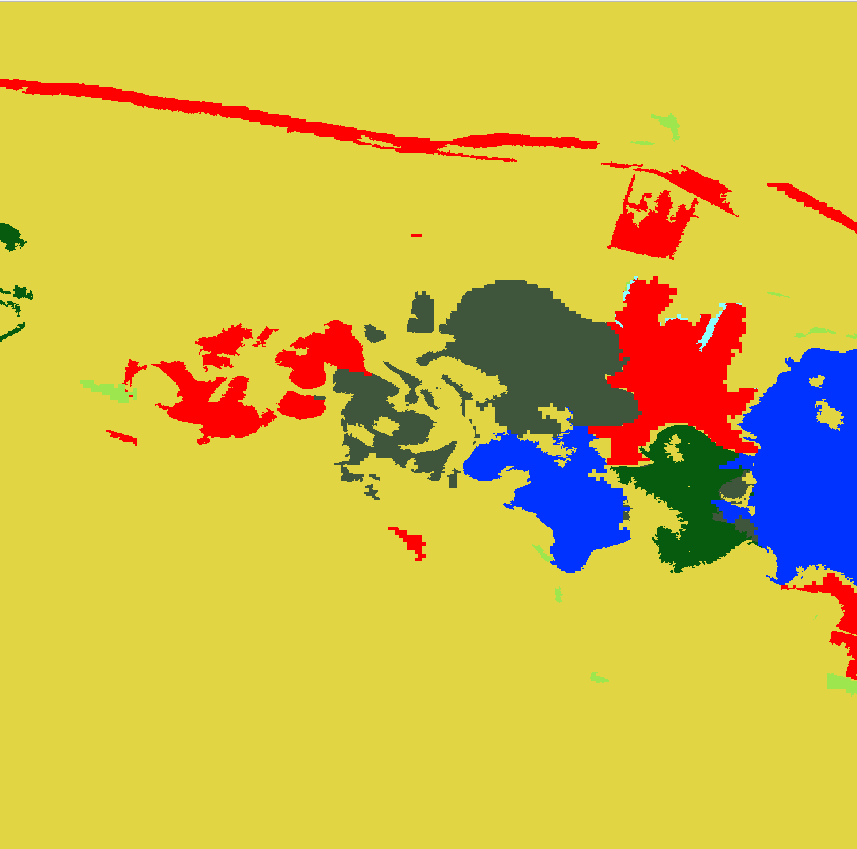 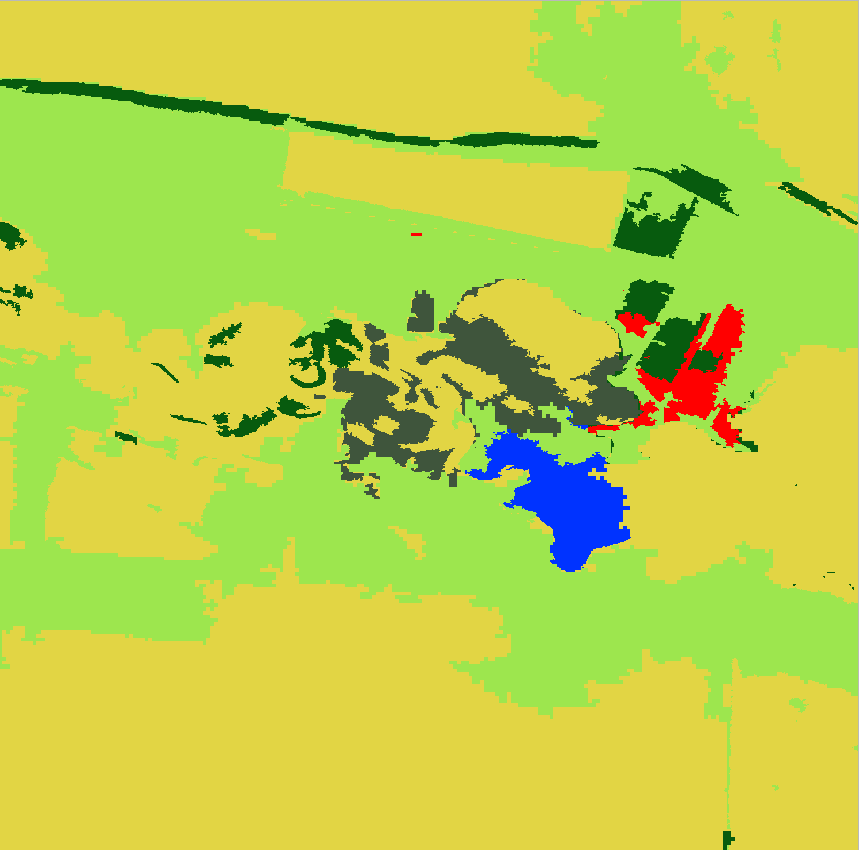 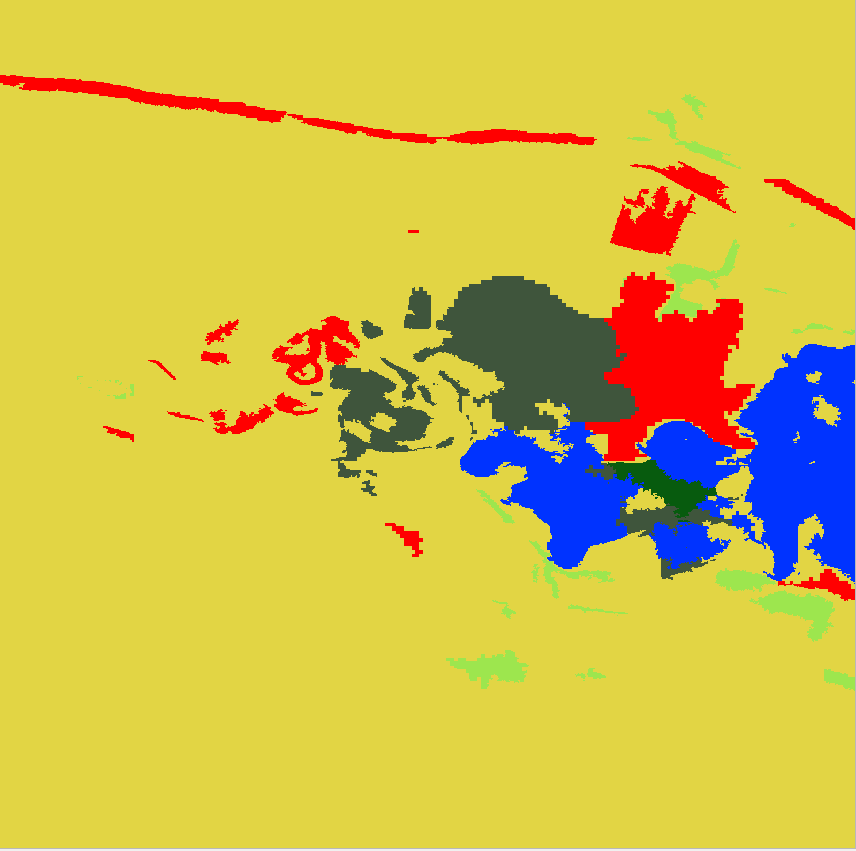 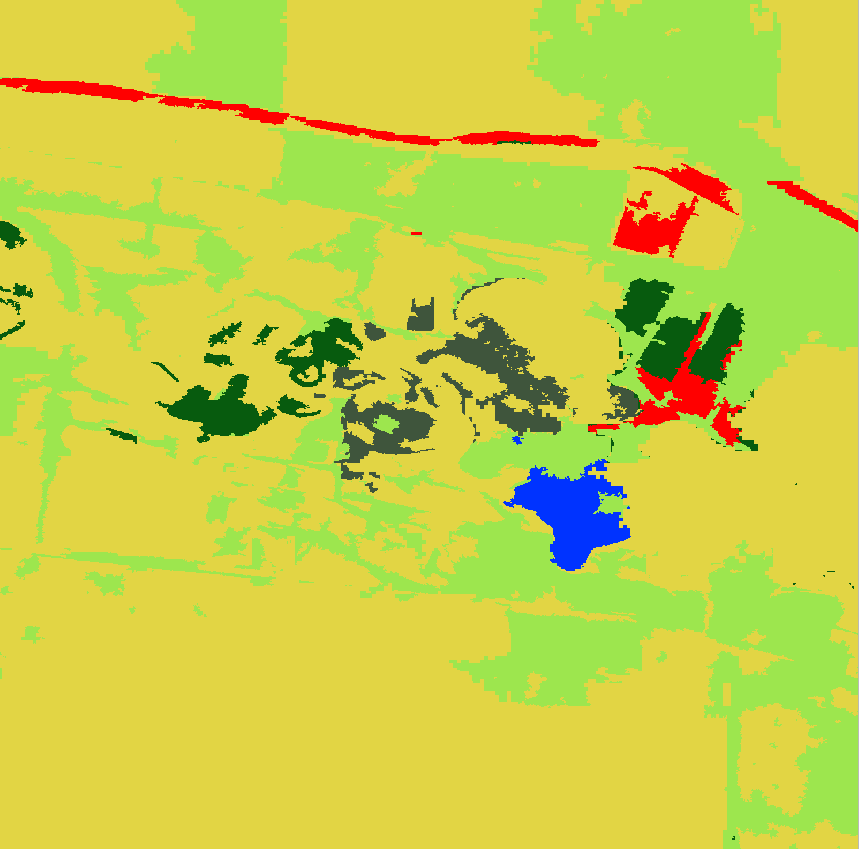 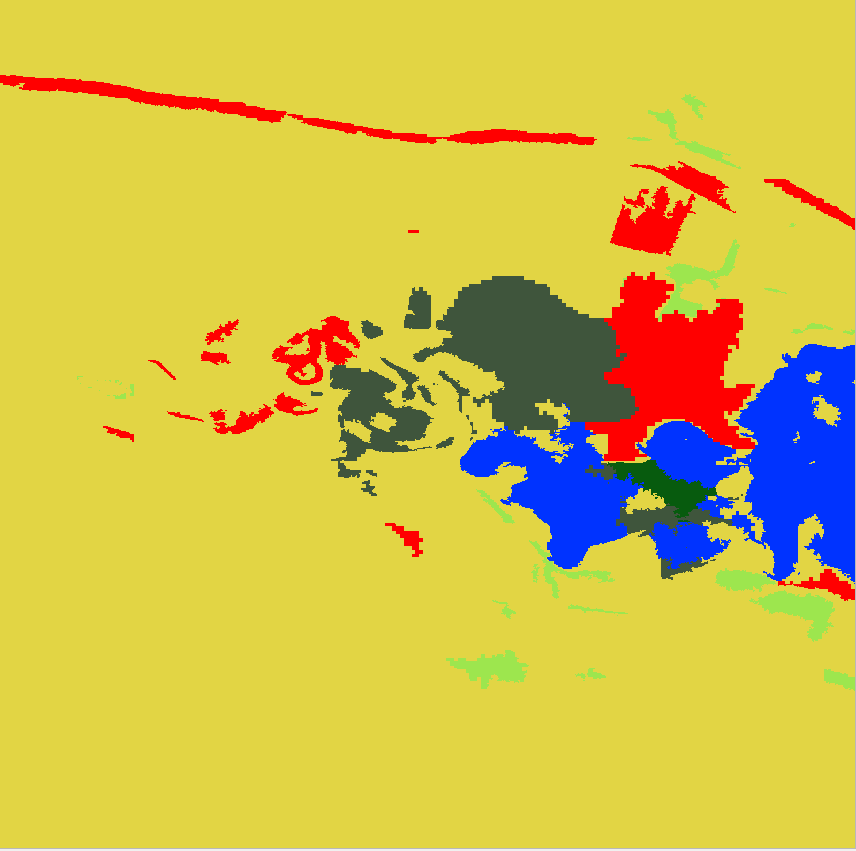 mean
standard deviation
ang. second moment
entropy
homogeneity
mean
standard deviation
ang. second moment
entropy
homogeneity
elevation
slope
aspect
elevation
slope
aspect
Accuracy assessment
Accuracy assessment
Introduction
Remote sensing - Methods
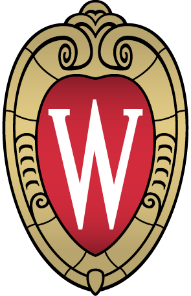 Object-oriented analysis
Pixel-based analysis
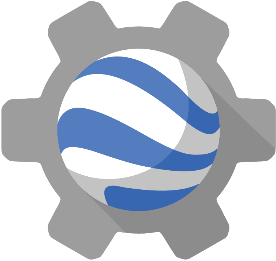 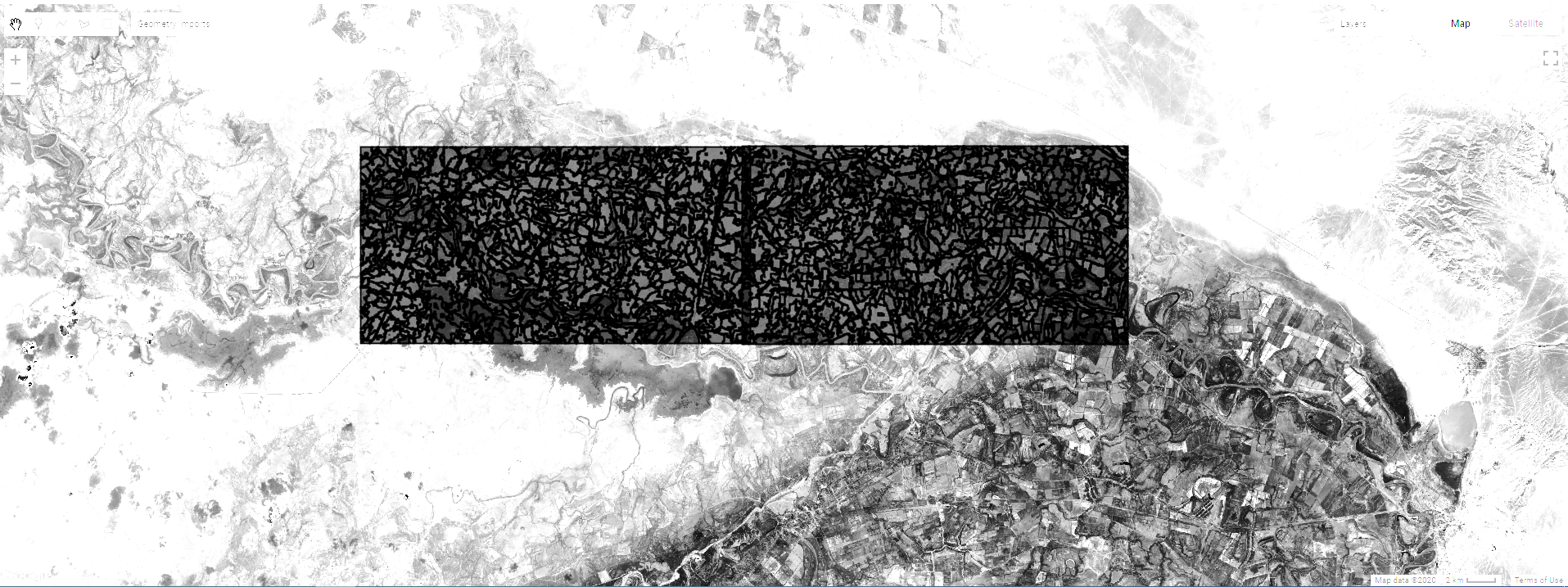 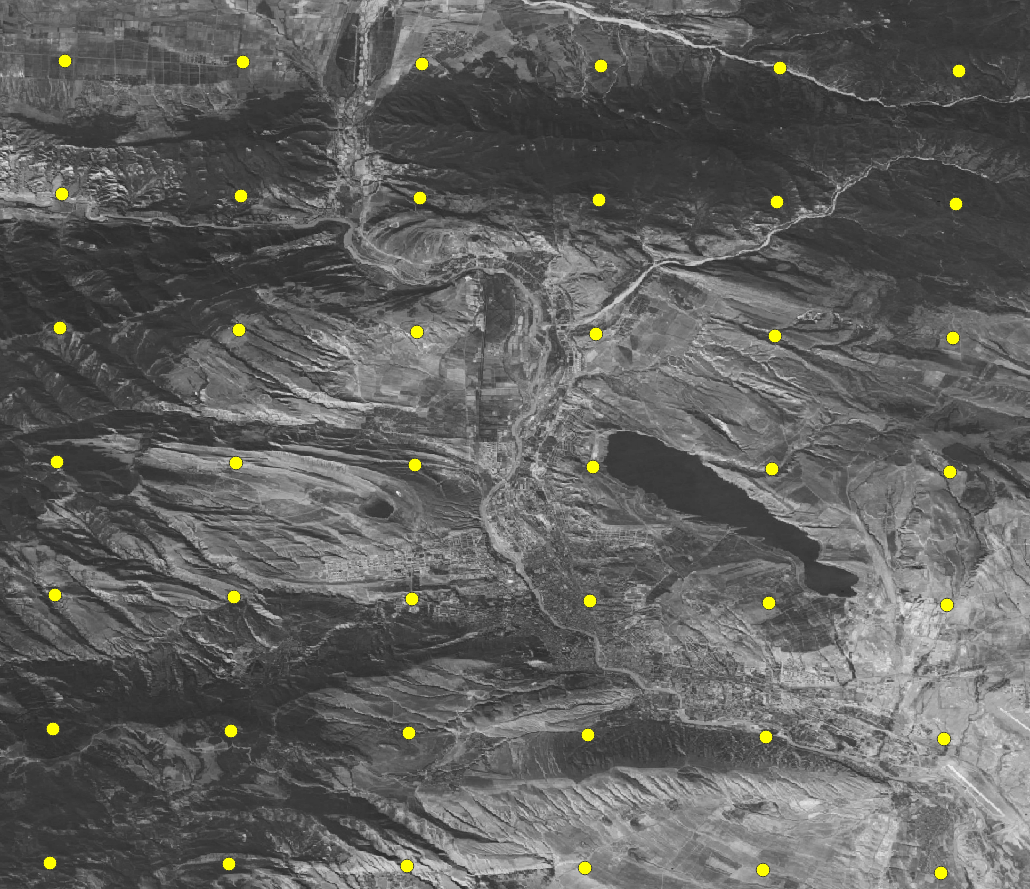 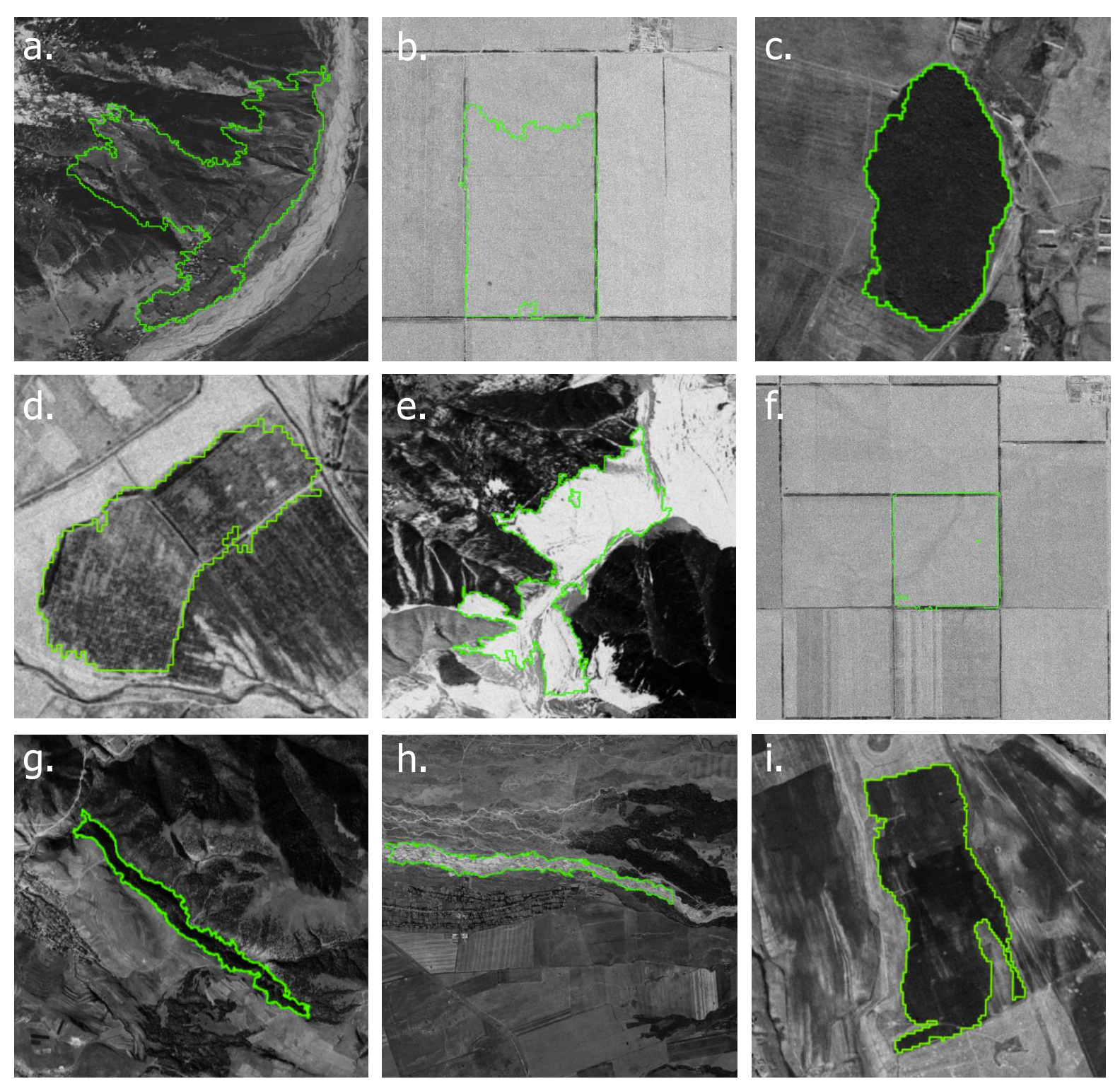 Training data collection
Segmentation
GEE
Object-oriented texture
Object-based terrain
Pixel-based texture
Object geometry
Terrain
correlation
dissimilarity
variance
area
height
width
perimeter
shape
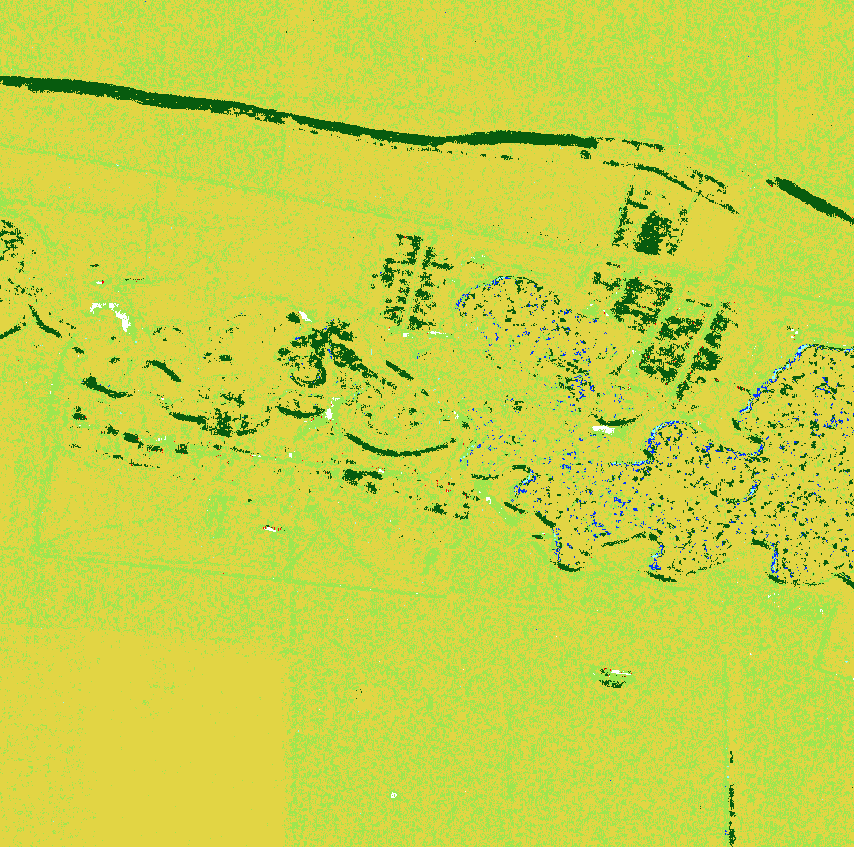 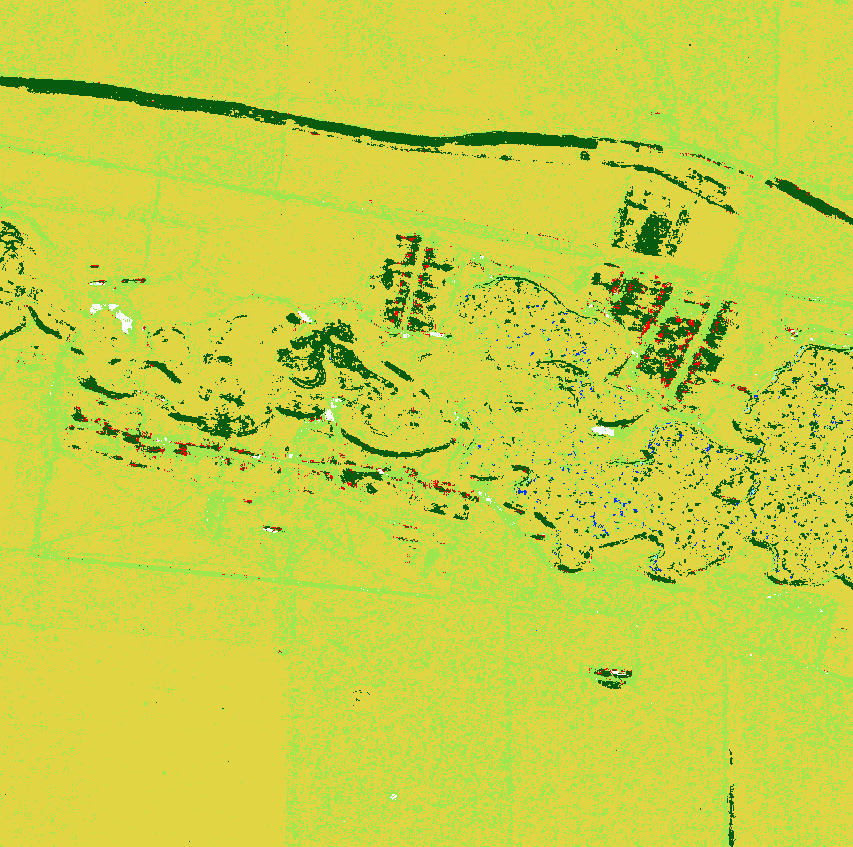 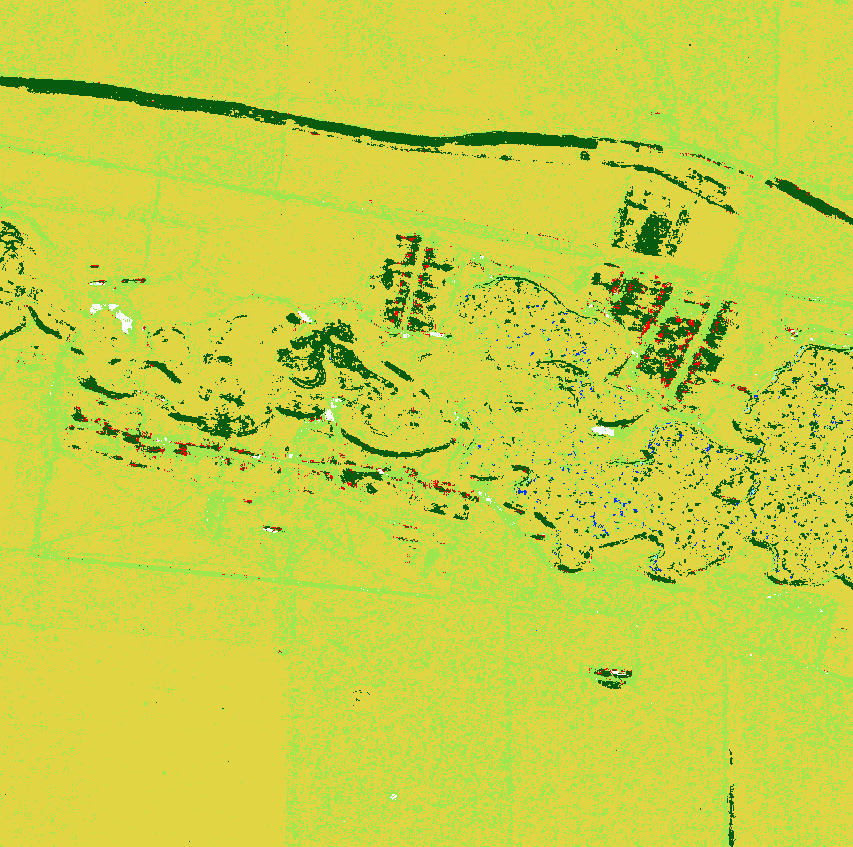 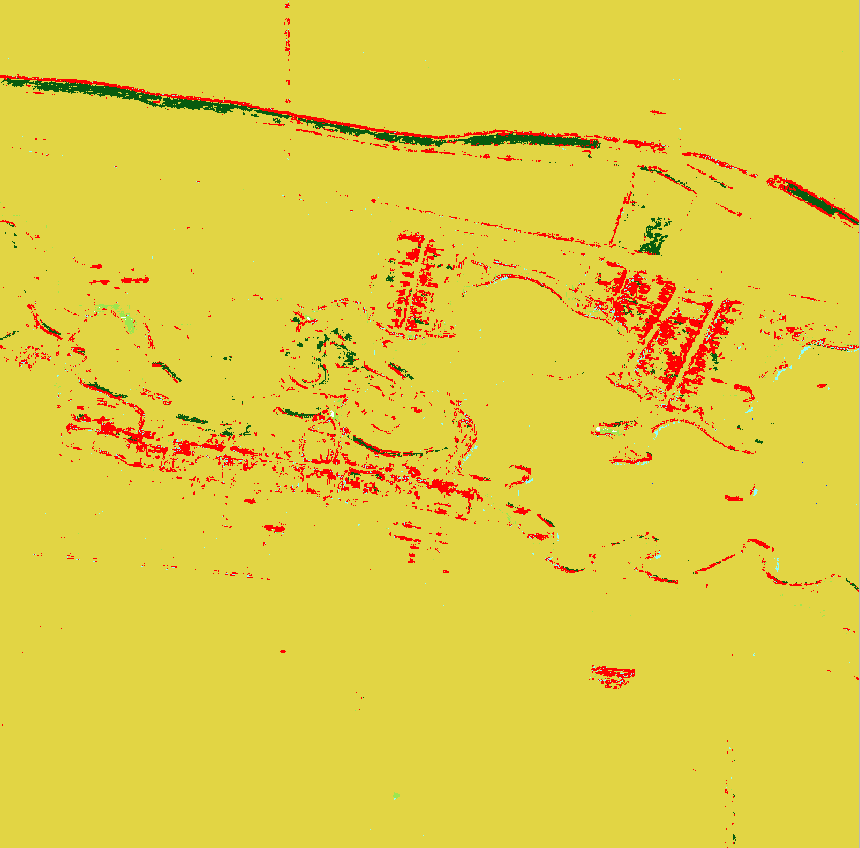 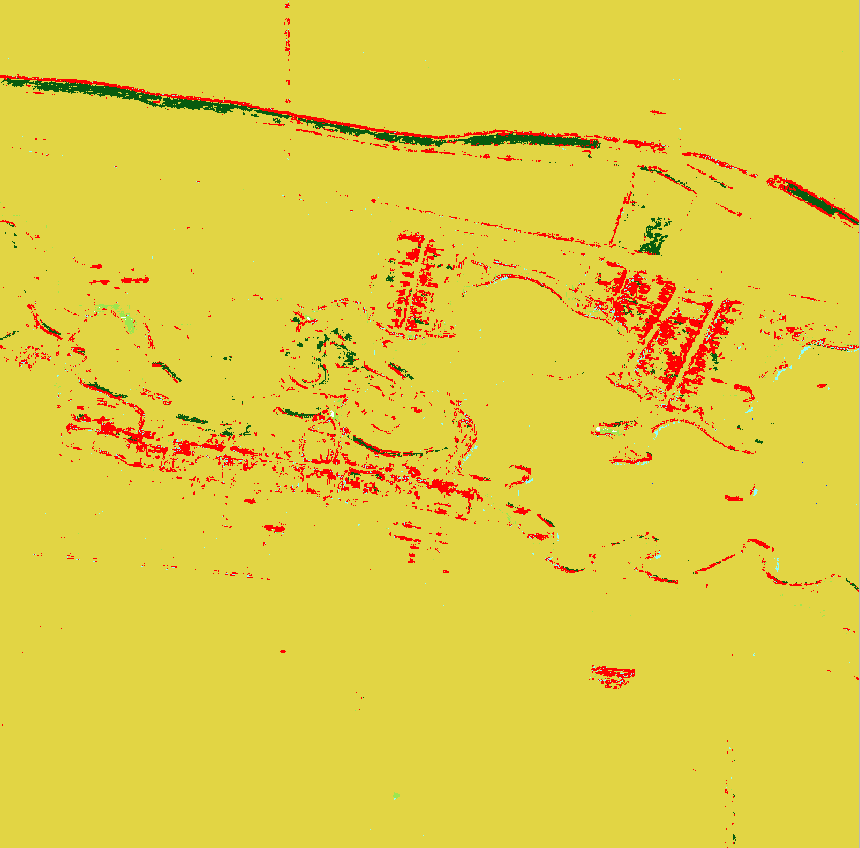 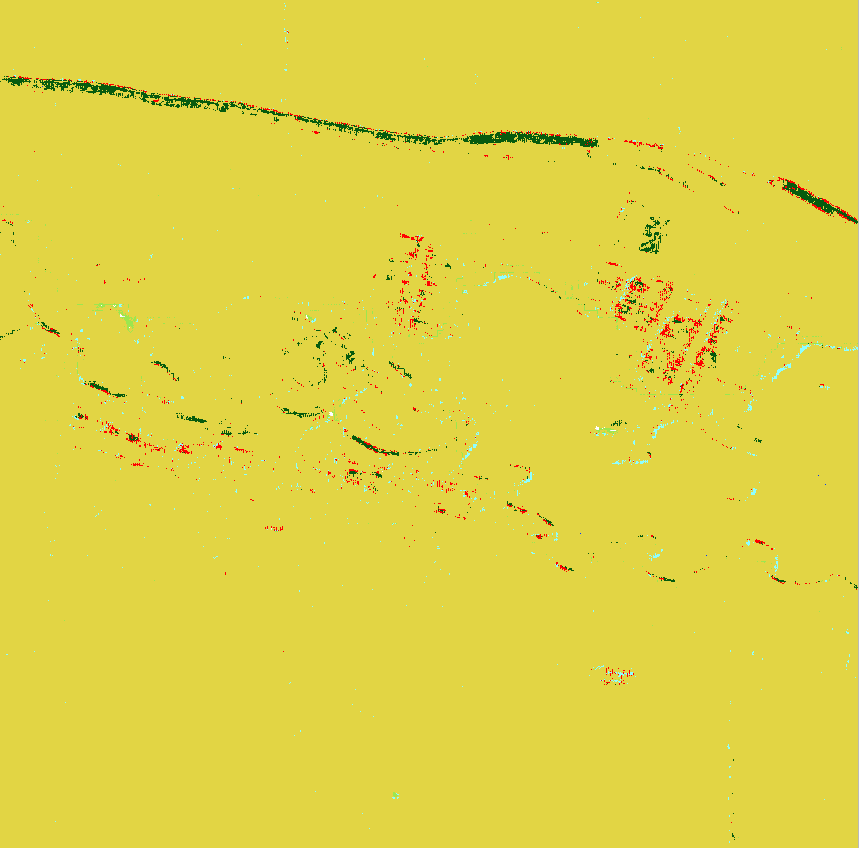 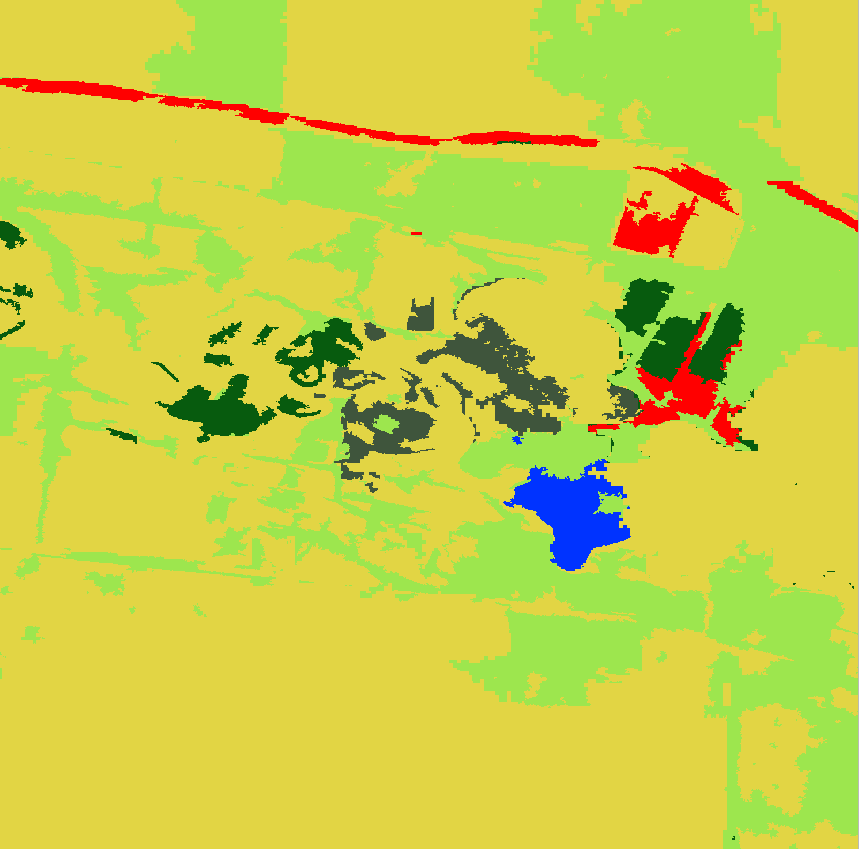 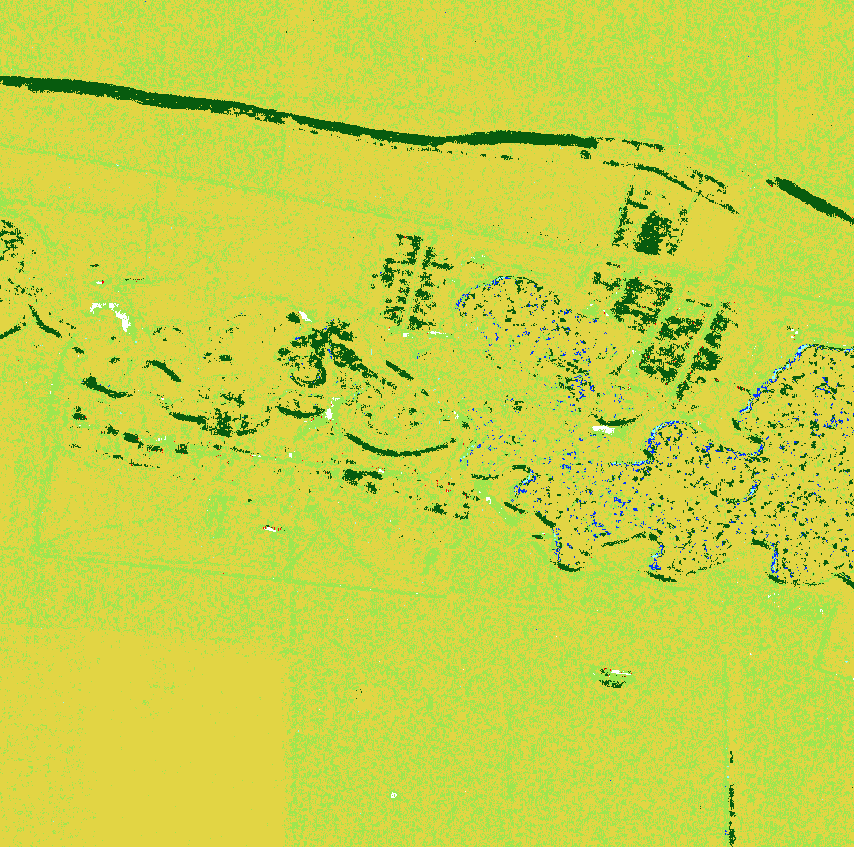 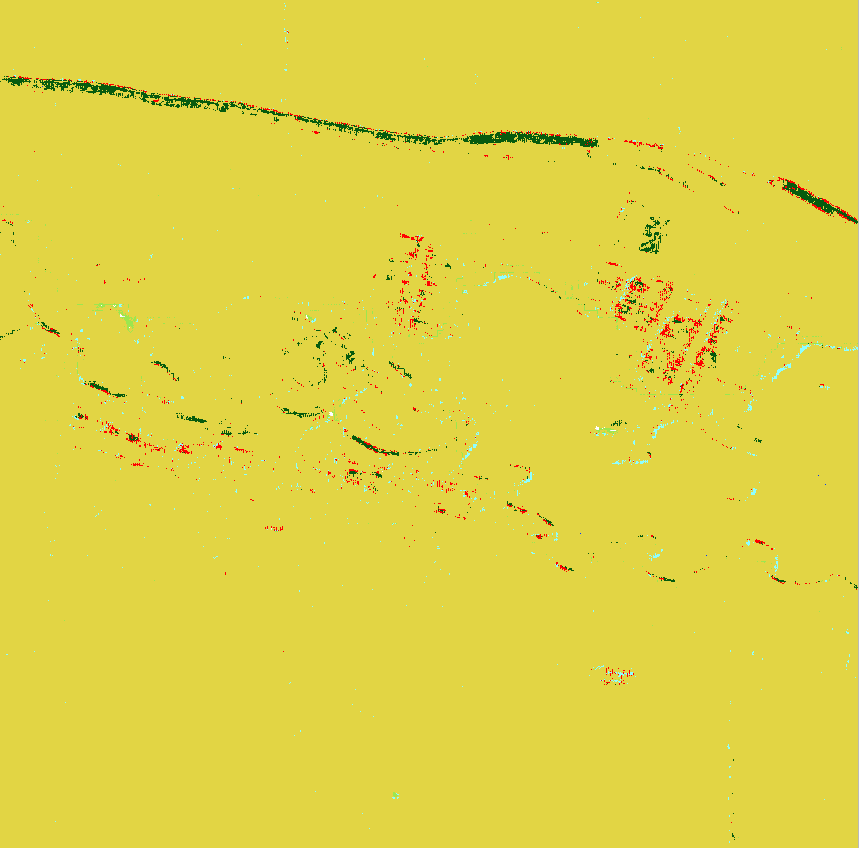 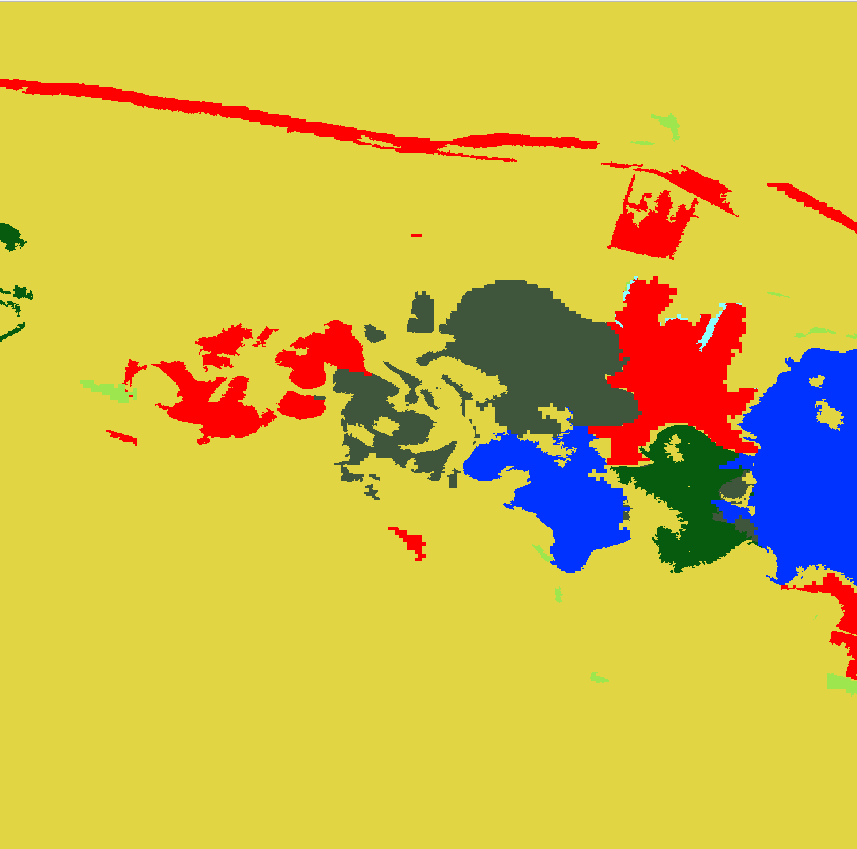 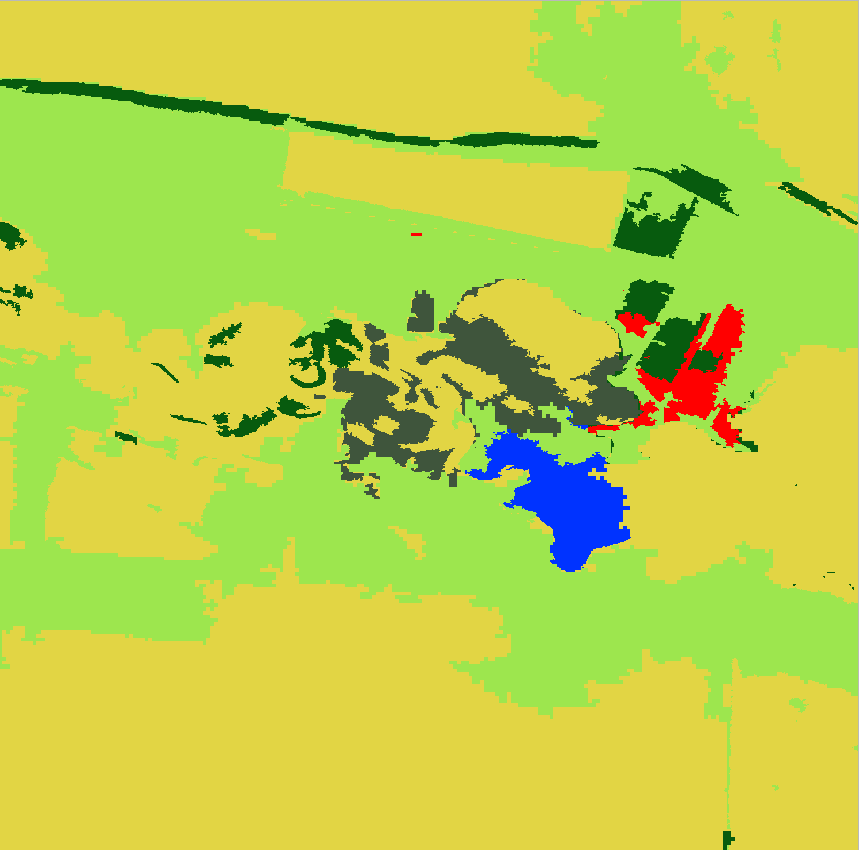 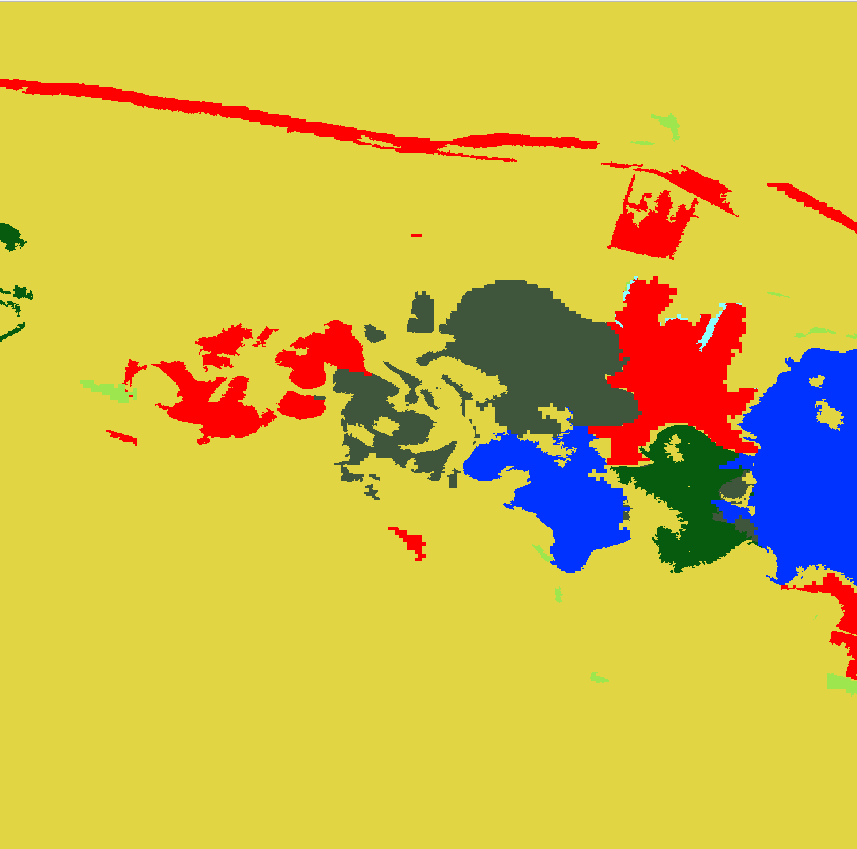 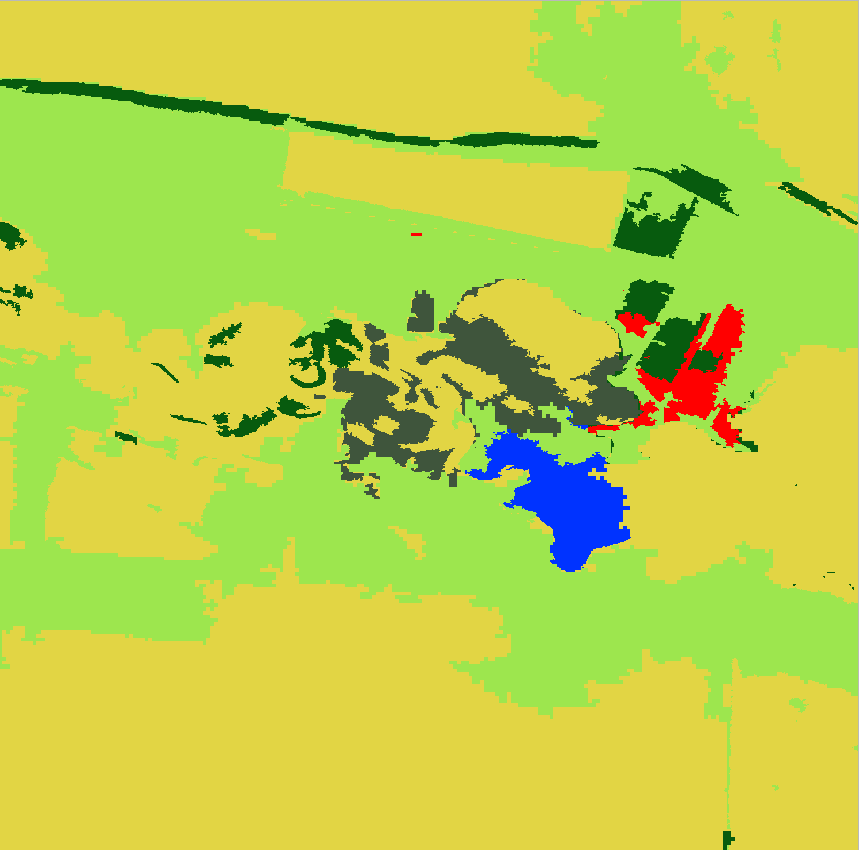 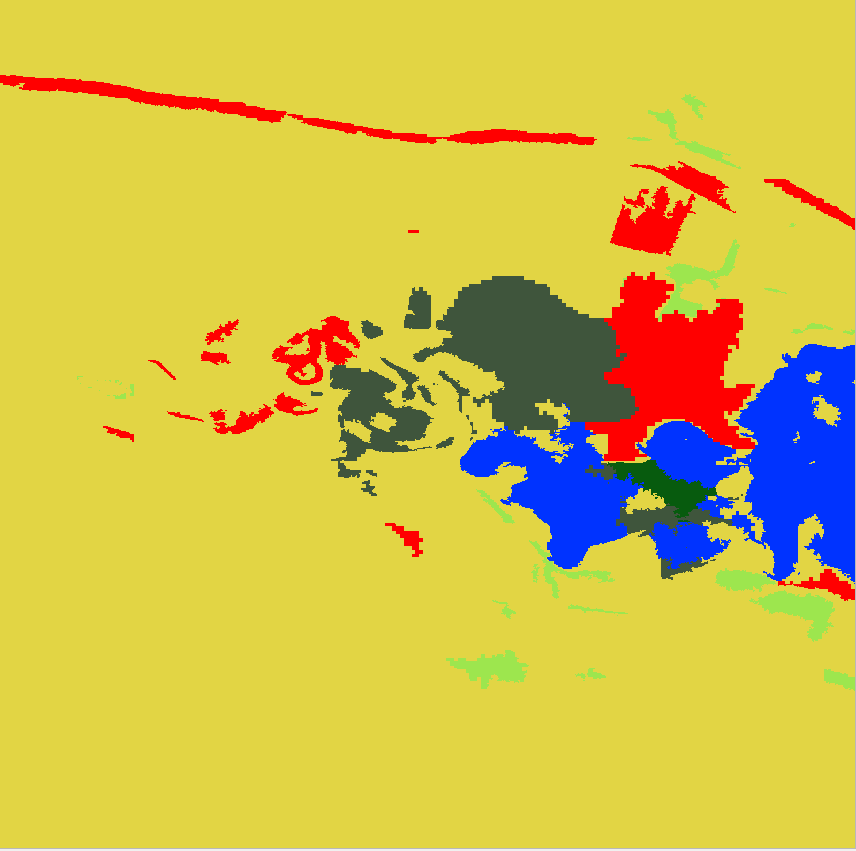 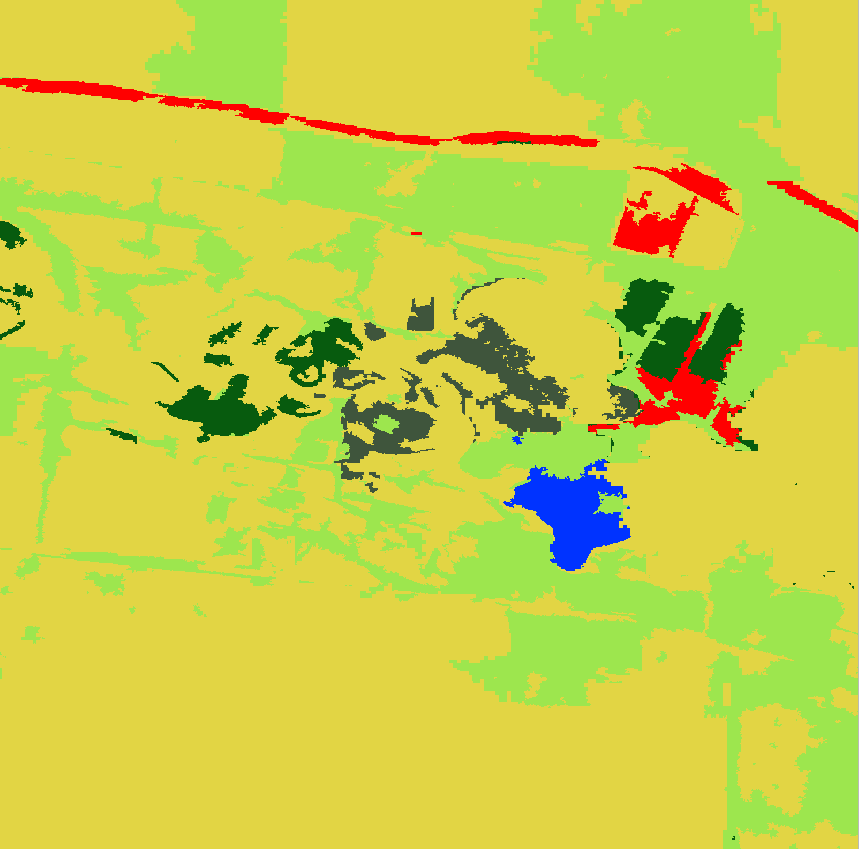 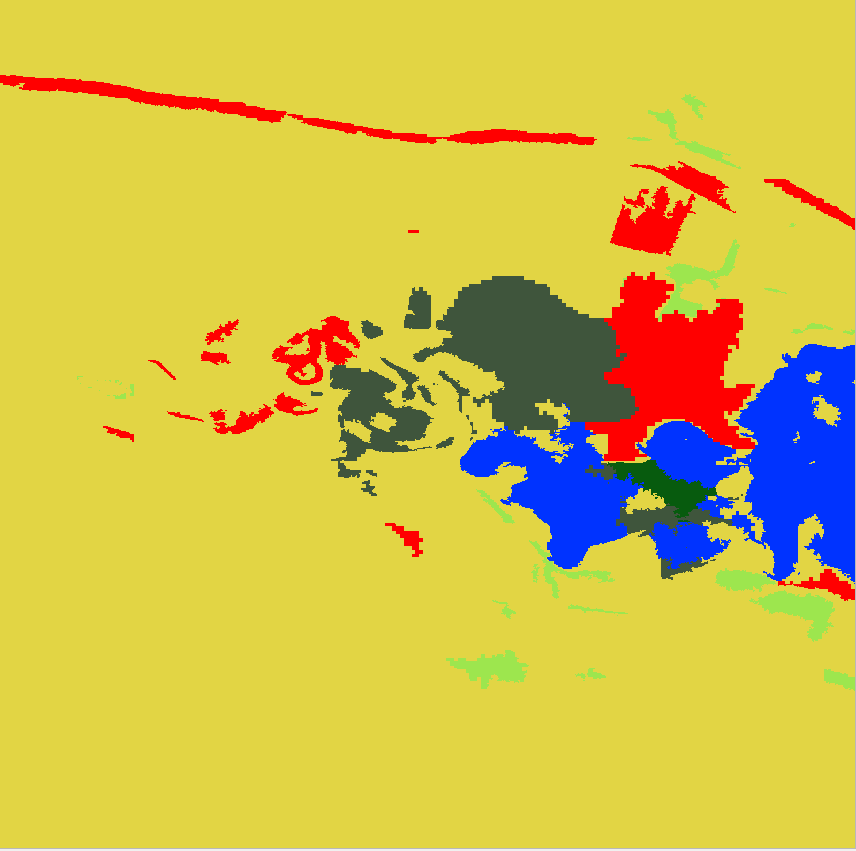 mean
standard deviation
ang. second moment
entropy
homogeneity
mean
standard deviation
ang. second moment
entropy
homogeneity
elevation
slope
aspect
elevation
slope
aspect
Accuracy assessment
Accuracy assessment
Introduction
Remote sensing - Methods
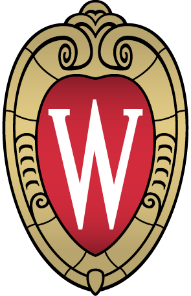 Object-oriented analysis
Pixel-based analysis
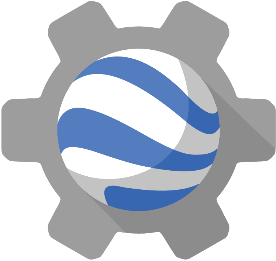 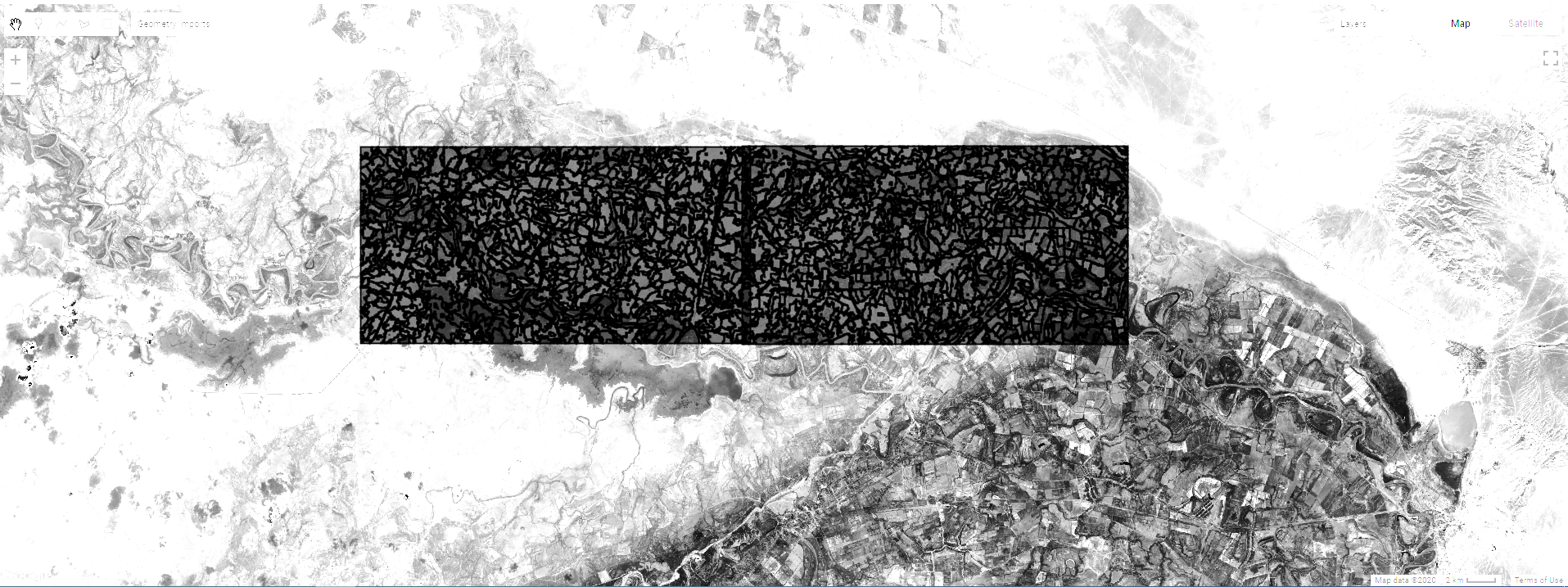 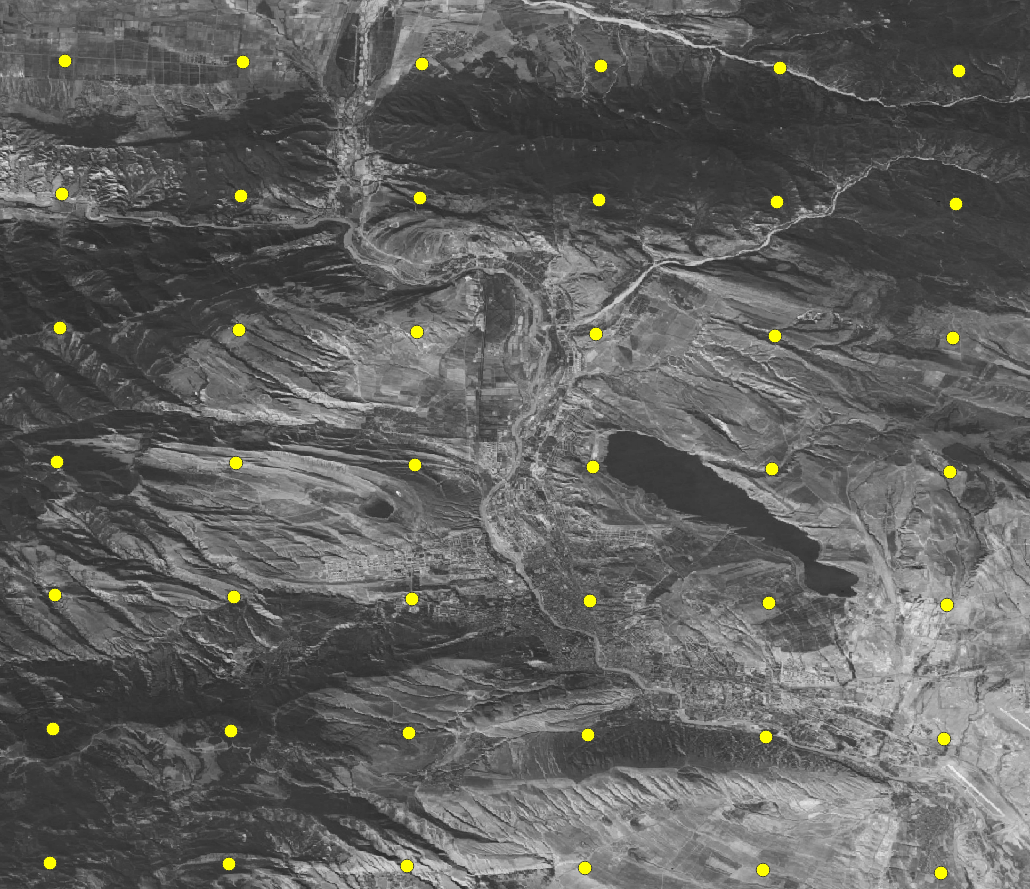 Training data collection
Segmentation
GEE
Farwell et al., 2021
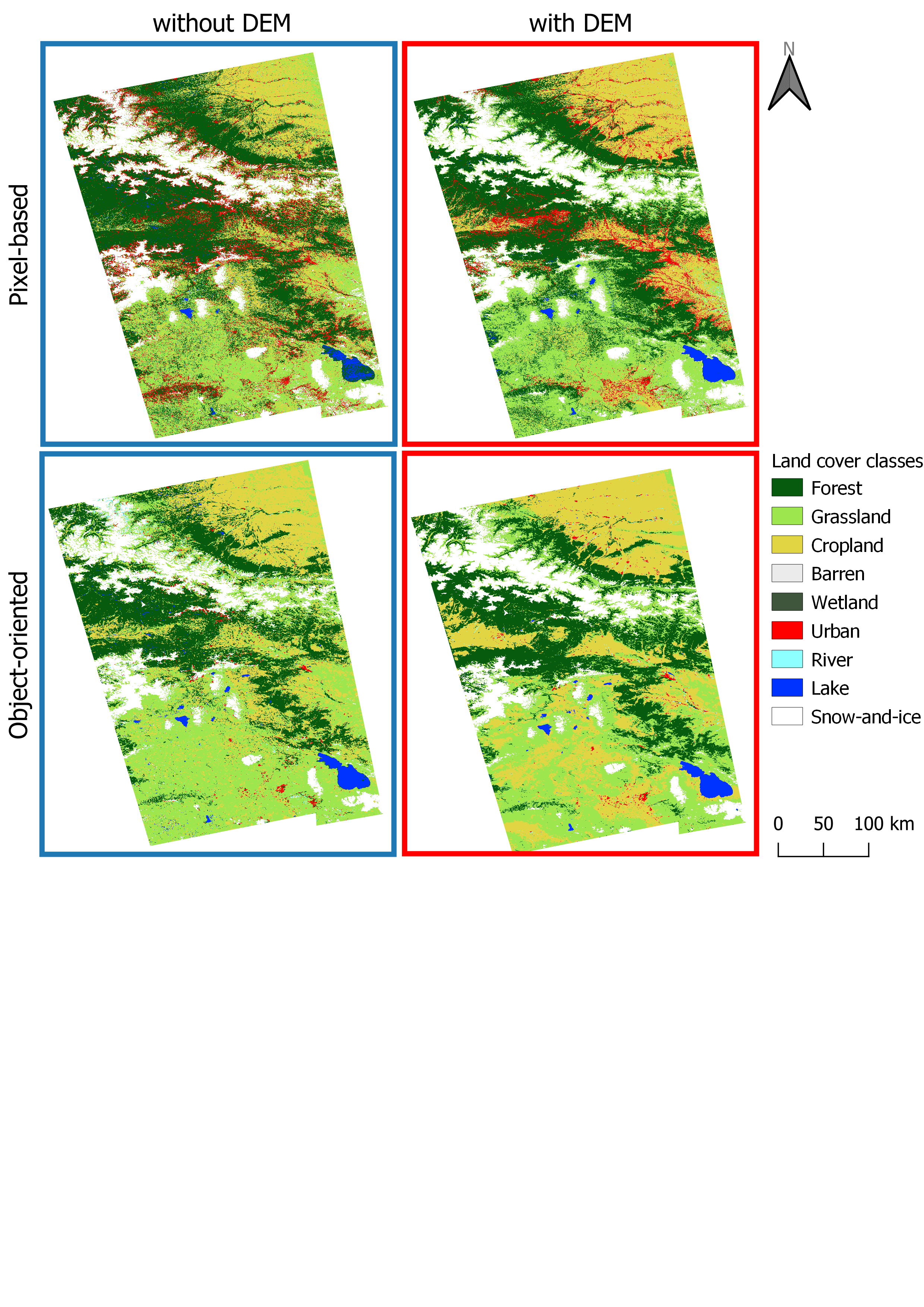 Object-oriented texture
Object-based terrain
Pixel-based texture
Object geometry
Terrain
correlation
dissimilarity
variance
area
height
width
perimeter
shape
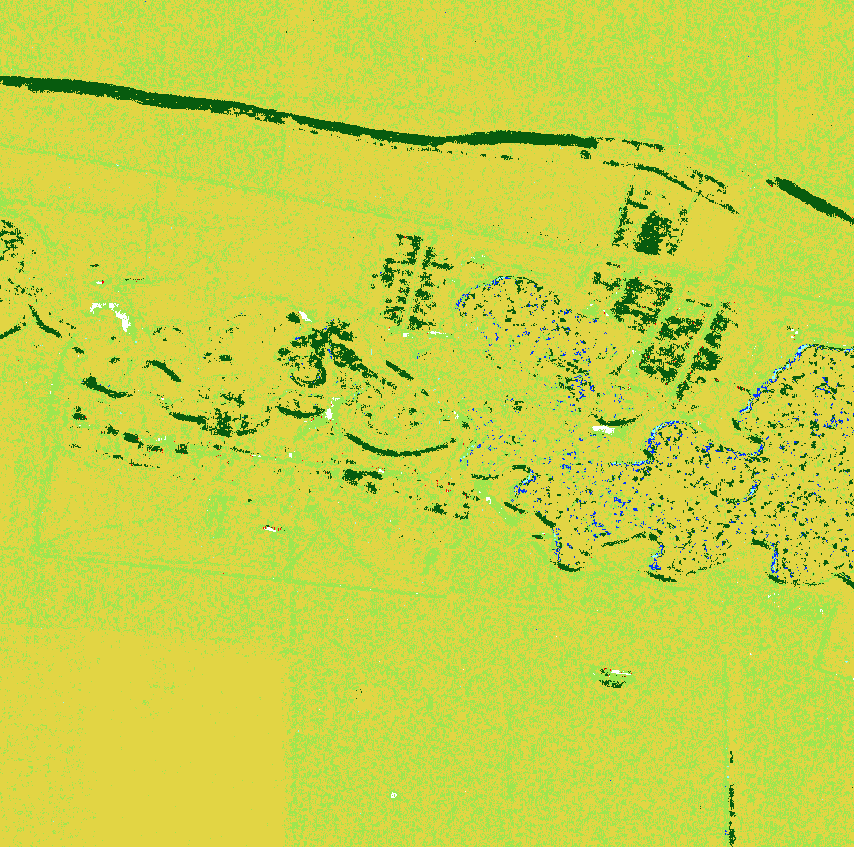 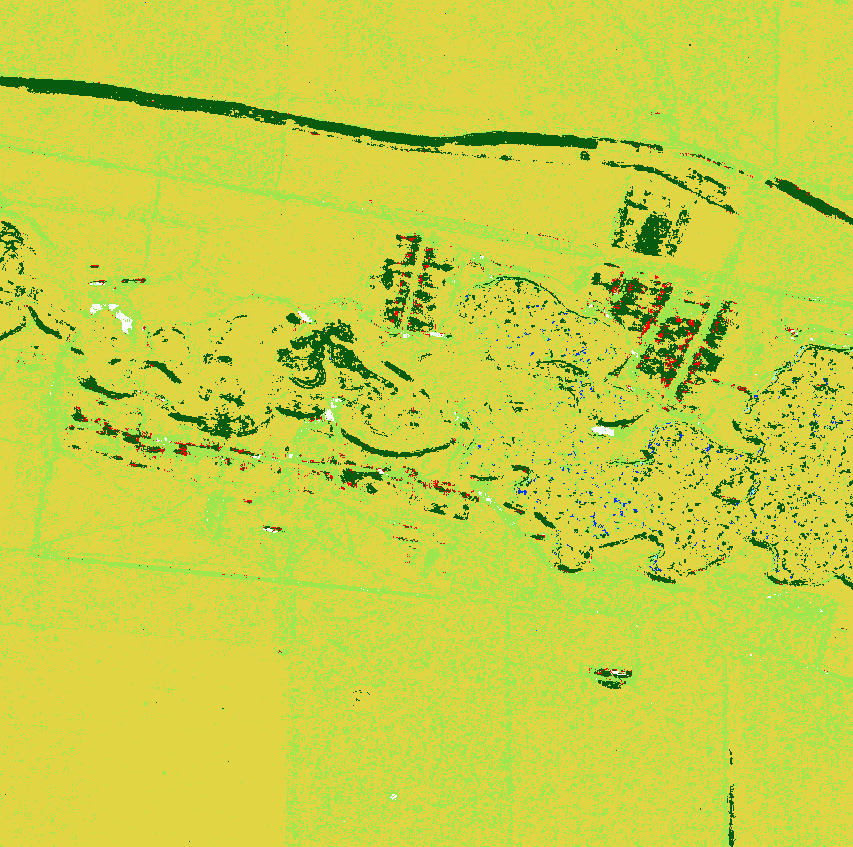 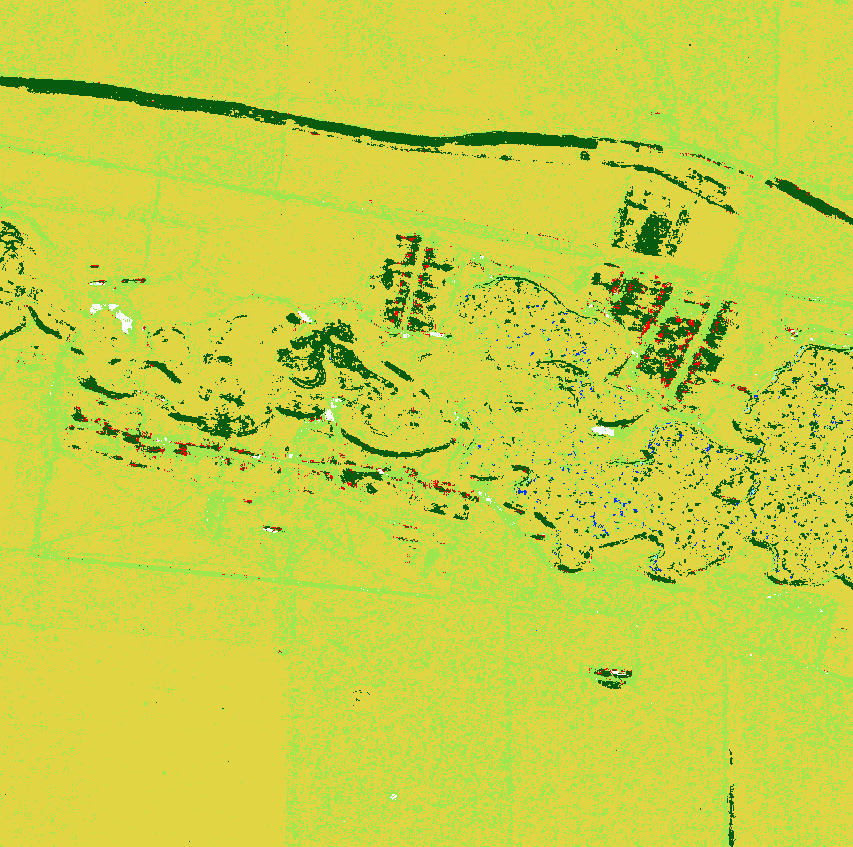 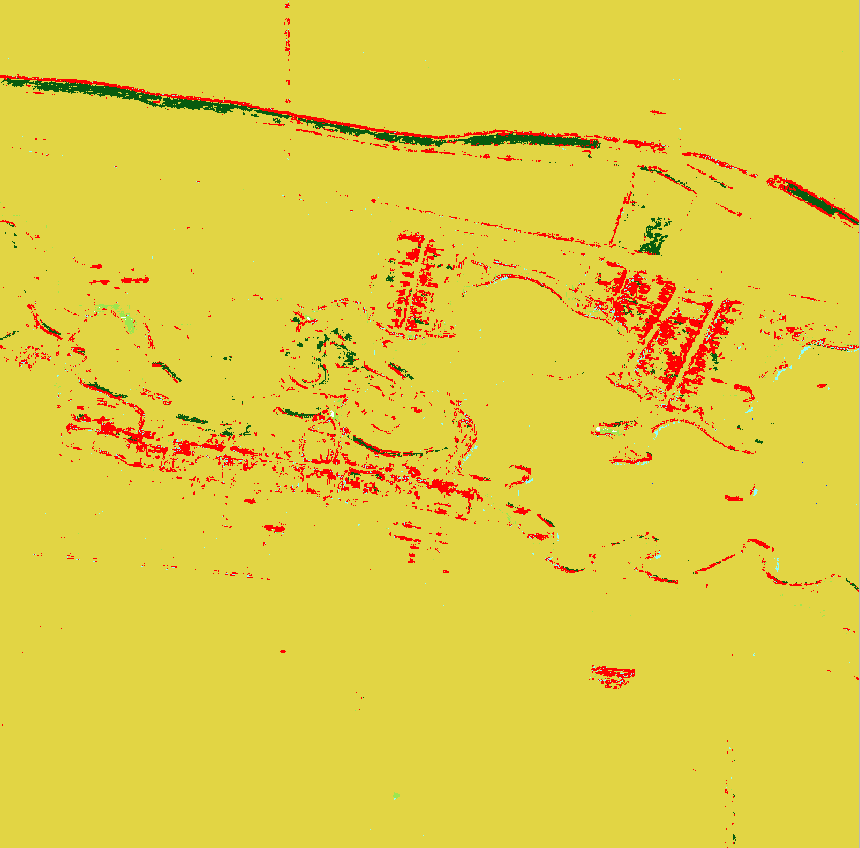 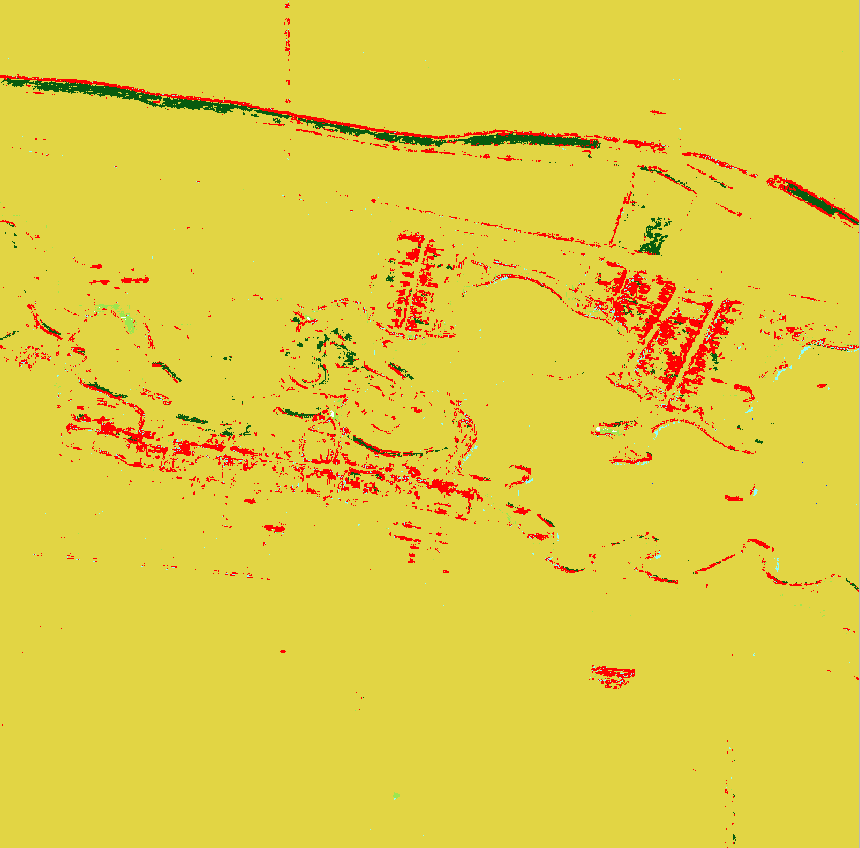 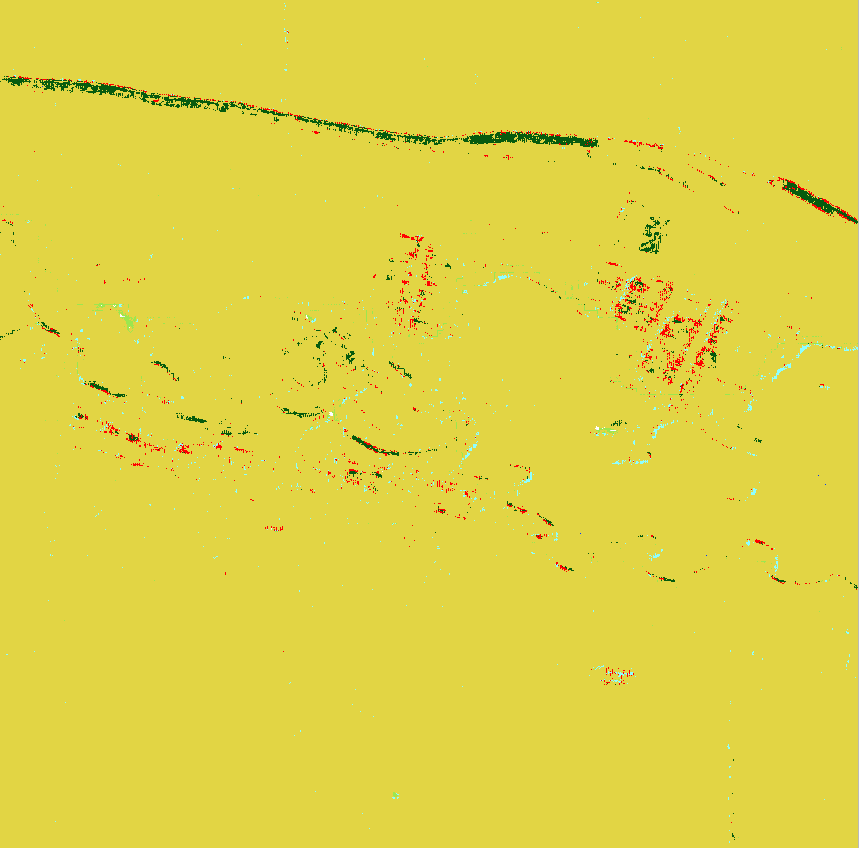 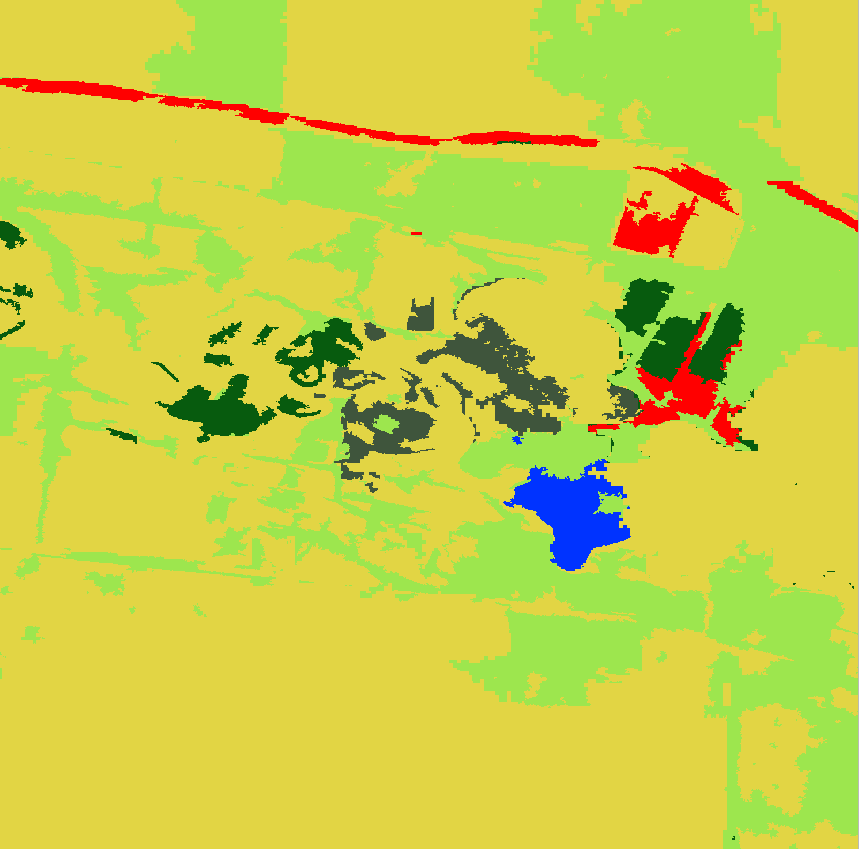 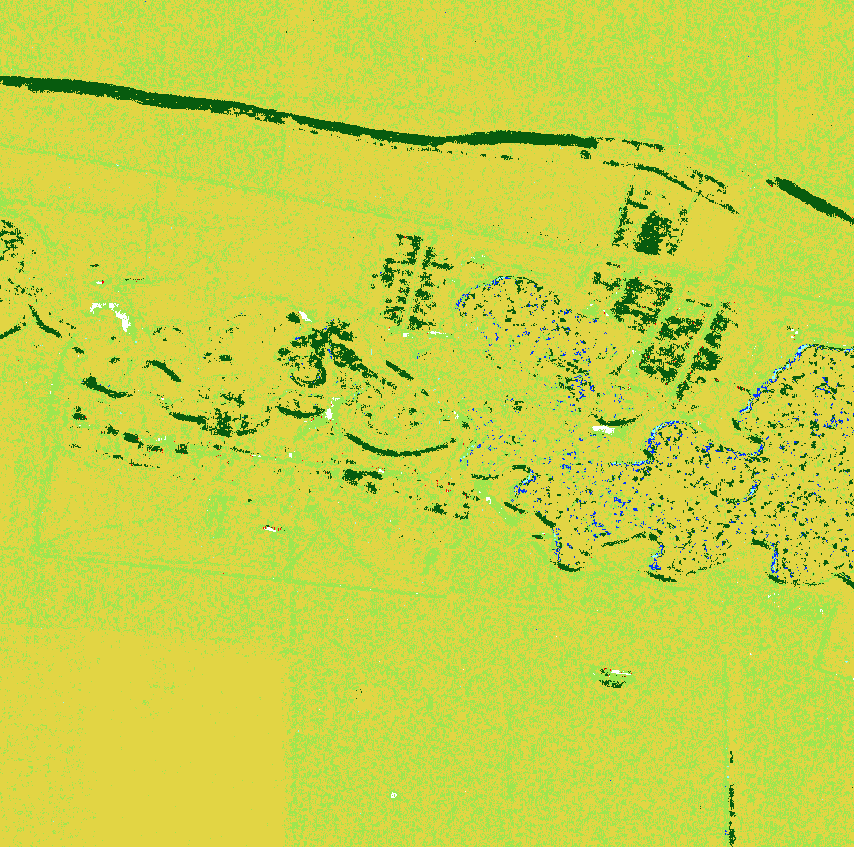 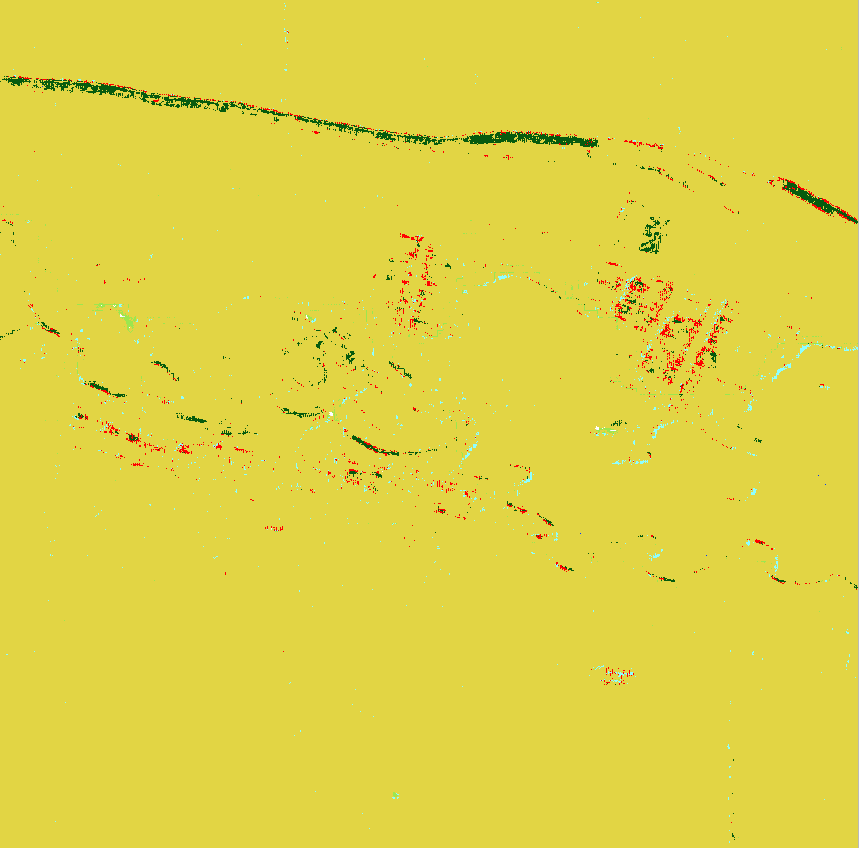 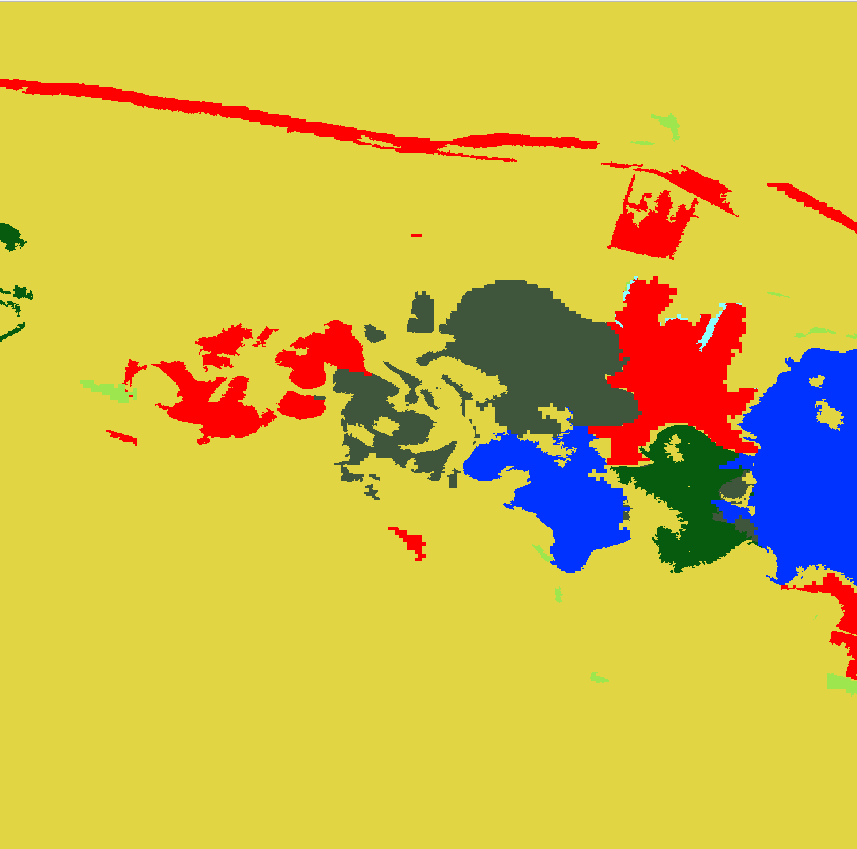 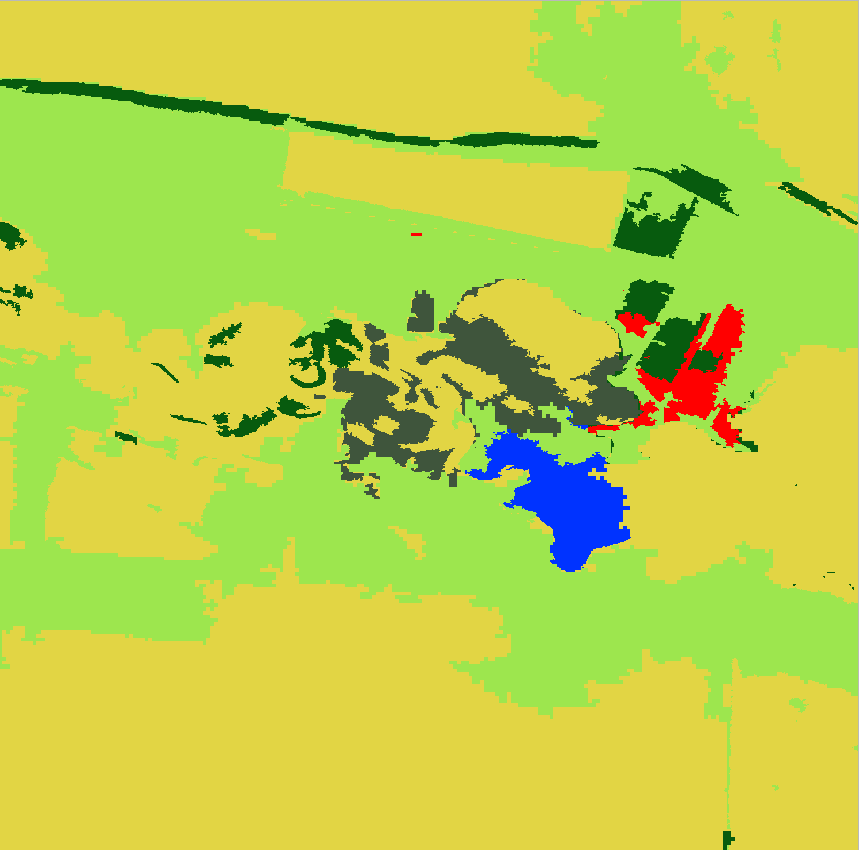 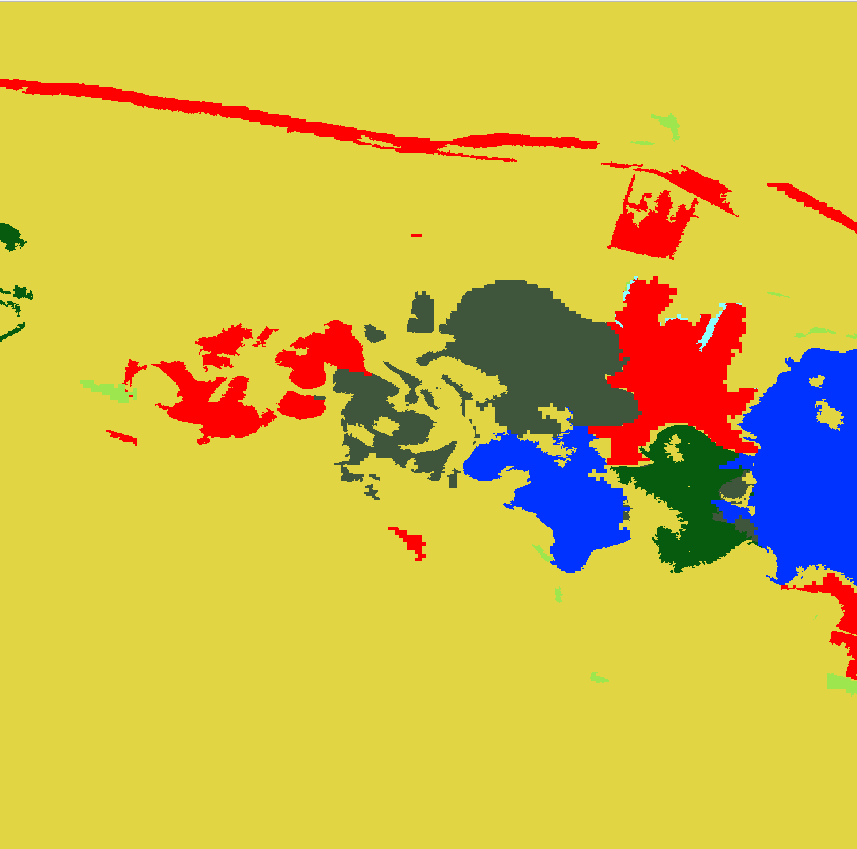 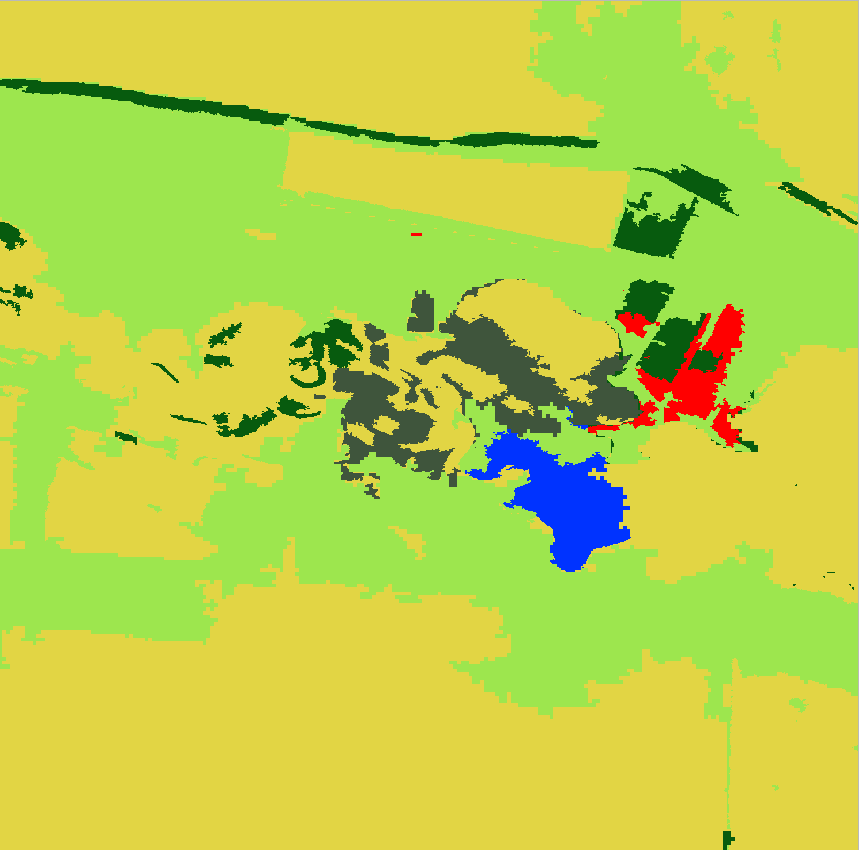 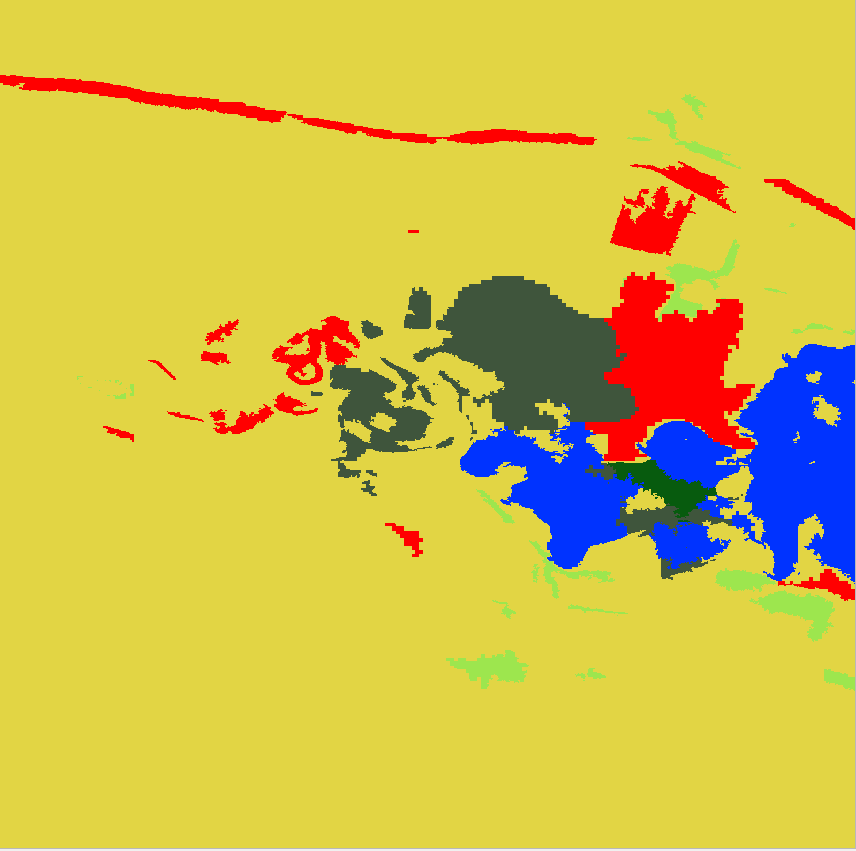 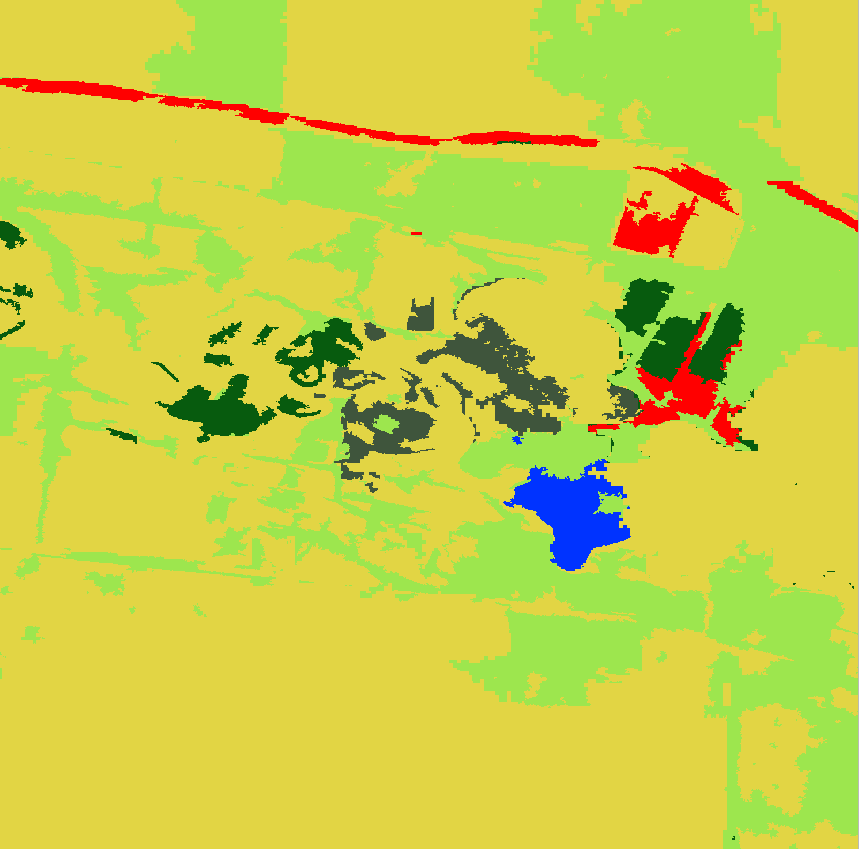 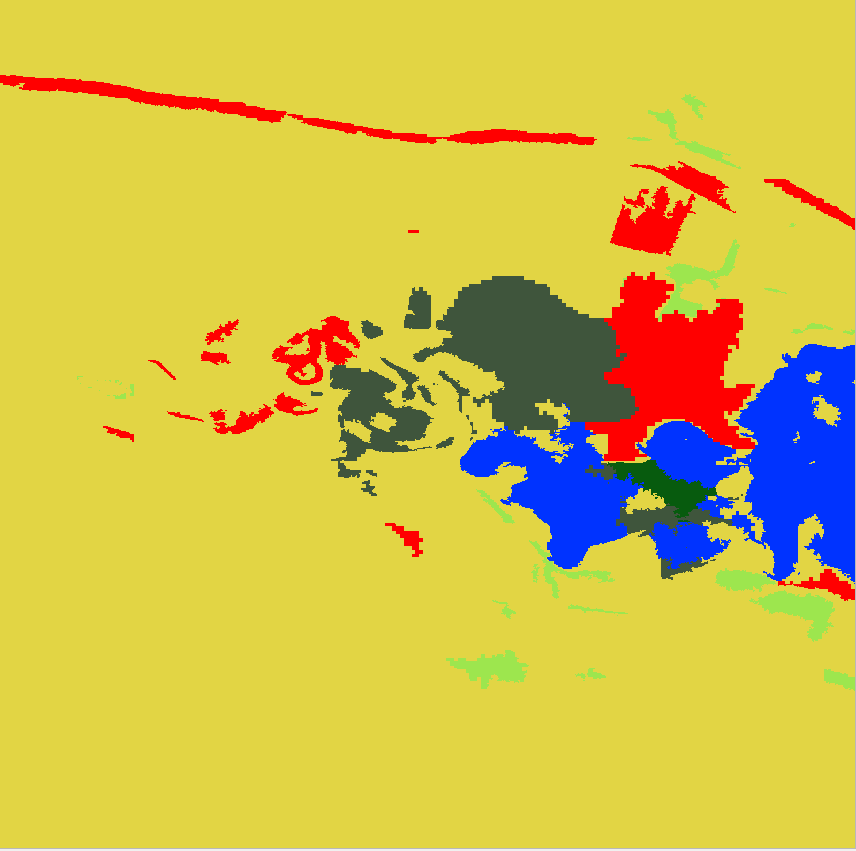 mean
standard deviation
ang. second moment
entropy
homogeneity
mean
standard deviation
ang. second moment
entropy
homogeneity
elevation
slope
aspect
elevation
slope
aspect
Accuracy assessment
Accuracy assessment
Introduction
Remote sensing - Methods
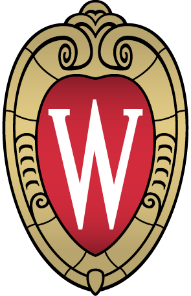 Object-oriented analysis
Pixel-based analysis
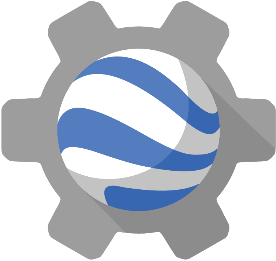 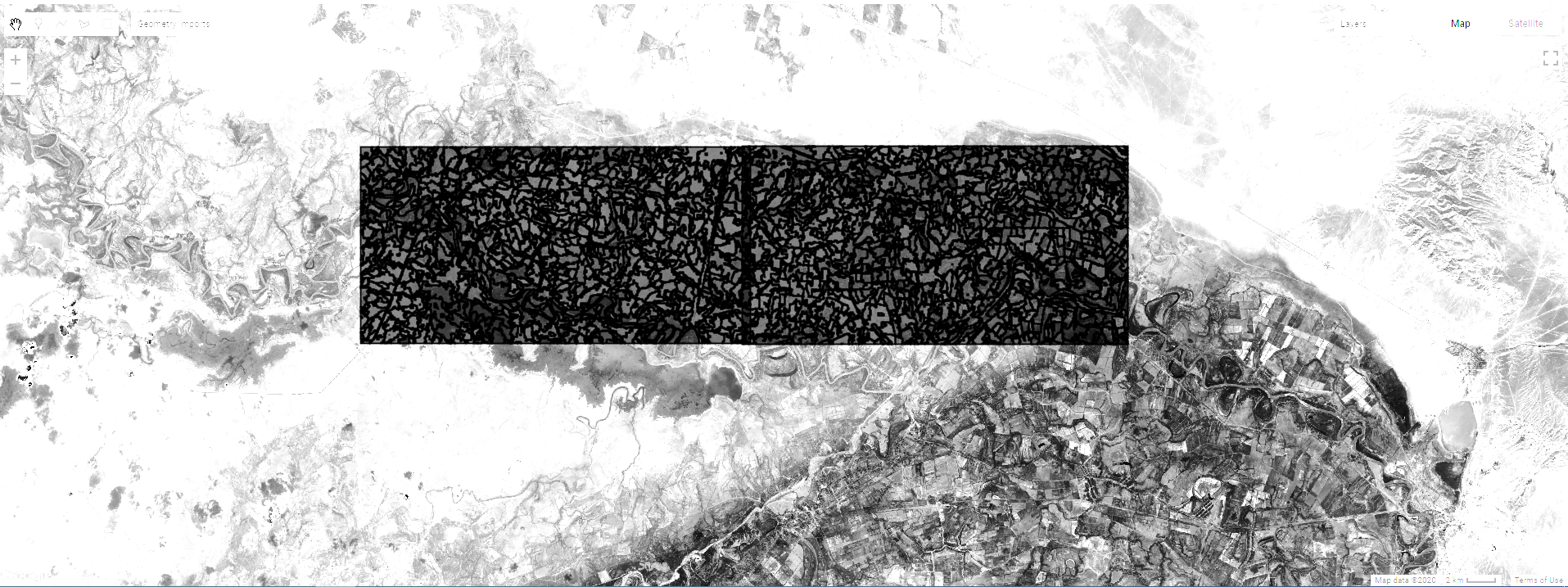 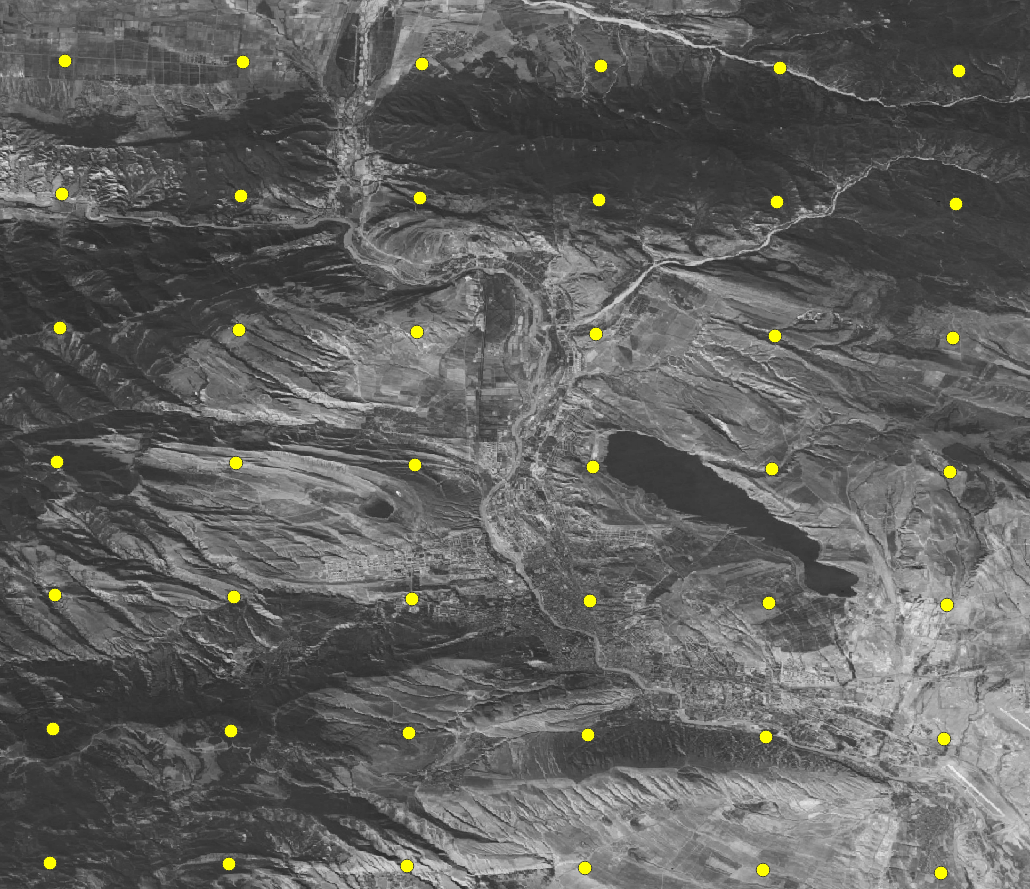 Training data collection
Segmentation
GEE
Farwell et al., 2021
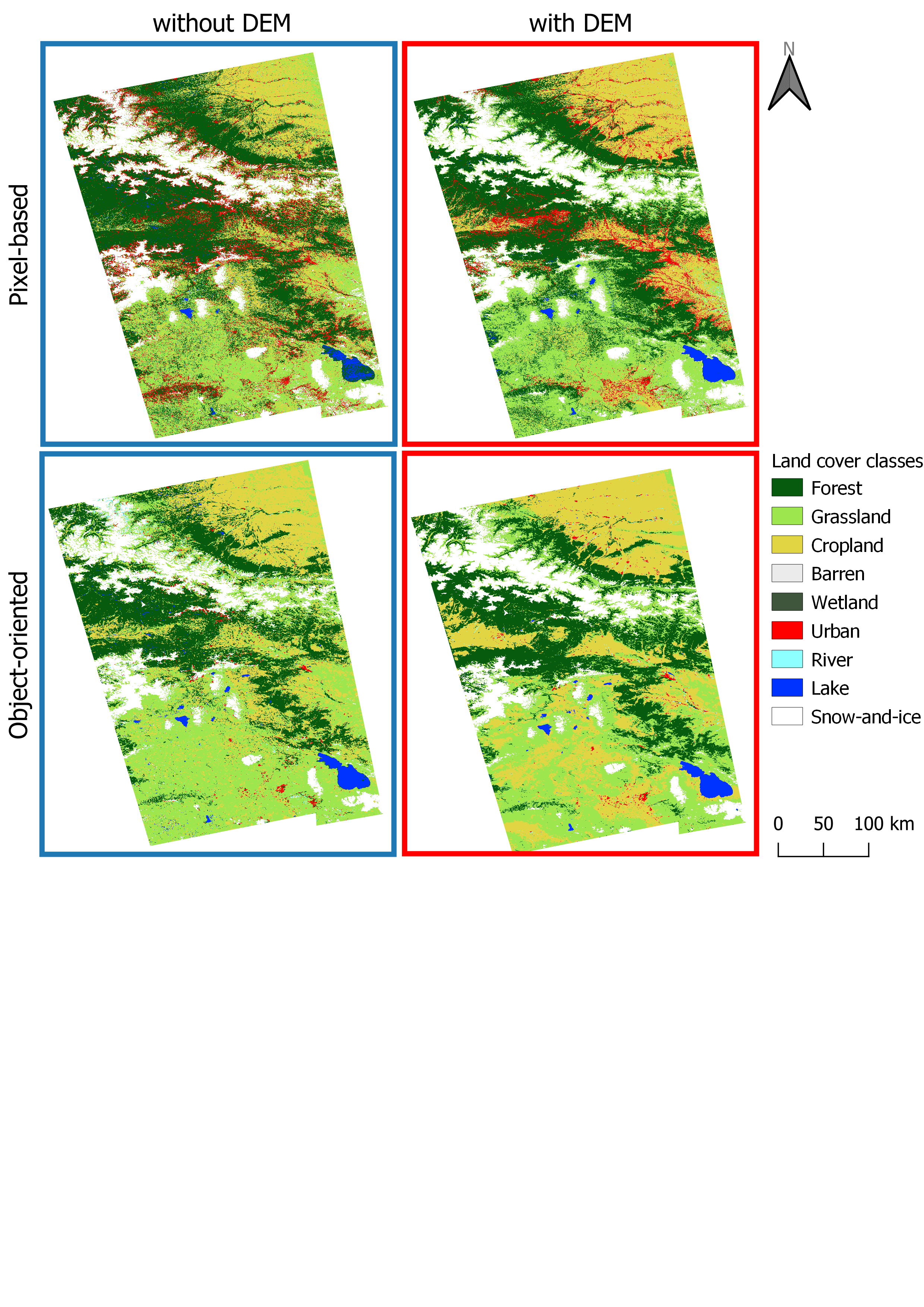 Object-oriented texture
Object-based terrain
Pixel-based texture
Object geometry
Terrain
correlation
dissimilarity
variance
area
height
width
perimeter
shape
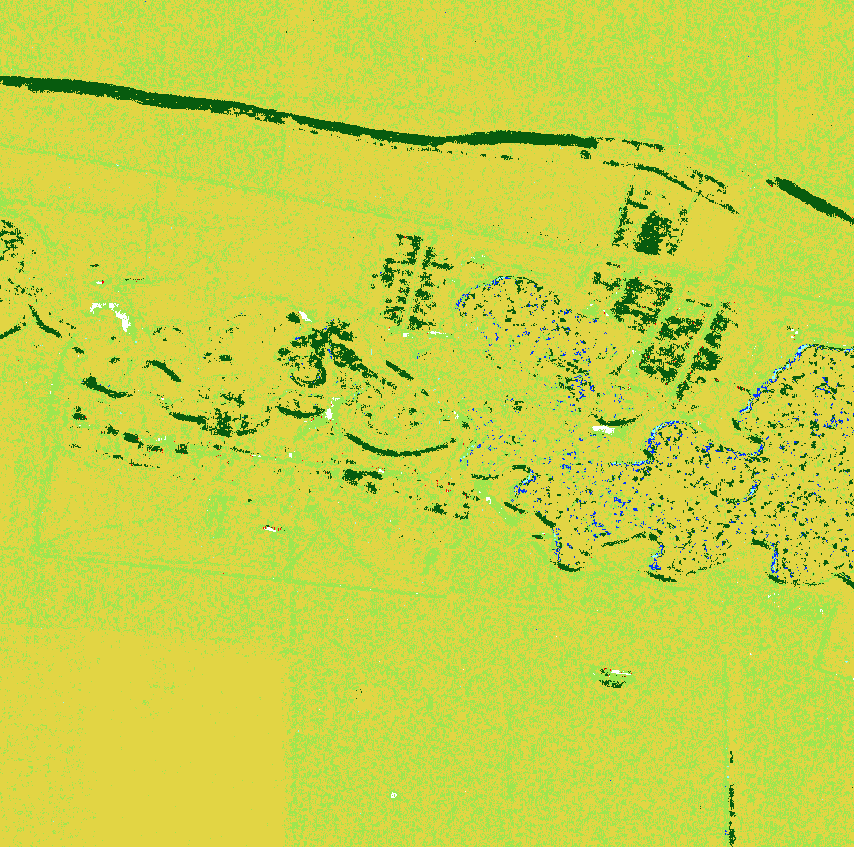 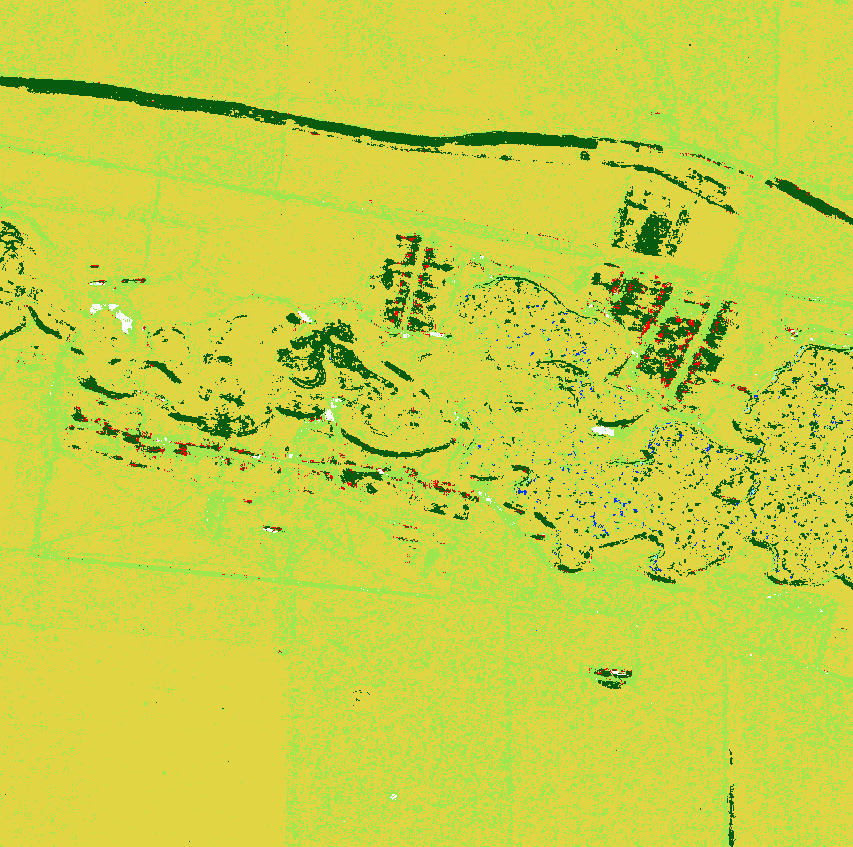 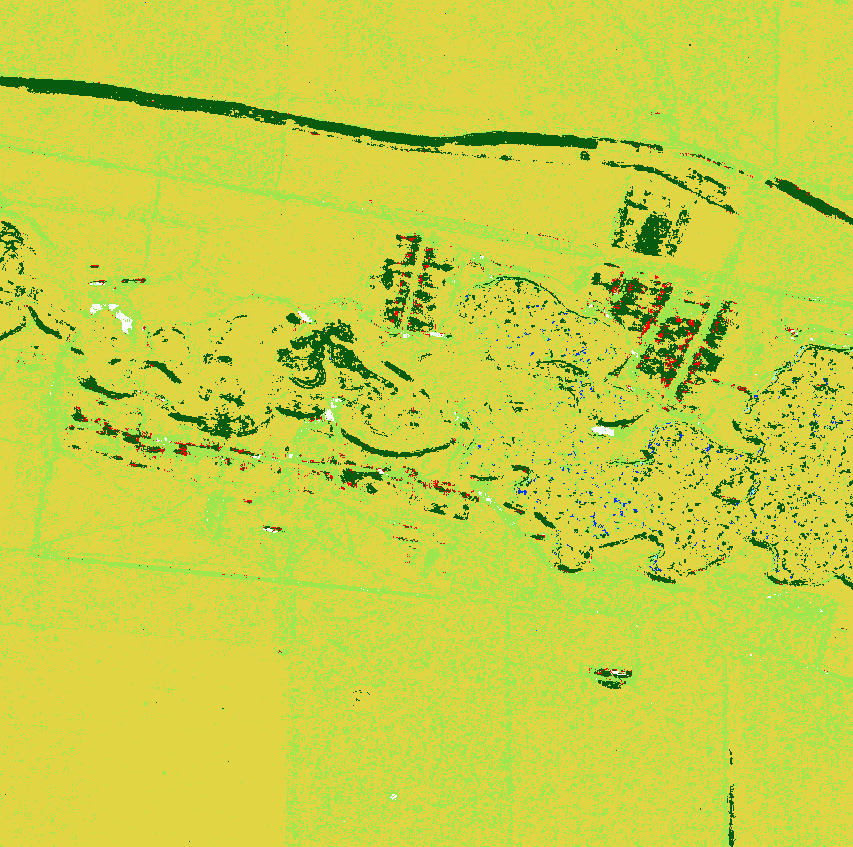 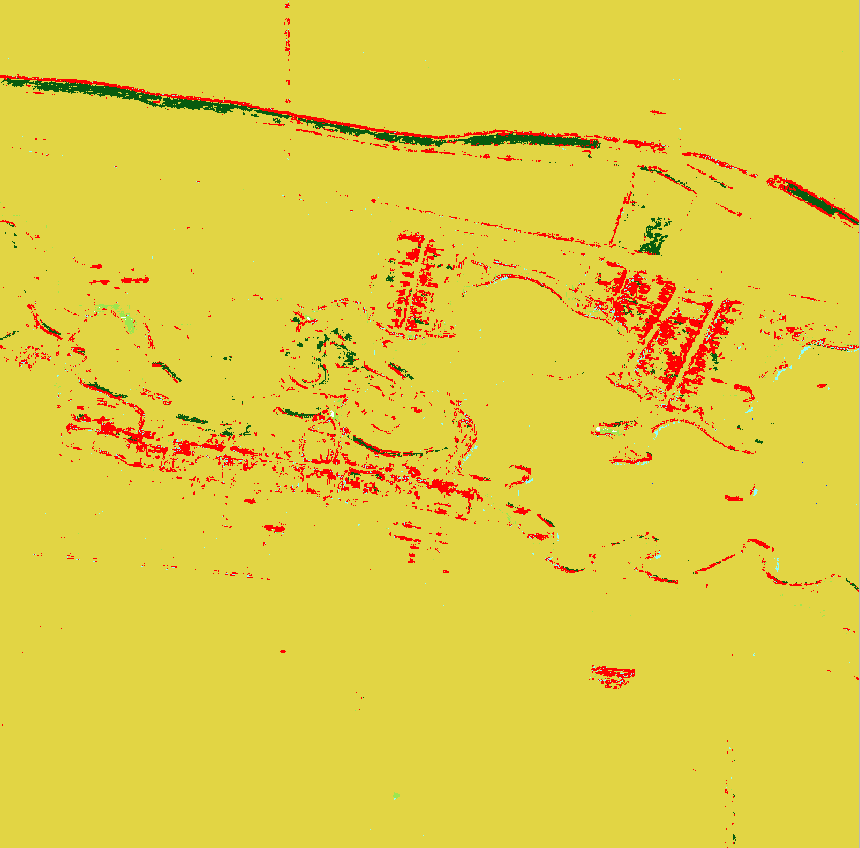 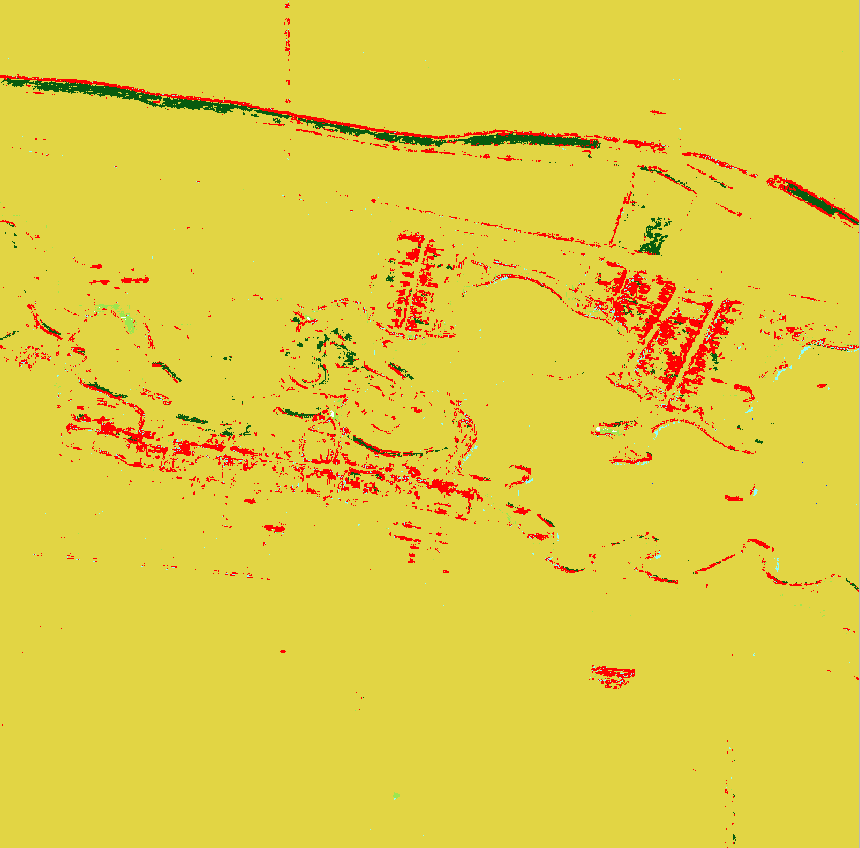 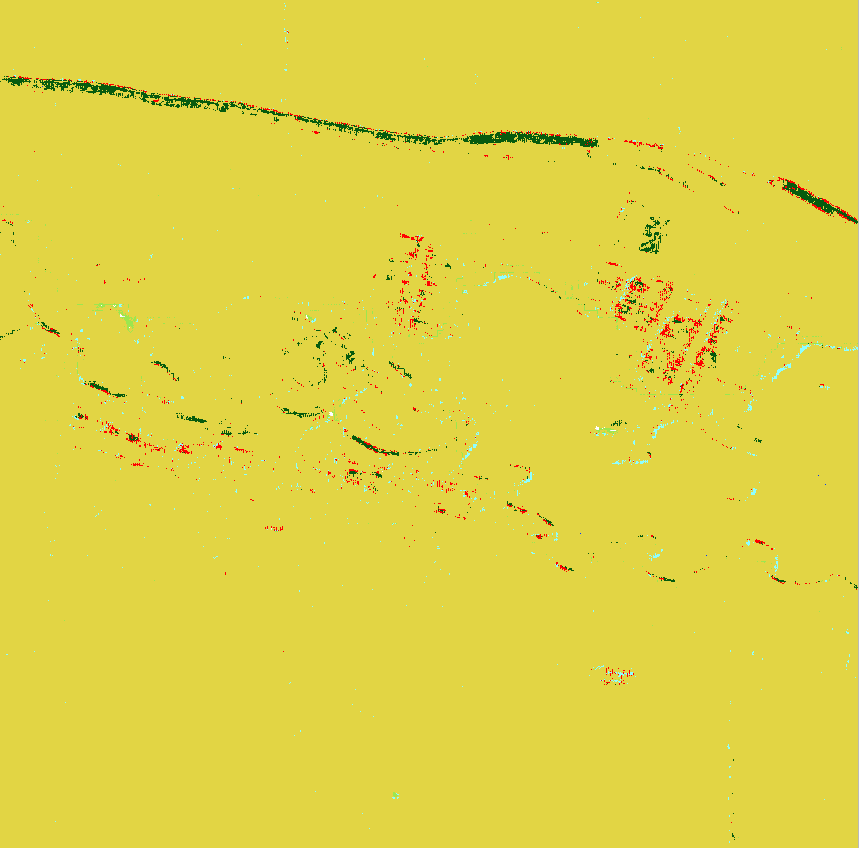 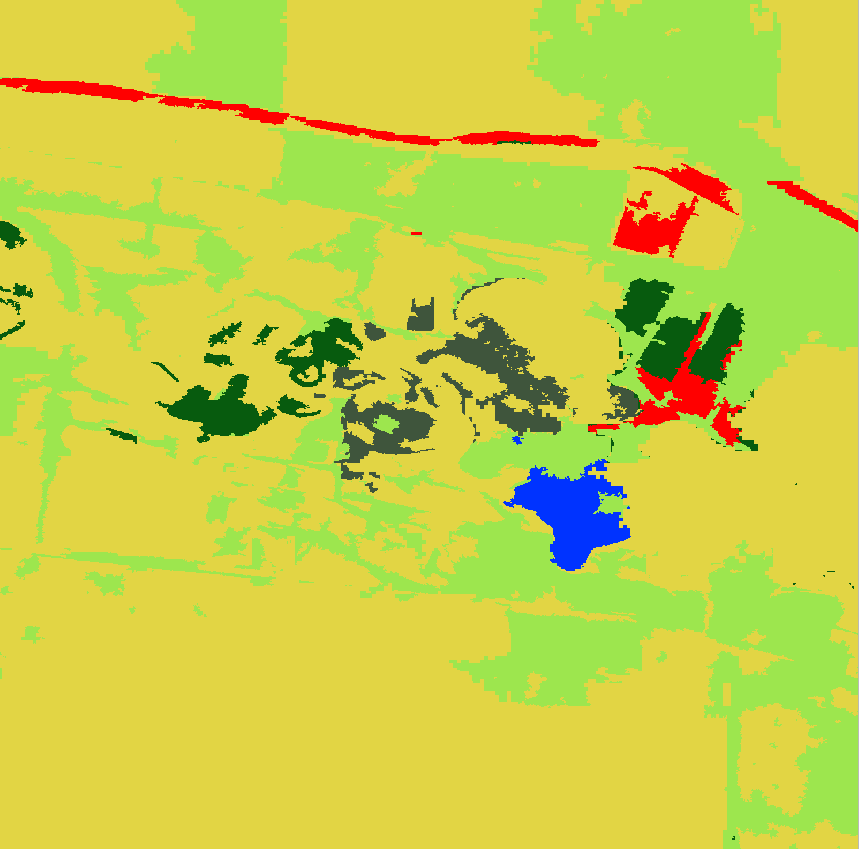 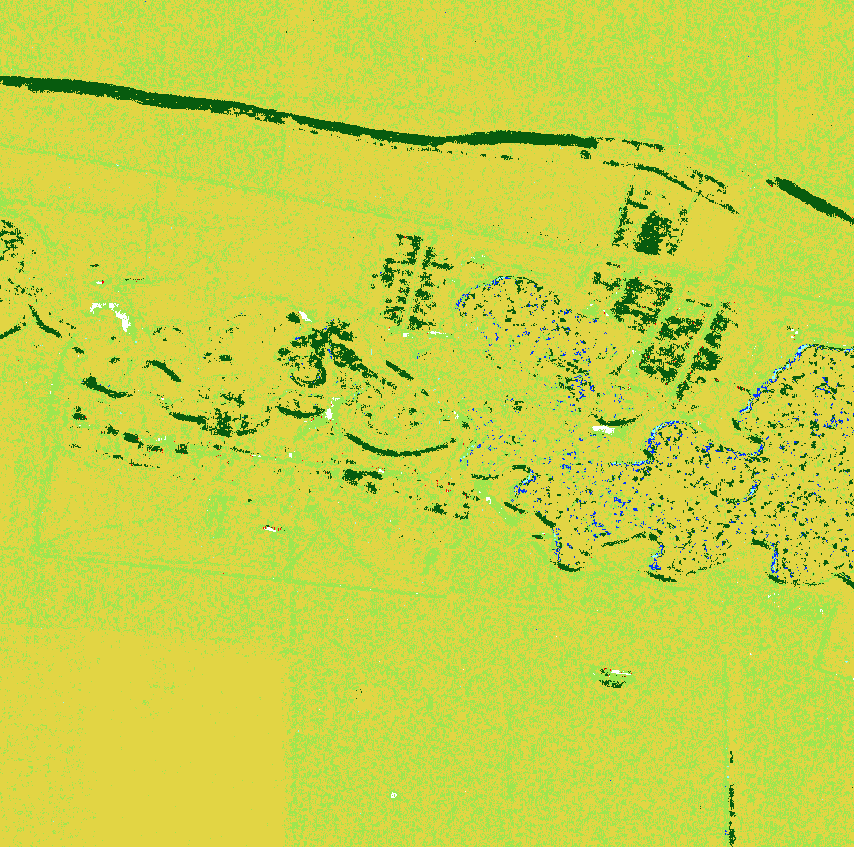 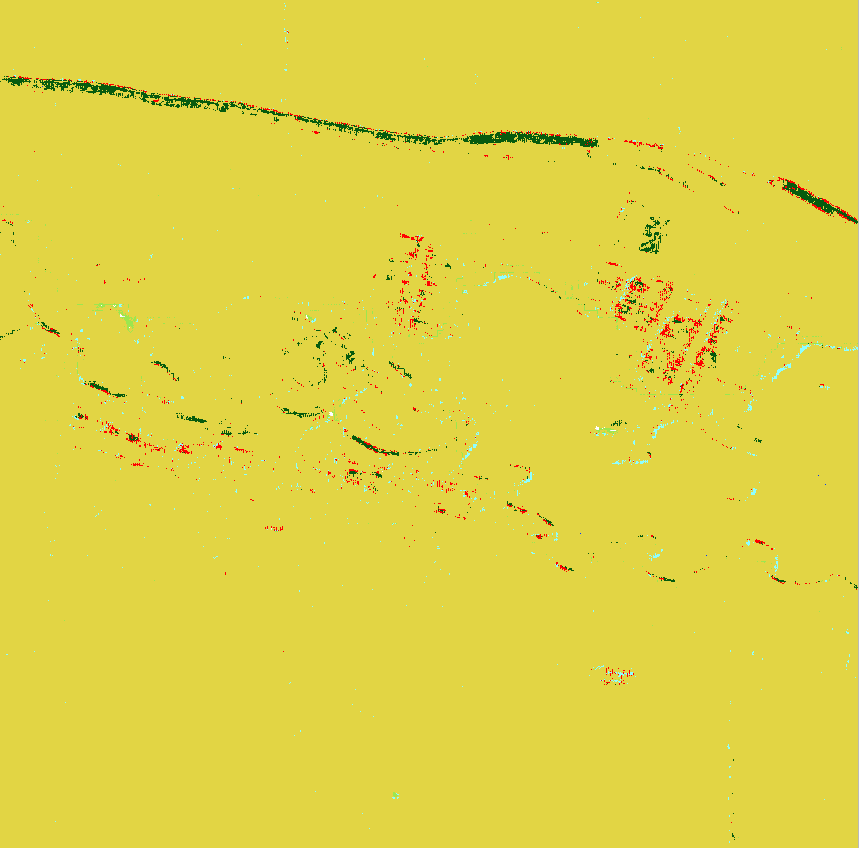 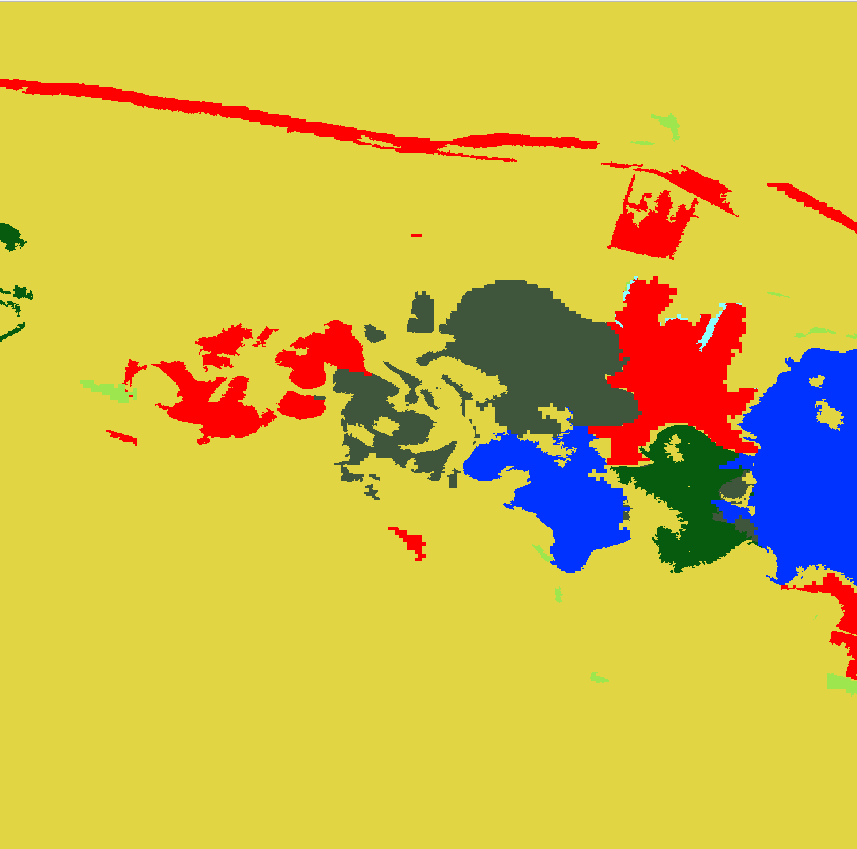 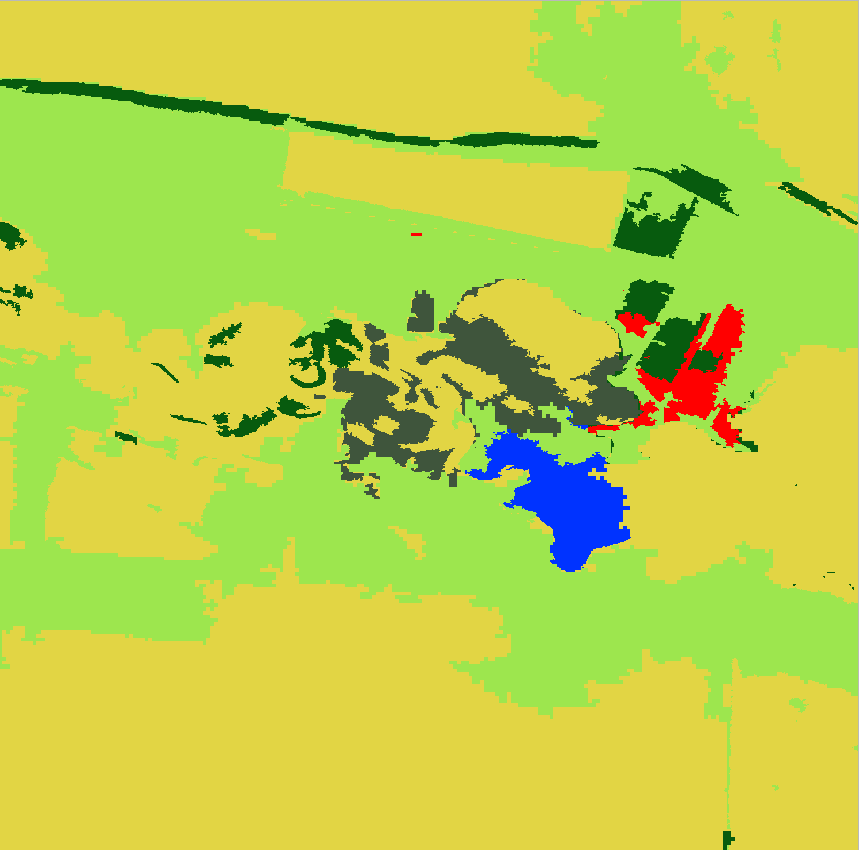 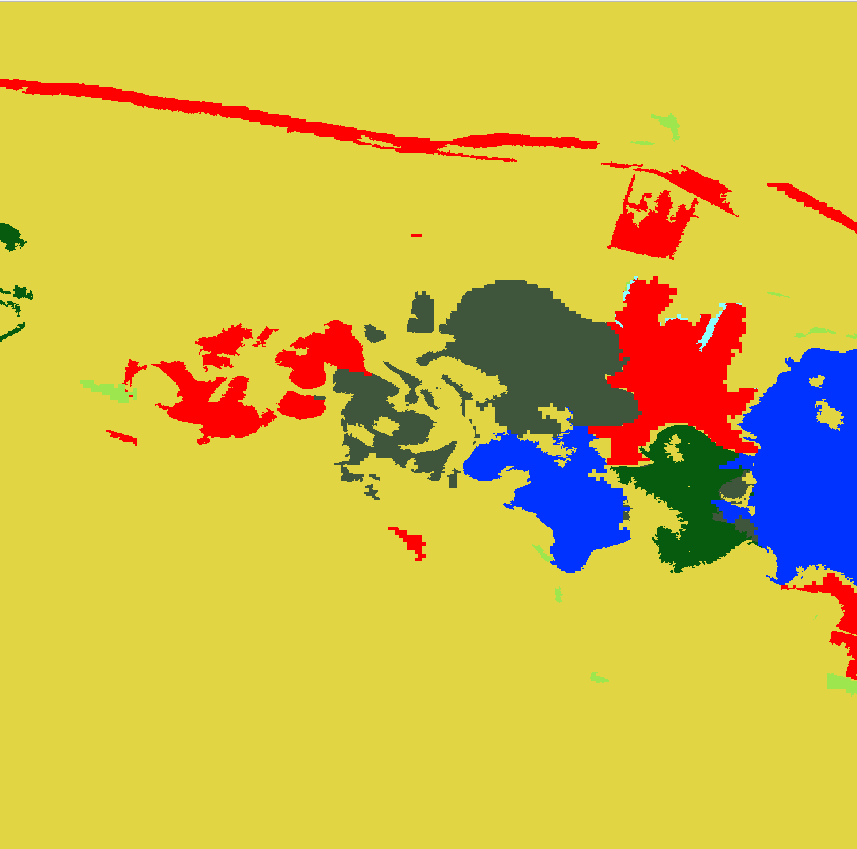 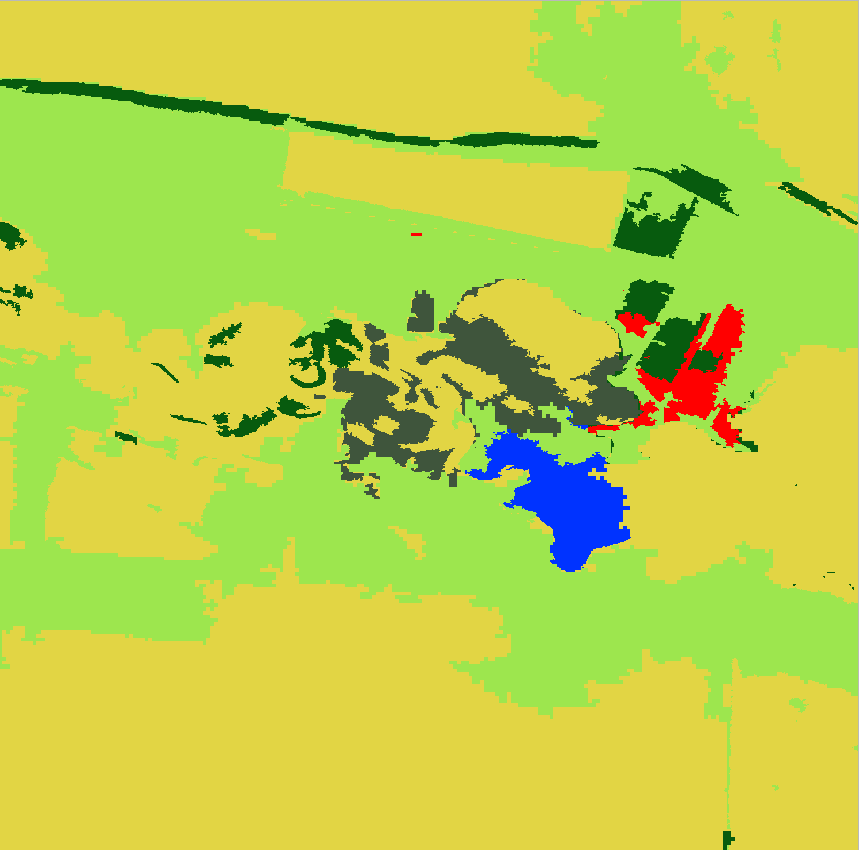 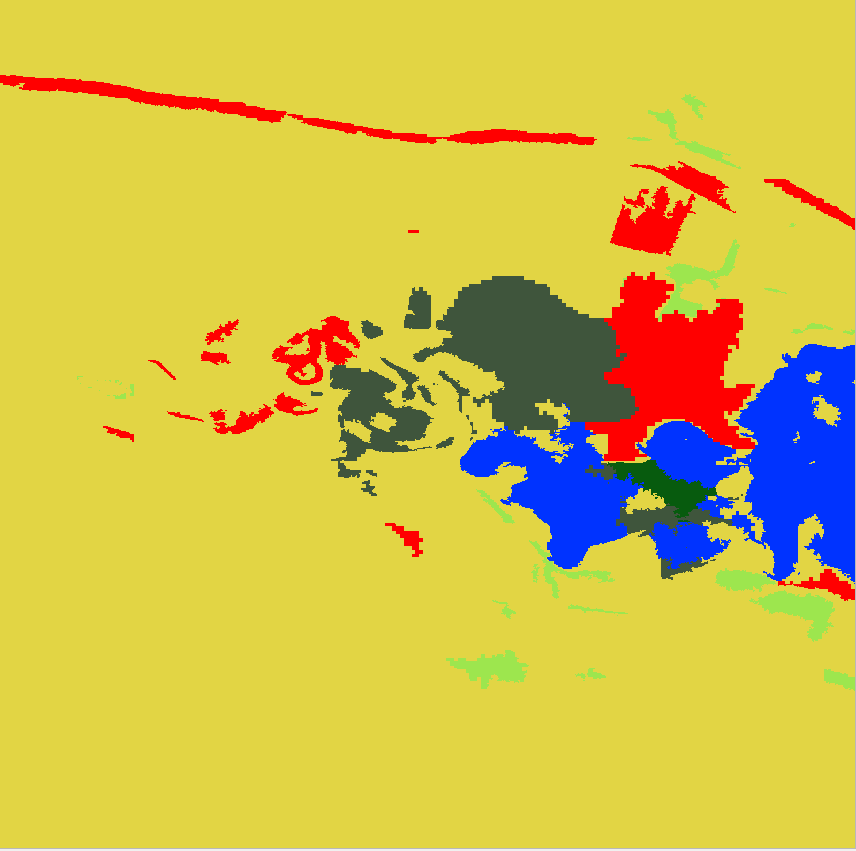 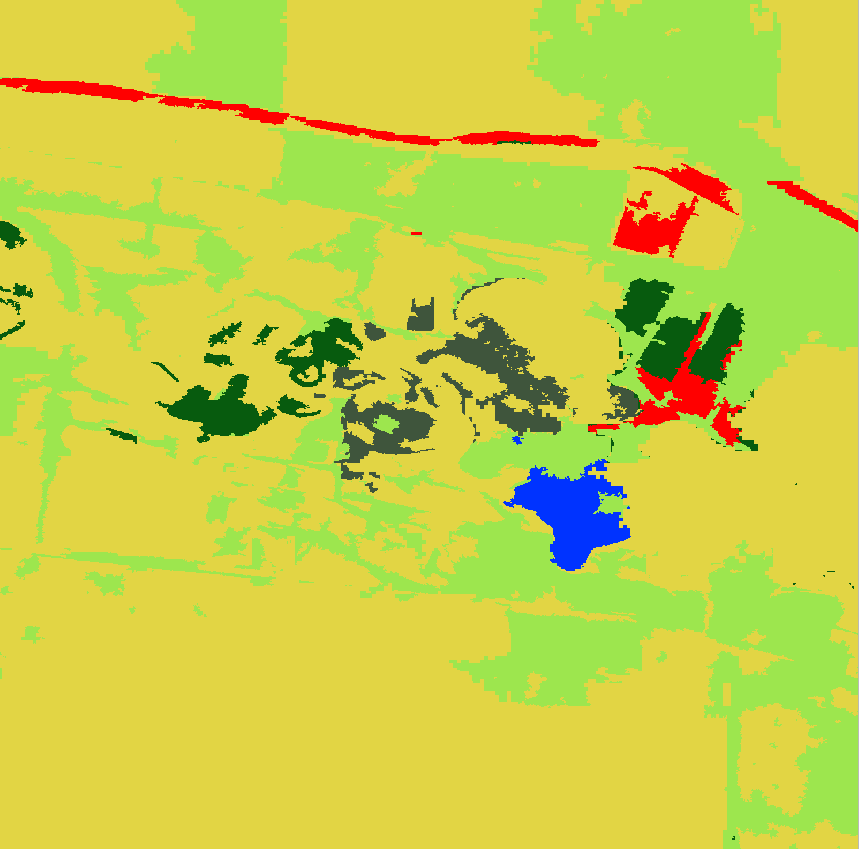 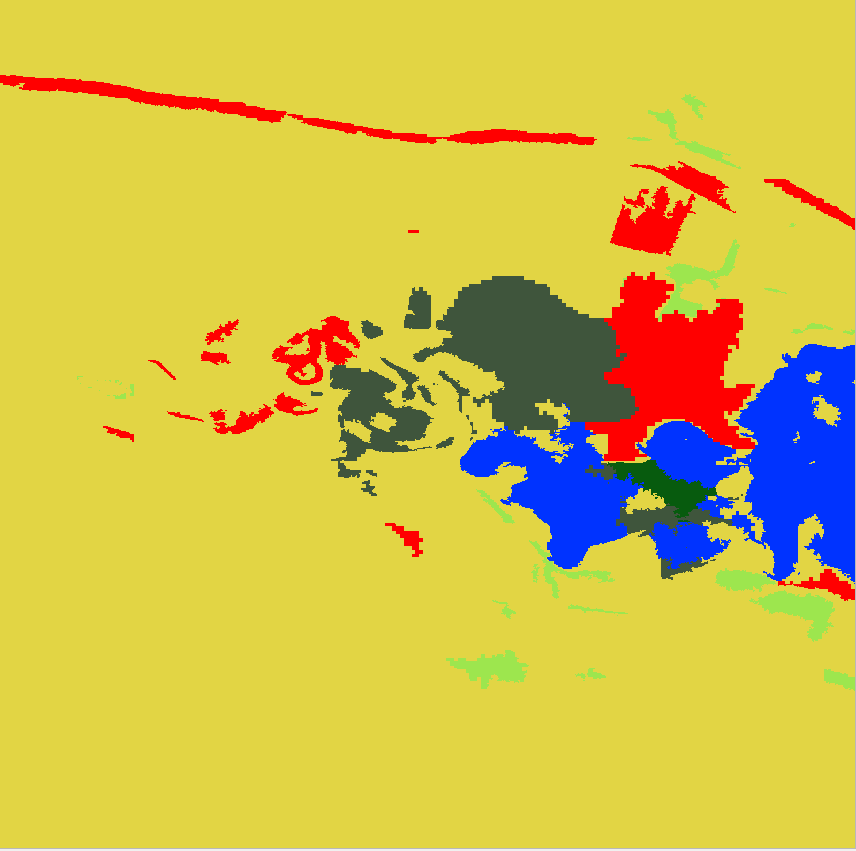 mean
standard deviation
ang. second moment
entropy
homogeneity
mean
standard deviation
ang. second moment
entropy
homogeneity
elevation
slope
aspect
elevation
slope
aspect
62.8 % - 75.3 %
67.3 % - 78.7 %
Introduction
Remote sensing - Results
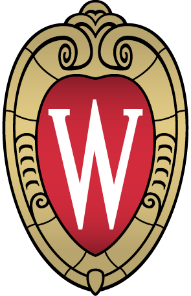 texture 8x / geometry
texture 5x
texture 8x / geometry, DEM
texture 5x, DEM
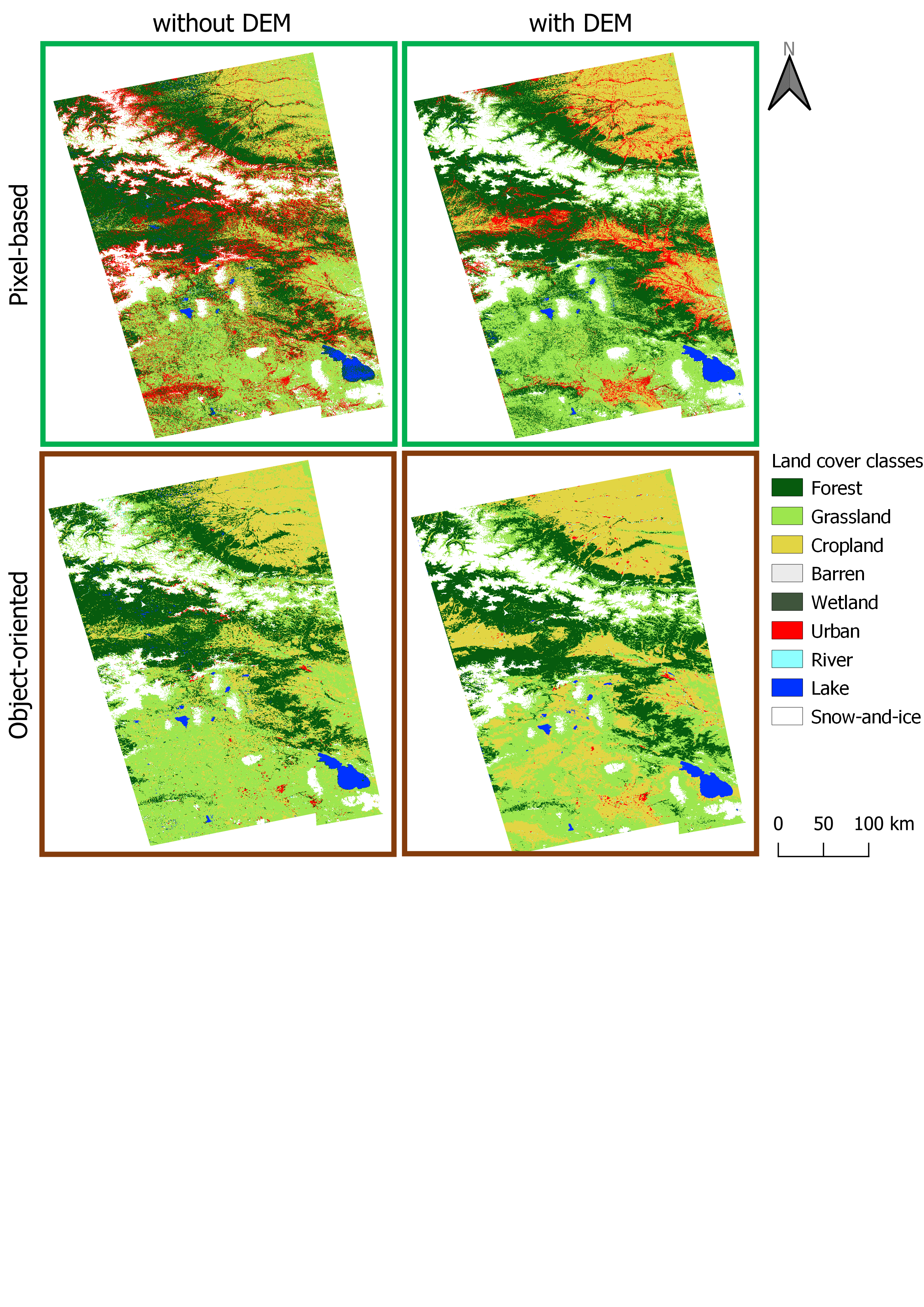 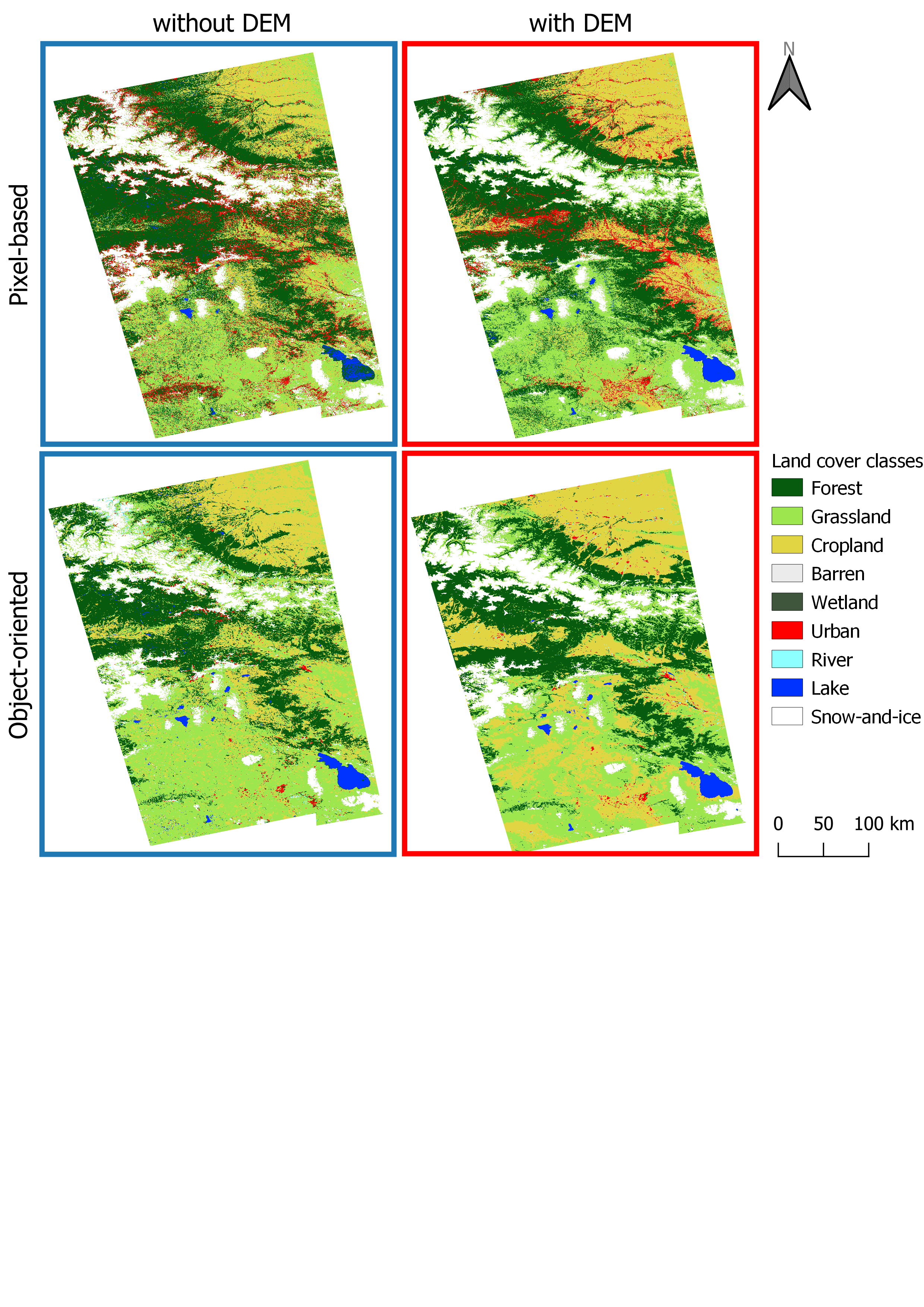 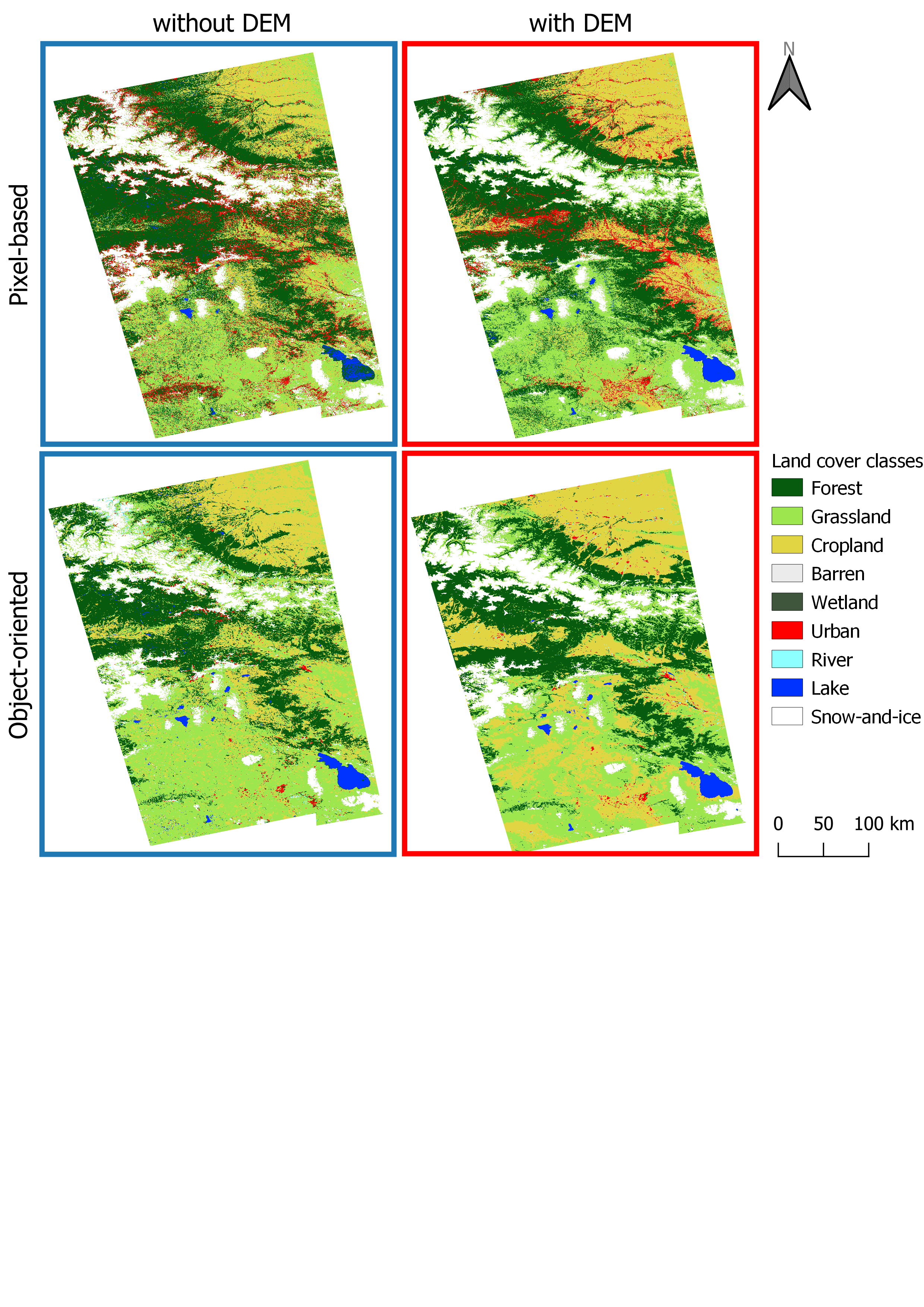 Introduction
Remote sensing - Results
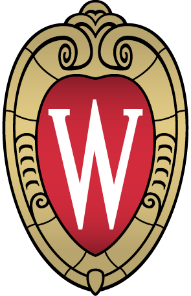 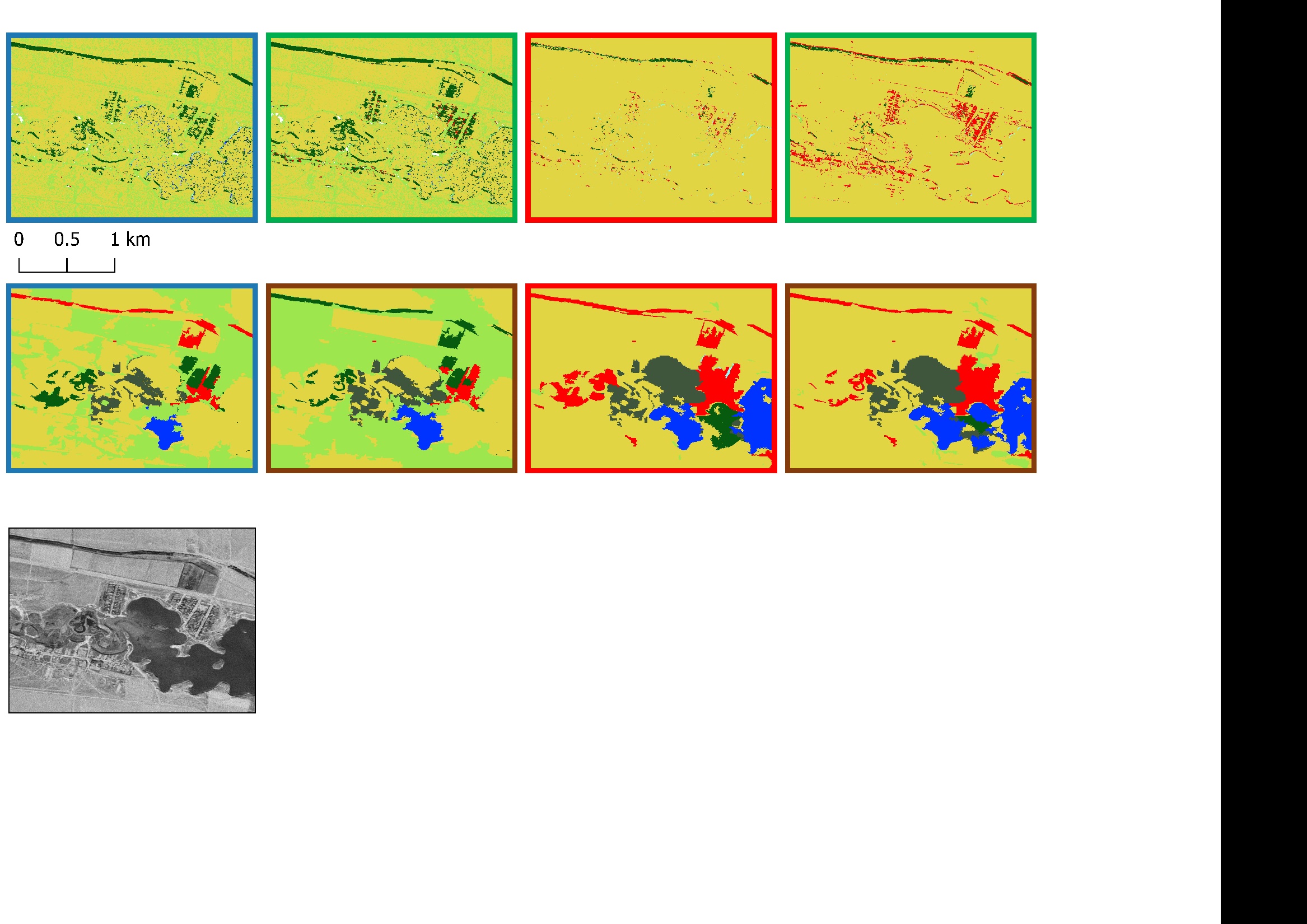 texture x5
texture x8
texture x5, DEM
texture x8, DEM
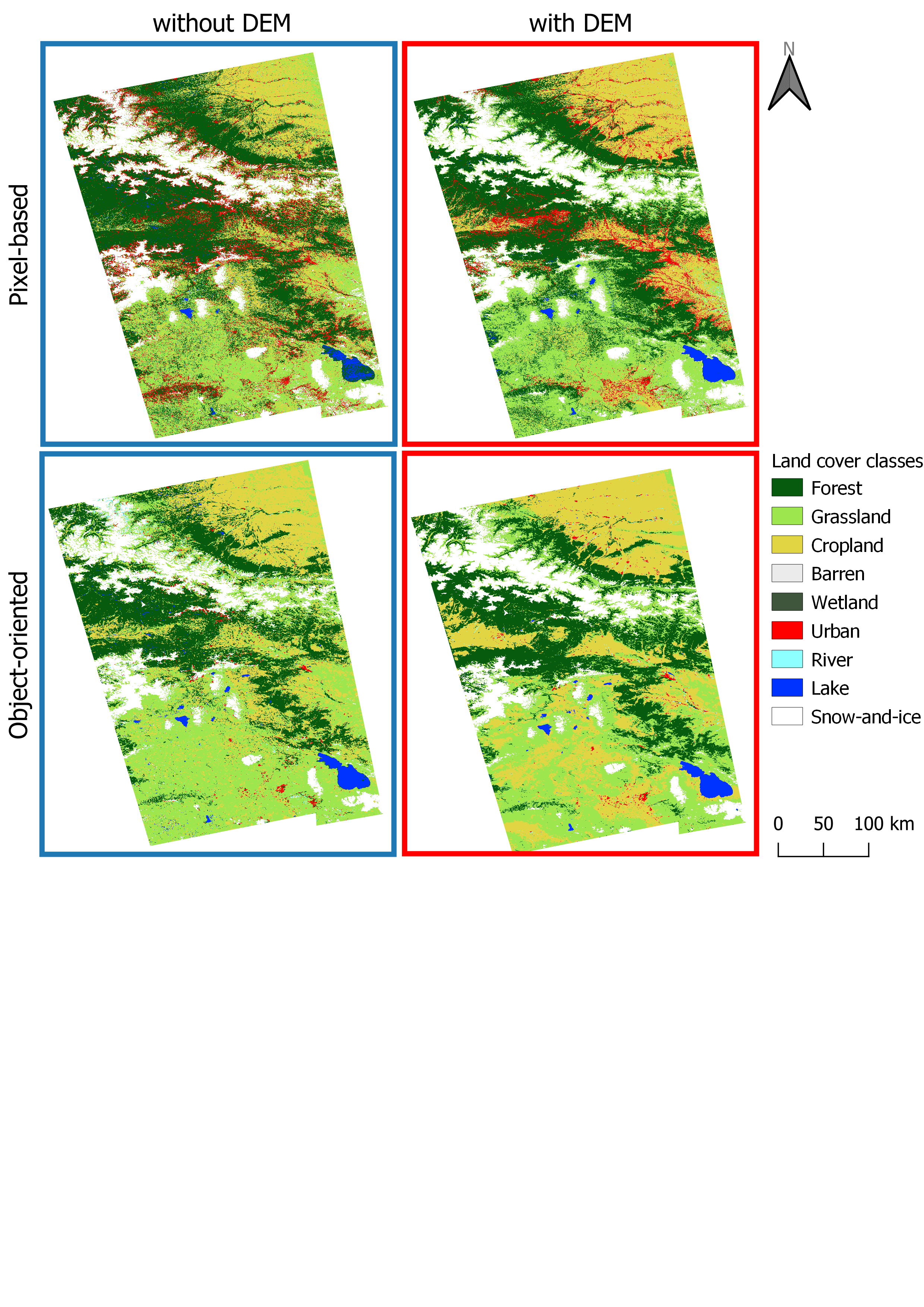 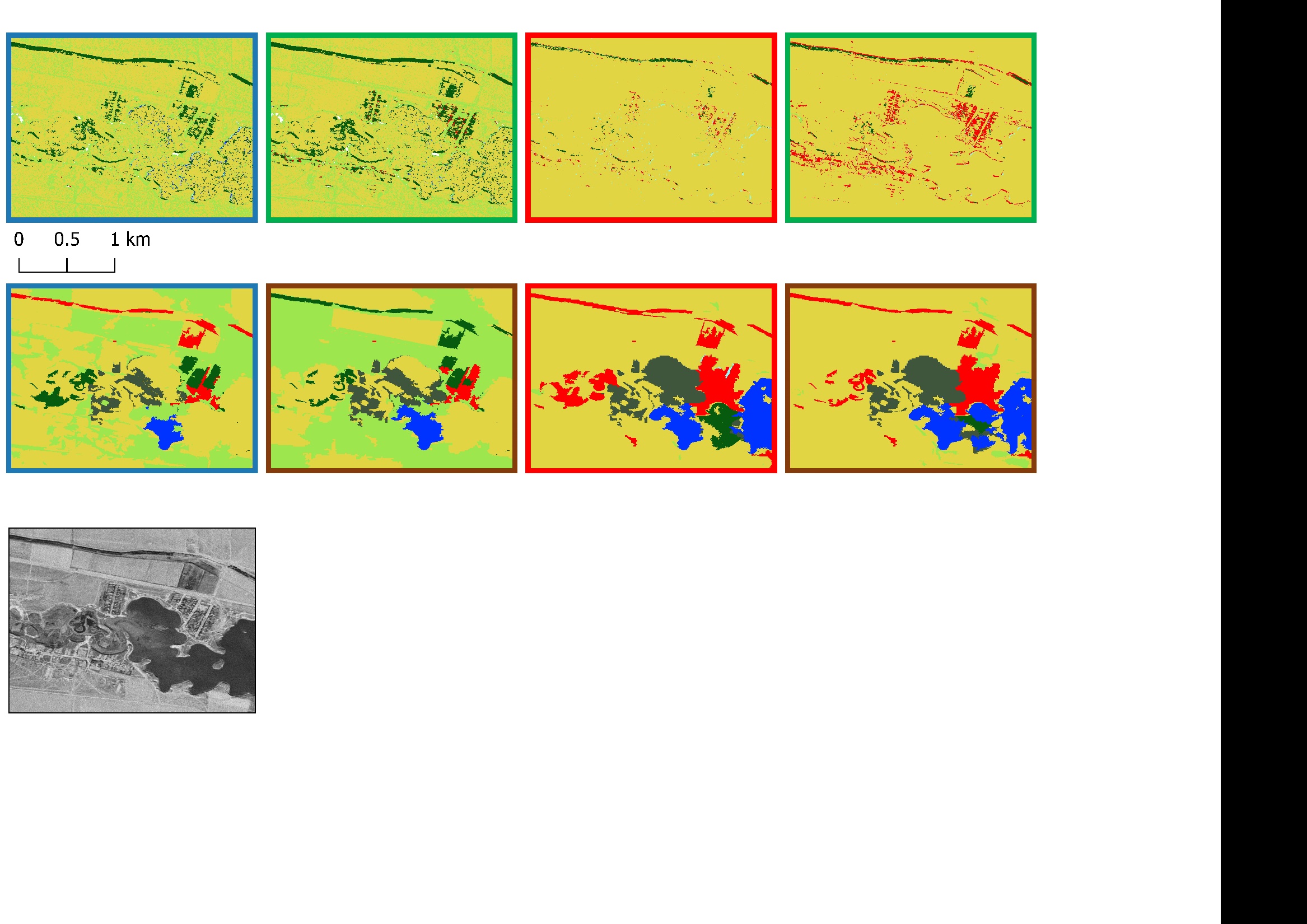 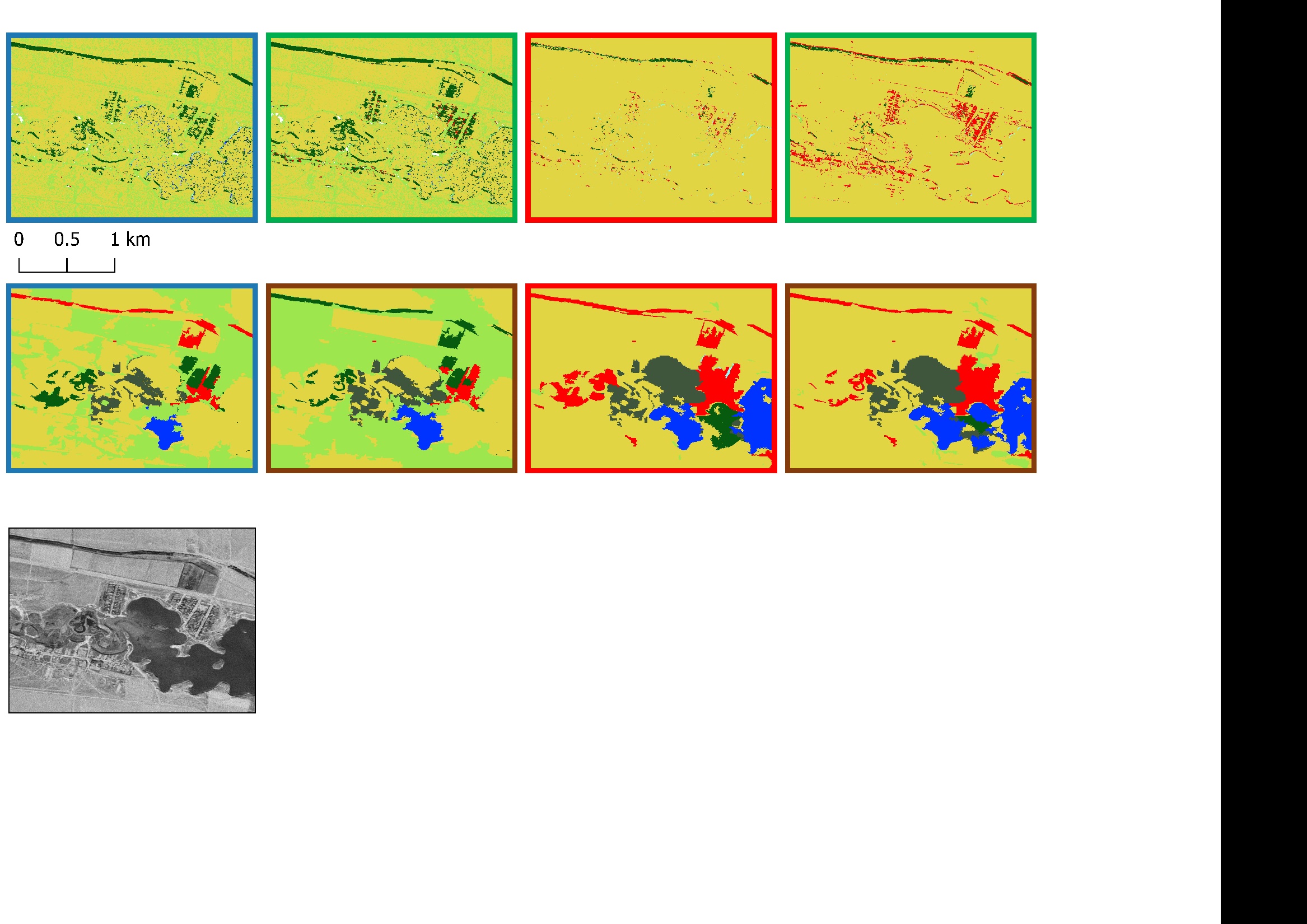 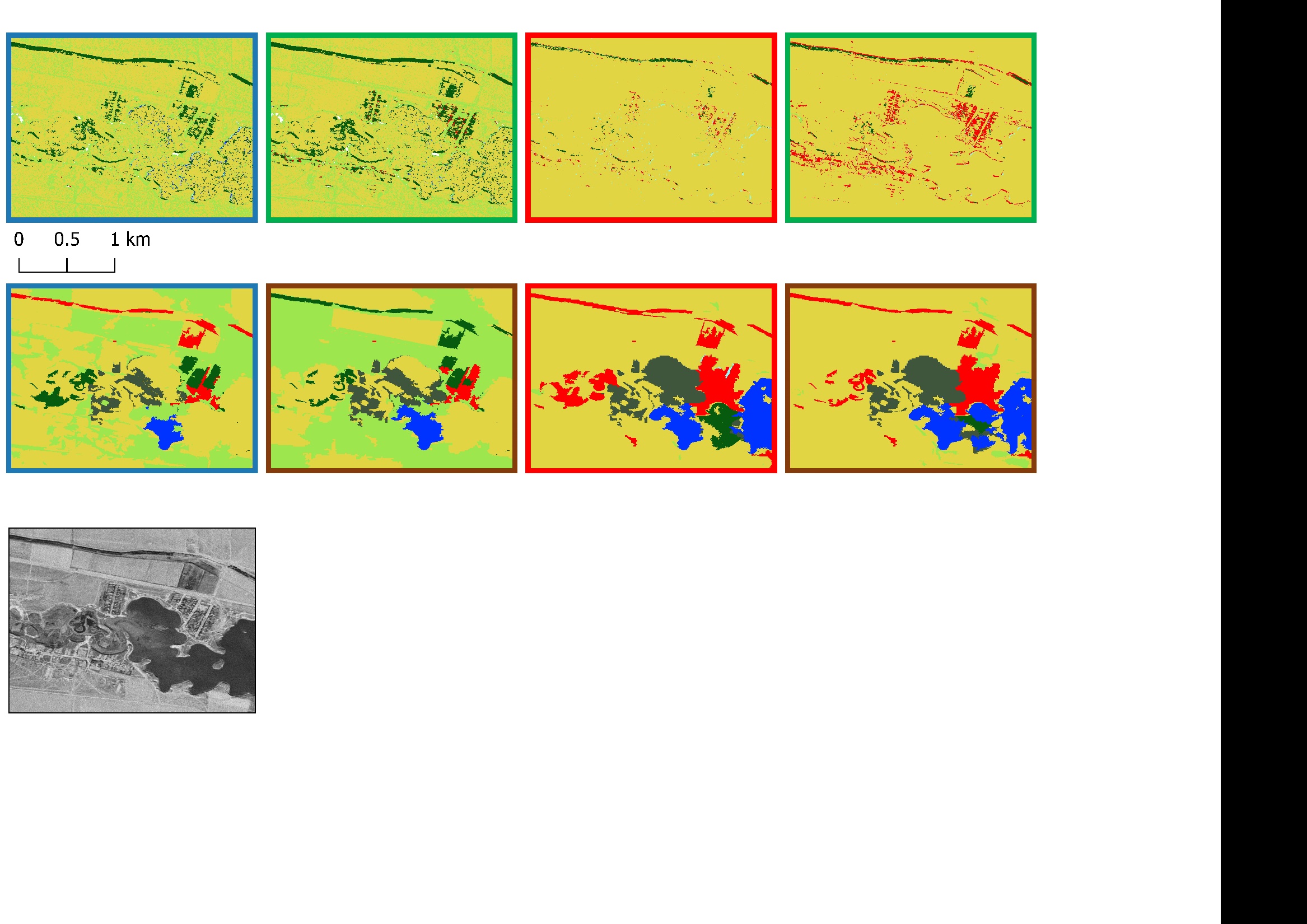 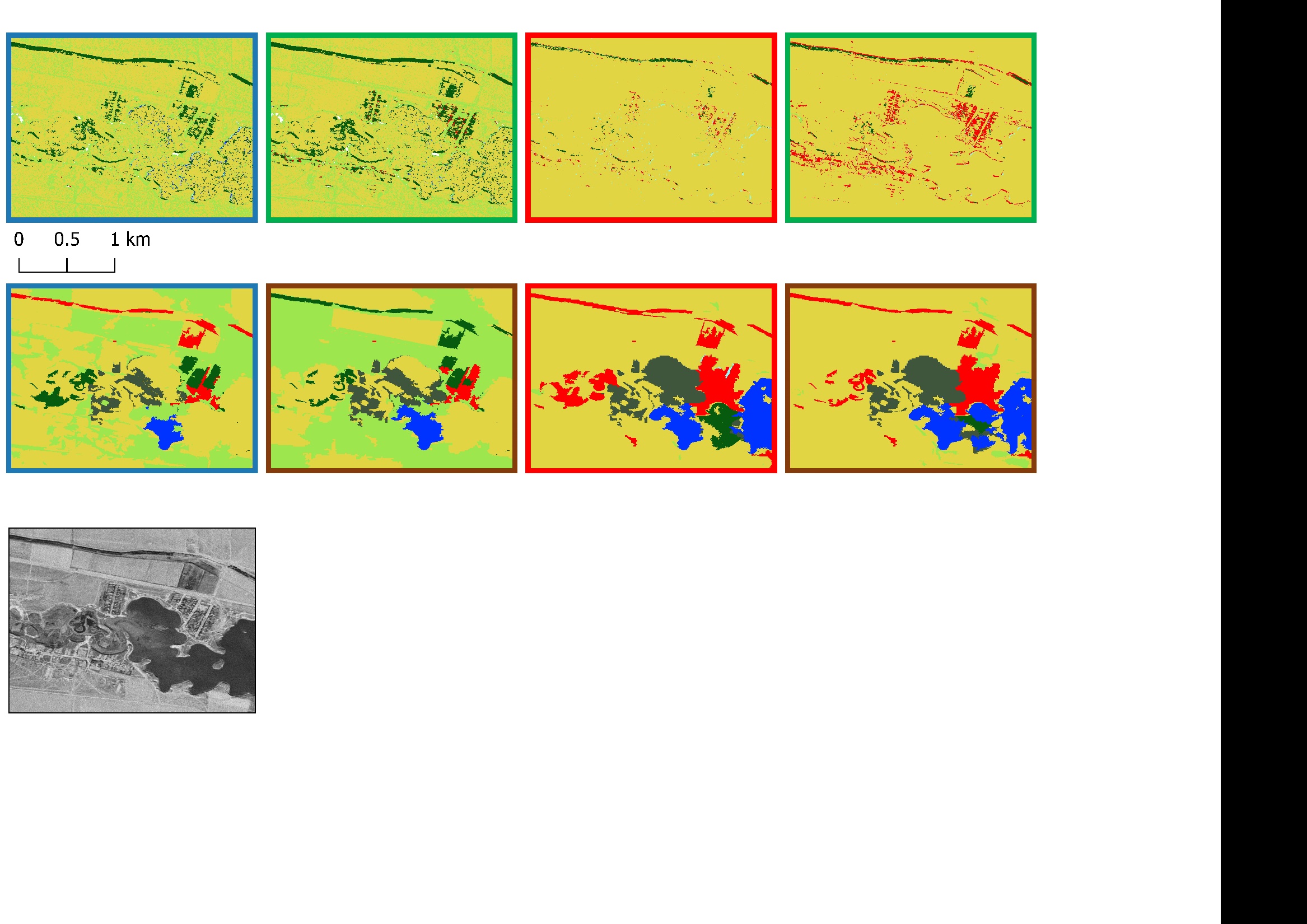 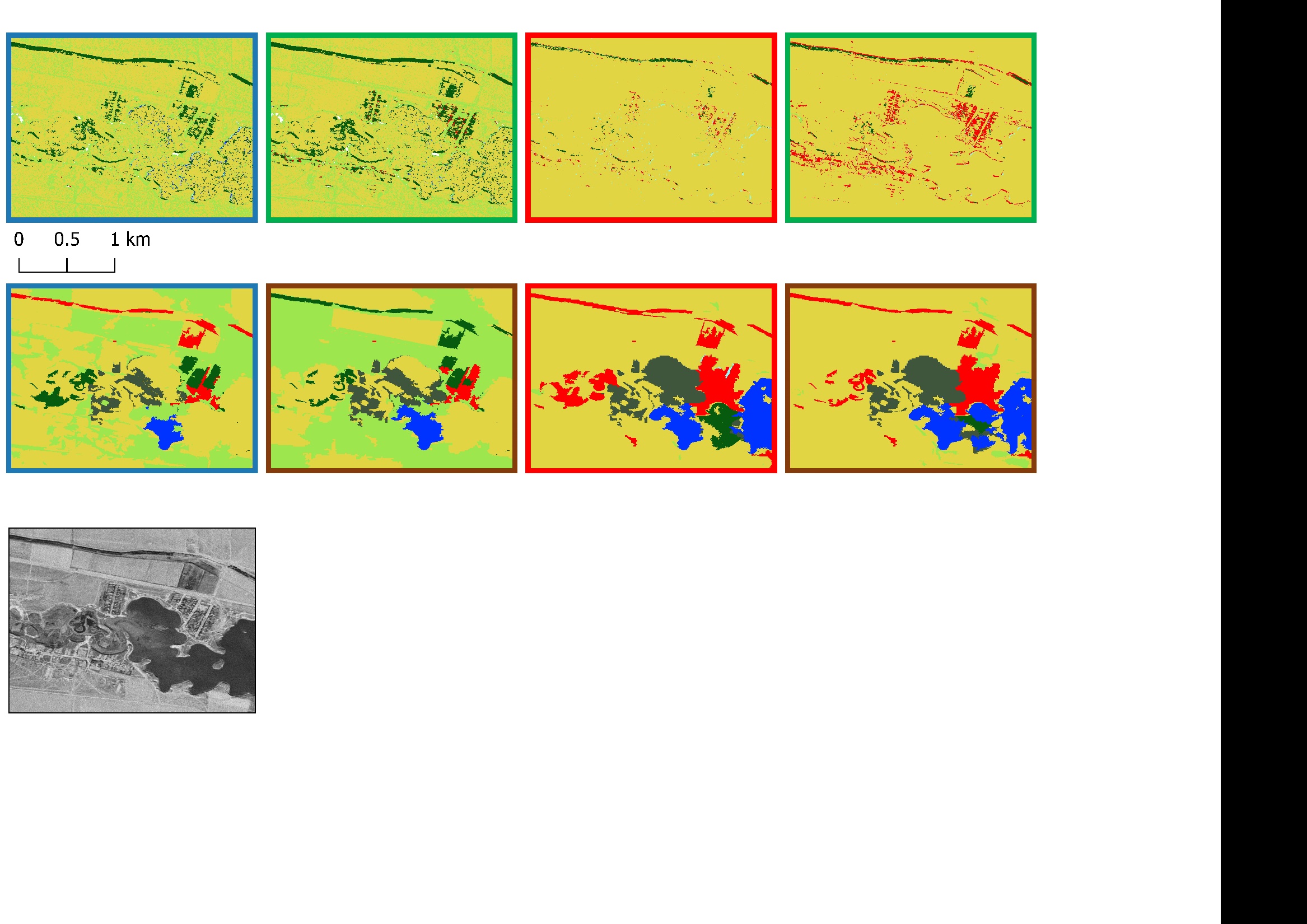 texture x5
texture x5, geometry
texture x5, DEM
texture x5, geometry, DEM
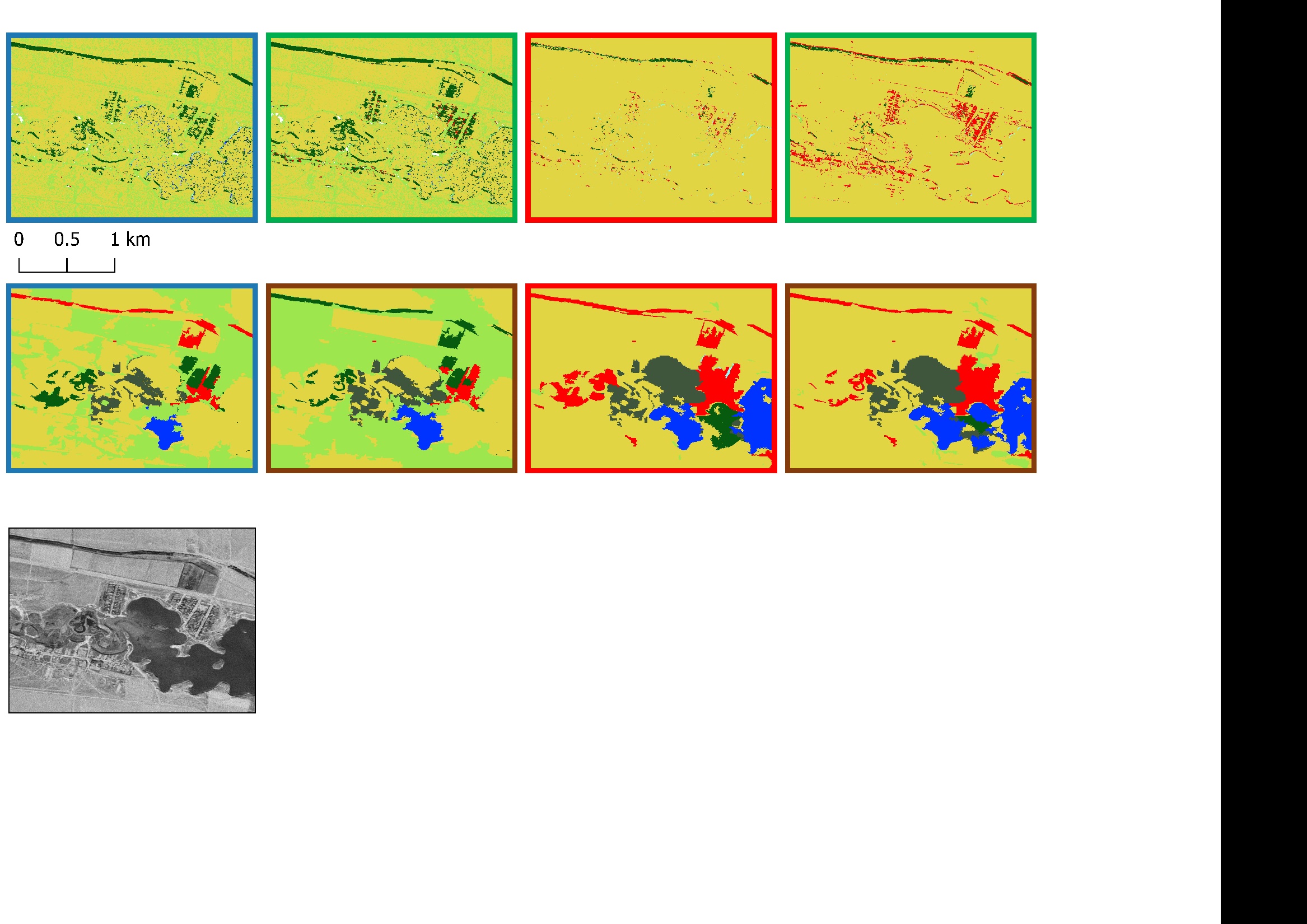 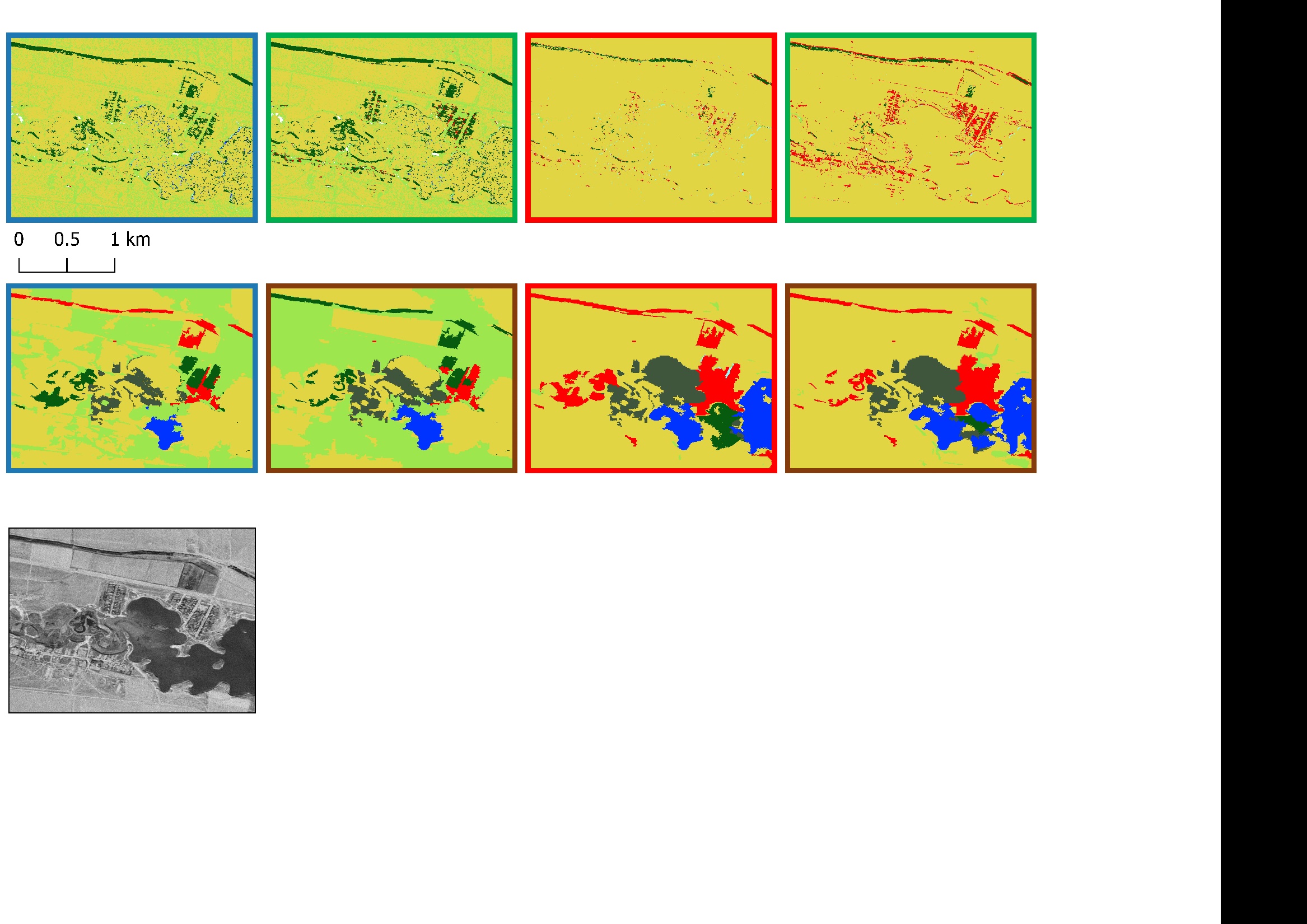 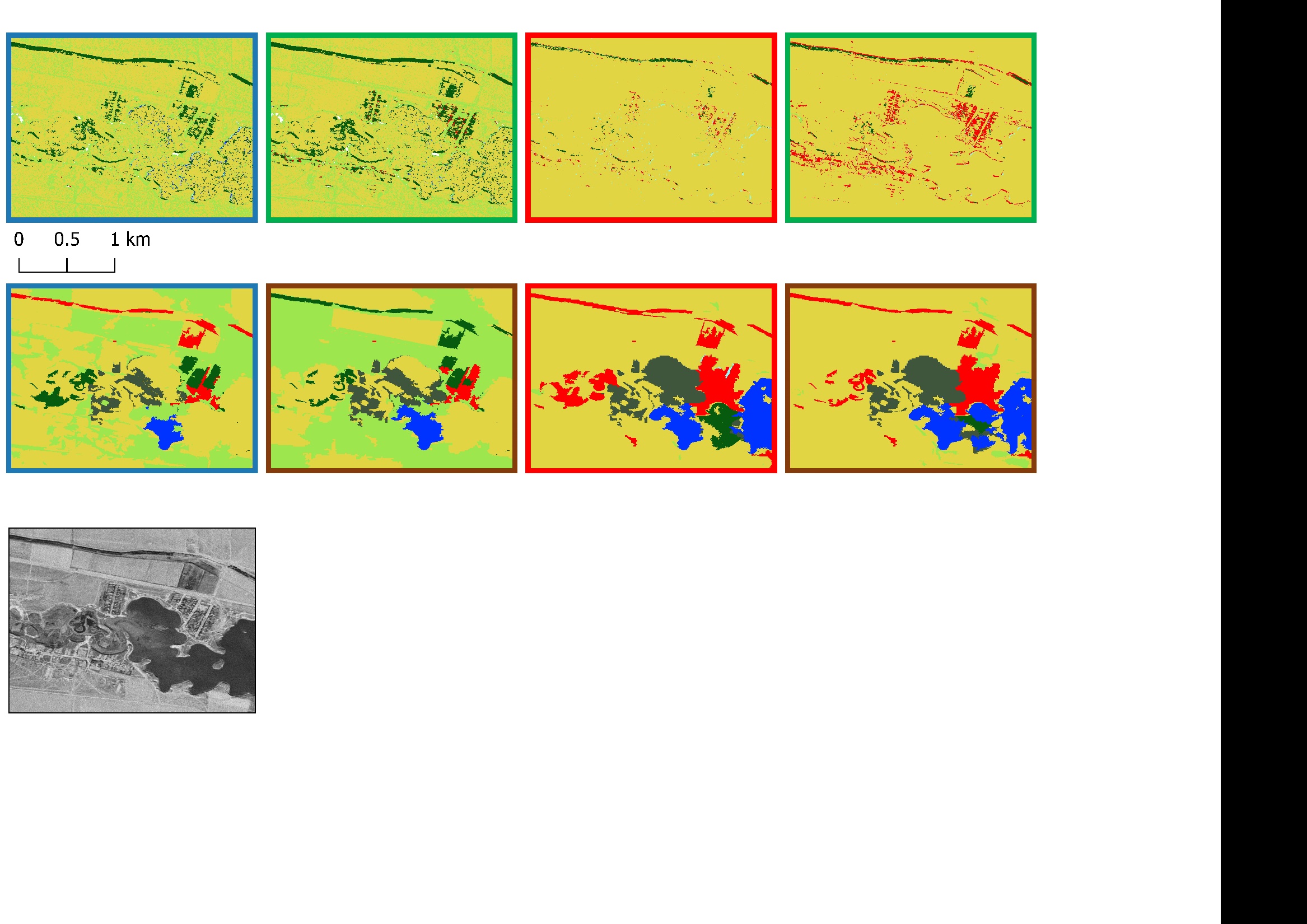 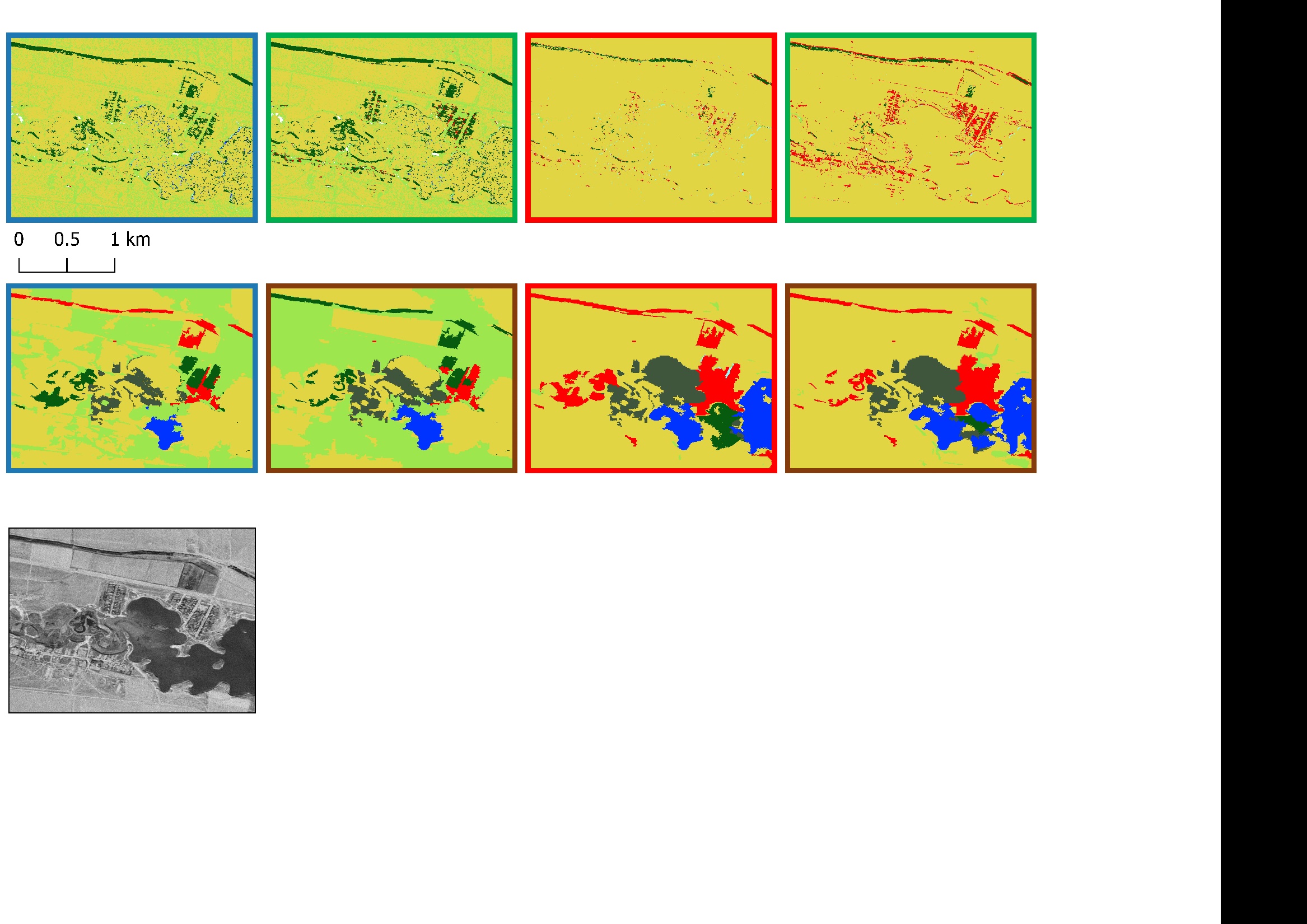 Introduction
Remote sensing - Conclusions
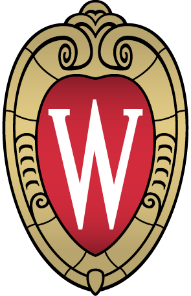 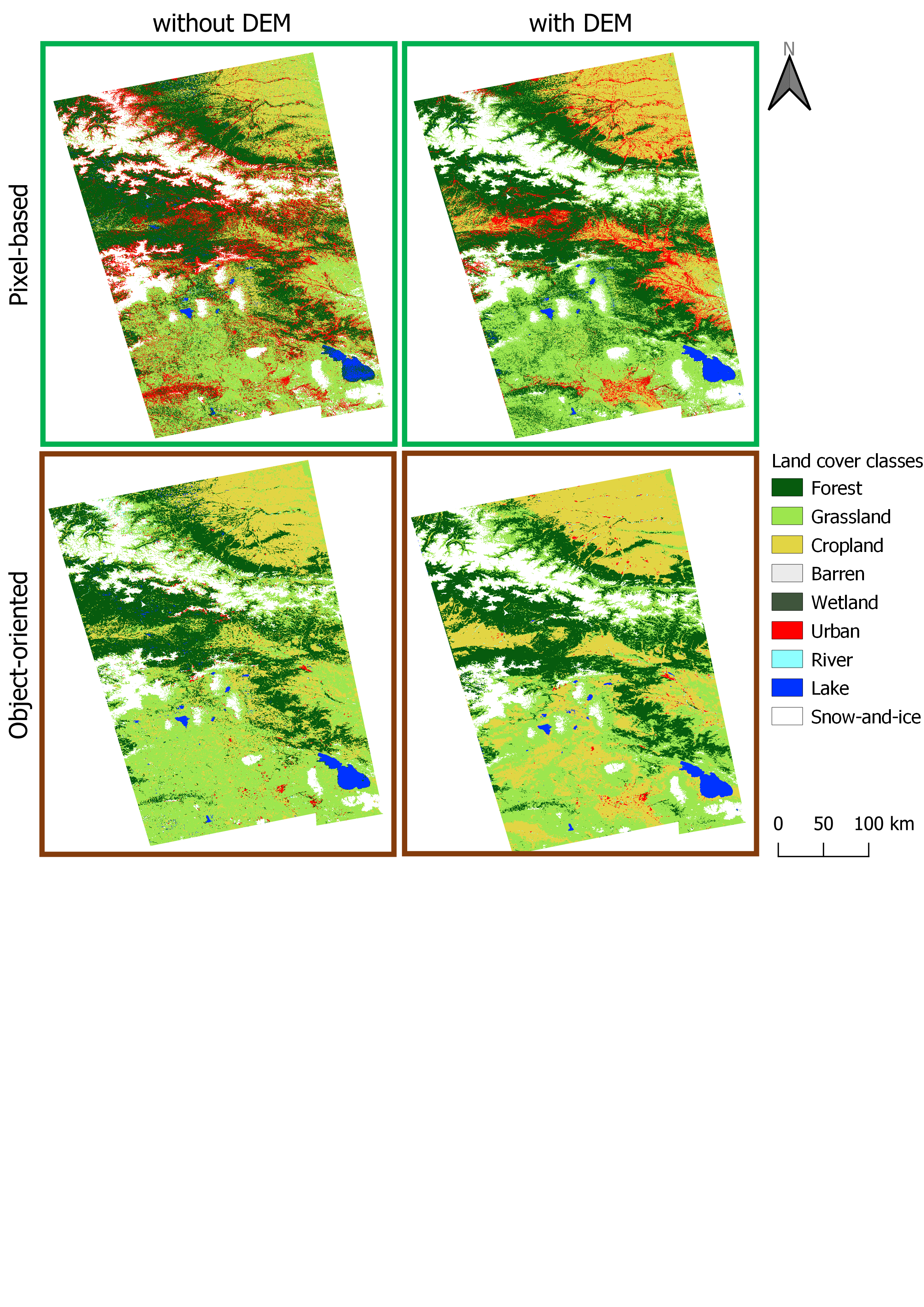 - texture
- geometry
- DEM
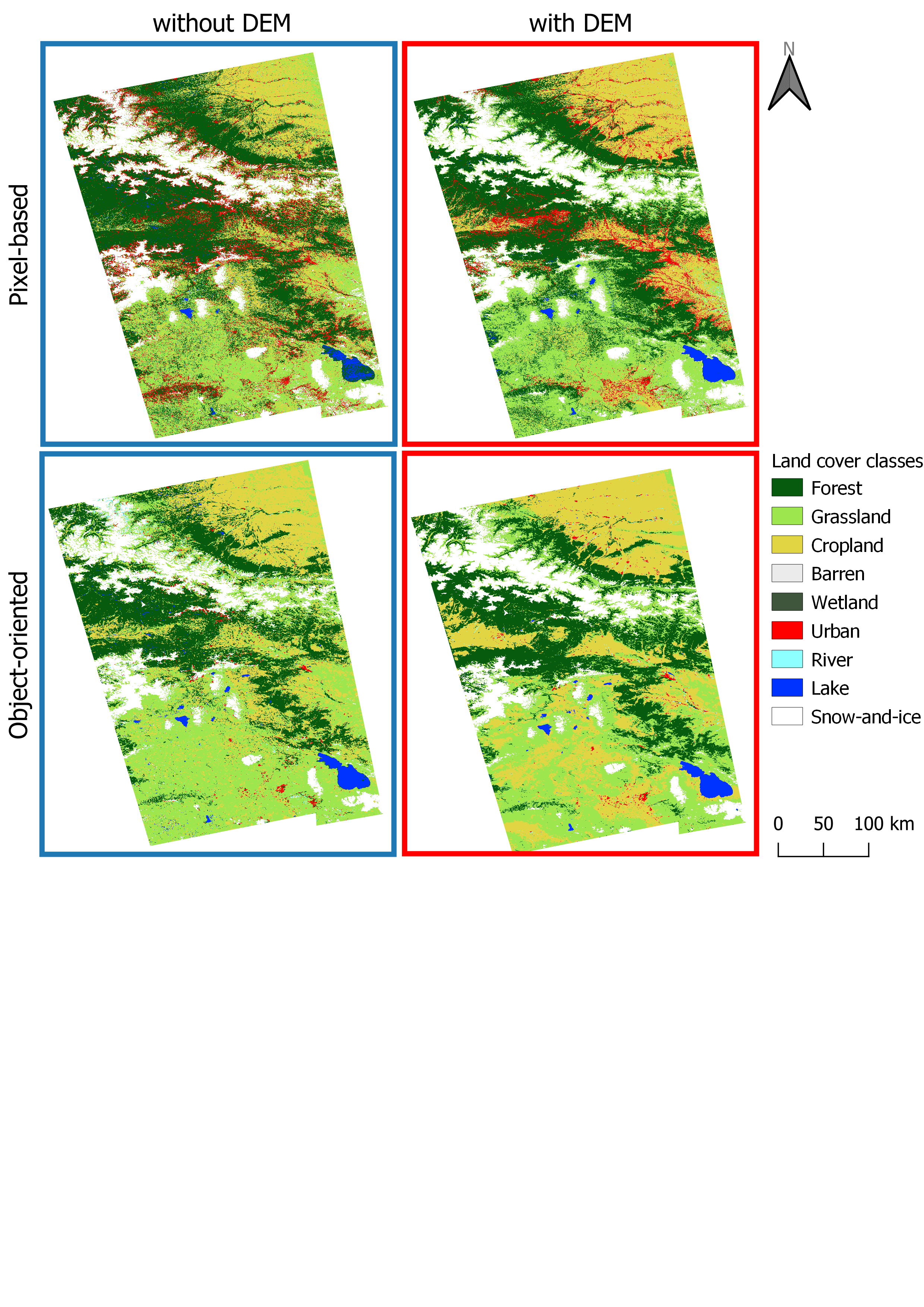 Introduction
Remote sensing - Conclusions
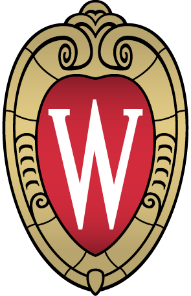 How to automatically map the land cover using high-resolution panchromatic historical spy satellite imagery?
How to quantify long-term land cover changes using multi-resolution satellite images?
How to assess habitat changes of wild ungulates, and evaluate how successful the protected areas were using Corona satellite data?
Introduction
Remote sensing - Conclusions
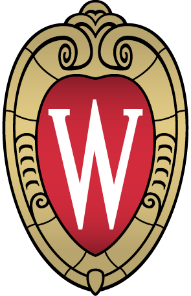 How to automatically map the land cover using high-resolution panchromatic historical spy satellite imagery?
- 2.5-m land cover map for 1960s, 160,000 km2
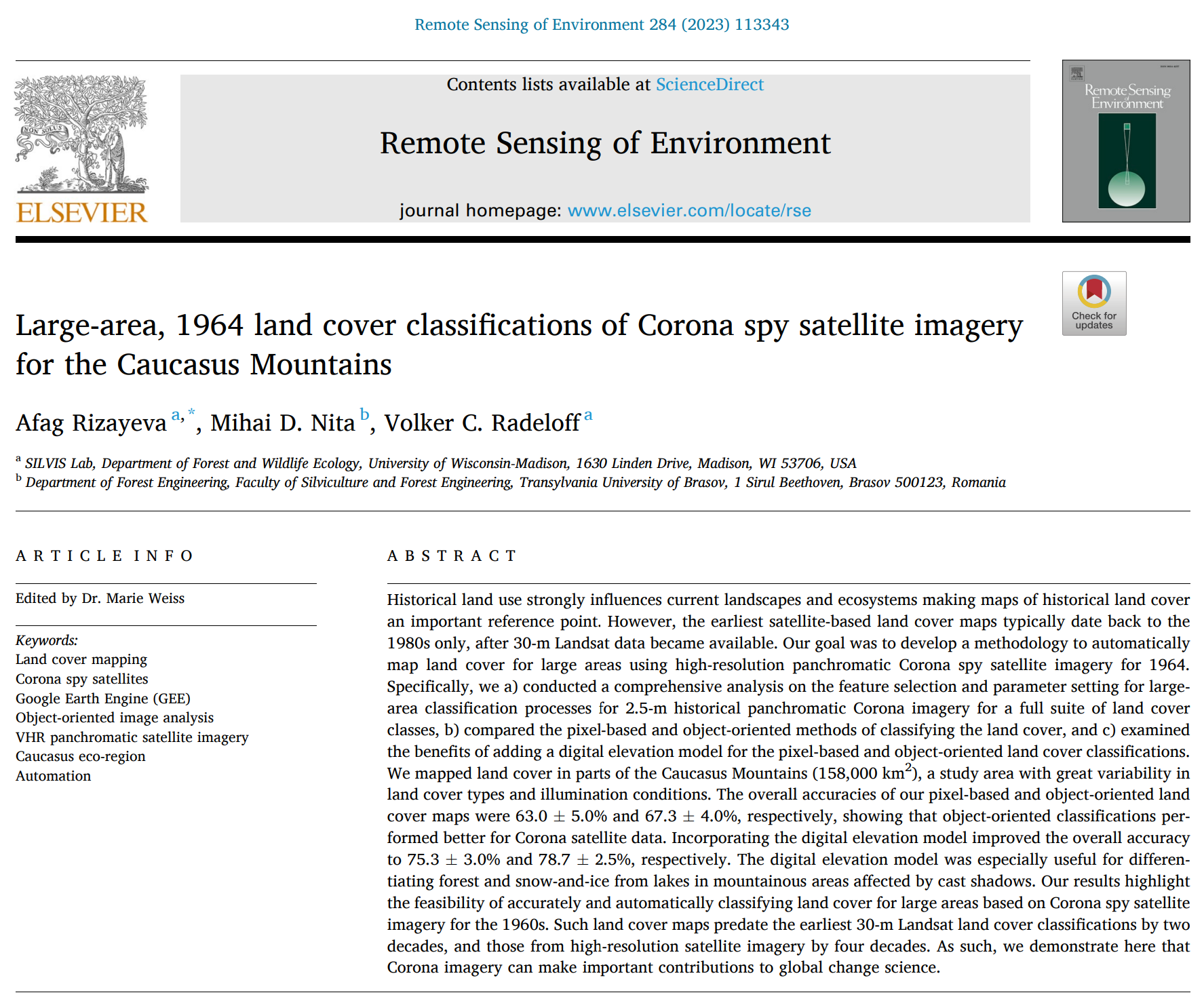 - broad land cover types
- pixel- vs. object-based for Corona
- set of codes on GEE
Introduction
Outline
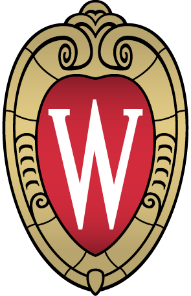 How to automatically map the land cover using high-resolution panchromatic historical spy satellite imagery?
How to quantify long-term land cover changes using multi-resolution satellite images?
How to assess habitat changes of wild ungulates, and evaluate how successful the protected areas were using Corona satellite data?
Introduction
Land change - Introduction
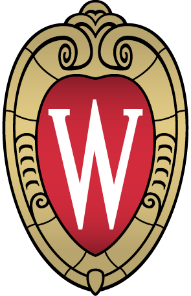 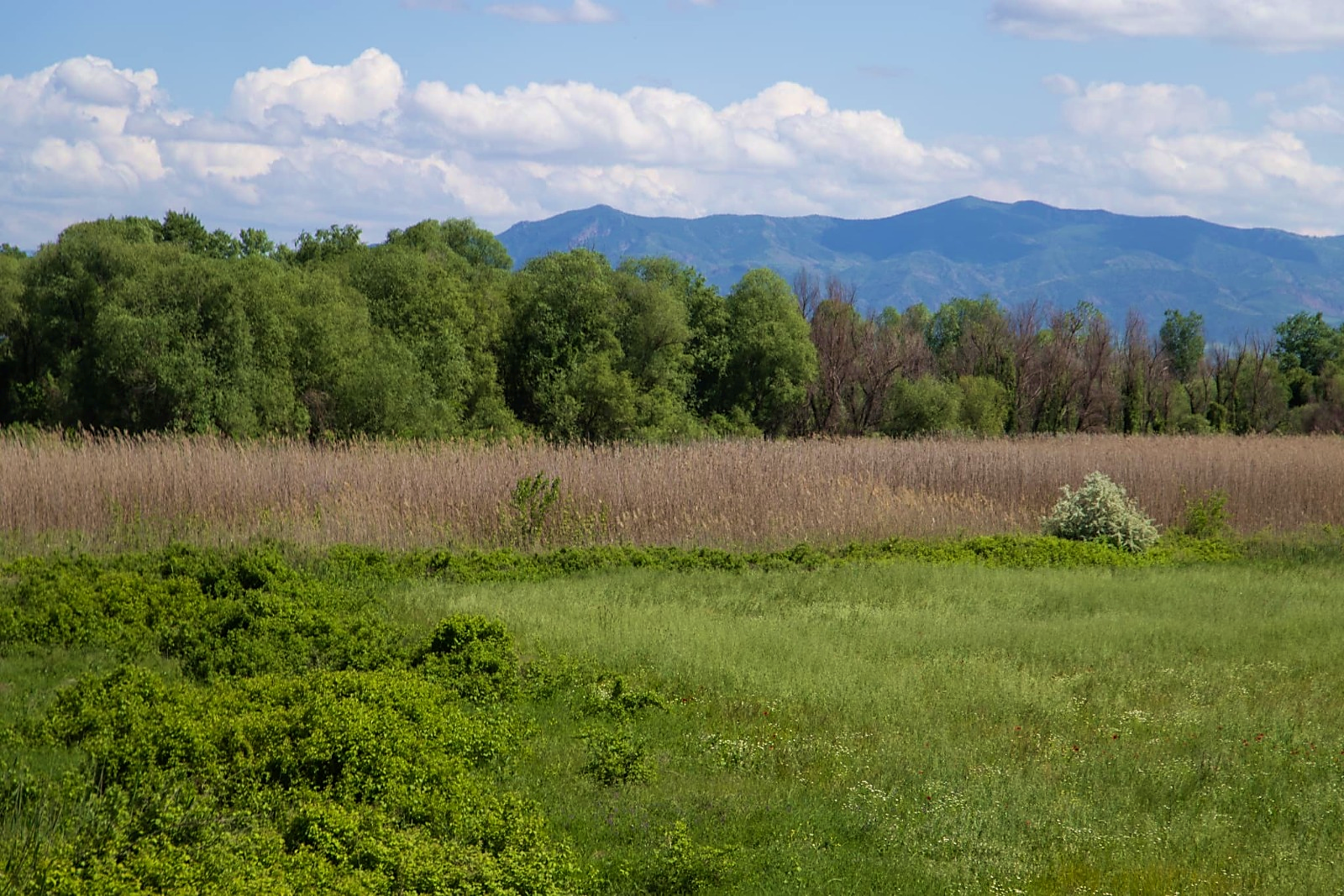 © Ali Rza
Introduction
Land change - Introduction
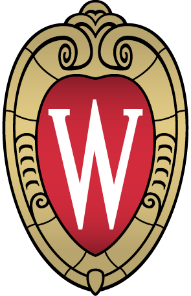 How to quantify long-term land cover changes using multi-resolution satellite images?
- quantify long-term land cover changes
- apply Corona data for regions with socio-political changes since the 1960s
Introduction
Land change - Study area
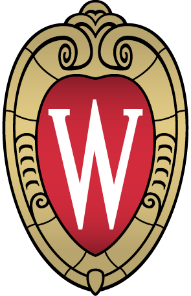 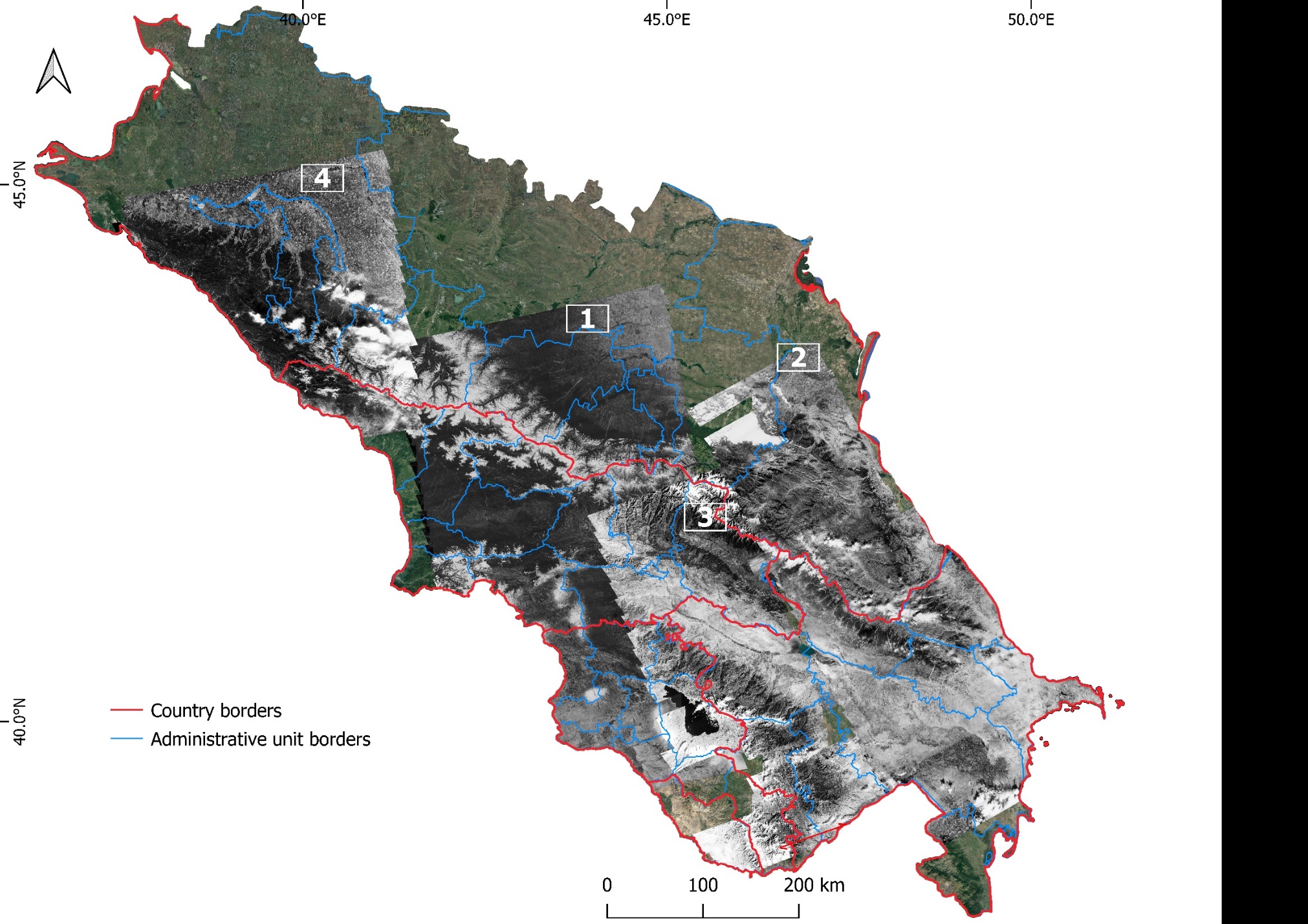 240,000 km2
Russia
Georgia
Country borders
      Administrative unit borders
Armenia
Azerbaijan
Introduction
Land change - Methods
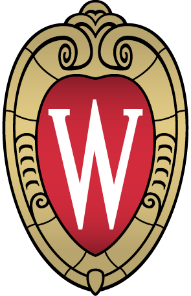 Object-oriented analysis
Corona ortho-georectification
Post-classification comparison
SfM-based geo-rectification 
(Nita et al., 2018)
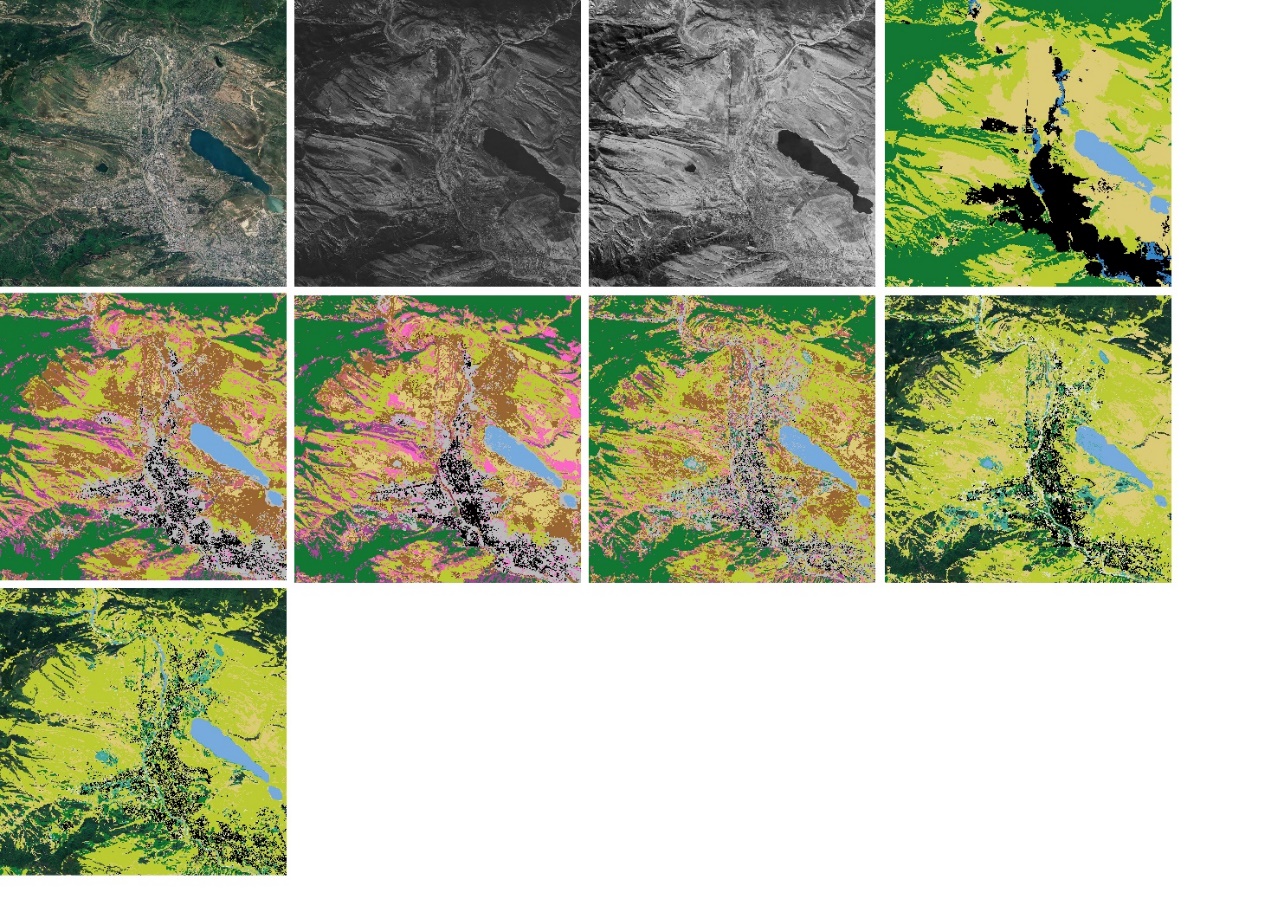 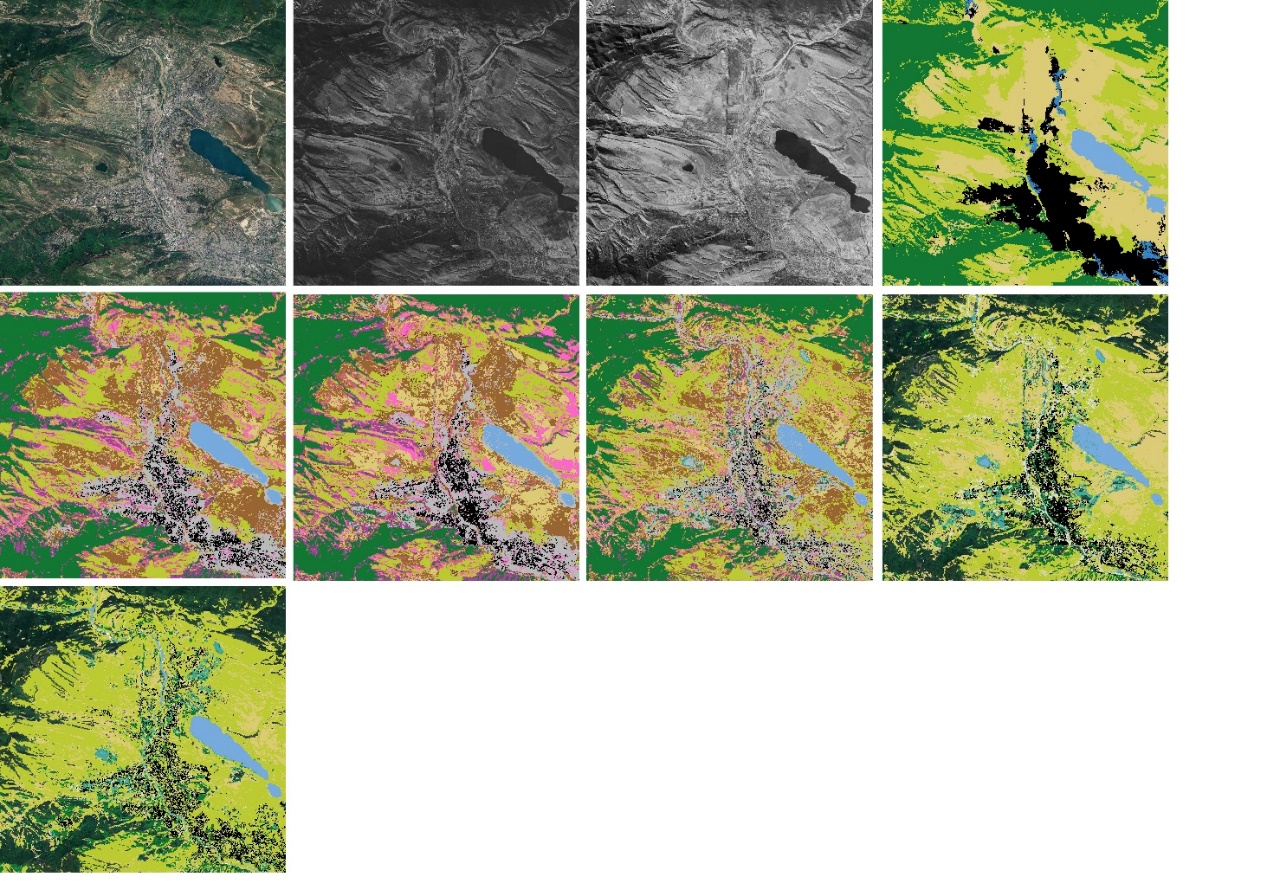 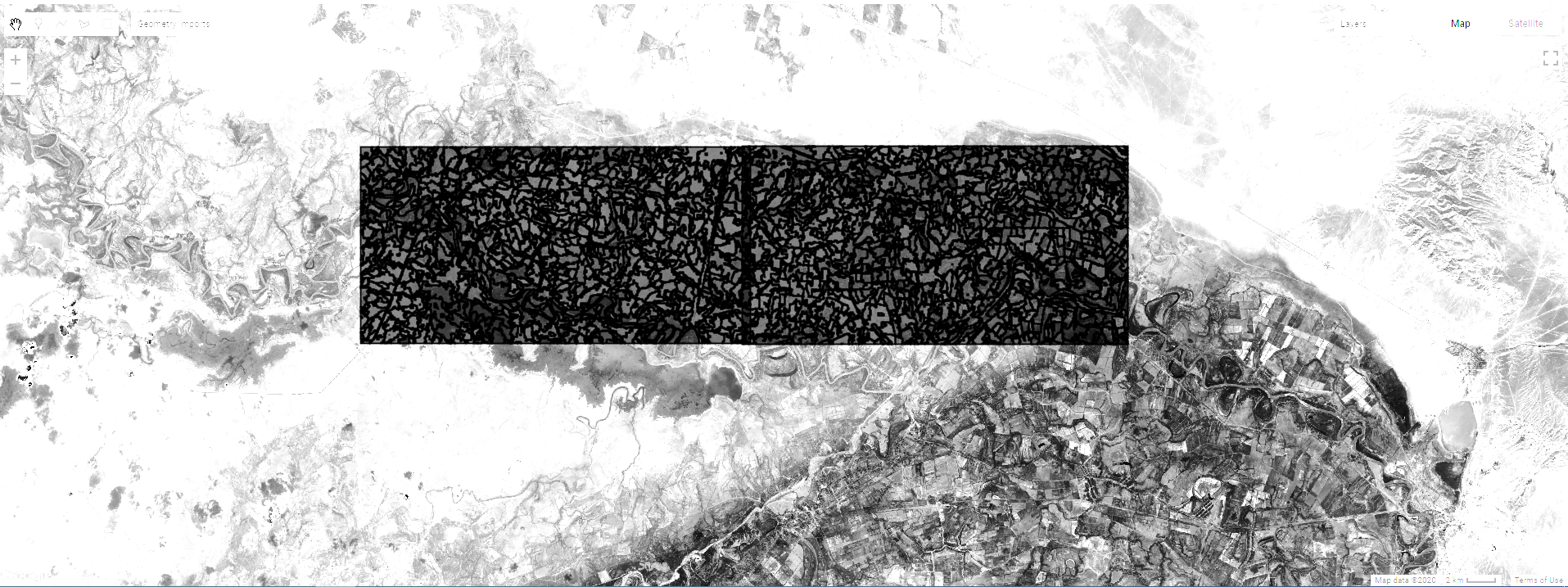 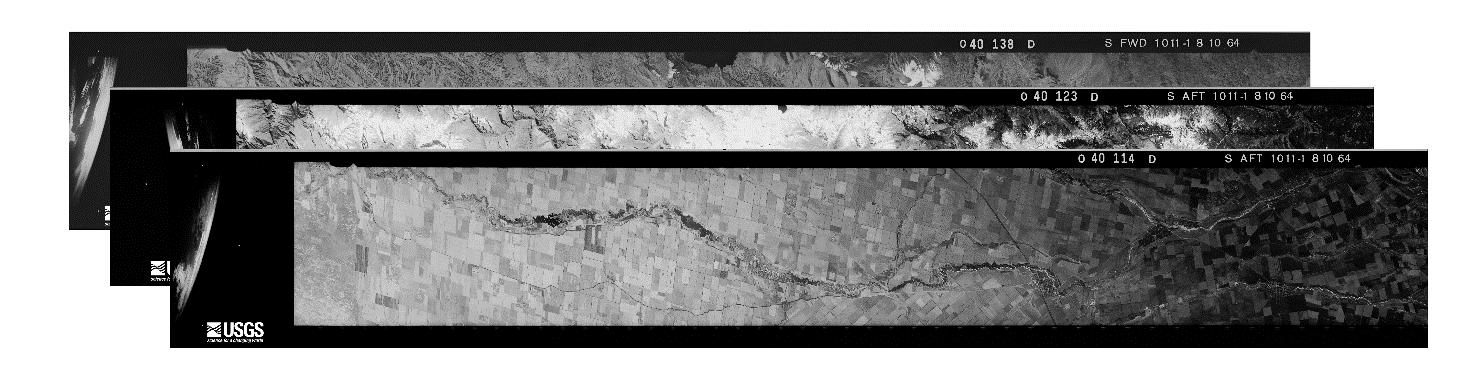 30-m 1965 Corona, resampled
Soviet era
changes
198 filmstrips
Segmentation
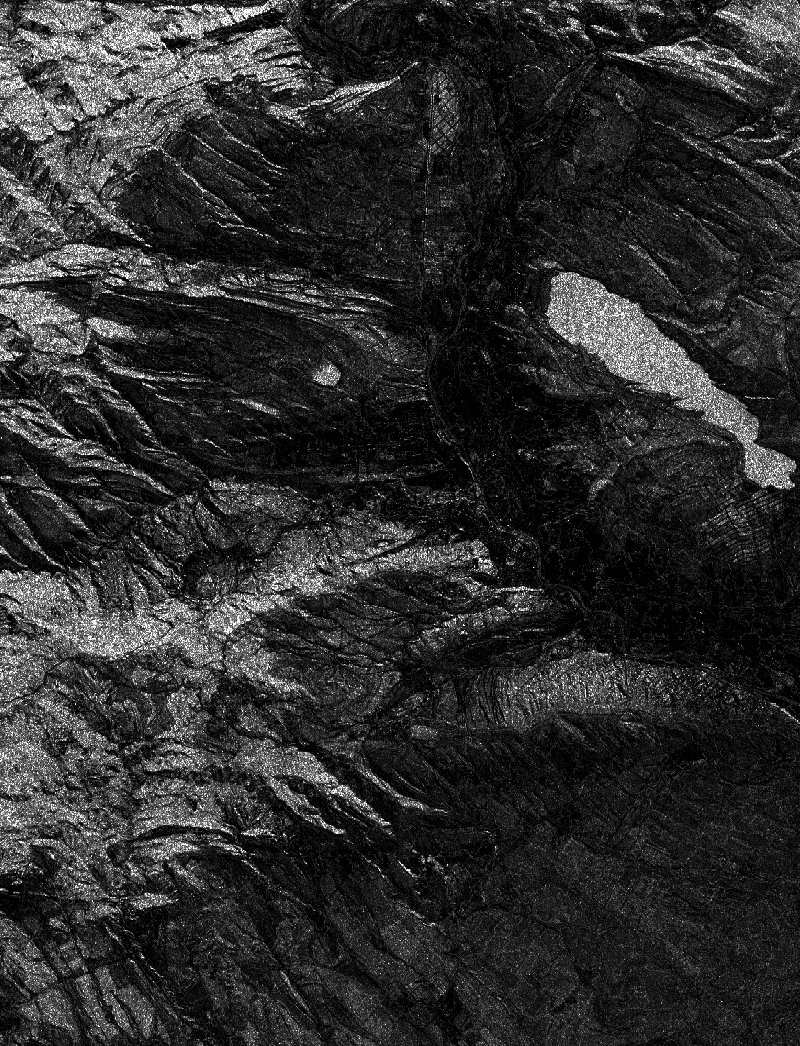 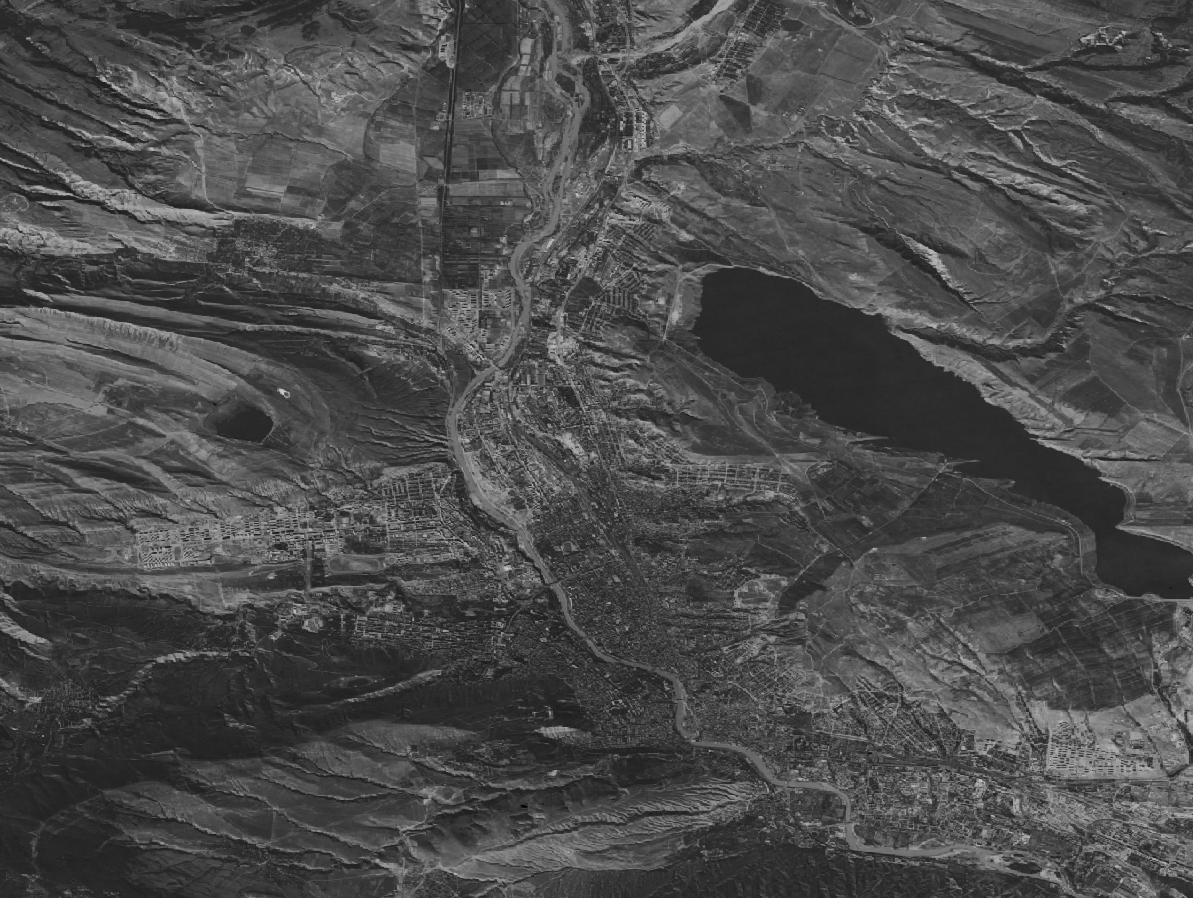 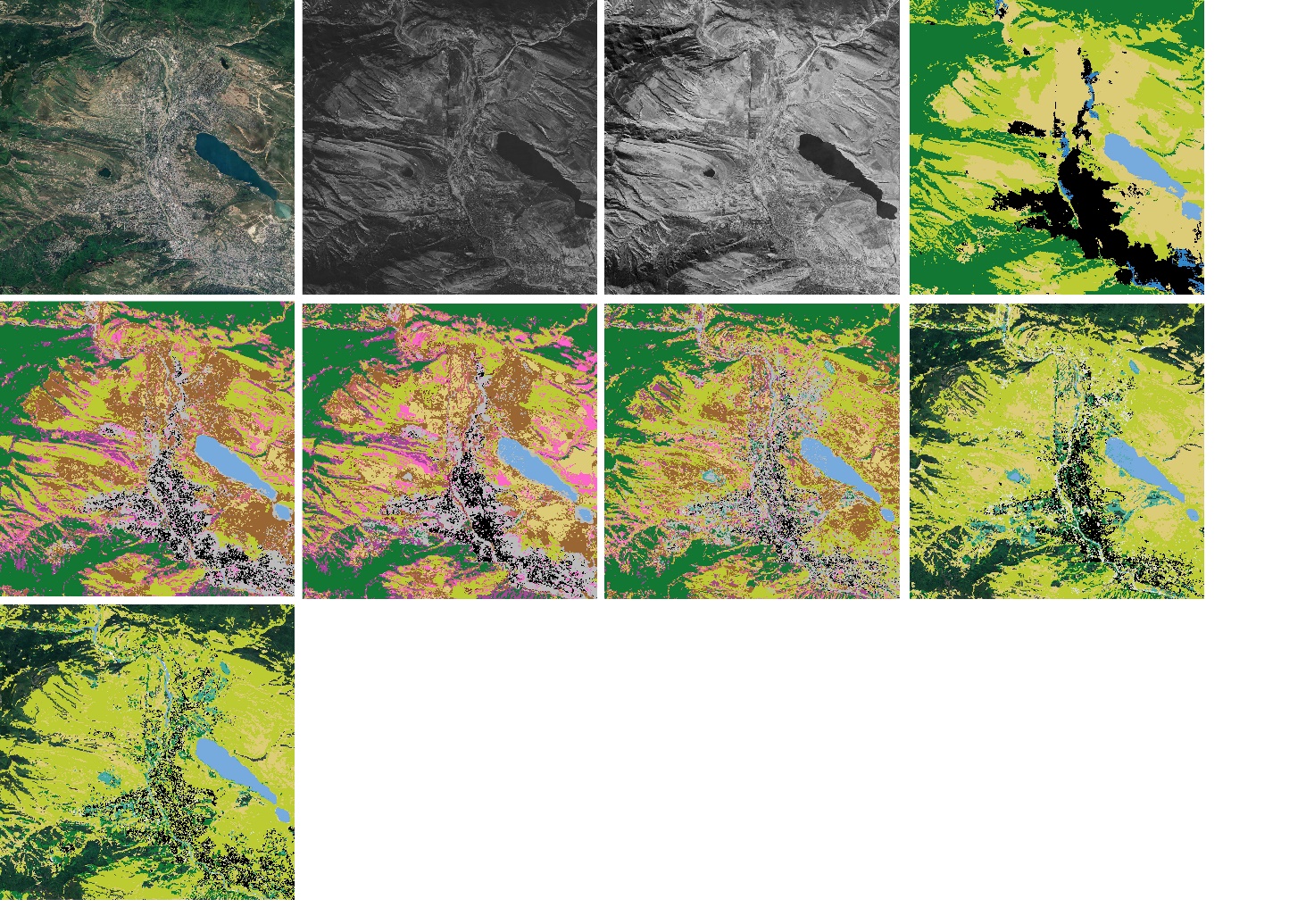 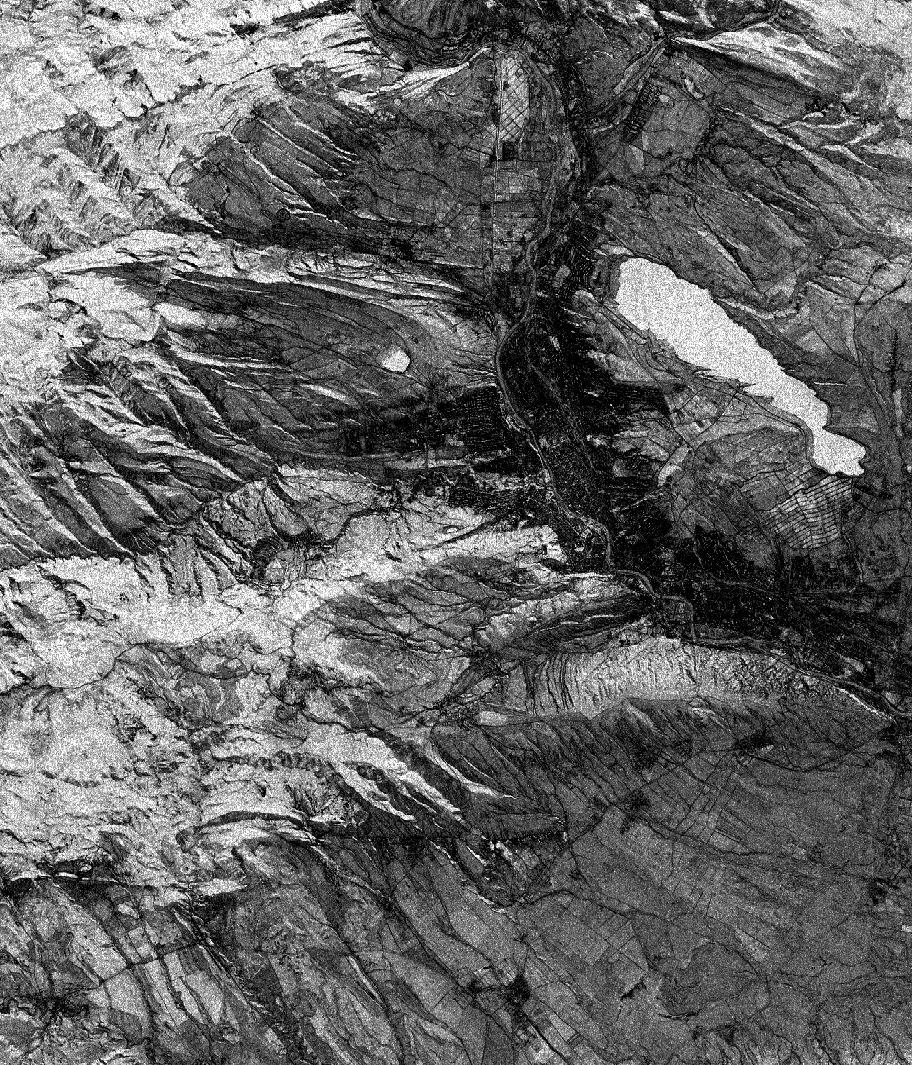 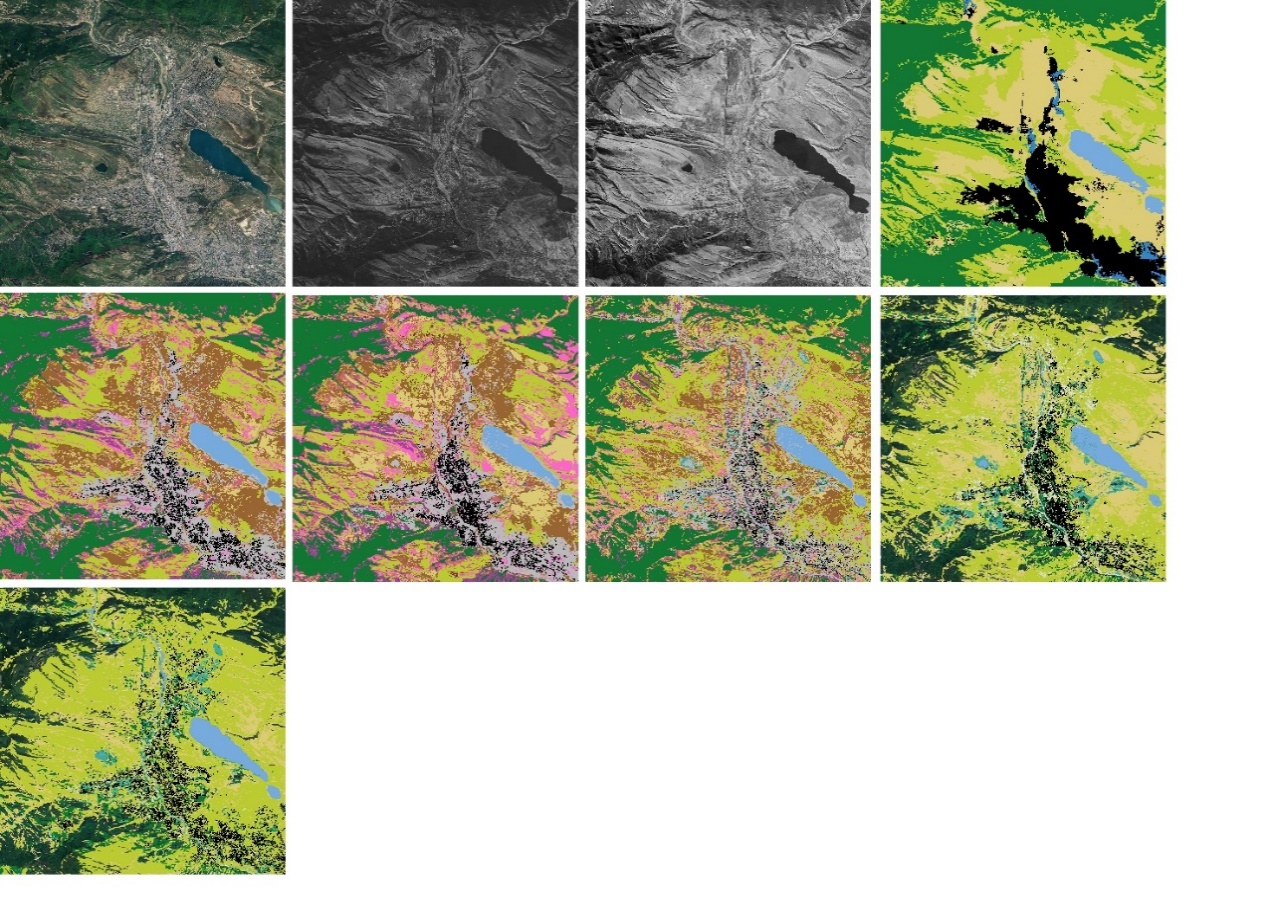 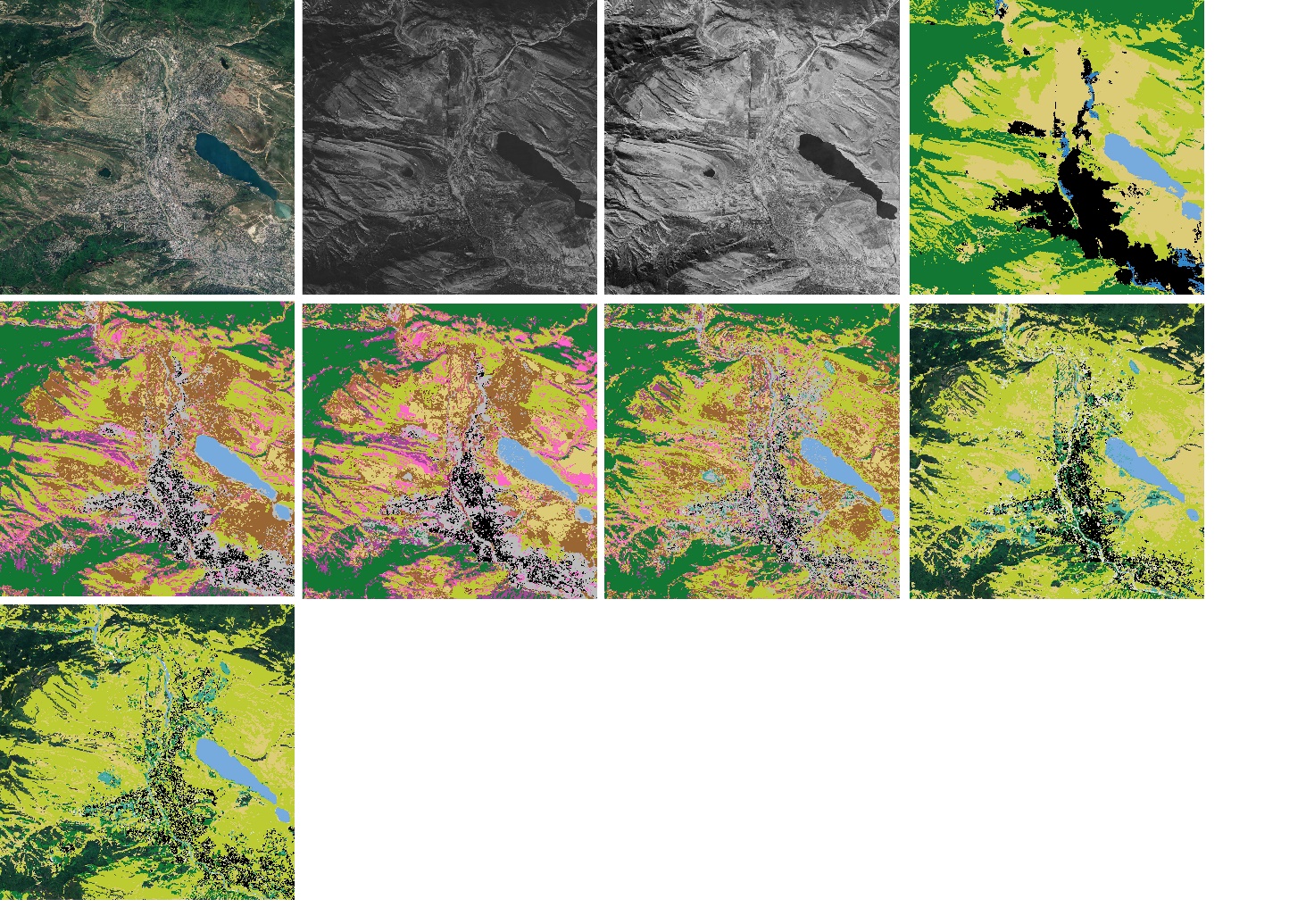 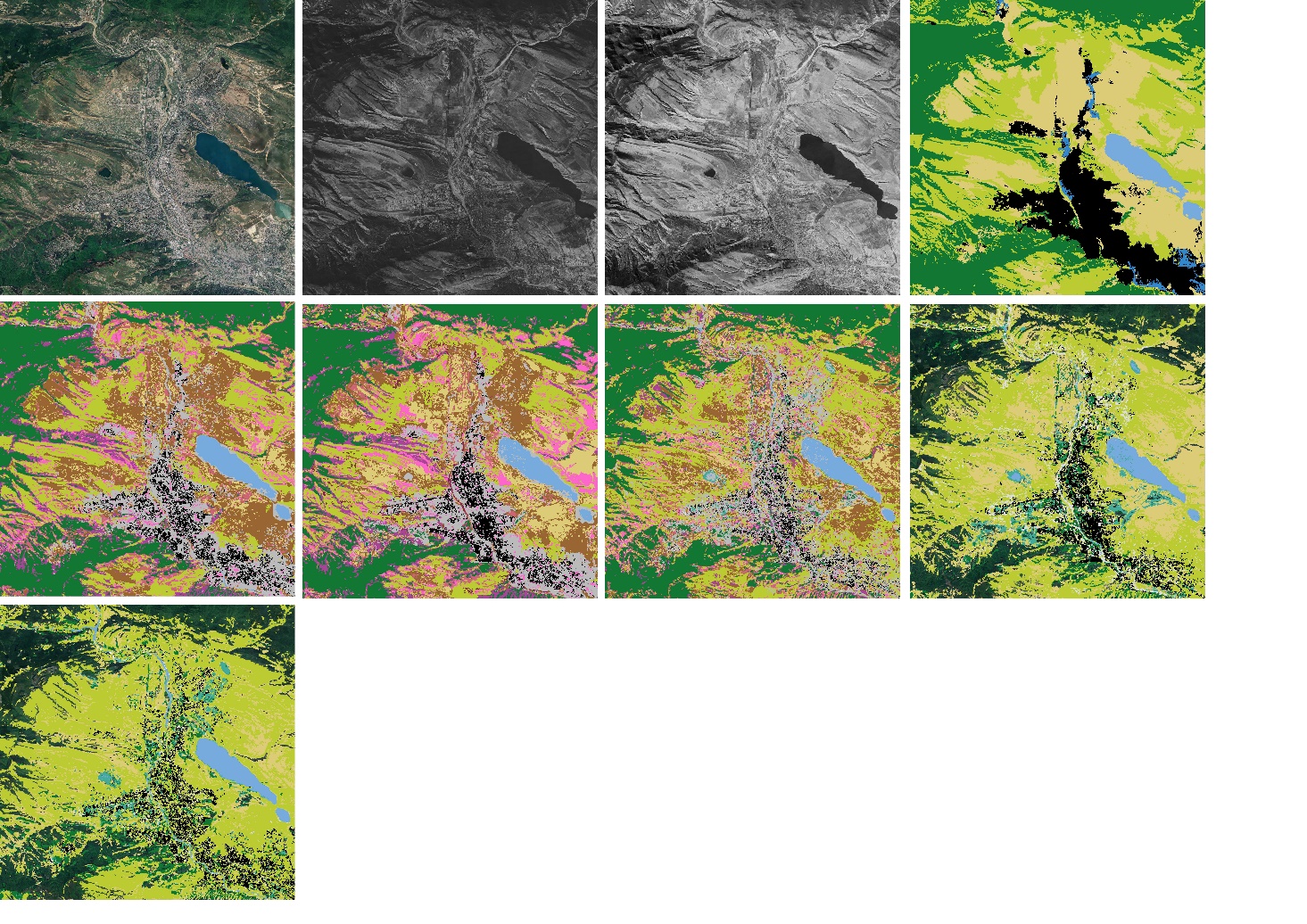 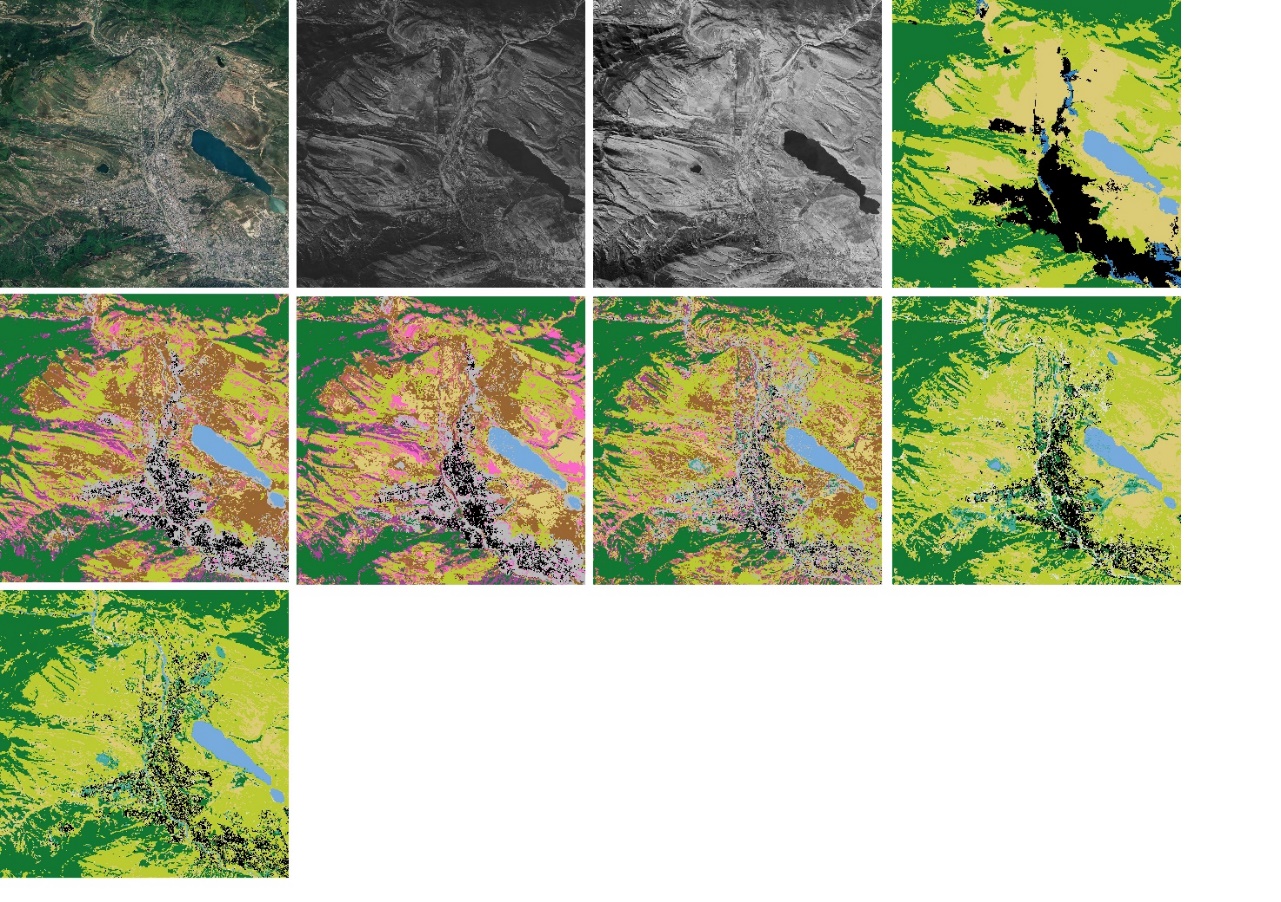 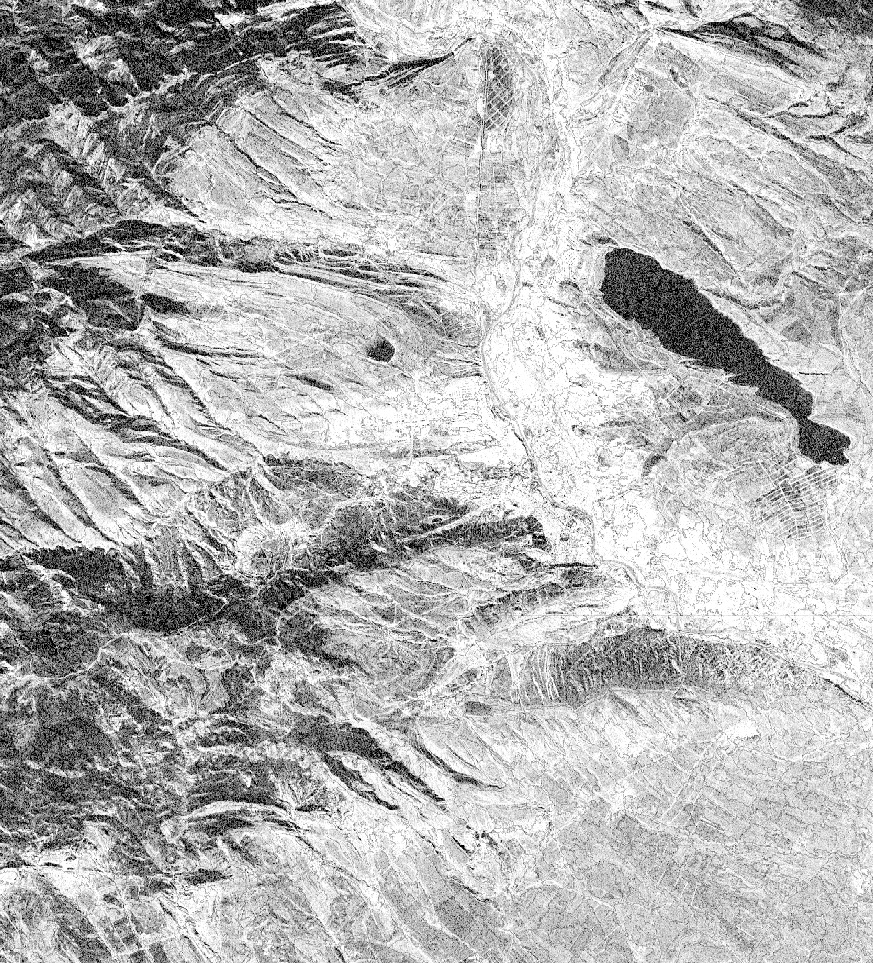 30-m 1987 Landsat (Buchner et al., 2020)
Post-Soviet
changes
2.5-m 1965 Corona
Two Corona layers
Google, Bing Earth & Bing
Texture
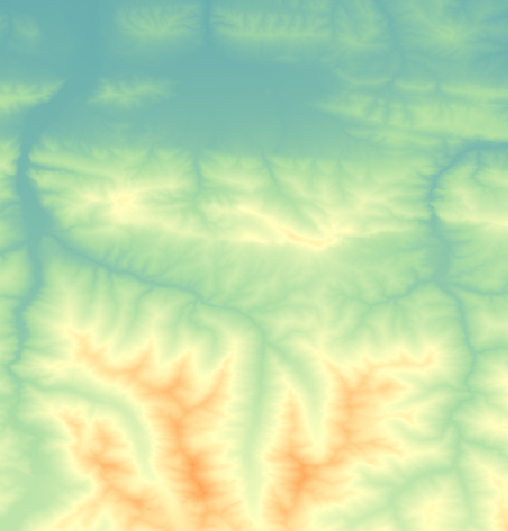 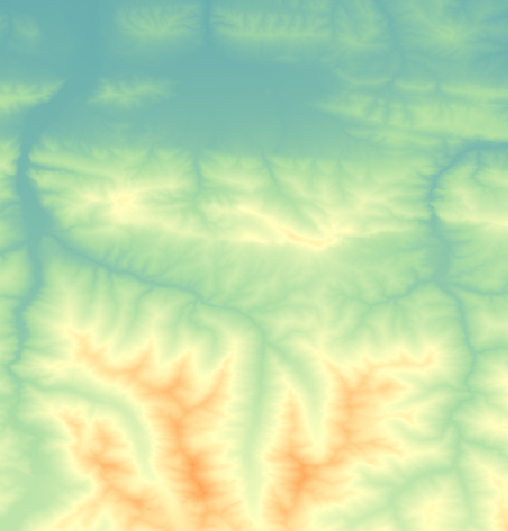 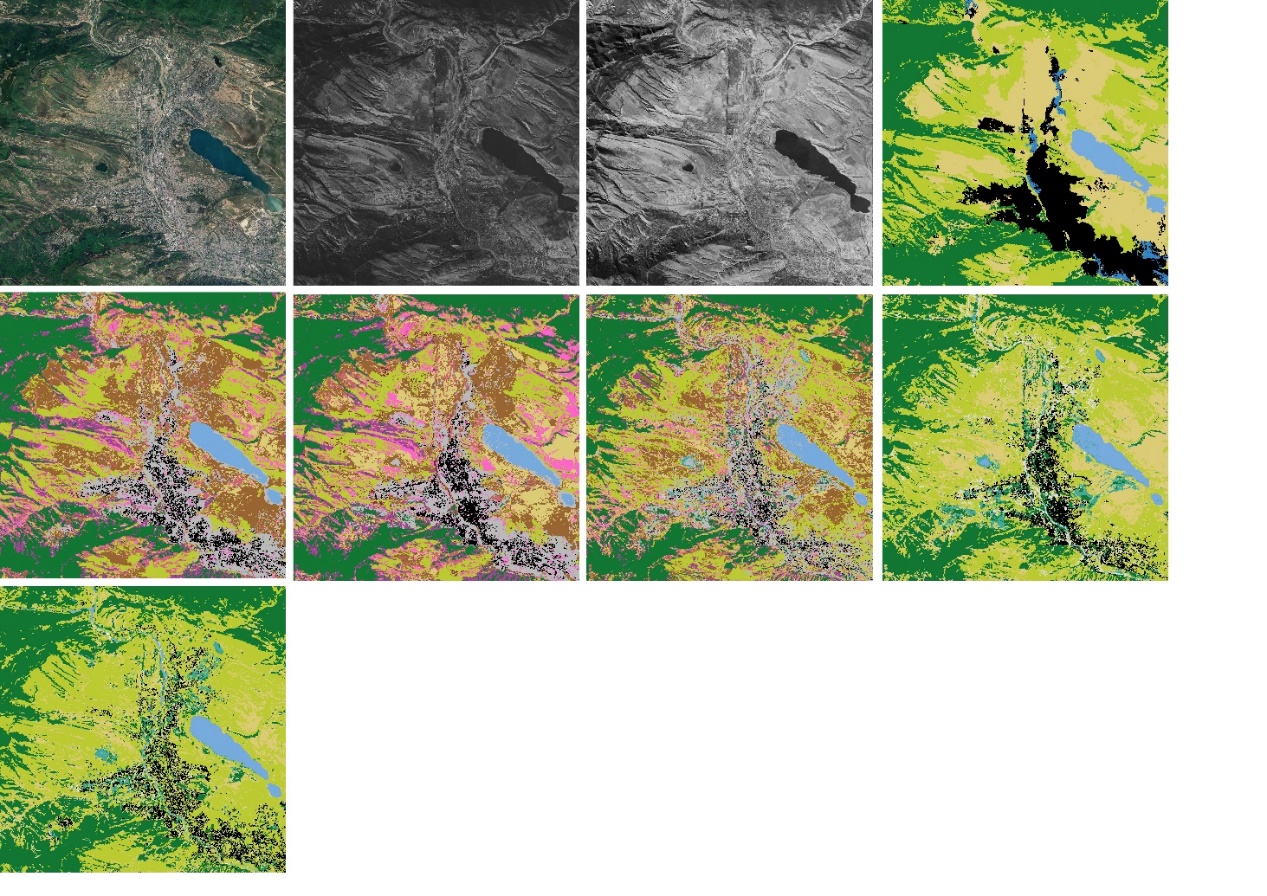 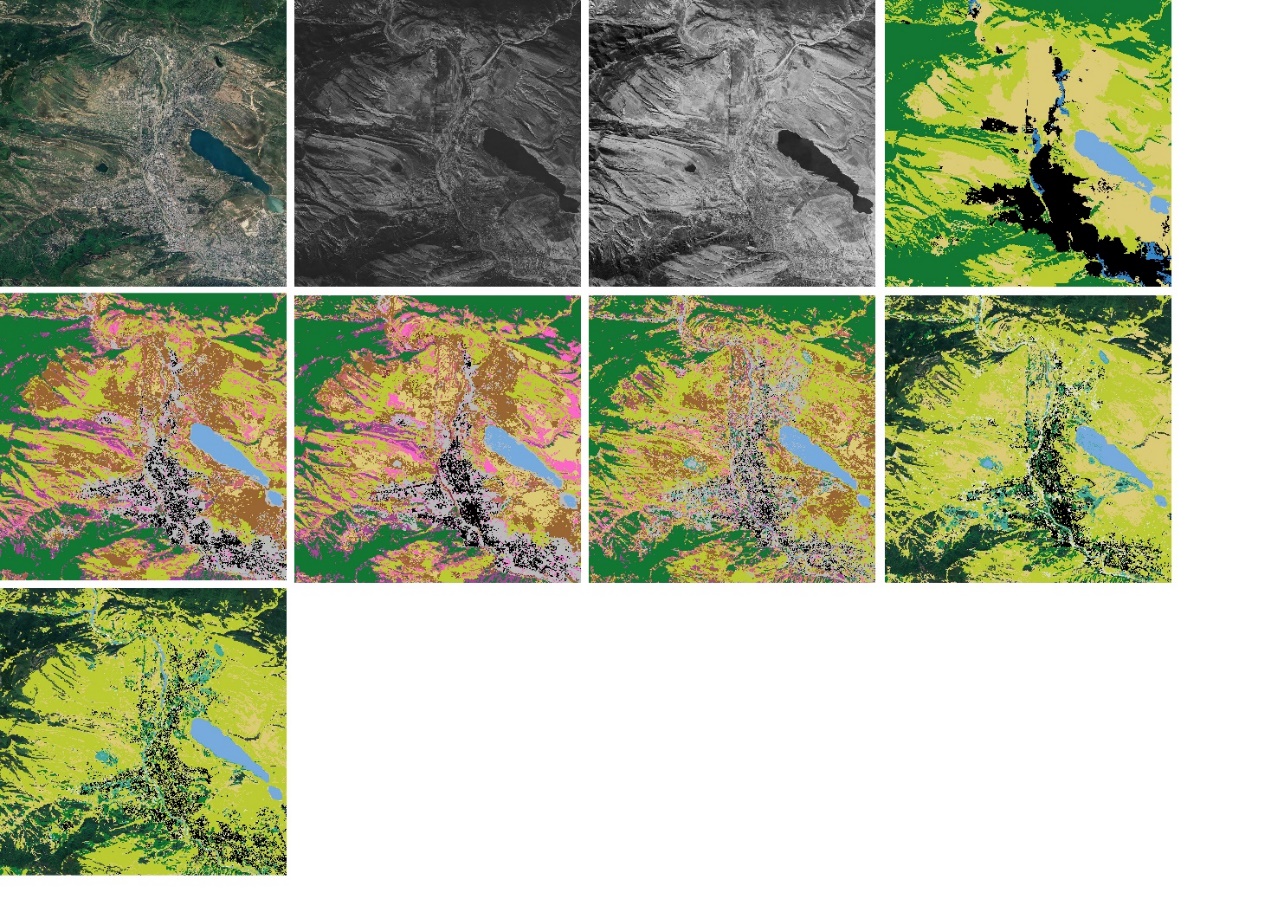 50-year
changes
Elevation, SRTM 
(Farr et al., 2007)
30-m 2015 Landsat (Buchner et al., 2020)
Elevation, SRTM 
(Farr et al., 2007)
Introduction
Land change - Results
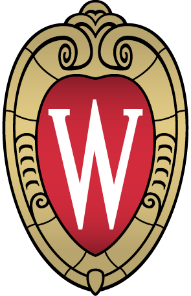 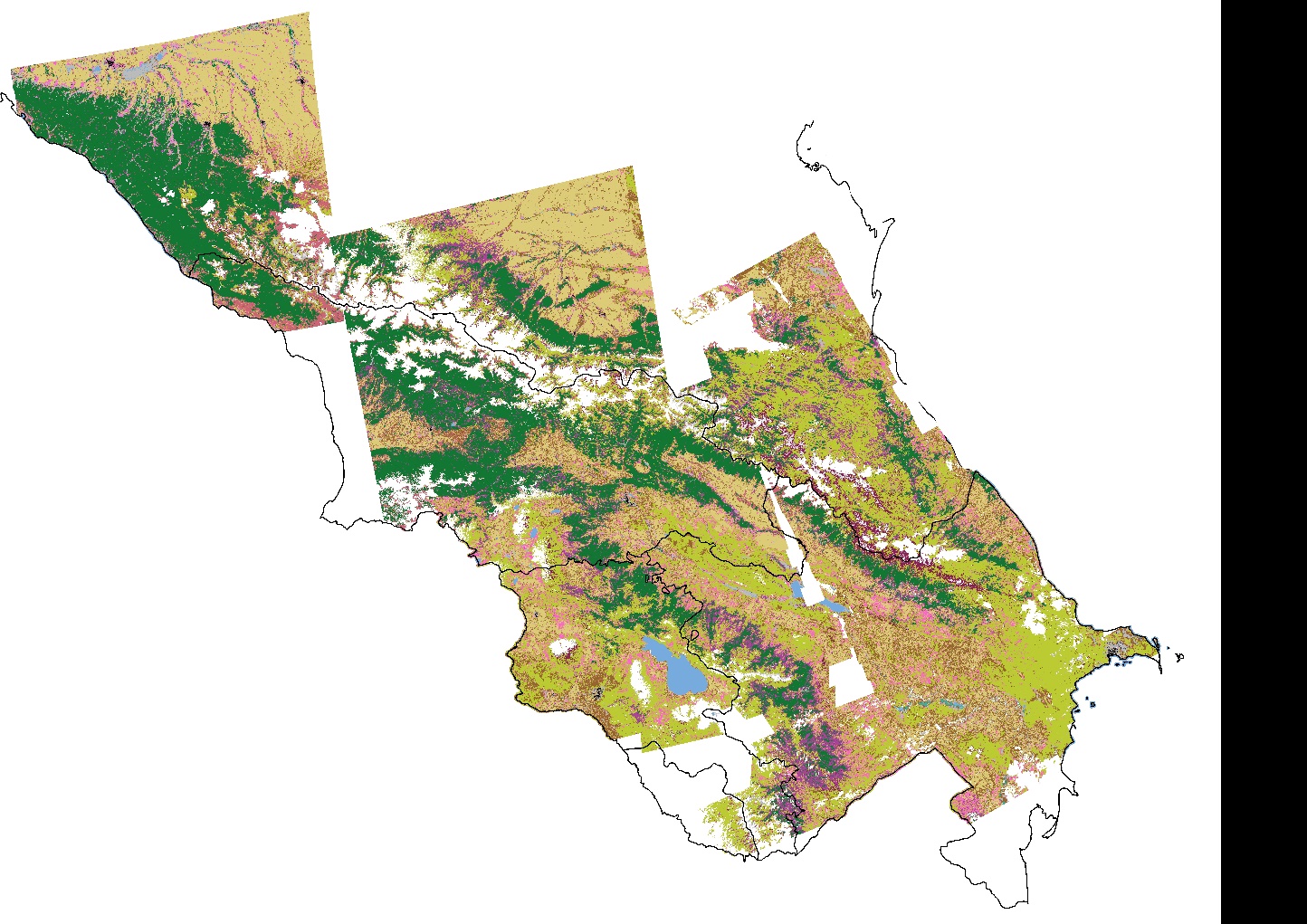 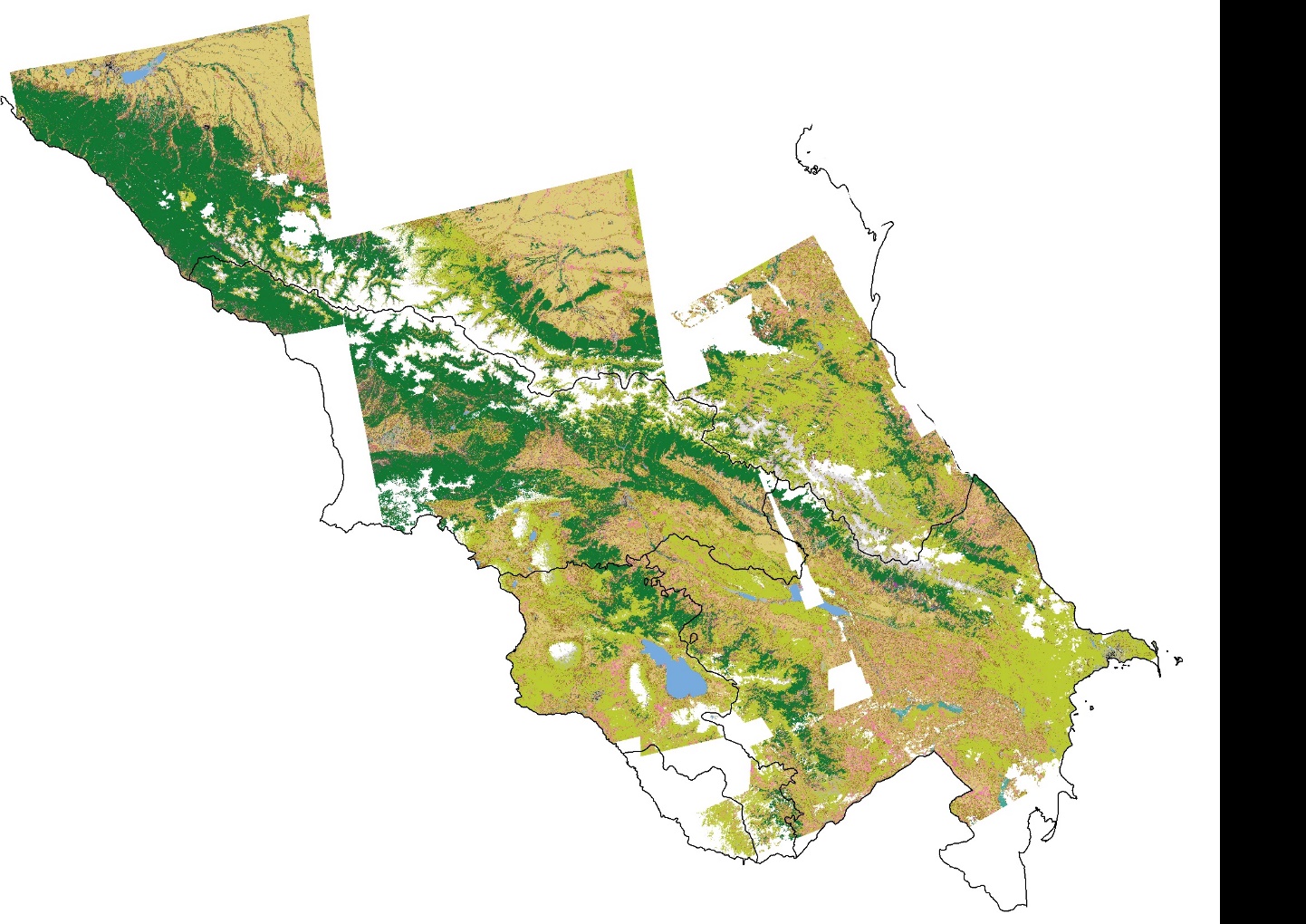 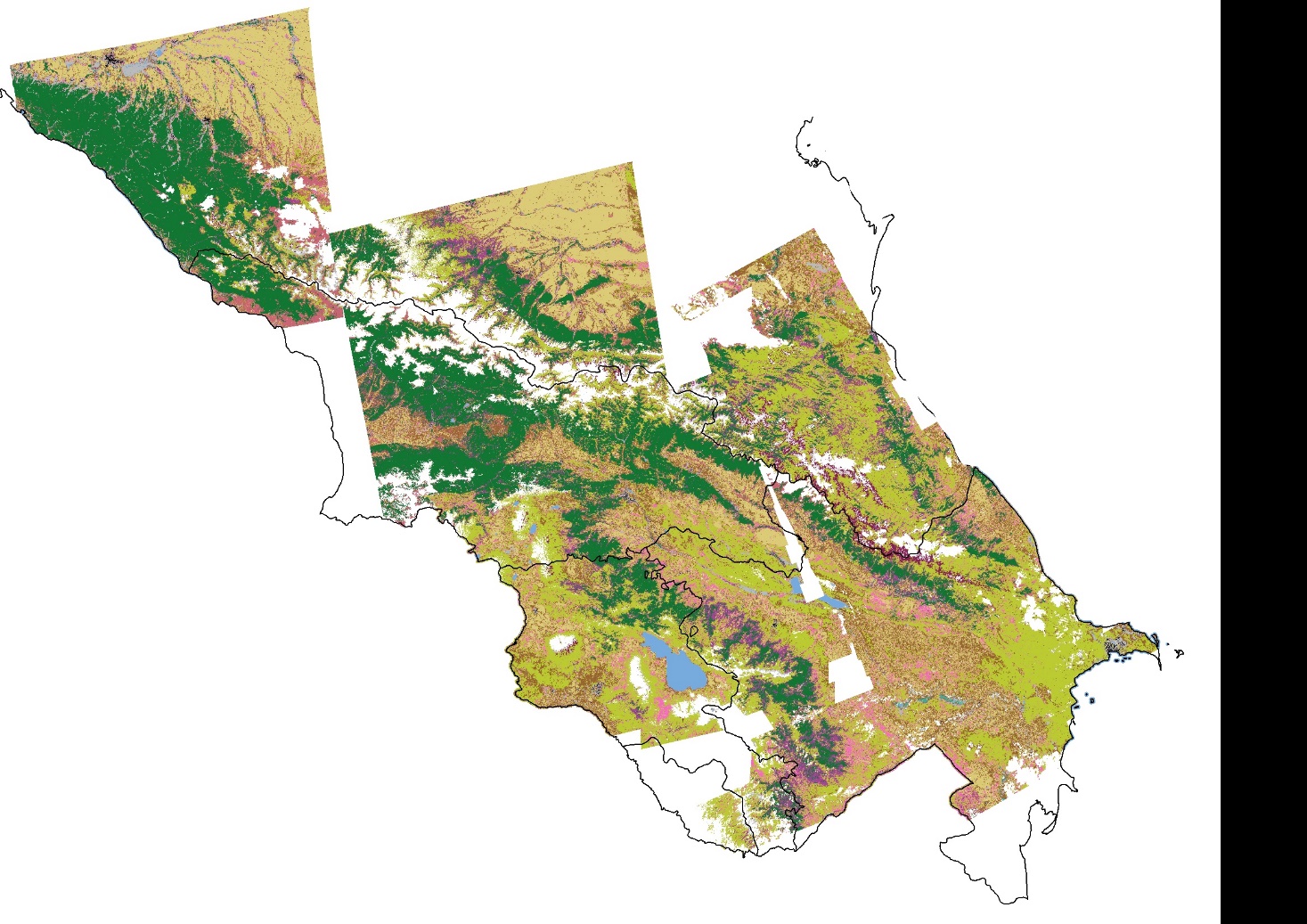 1965-1987
1987-2015
1965-2015
1965-1987
1987-2015
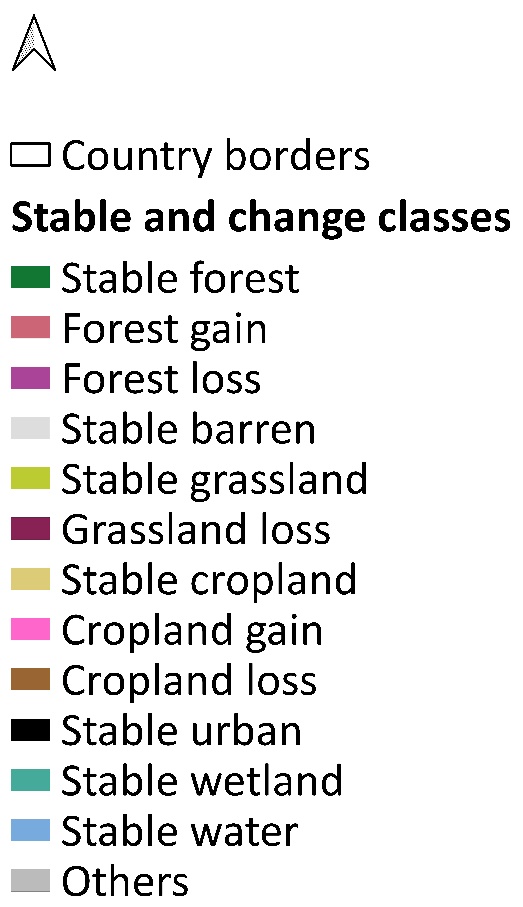 0   100  200 km
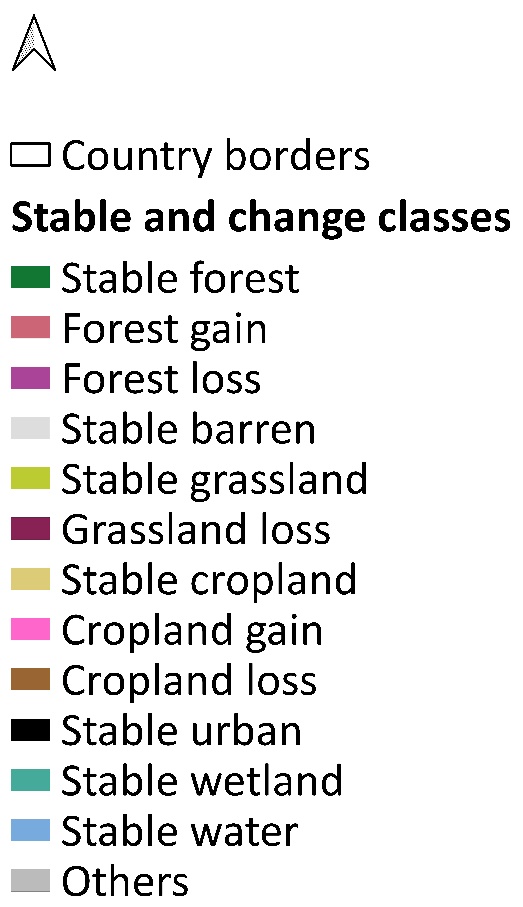 Olofsson et al., 2014
Introduction
Land change - Results
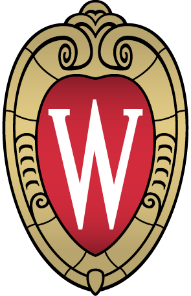 1987
2015
1965
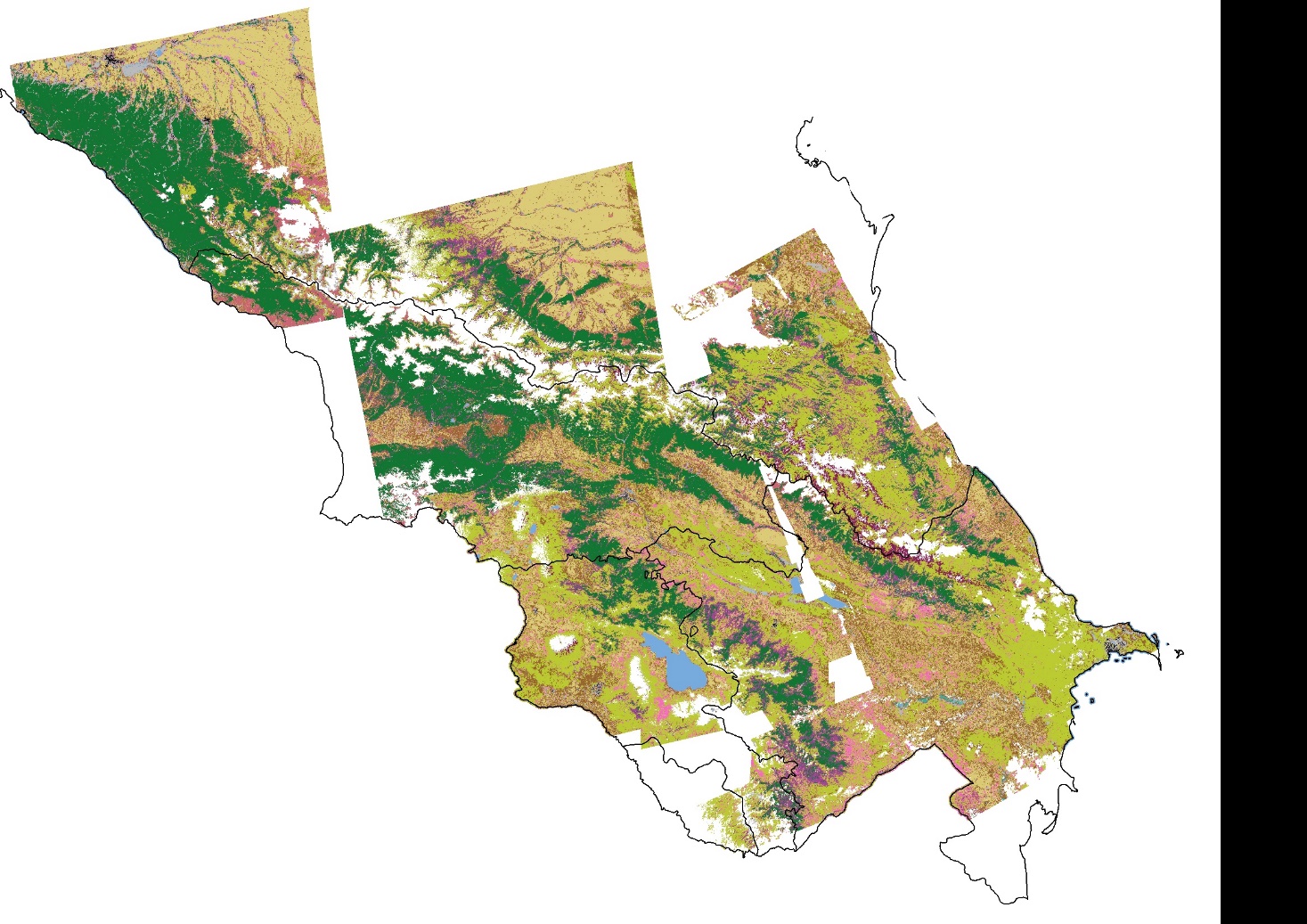 1965-2015
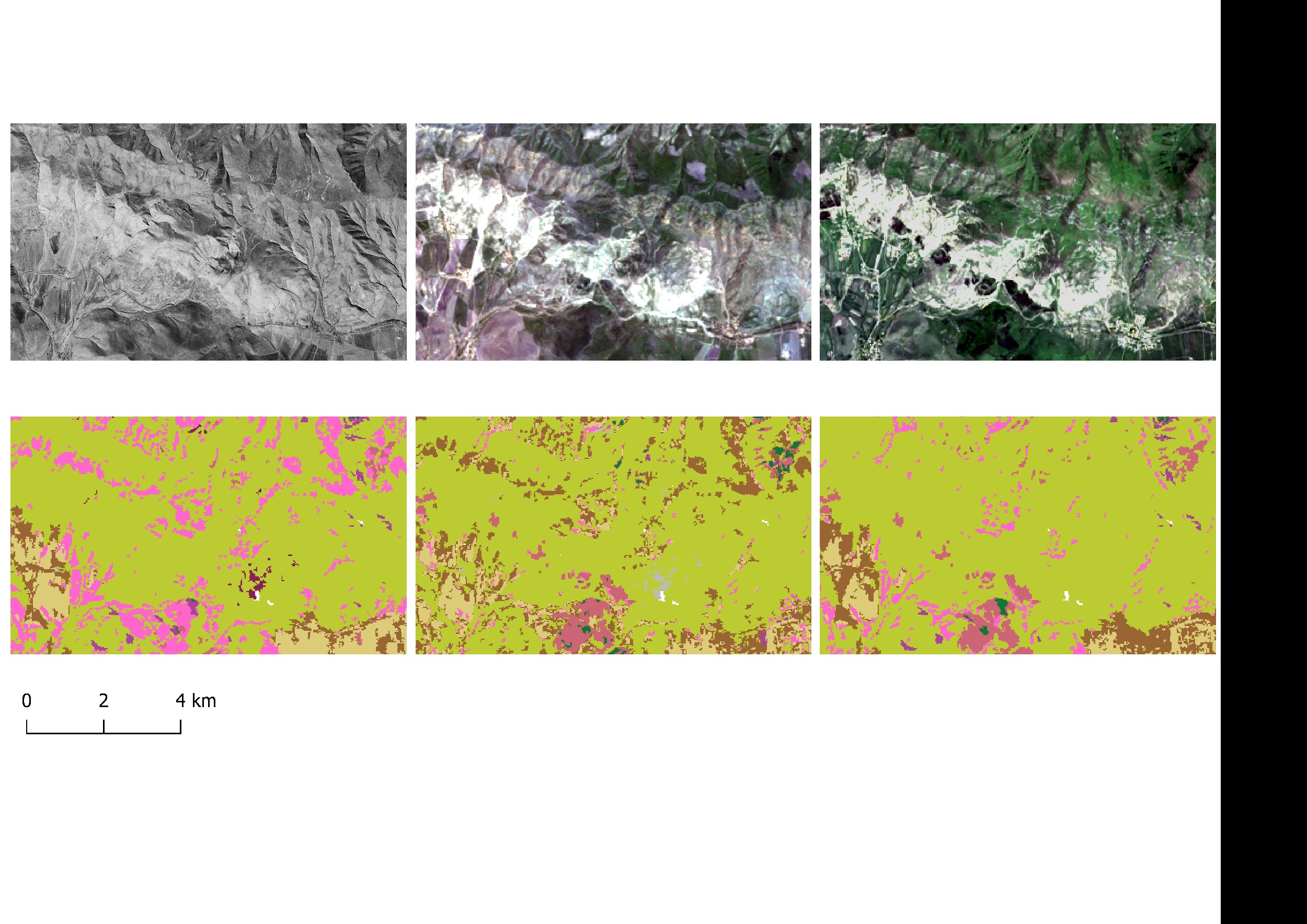 1965-1987
1987-2015
1965-2015
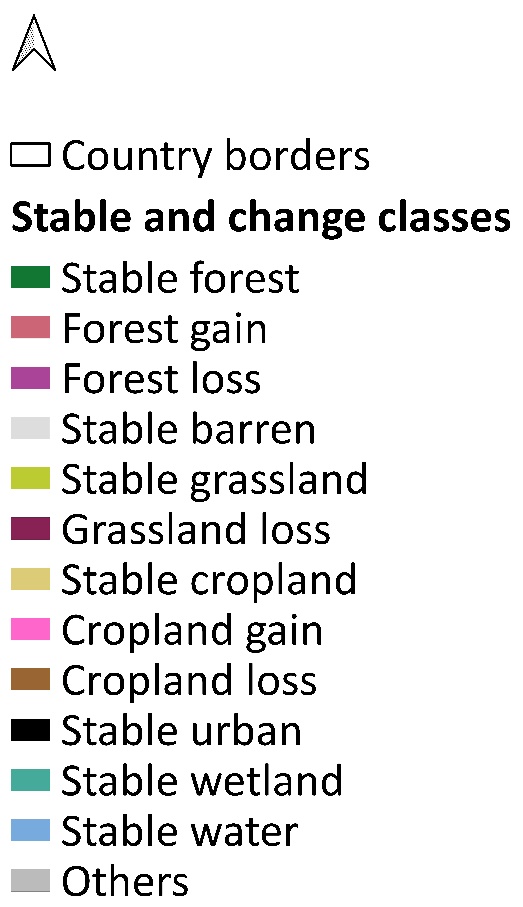 0    100  200 km
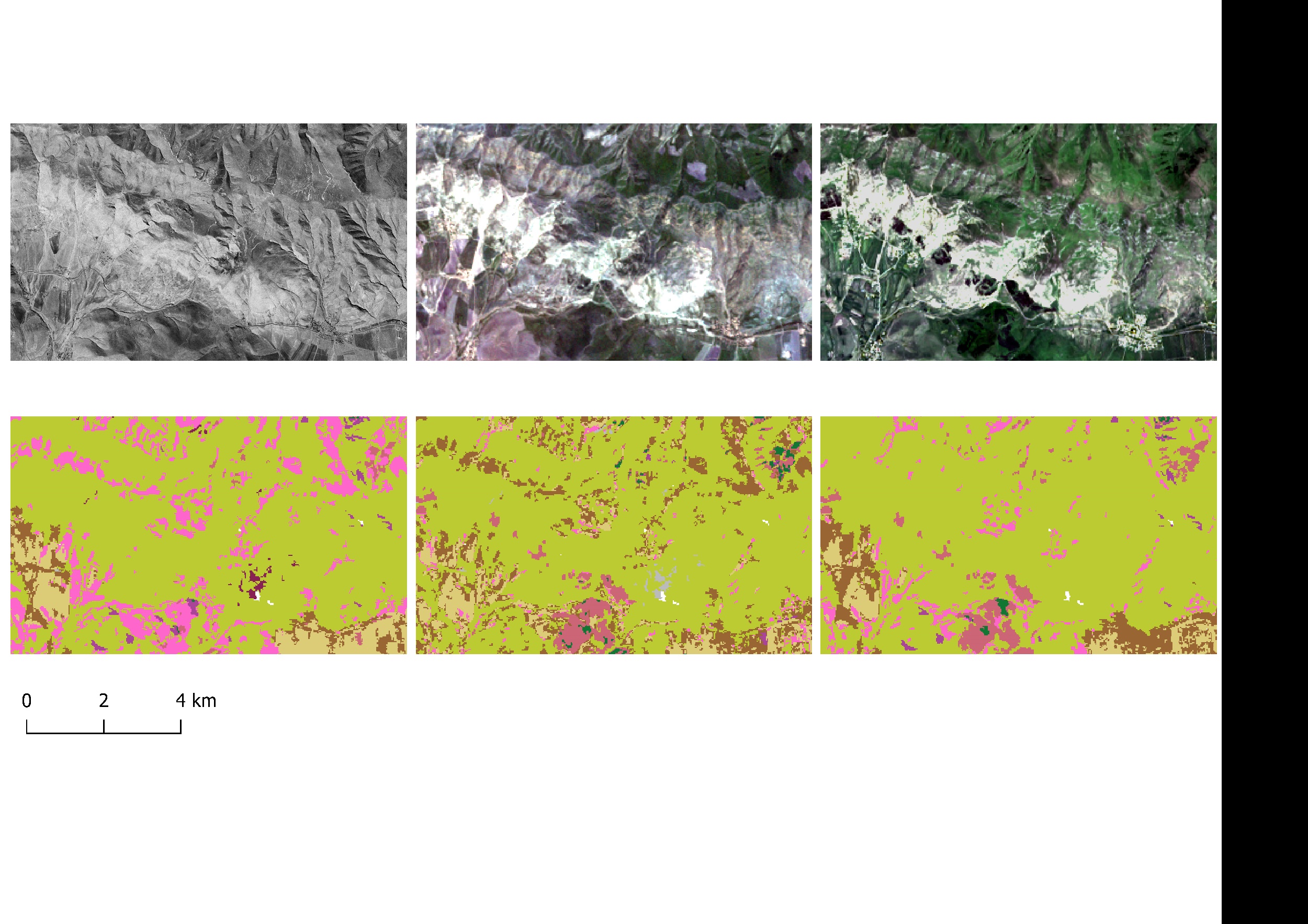 2
0
4 km
Introduction
Land change - Results
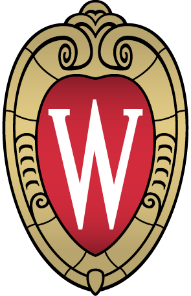 1987
2015
1965
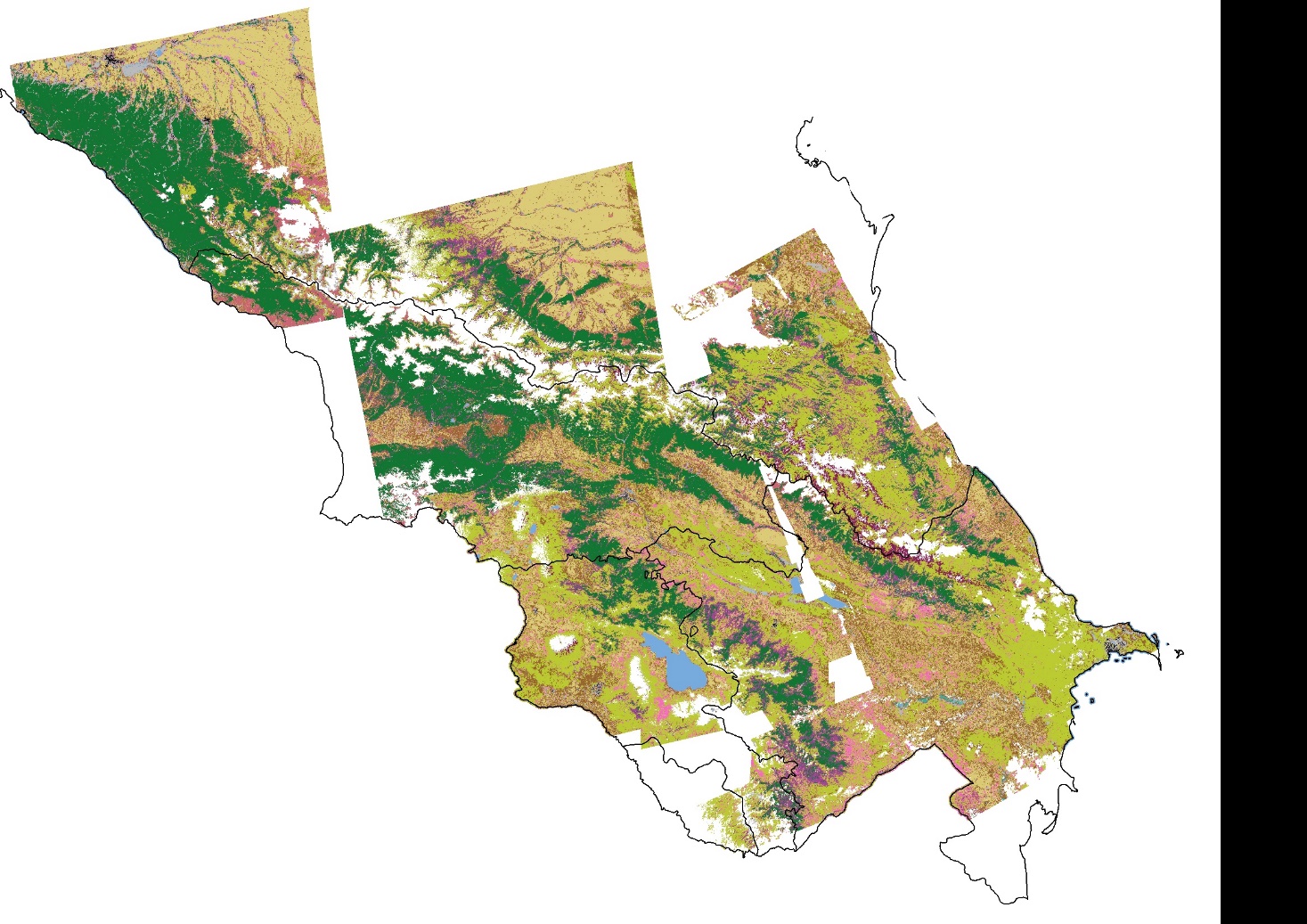 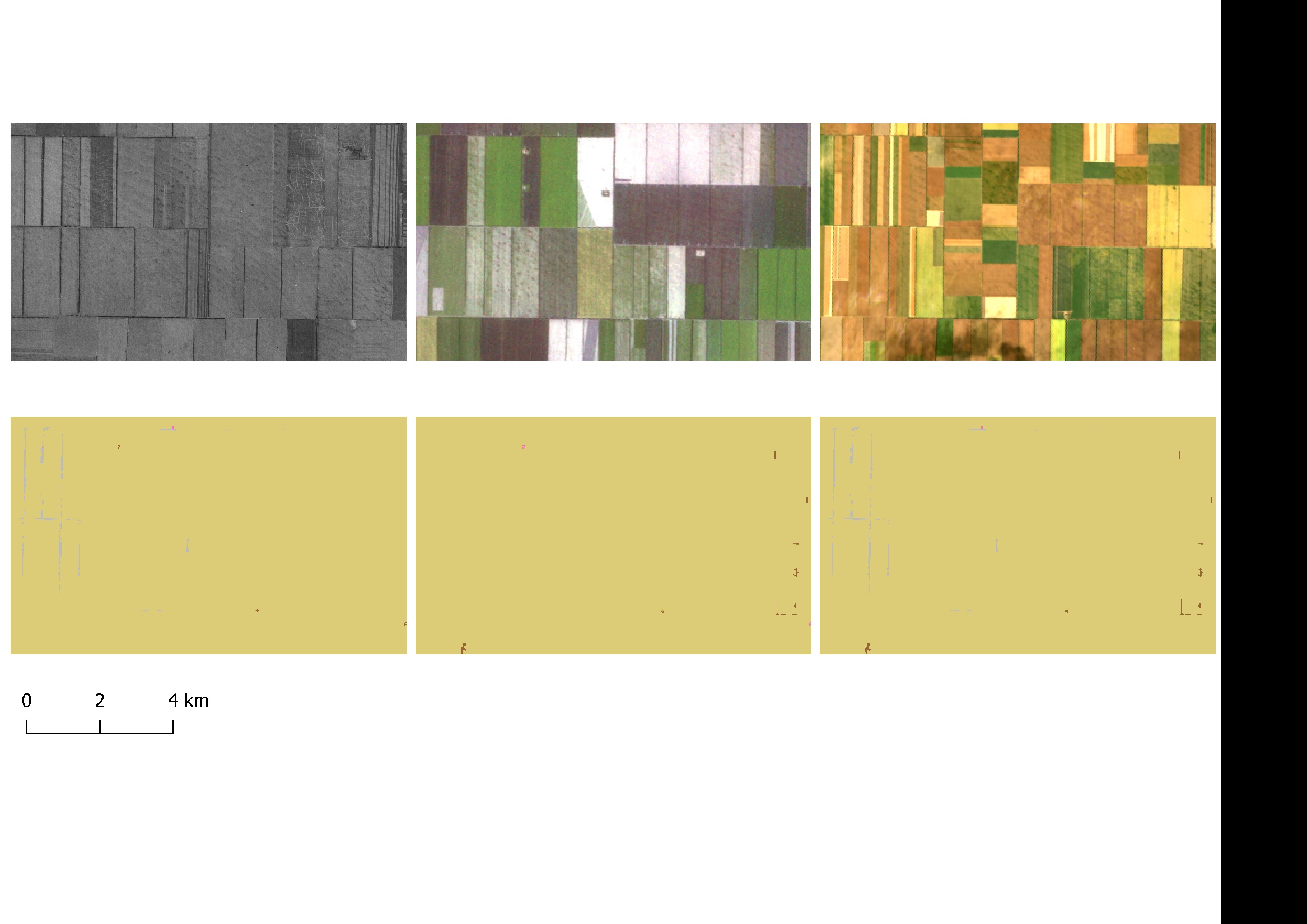 1965-2015
1965-1987
1987-2015
1965-2015
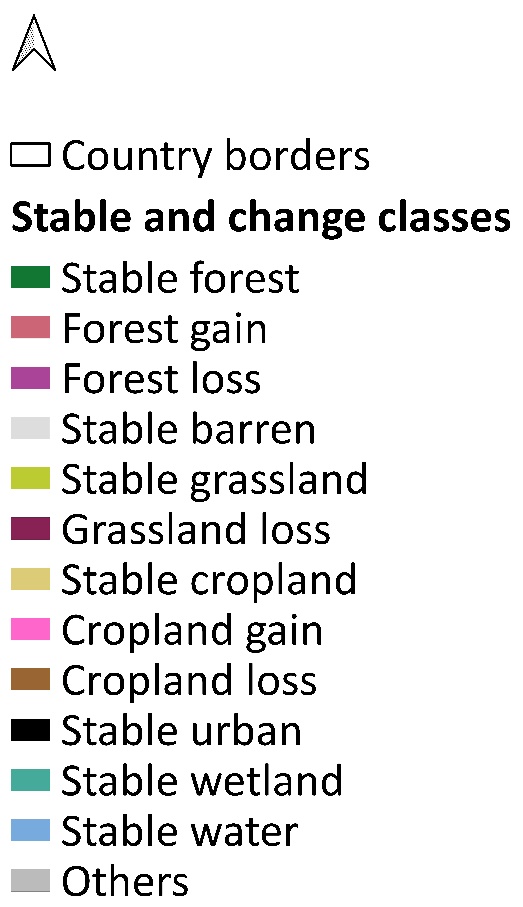 0    100  200 km
4 km
0
2
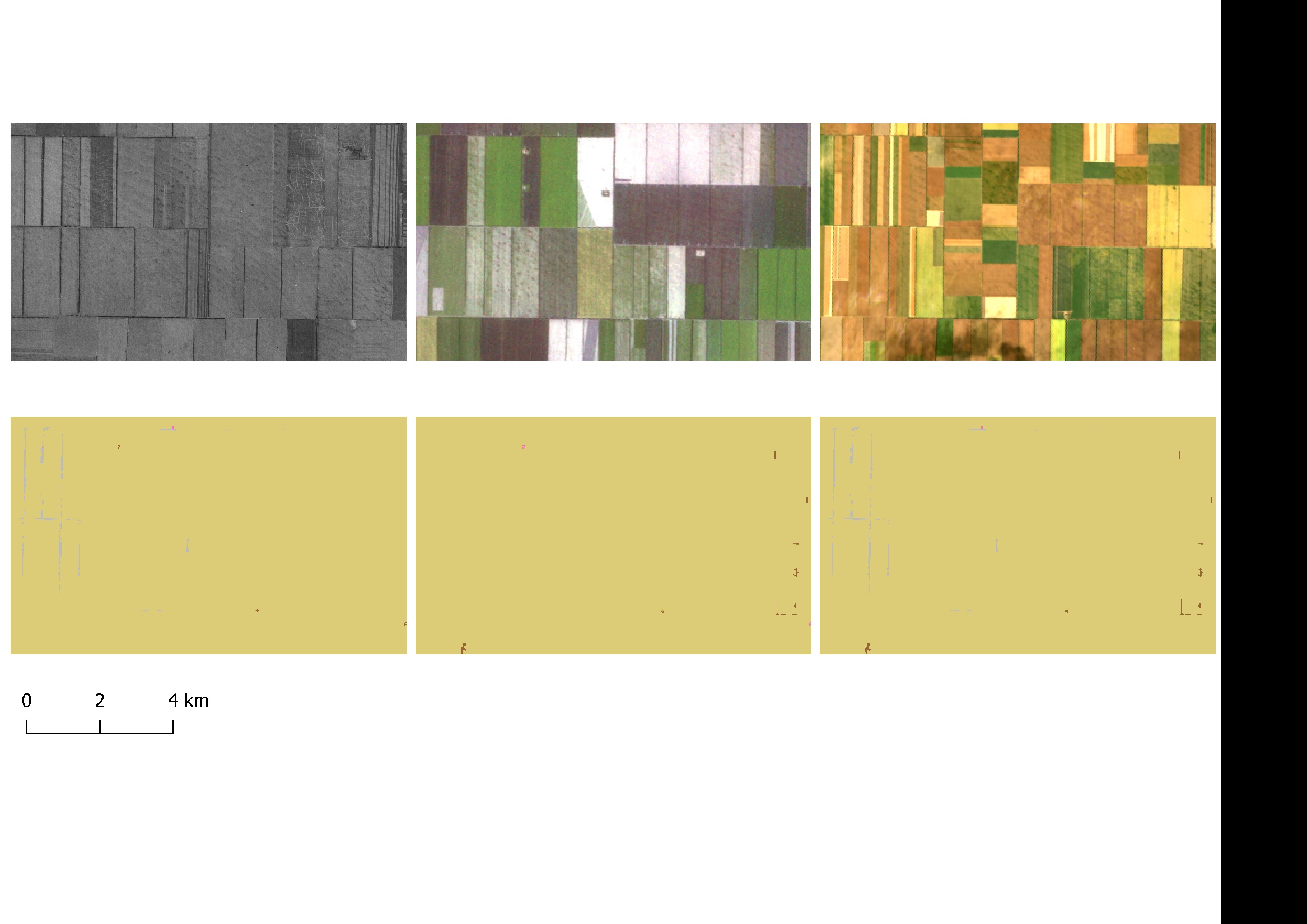 Introduction
Land change - Results
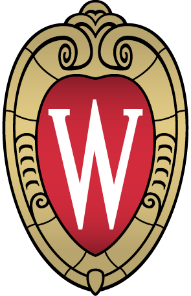 1987
2015
1965
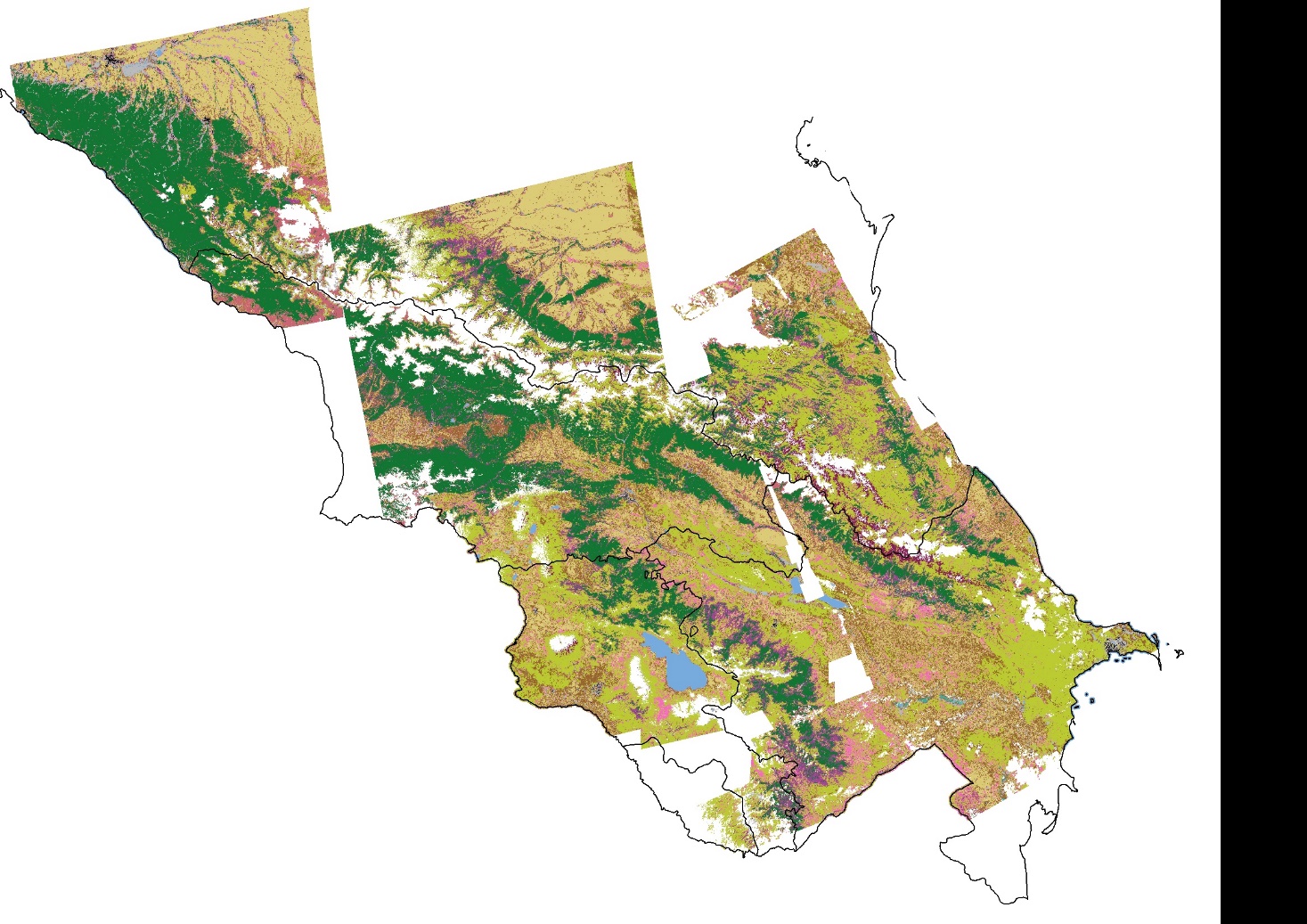 1965-2015
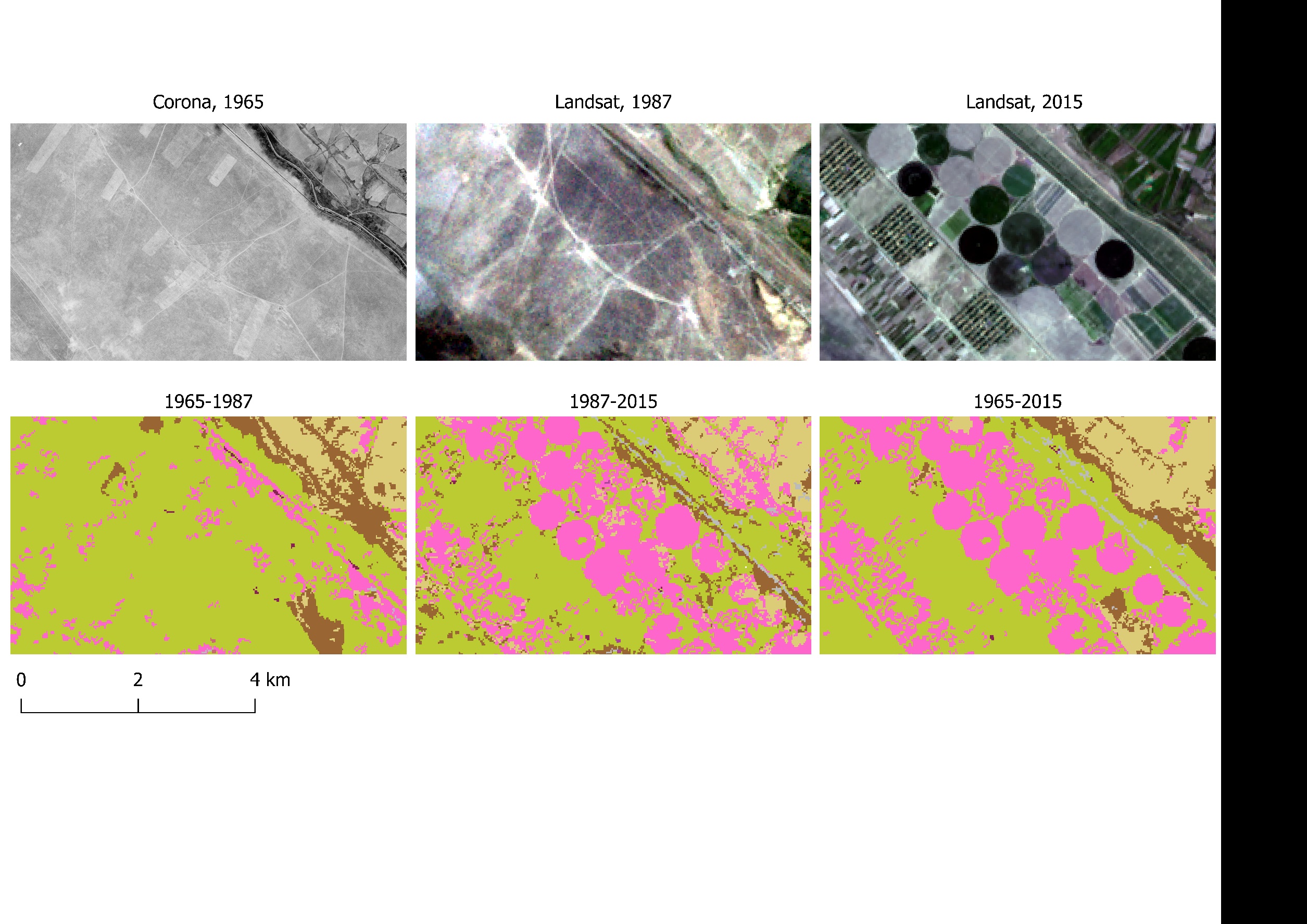 1965-1987
1987-2015
1965-2015
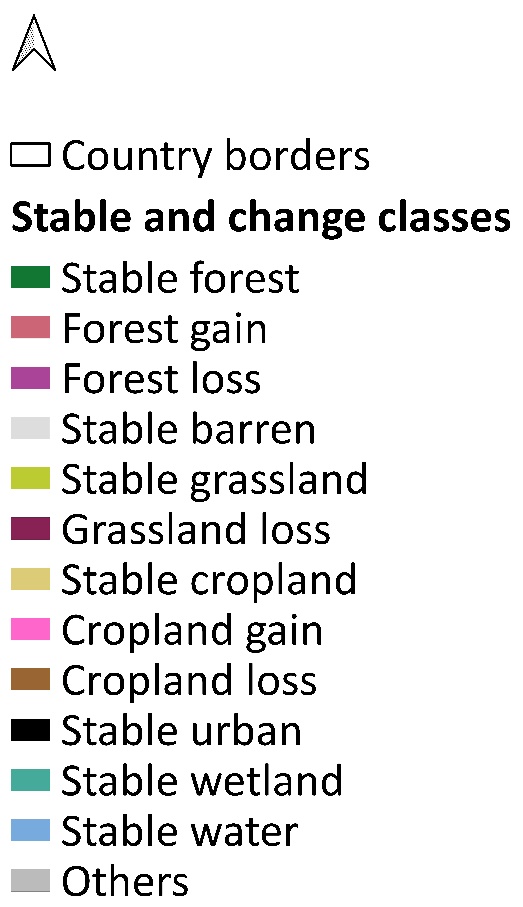 0    100  200 km
2
4 km
0
Introduction
Land Land change - Results
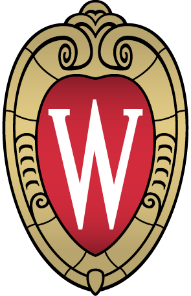 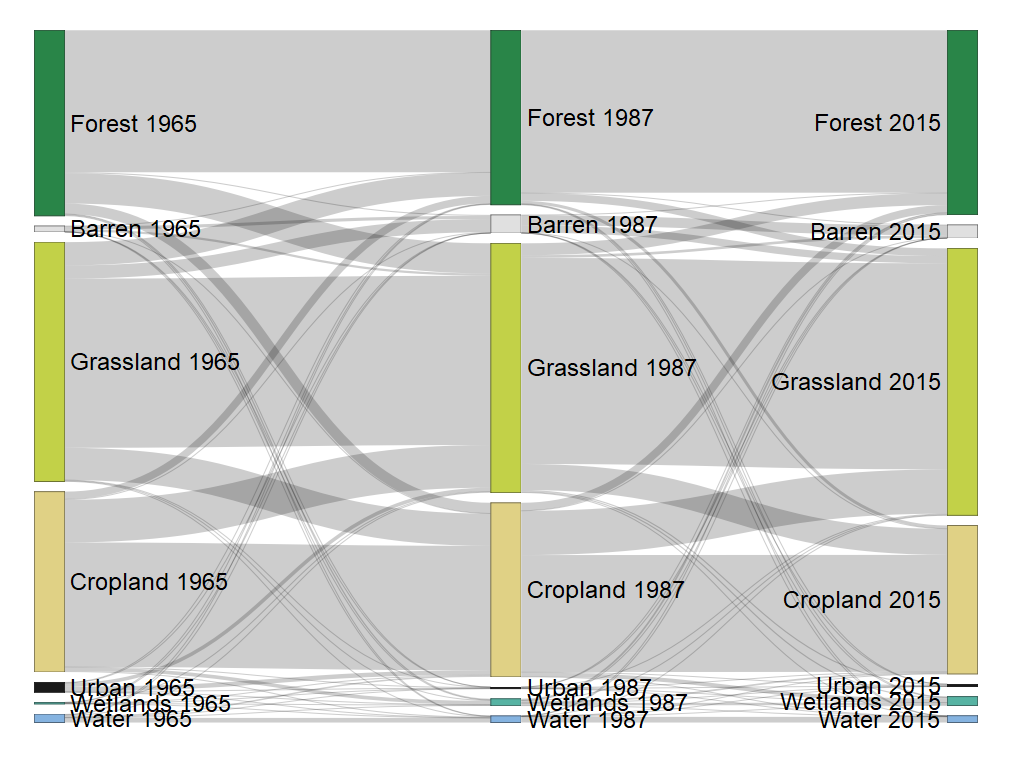 Introduction
Land change - Conclusions
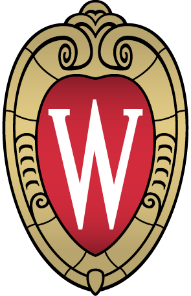 How to automatically map the land cover using high-resolution panchromatic historical spy satellite imagery?
How to quantify long-term land cover changes using multi-resolution satellite images?
How to assess habitat changes of wild ungulates, and evaluate how successful the protected areas were using Corona satellite data?
Introduction
Land change - Conclusions
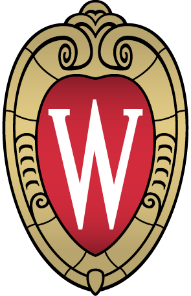 How to quantify long-term land cover changes using multi-resolution satellite images?
- detect land cover changes with multi-resolution satellite imagery
- extend the time series to the 1960s
- emphasize importance of Corona data for regions with substantial changes during that time frame
Introduction
Outline
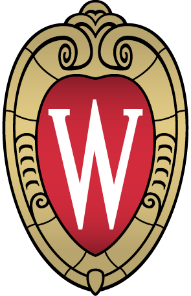 How to automatically map the land cover using high-resolution panchromatic historical spy satellite imagery?
How to quantify long-term land cover changes using multi-resolution satellite images?
How to assess habitat changes of wild ungulates, and evaluate how successful the protected areas were using Corona satellite data?
Introduction
Habitat change - Introduction
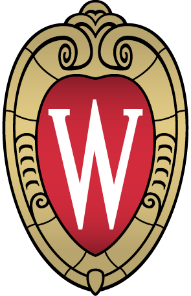 How to assess habitat changes of wild ungulates, and evaluate how successful the protected areas were using Corona satellite data?
- asses wild ungulates habitat changes
- evaluate how successful were the protected areas in preserving and restoring habitats
Introduction
Habitat change - Introduction
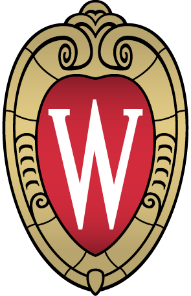 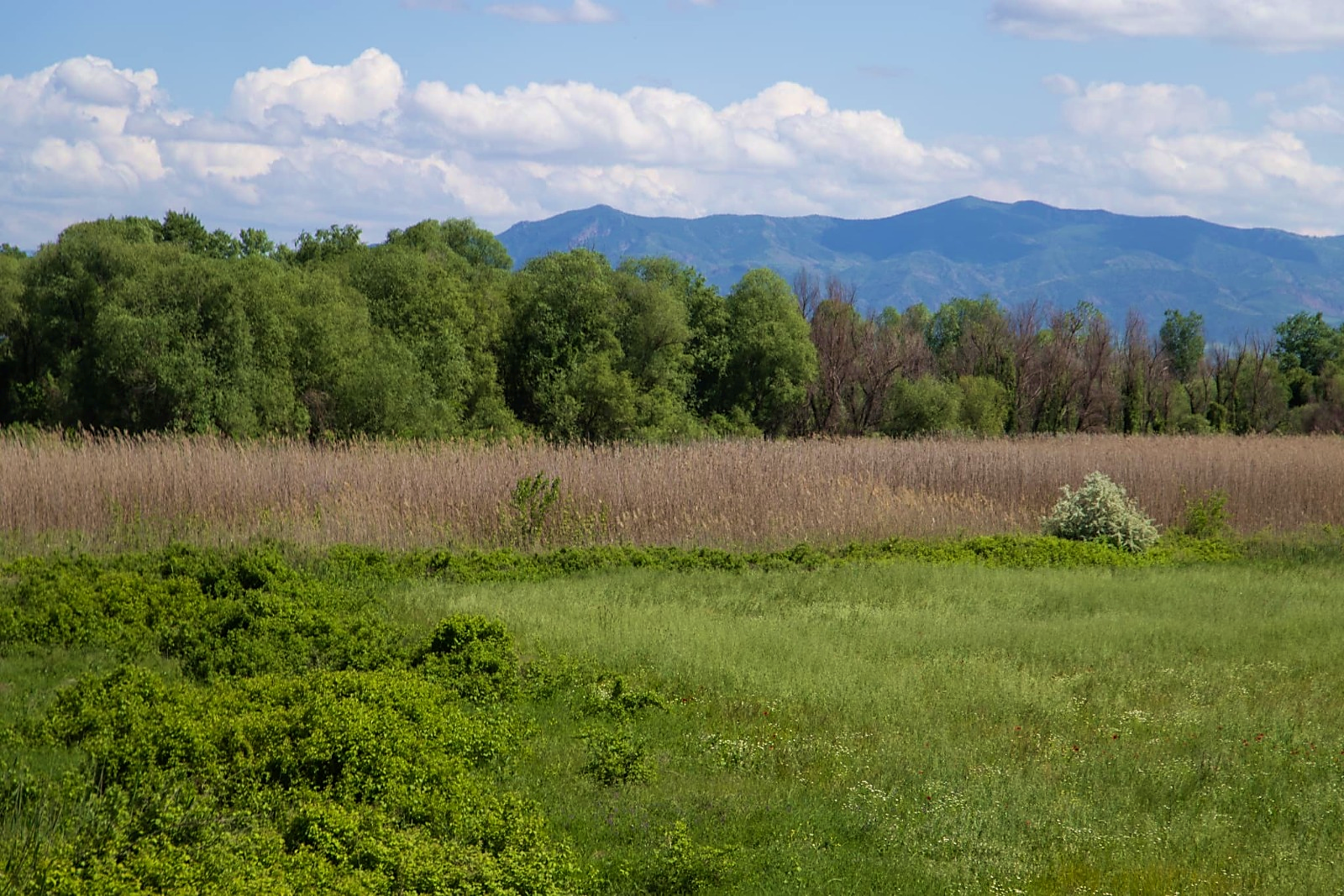 © Ali Rza
Introduction
Habitat change - Introduction
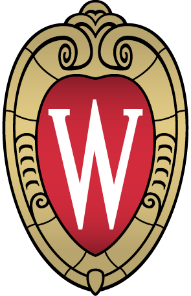 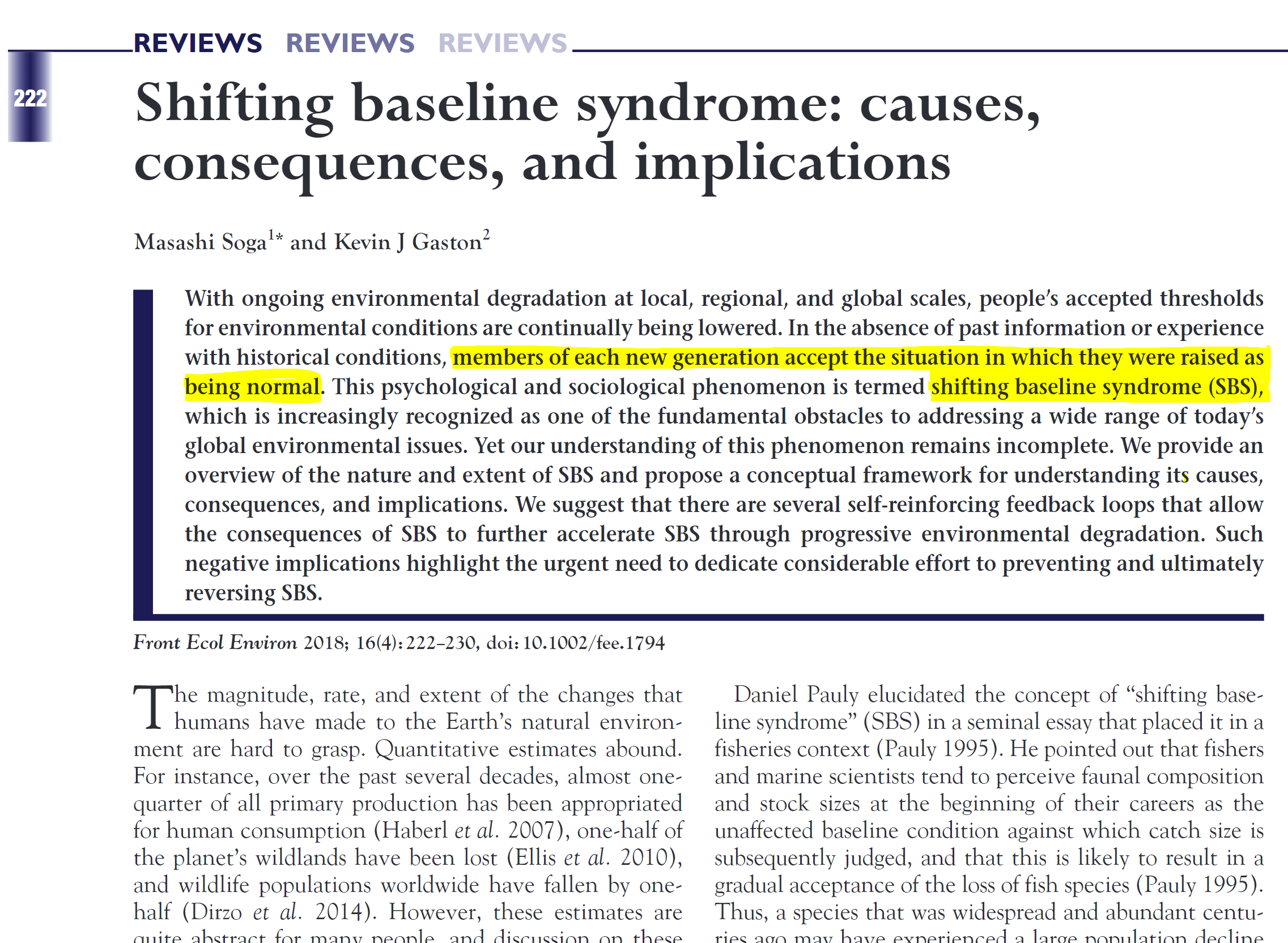 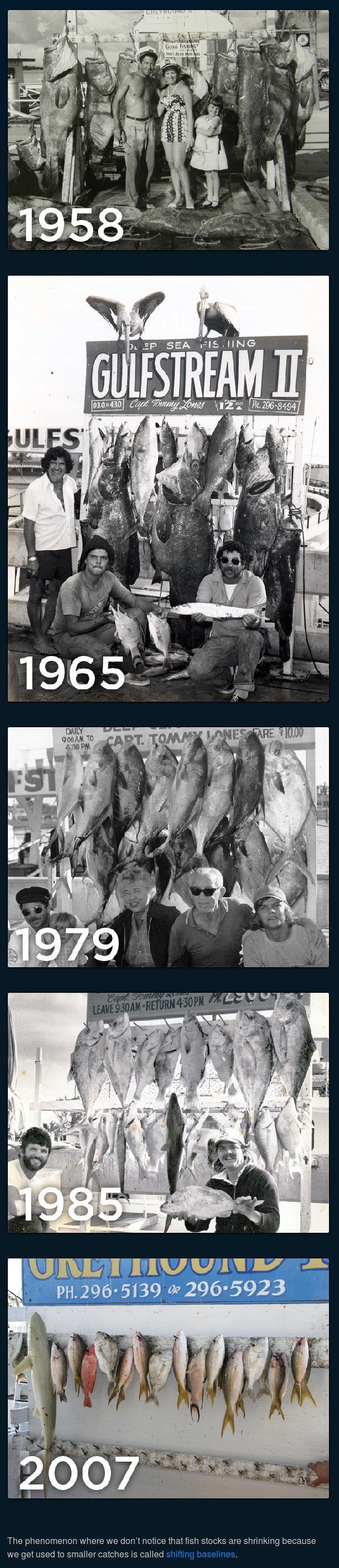 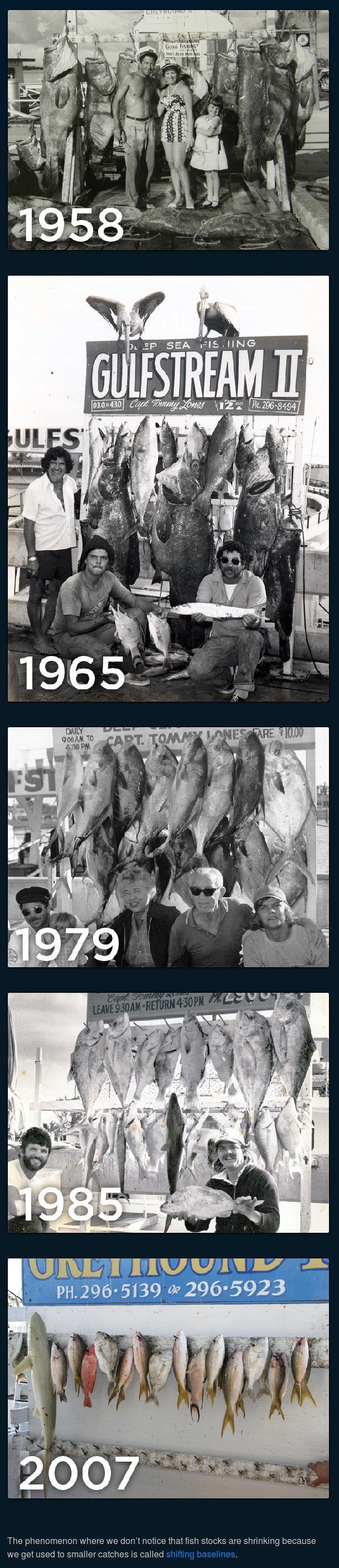 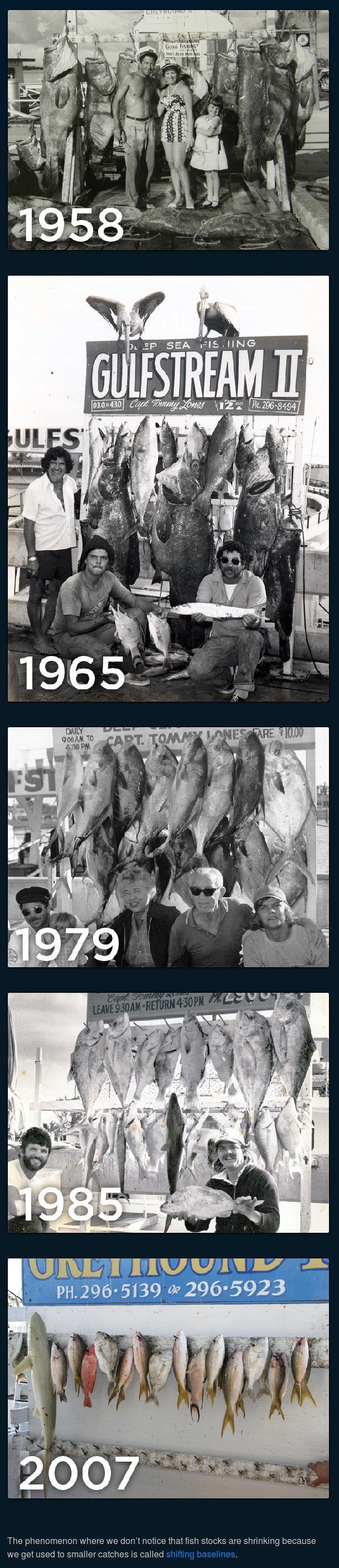 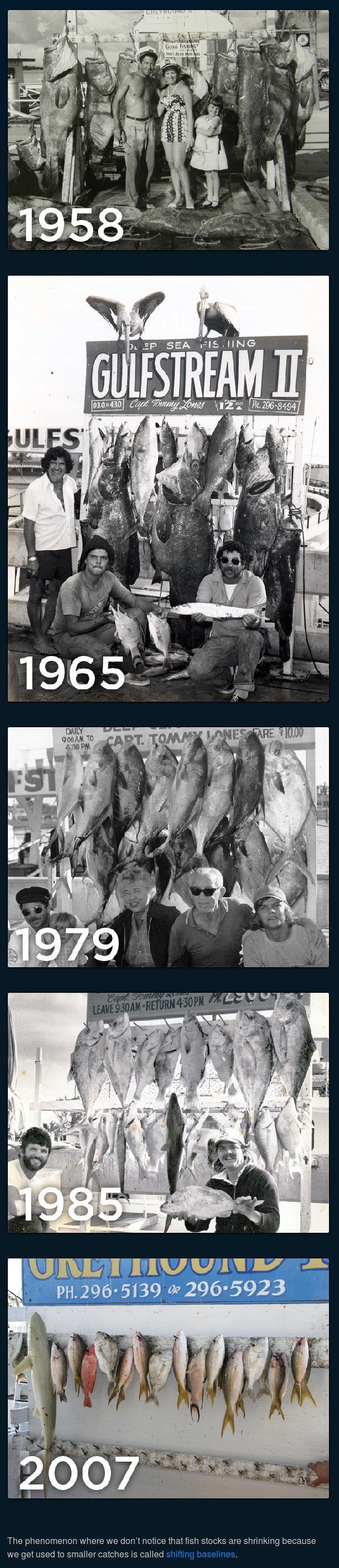 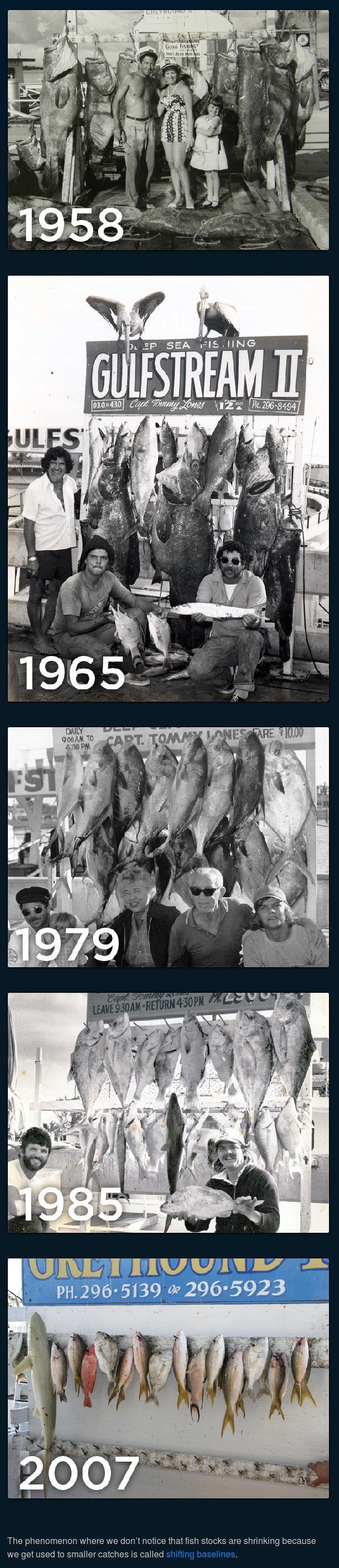 Introduction
Habitat change - Introduction
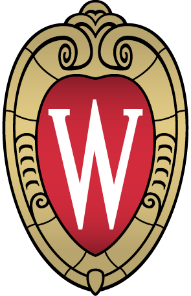 1958
2019
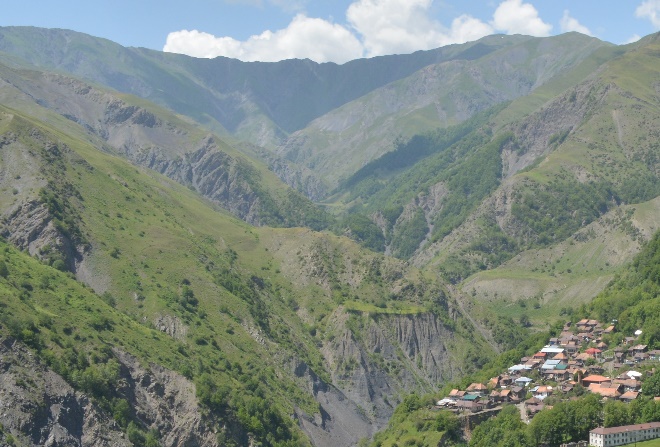 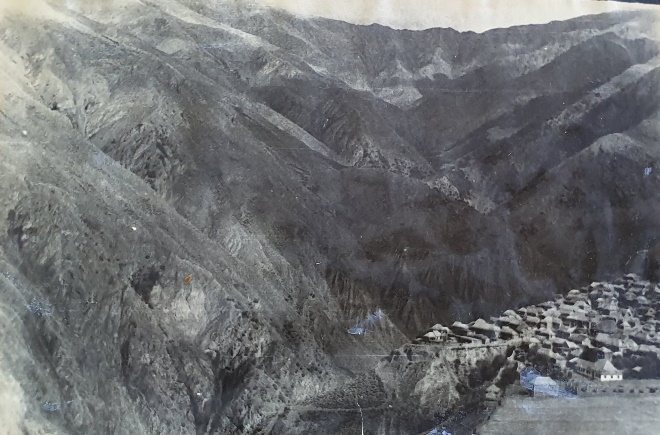 © National Archive Department of Azerbaijan
© A. Muradov
Sarybash village, Gakh, Azerbaijan
Introduction
Habitat change - Introduction
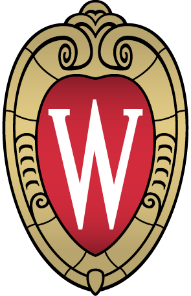 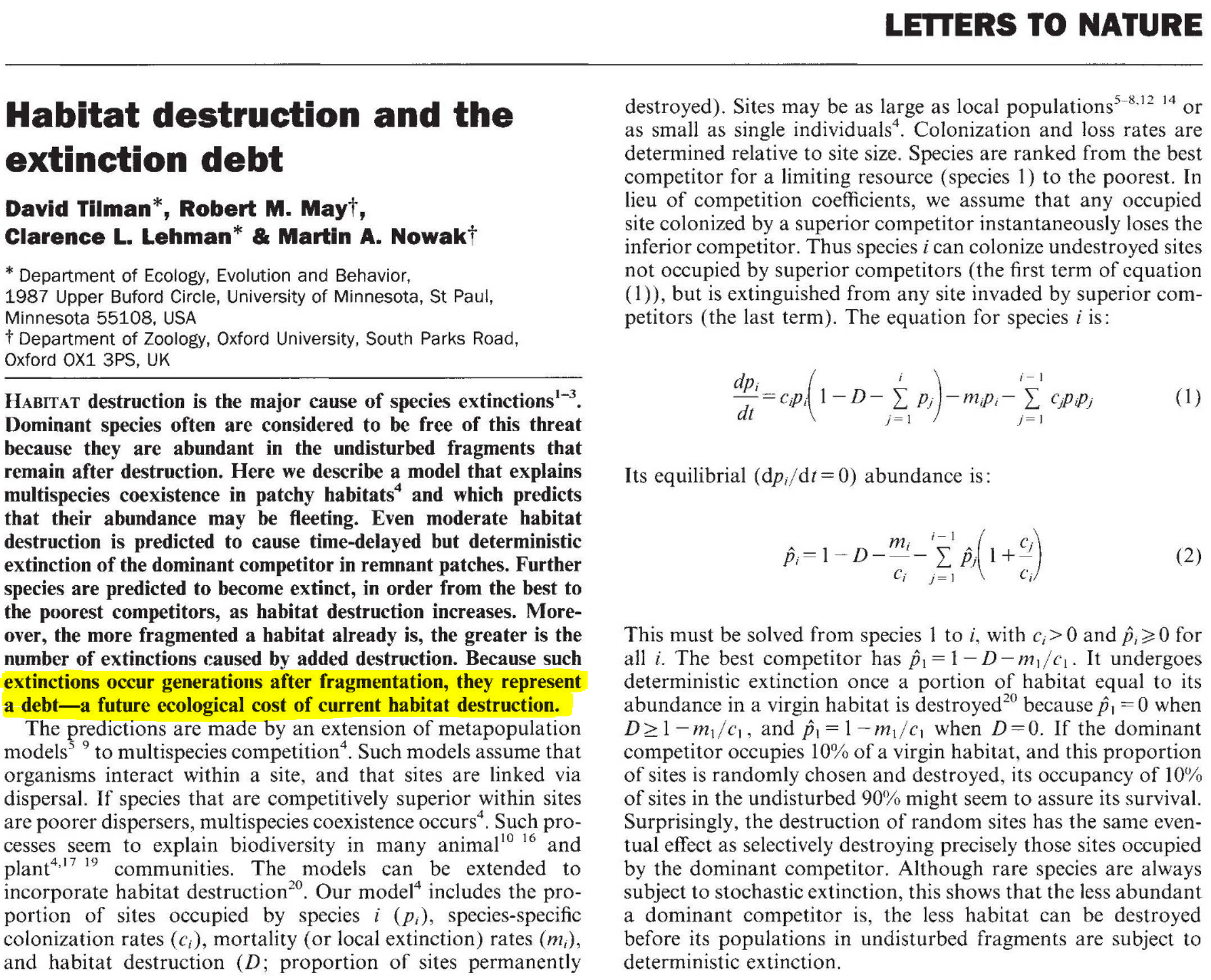 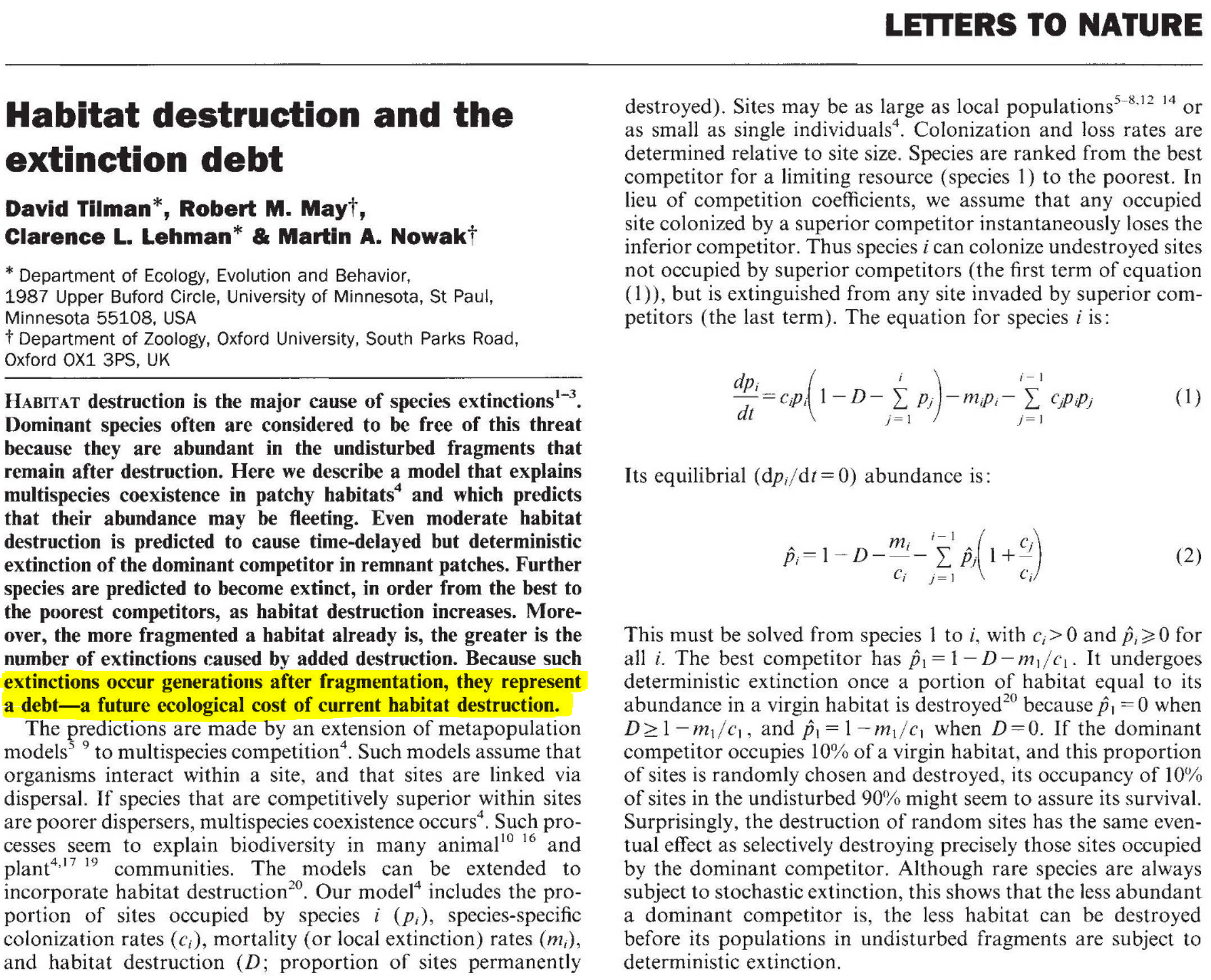 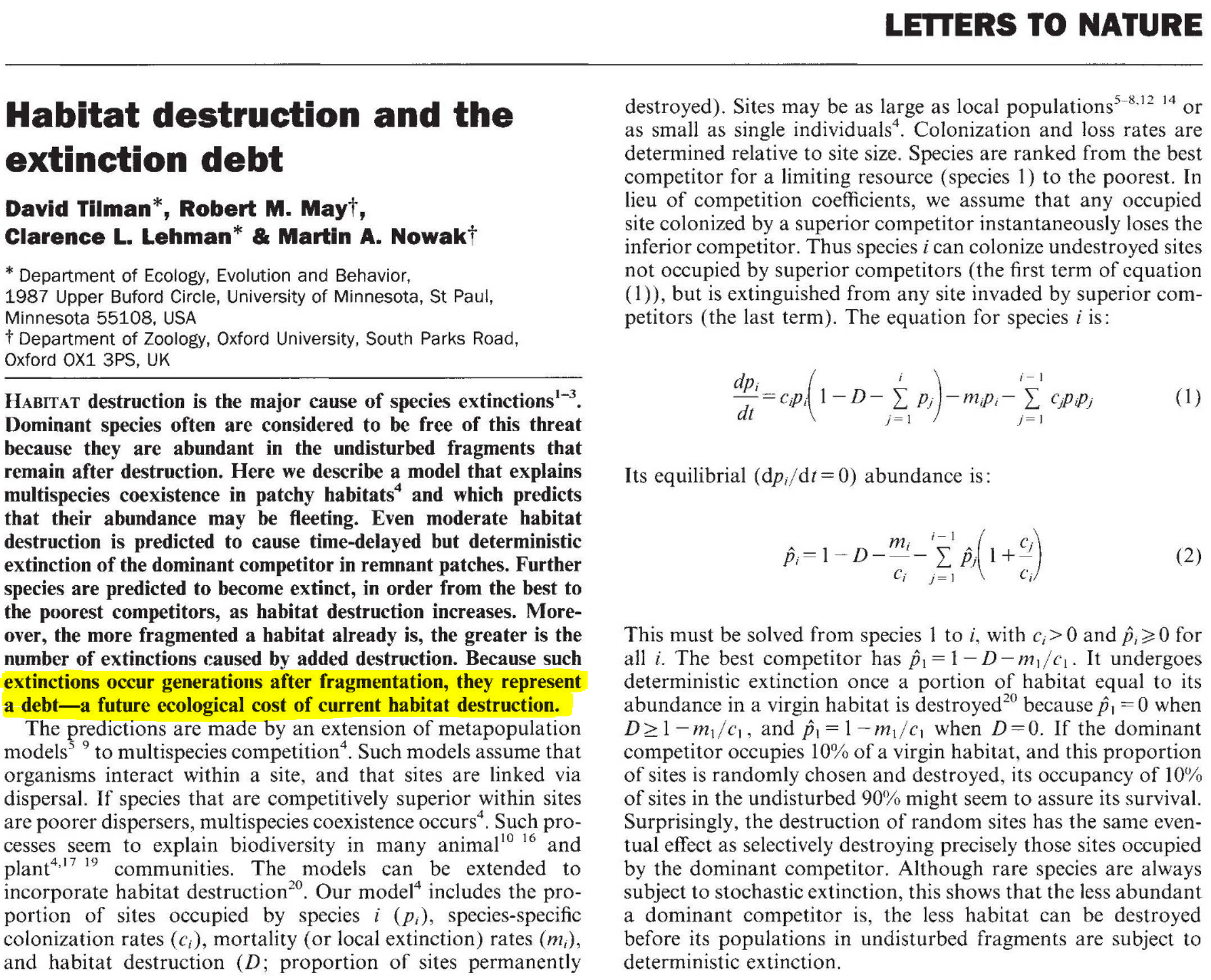 Introduction
Habitat change - Study area
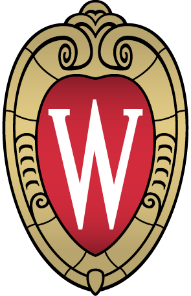 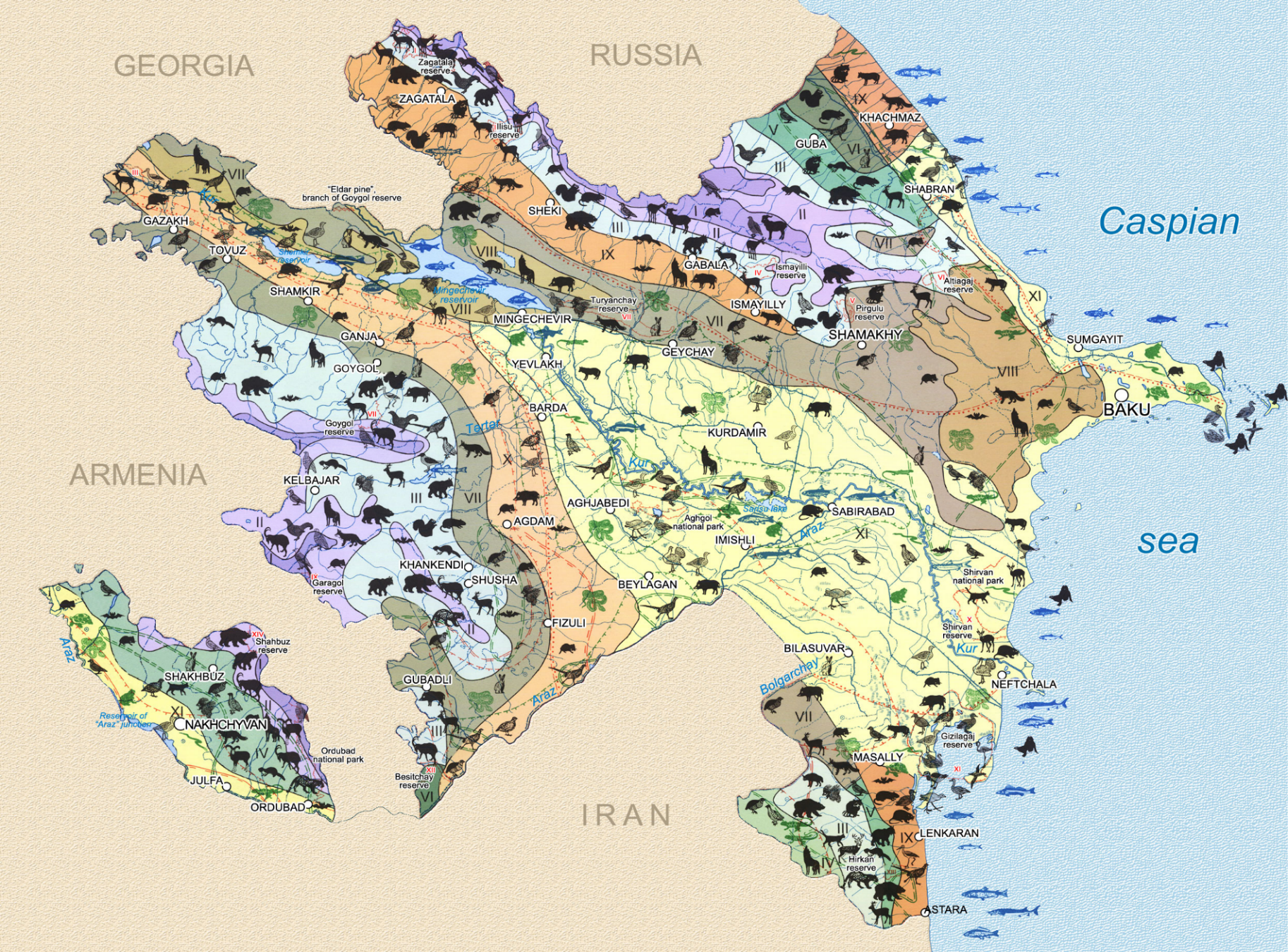 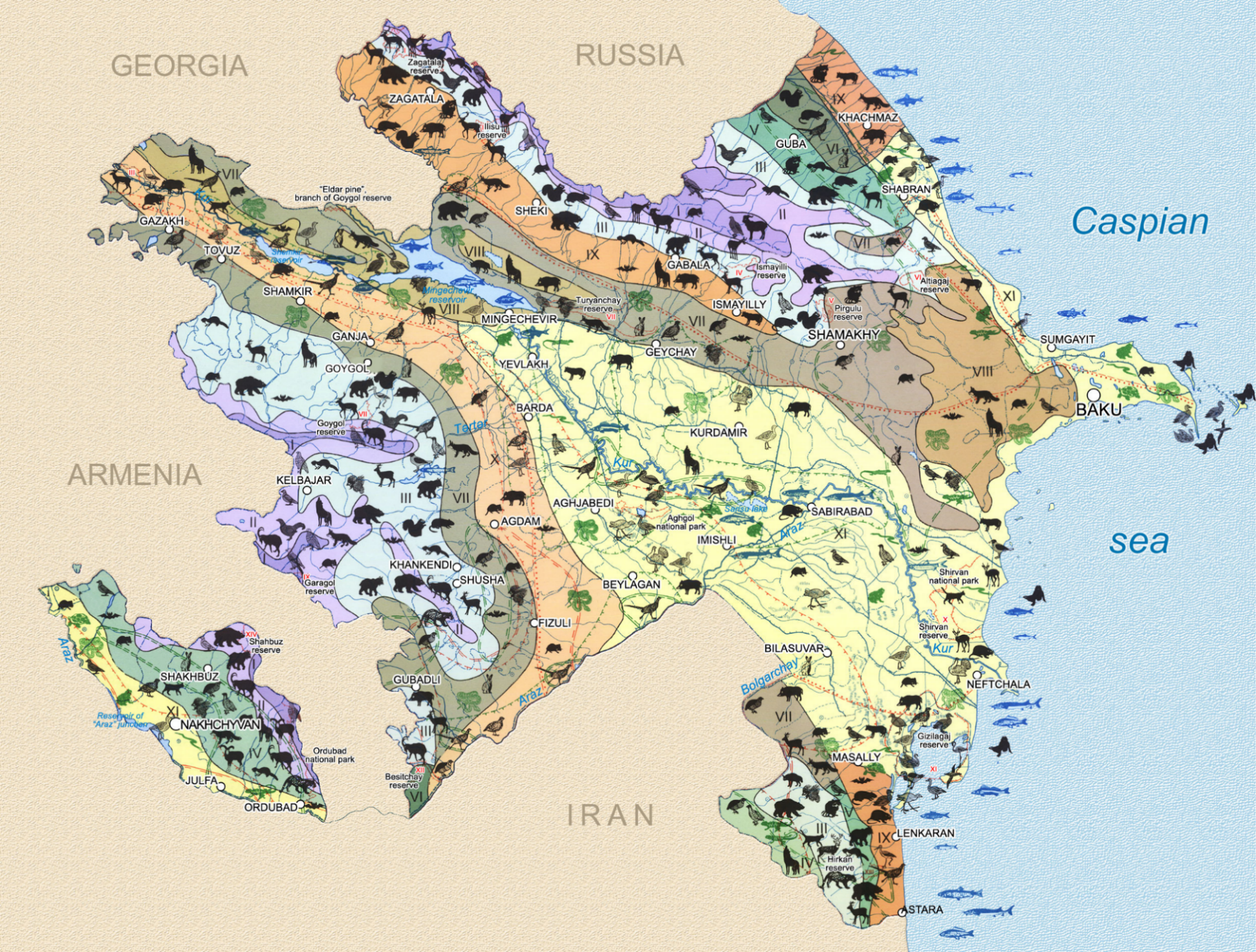 407 bird species
126 mammal species 
123 fish species 
64 reptile species 
11 amphibian species
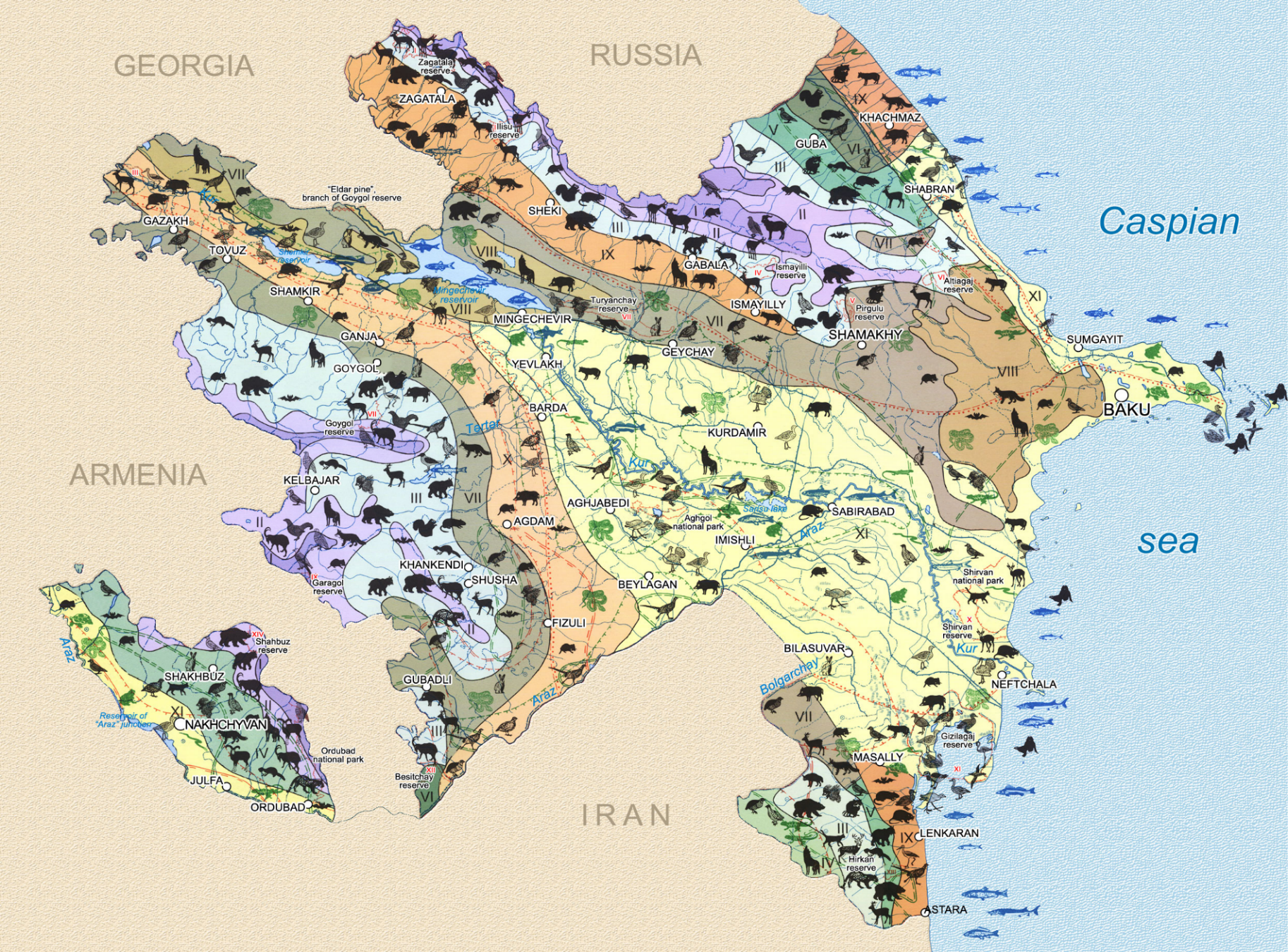 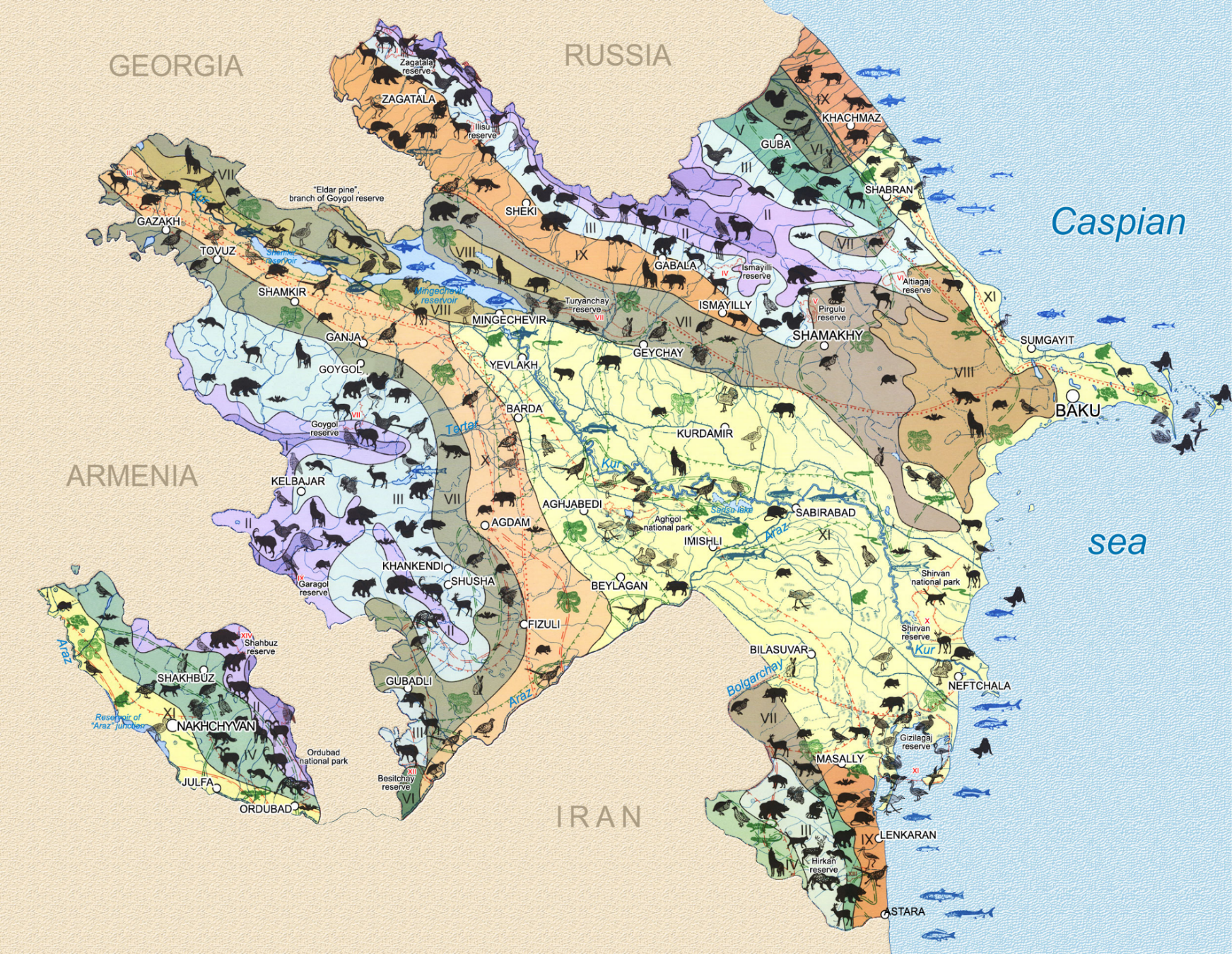 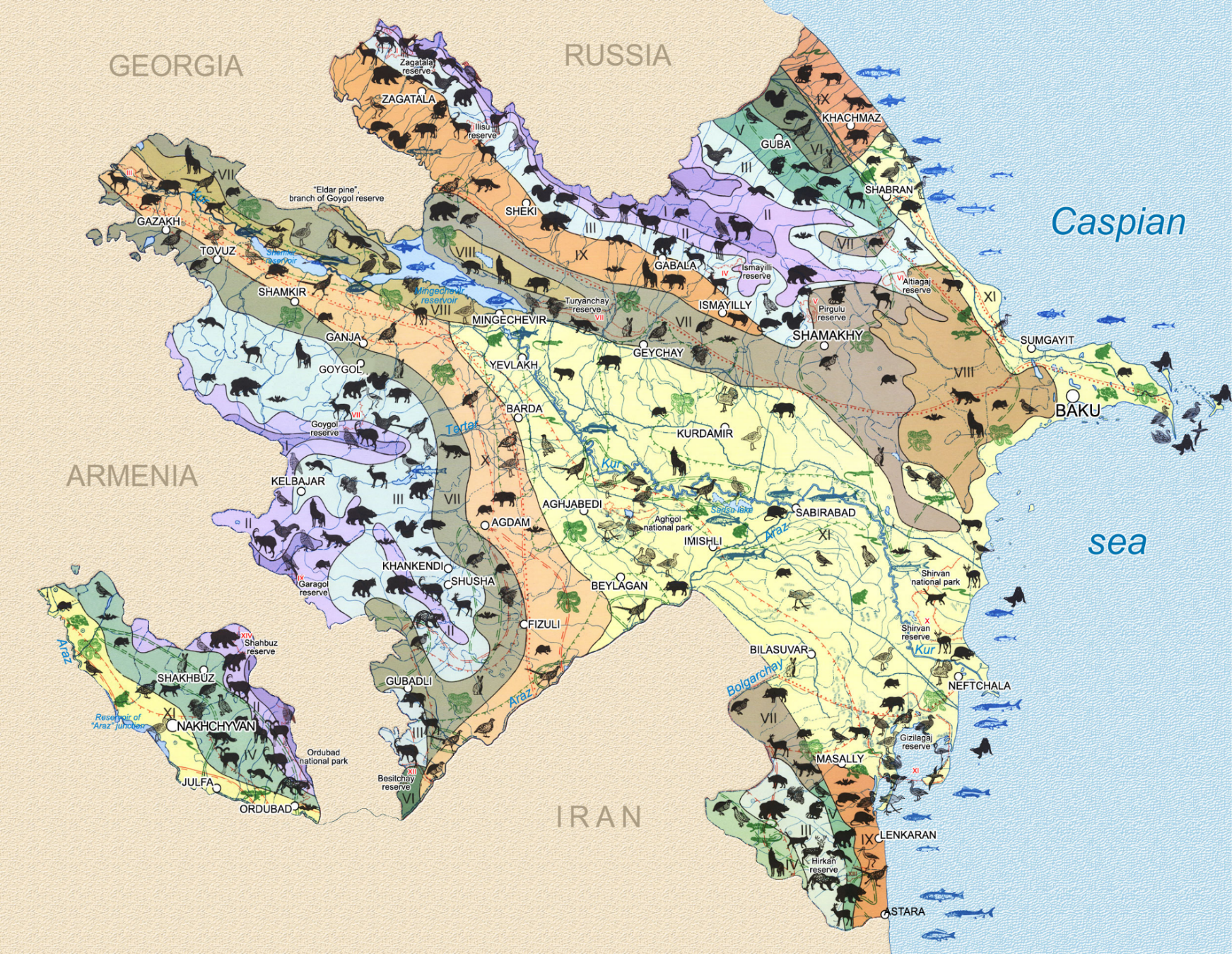 Biomes
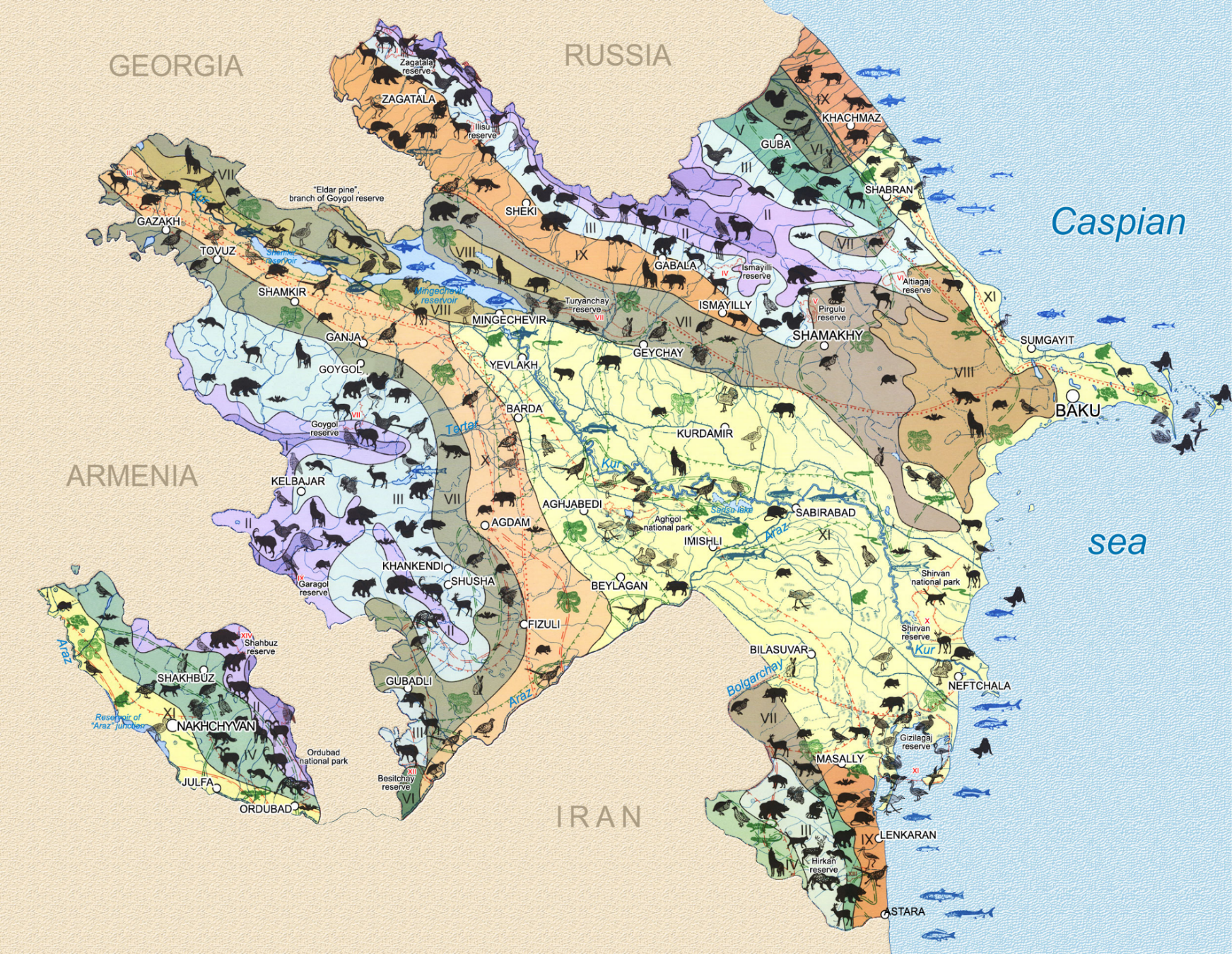 High mountains
Forests
Low mountains, steppes and semi-deserts
Plains and lowlands, meadow-forest, 
dry steppe and semi-deserts
V        VI
IX    X     XI
VII      VIII
I   II   III   IV
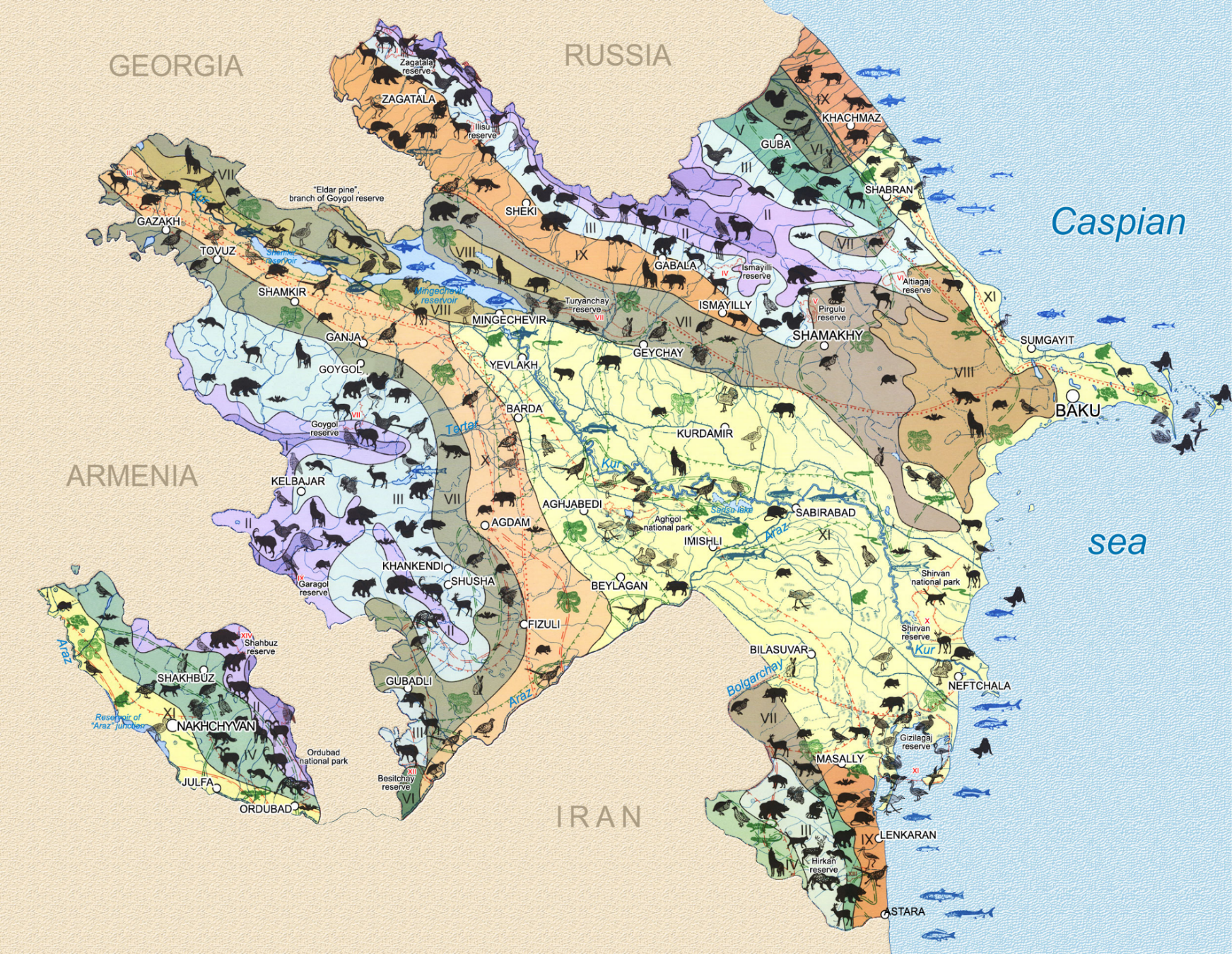 © boundtoazerbaijan.com
Introduction
Habitat change - Study area
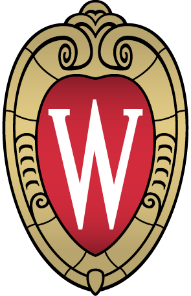 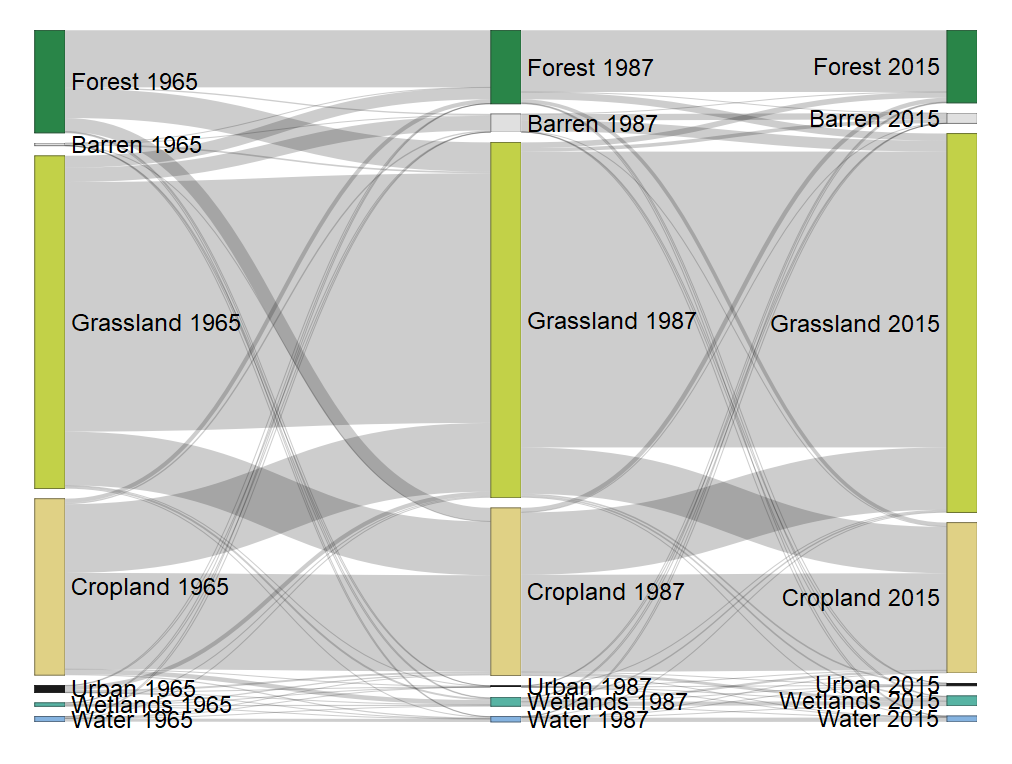 Introduction
Habitat change - Study area
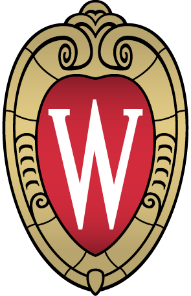 90,000 km2
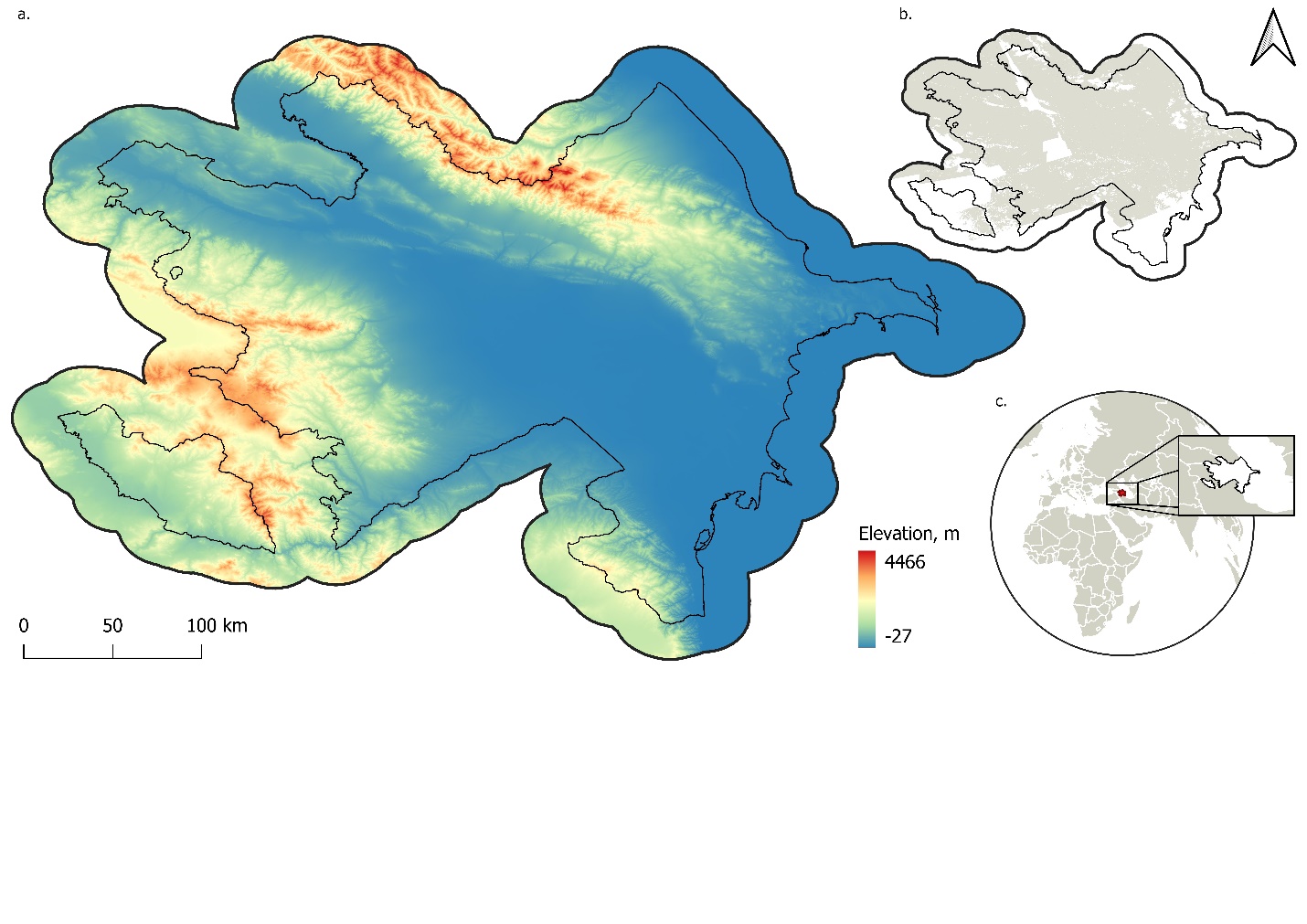 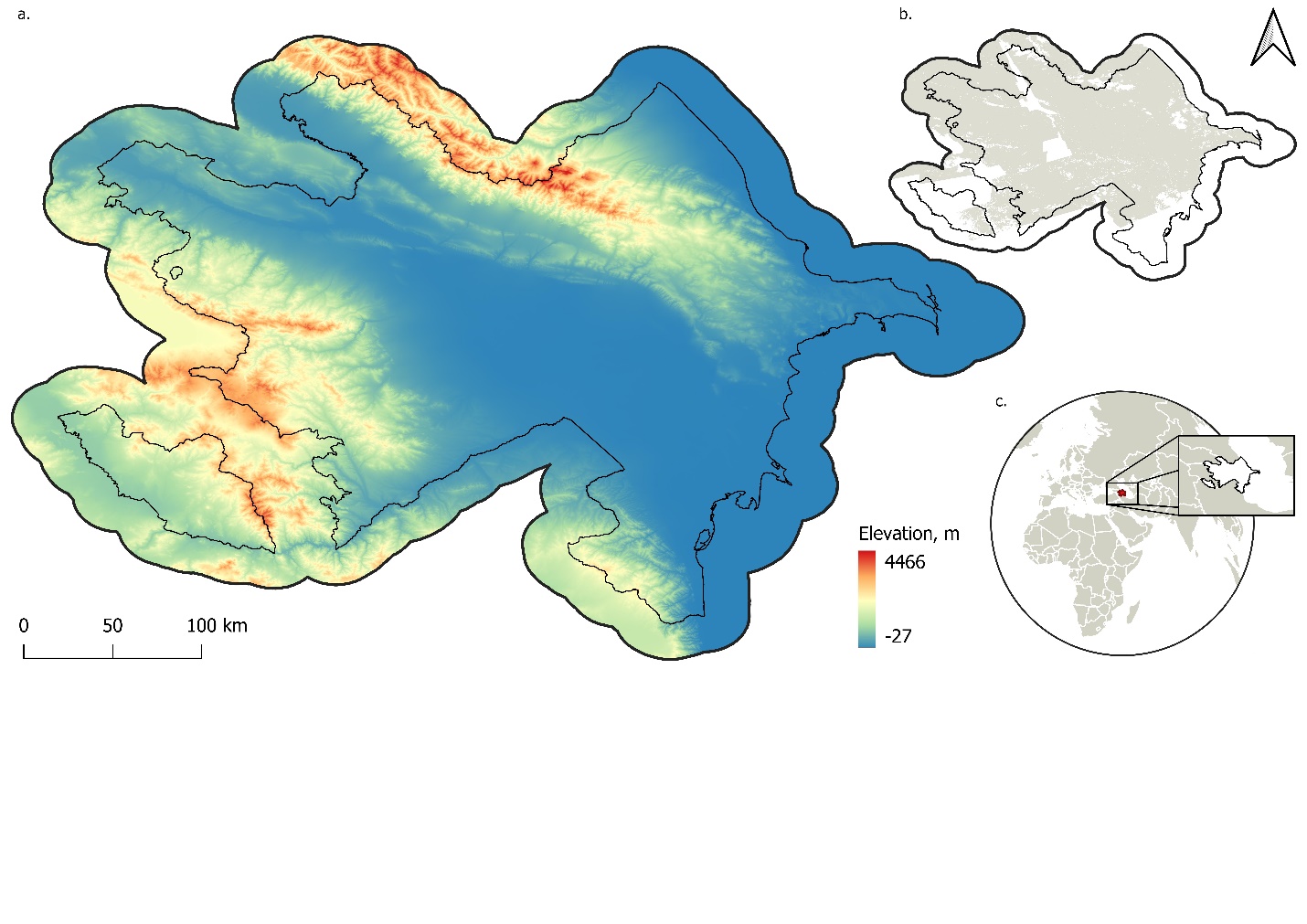 Corona availability
within study area
Elevation, m
4,466
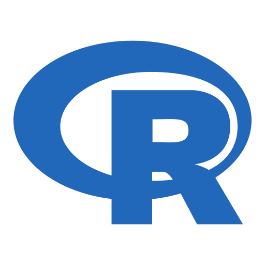 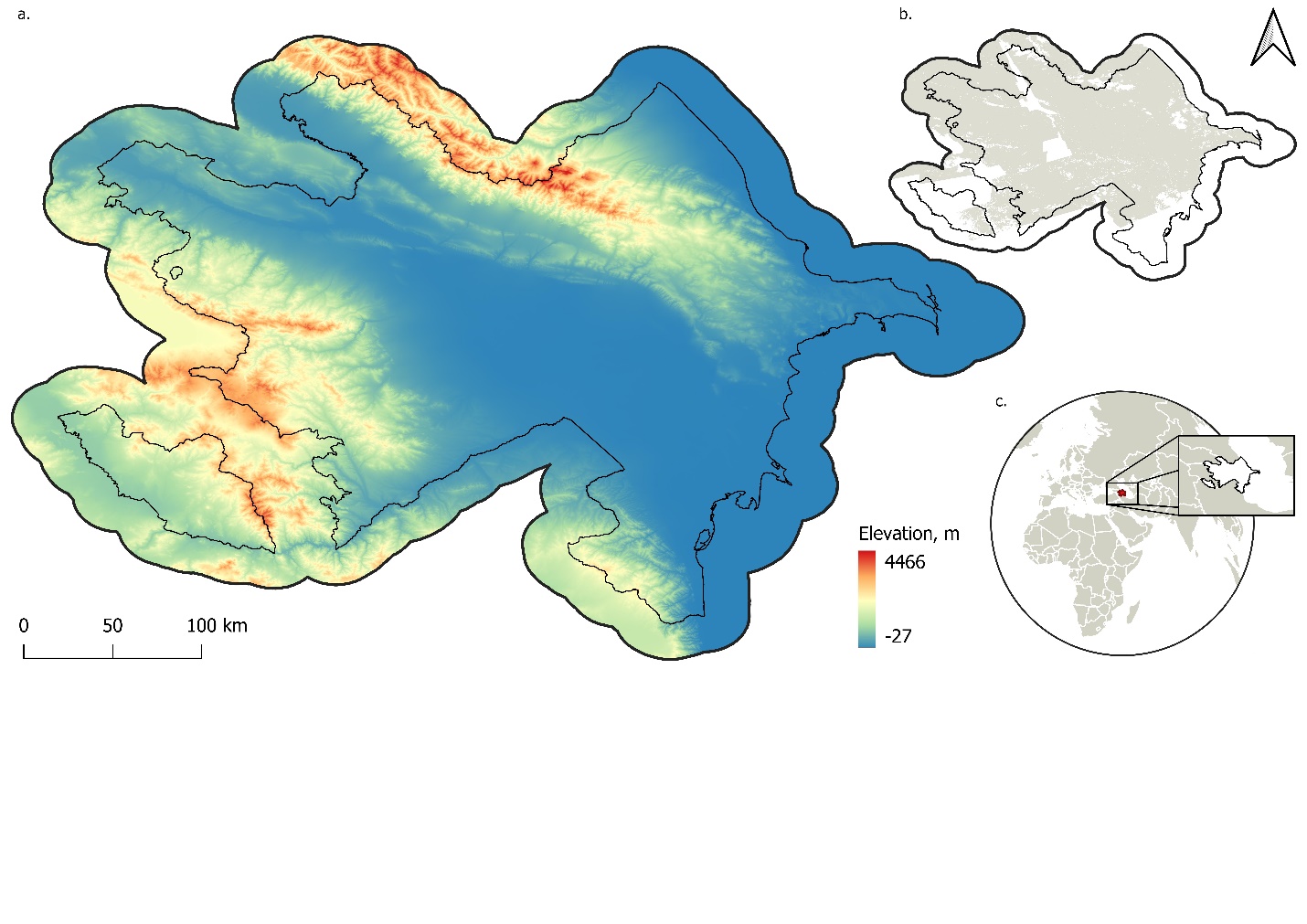 -27
Introduction
Habitat change - Methods
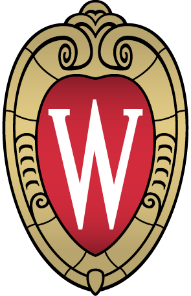 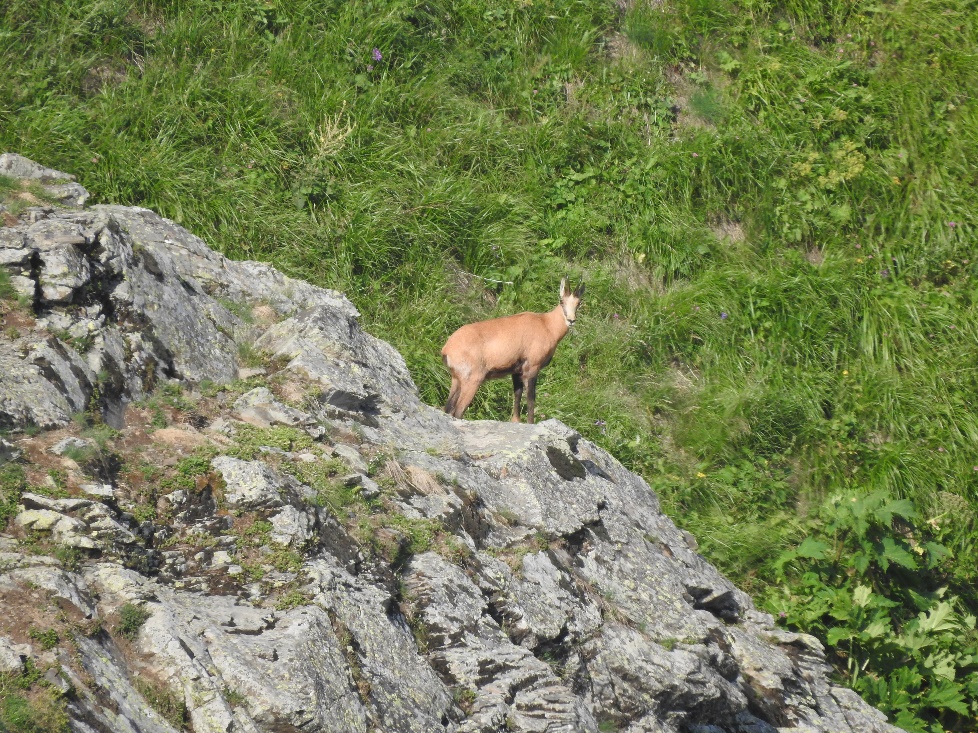 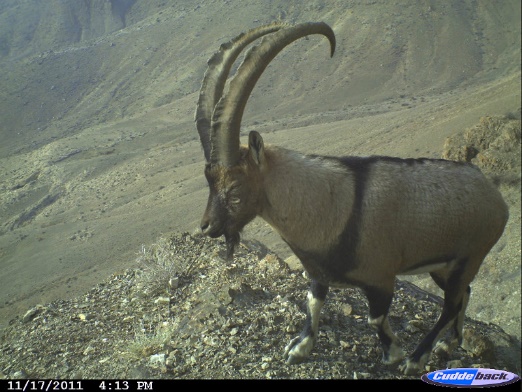 A. Muradov
WWF Azerbaijan
Goitered gazelle 
(Gazella subgutturosa)
Bezoar goat 
(Capra aegagrus)
Chamois 
(Rupicapra rupicapra)
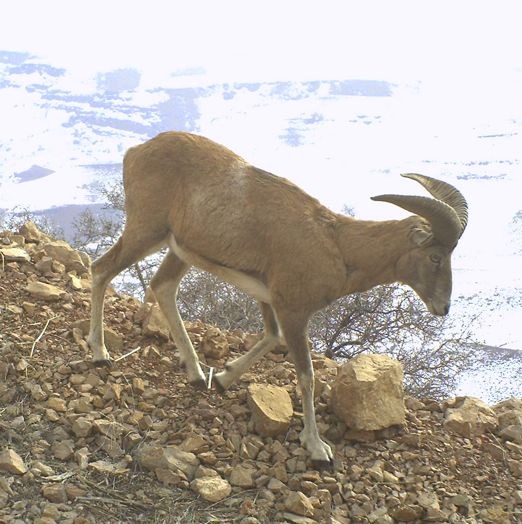 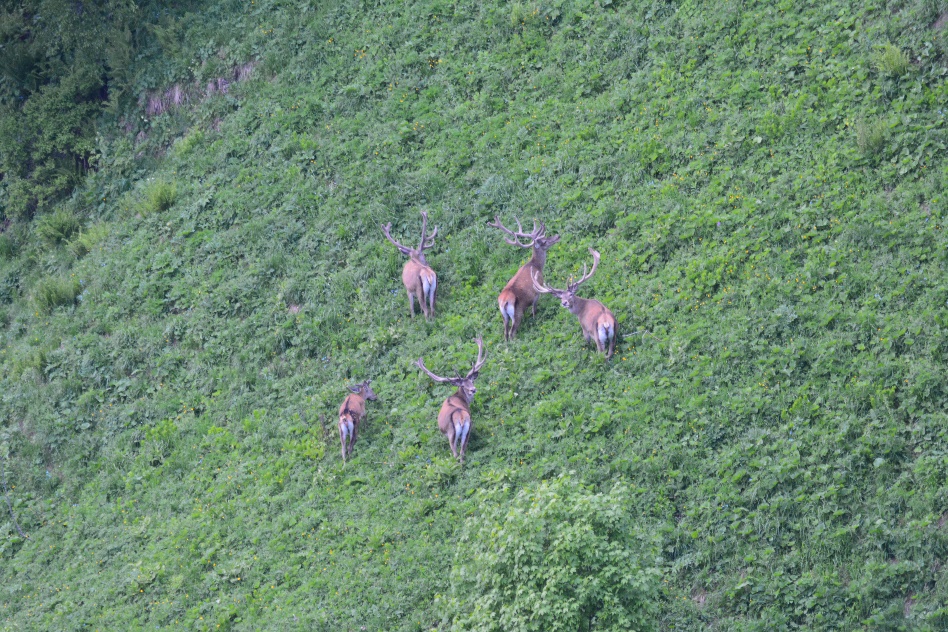 WWF Azerbaijan
A. Muradov
Mouflon 
(Ovis gmelini)
Red deer 
(Cervus elaphus)
Roe deer 
(Capreolus capreolus)
East Caucasian tur 
(Capra cylindricornis)
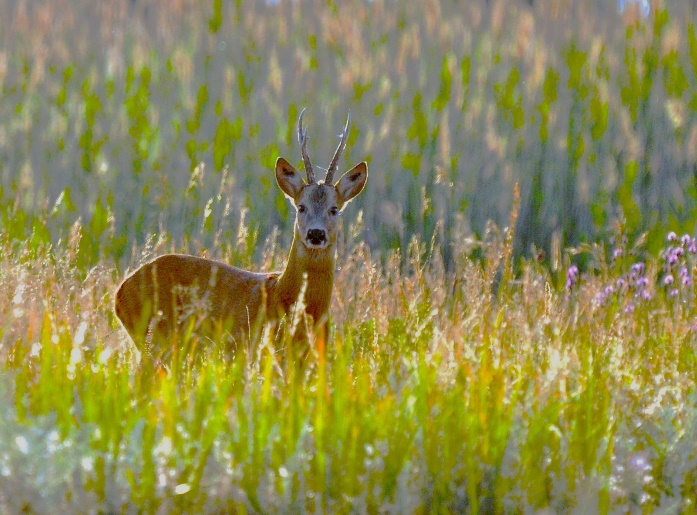 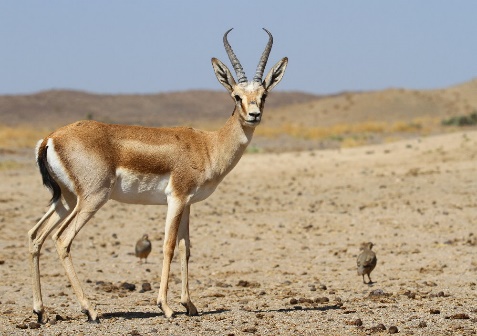 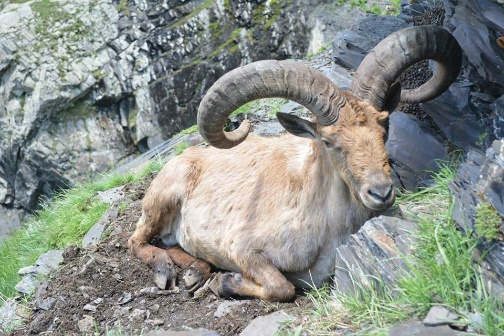 A. Lipkovich
B. Ghorbani
A. Muradov
Introduction
Habitat change - Methods
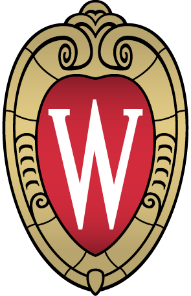 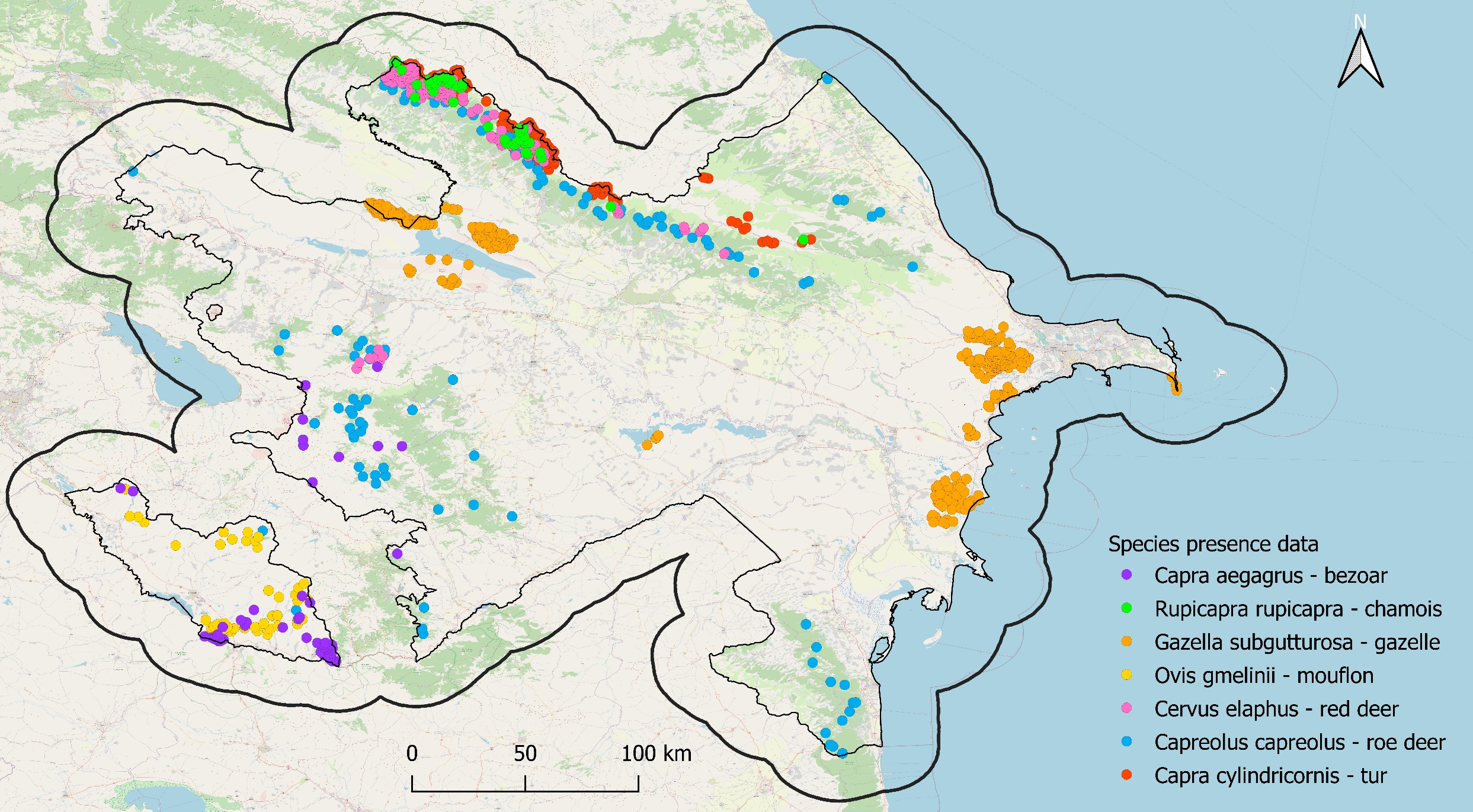 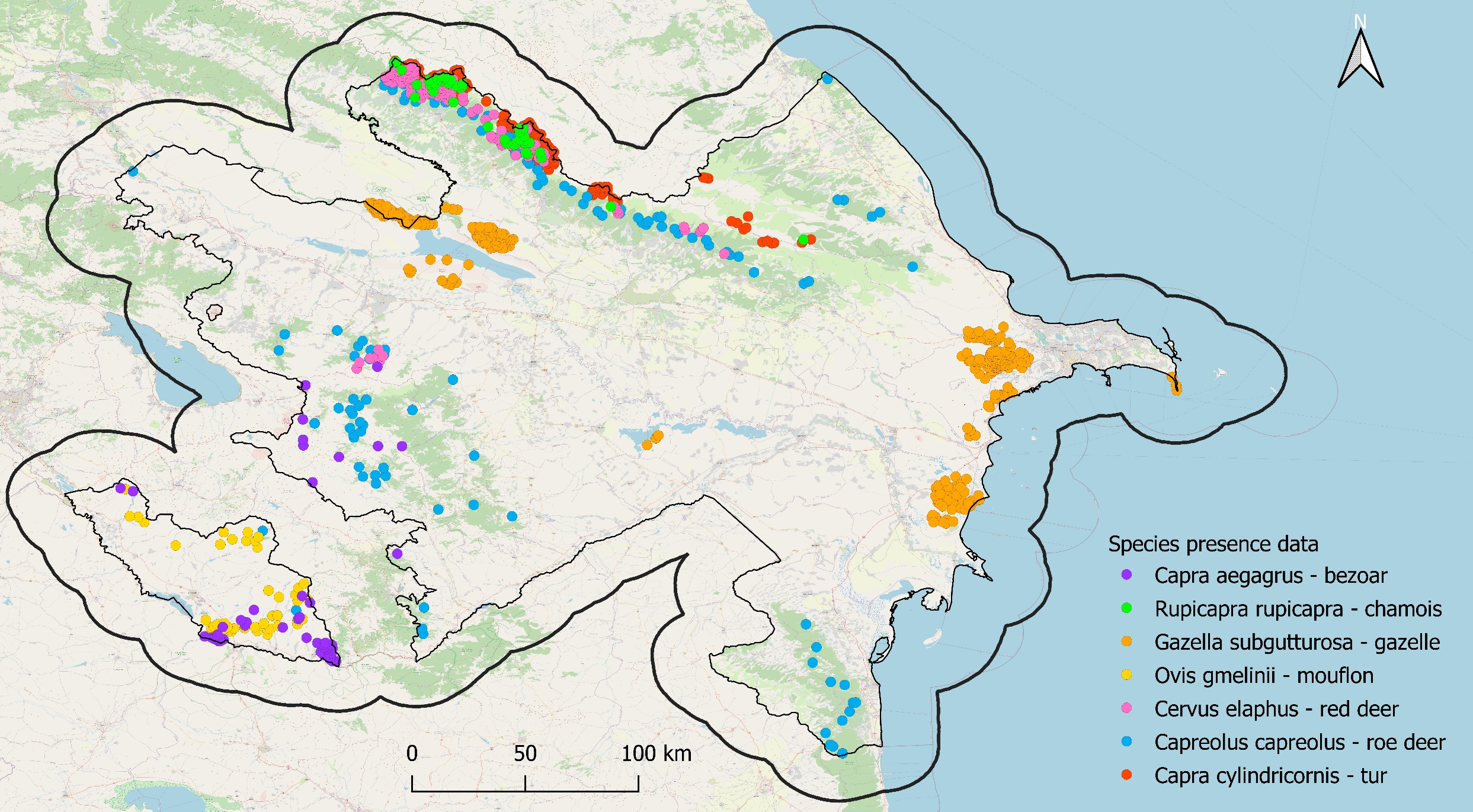 bezoar - Capra aegagrus
chamois - Rupicapra rupicapra
gazelle - Gazella subgutturosa
mouflon - Ovis gmelinii
red deer - Cervus elaphus
roe deer - Capreolus capreolus
tur - Capra cylindricornis
Introduction
Habitat change - Methods
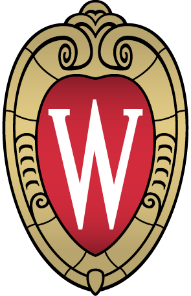 Continuous maps
Categorical maps
Current presence data
Pseudo-absence data
1965
1965
Biomod2, Ensemble models from:
GLM
GBM
CTA
MARS
RF
Maxent
ANN
Change detection
Predictor variables:
Land cover
Climate
Terrain
Proximity
2021
2021
Introduction
Habitat change - Results
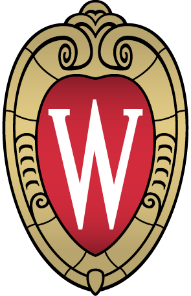 Introduction
Habitat change - Methods
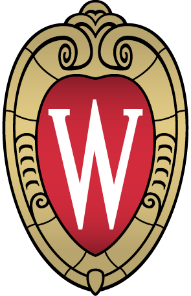 Continuous maps
Categorical maps
Current presence data
Pseudo-absence data
1965
1965
Biomod2, Ensemble models from:
GLM
GBM
CTA
MARS
RF
Maxent
ANN
Change detection
Predictor variables:
Land cover
Climate
Terrain
Proximity
2021
2021
Continuous maps, tur (Capra cylindricornis)
1965
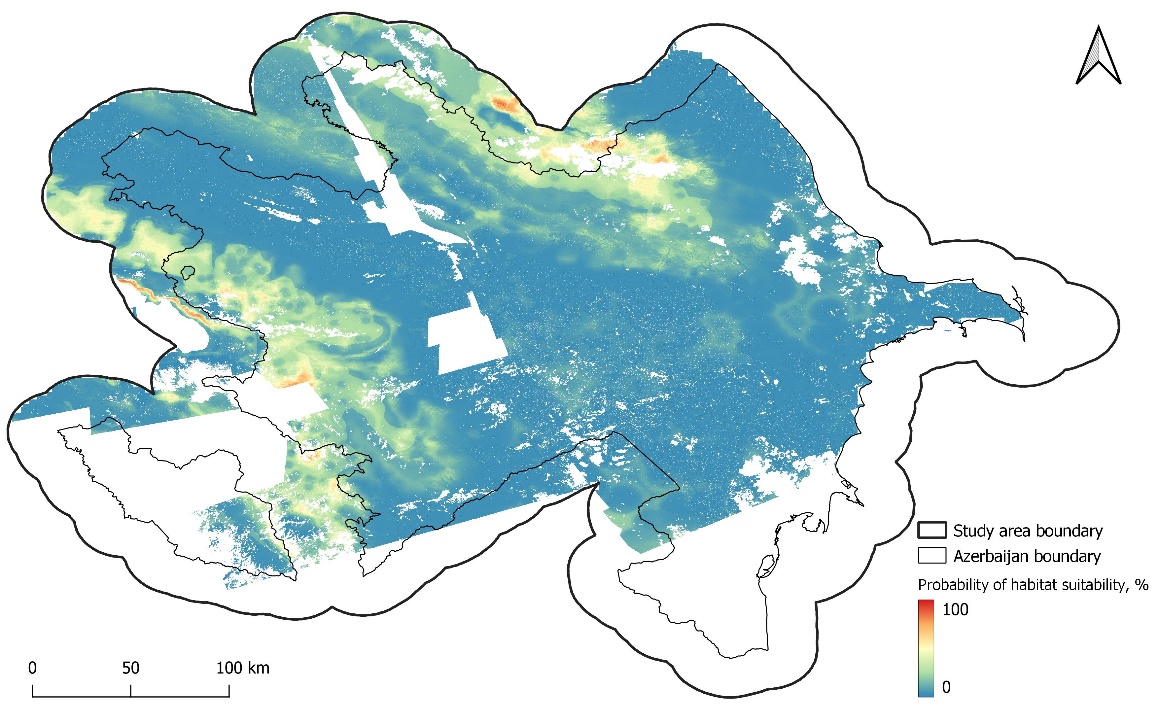 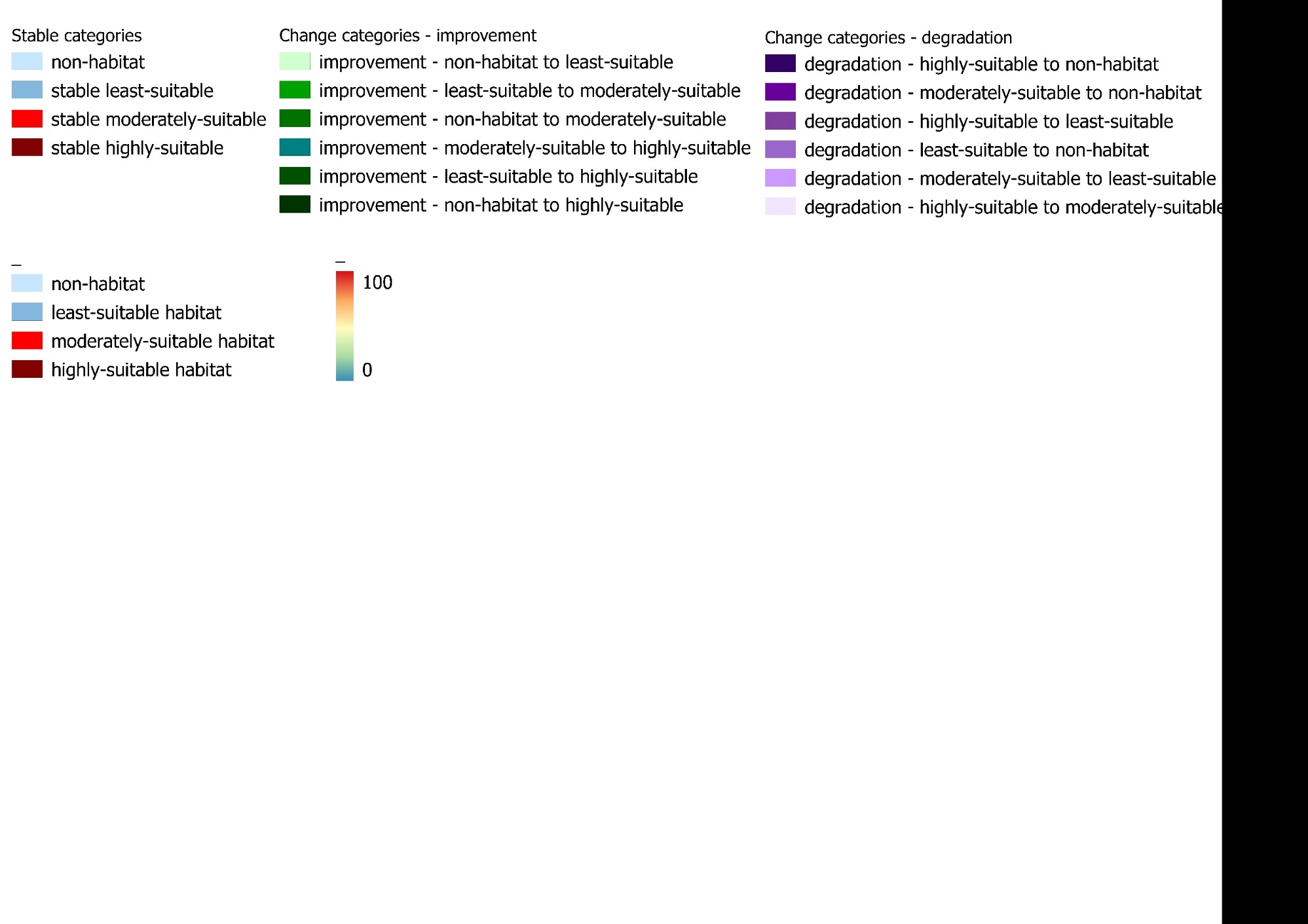 0-10 % - non-habitat
10-30 % - least-suitable habitat
30-55 % - moderately-suitable habitat
55-100 % - highly-suitable habitat
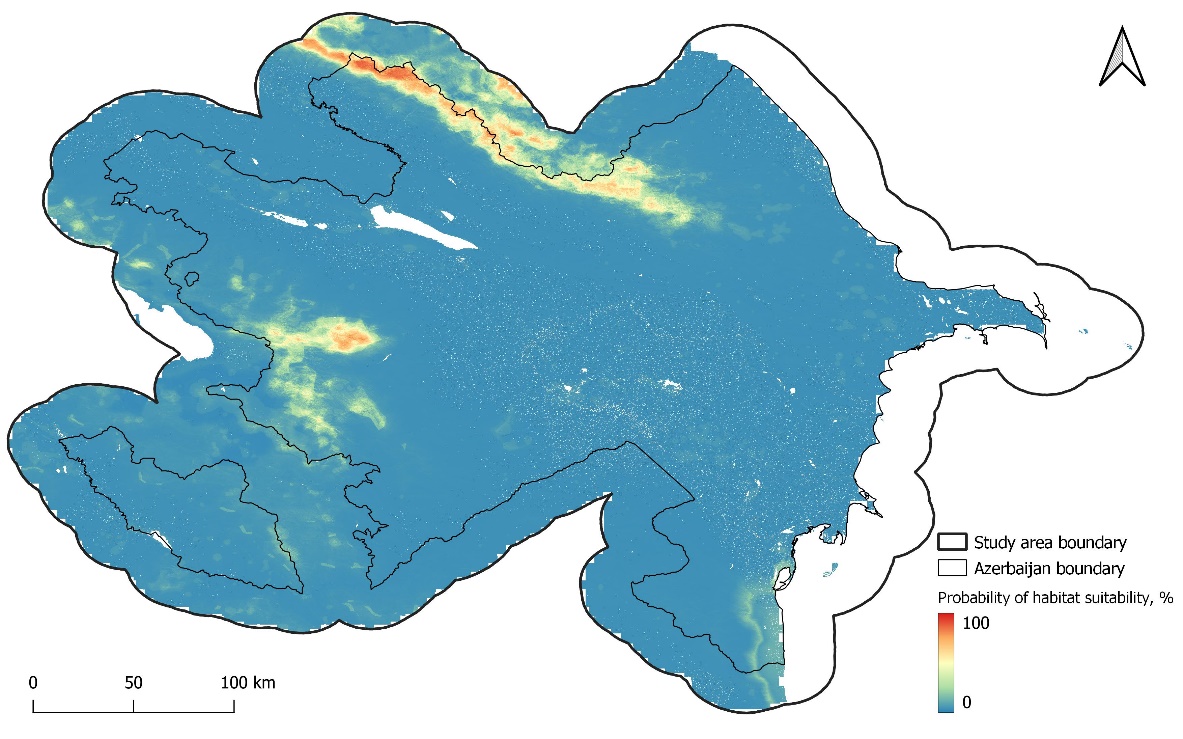 2021
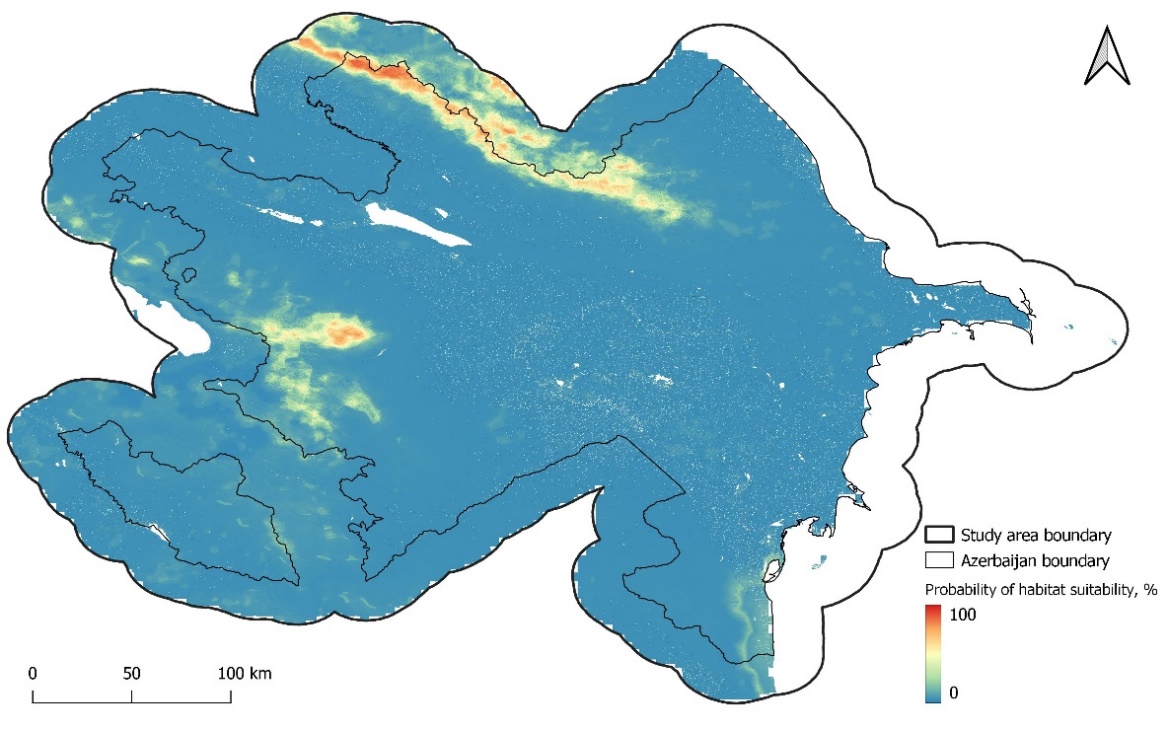 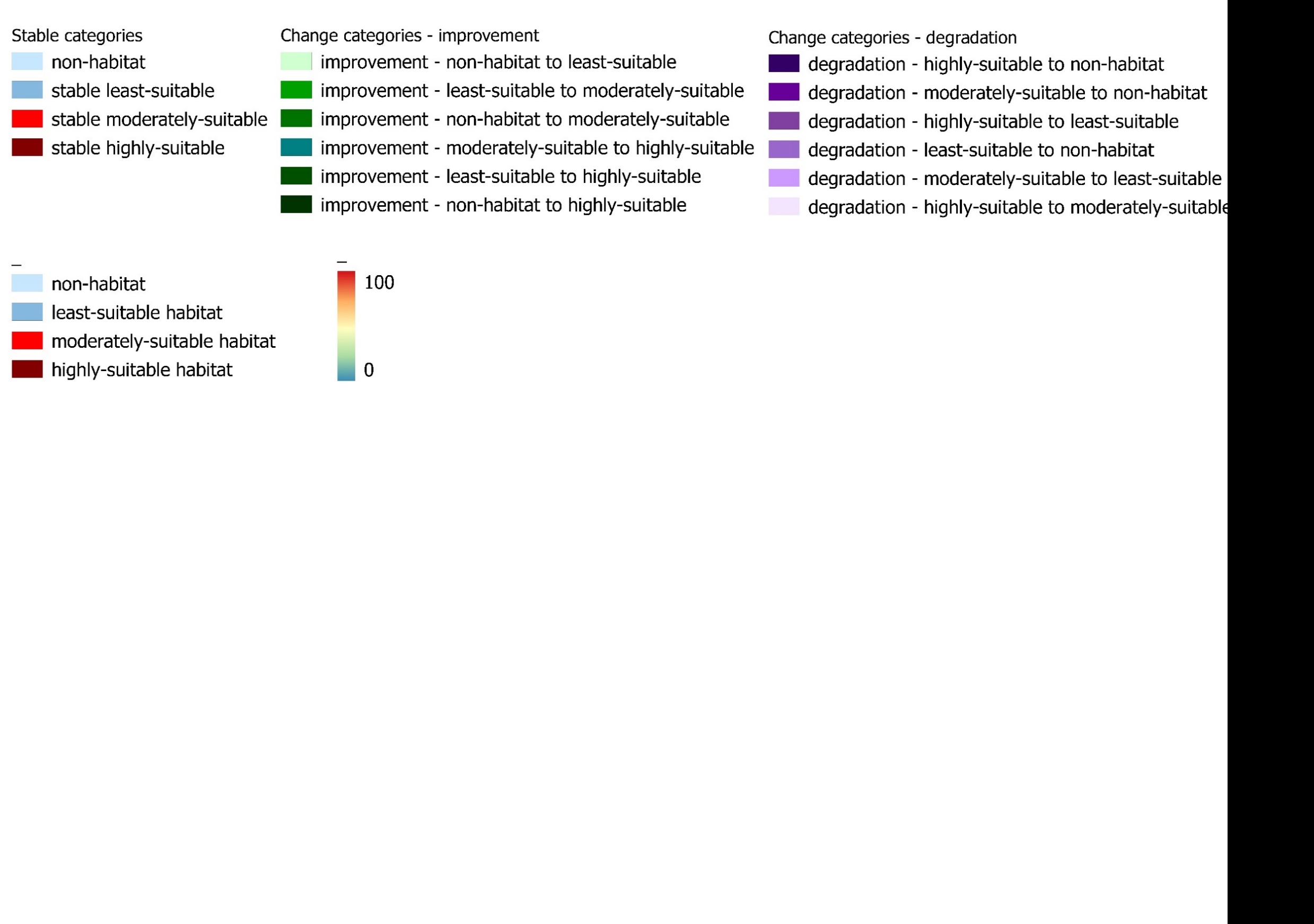 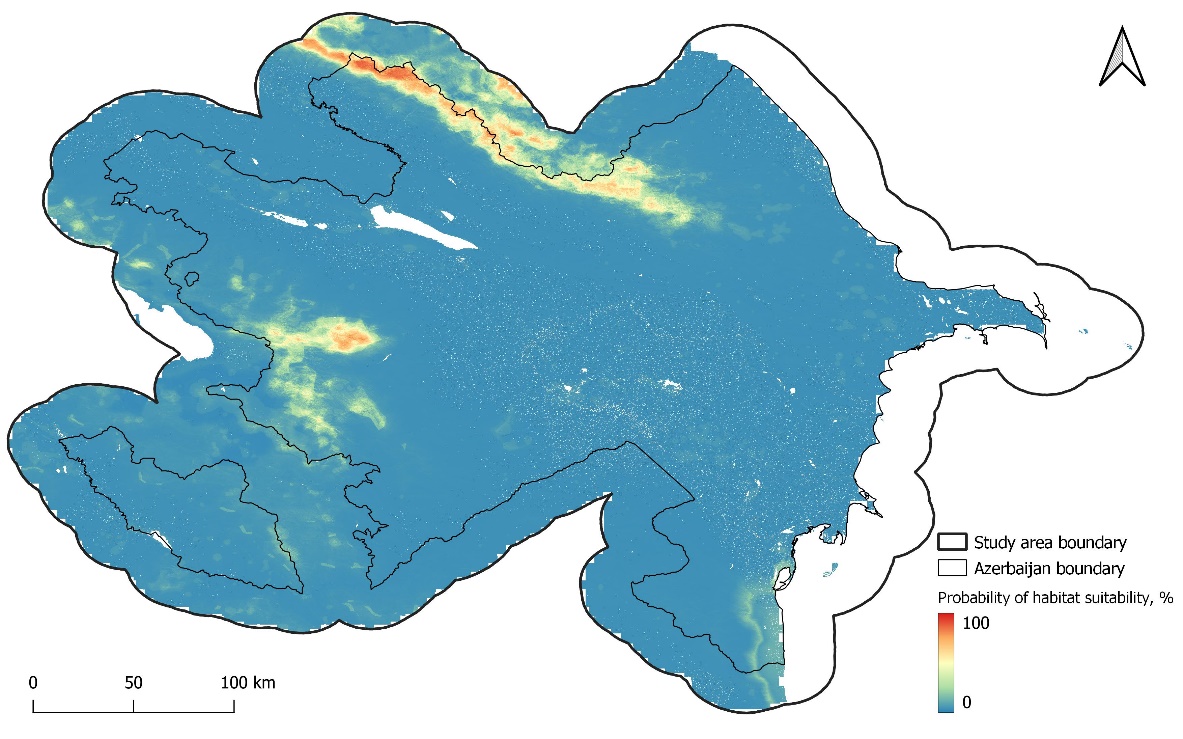 Categorical maps, tur (Capra cylindricornis)
1965
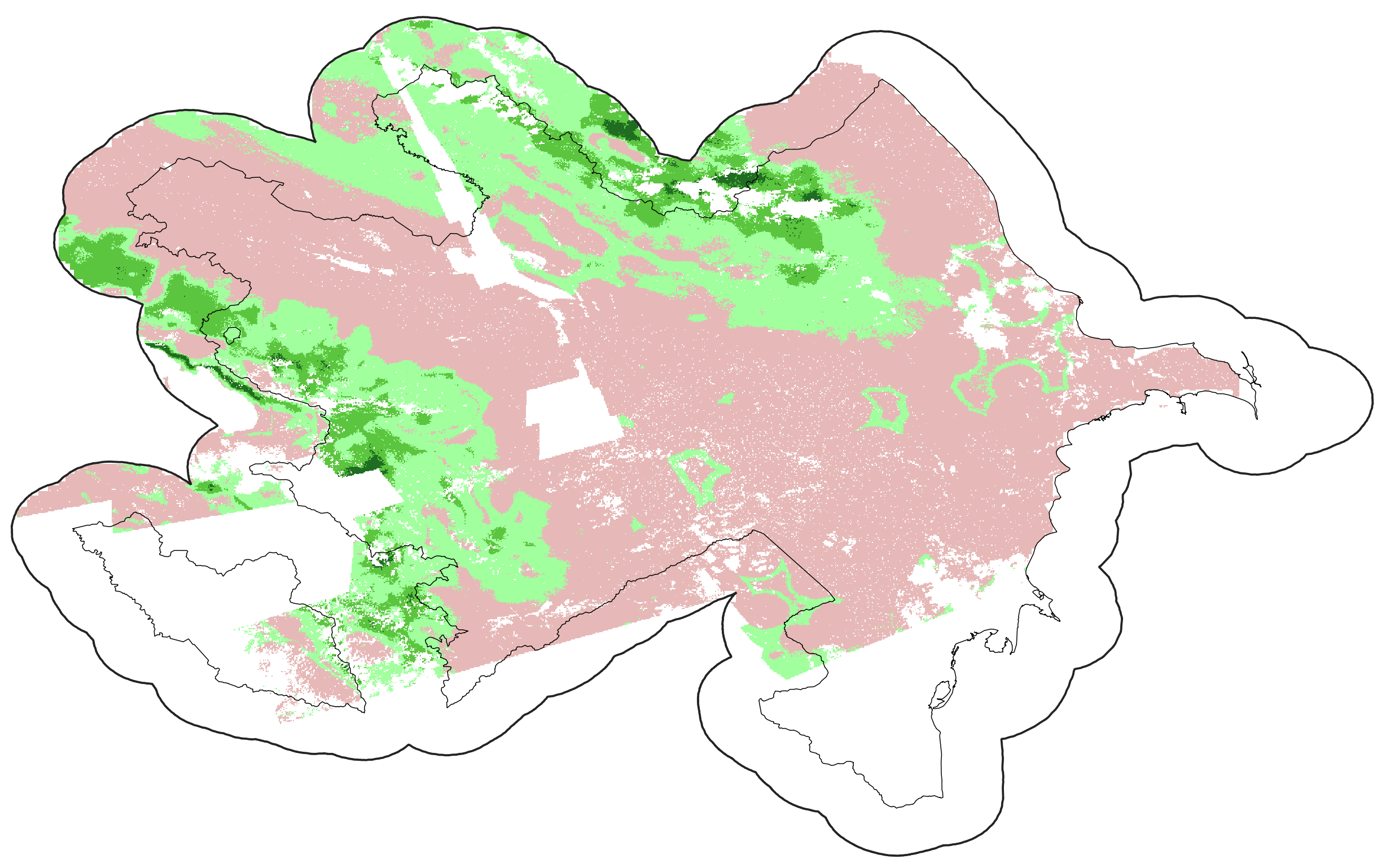 0-10 % - non-habitat
10-30 % - least-suitable habitat
30-55 % - moderately-suitable habitat
55-100 % - highly-suitable habitat
Change detection
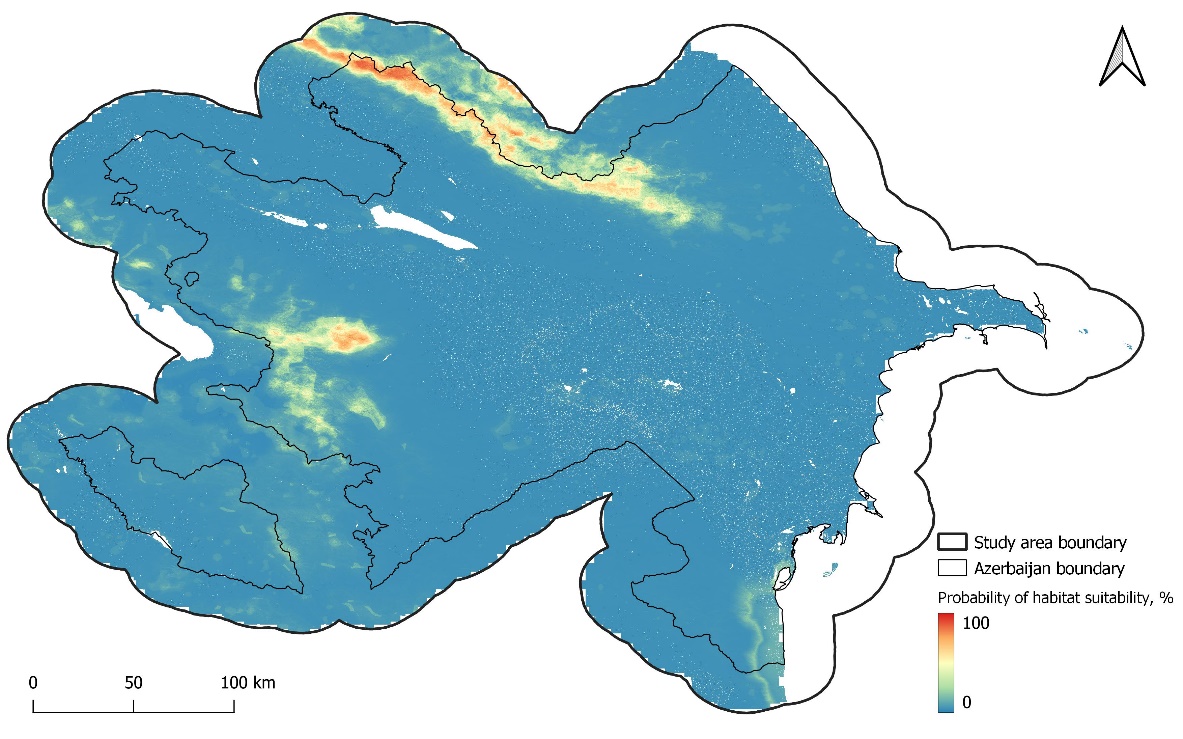 2021
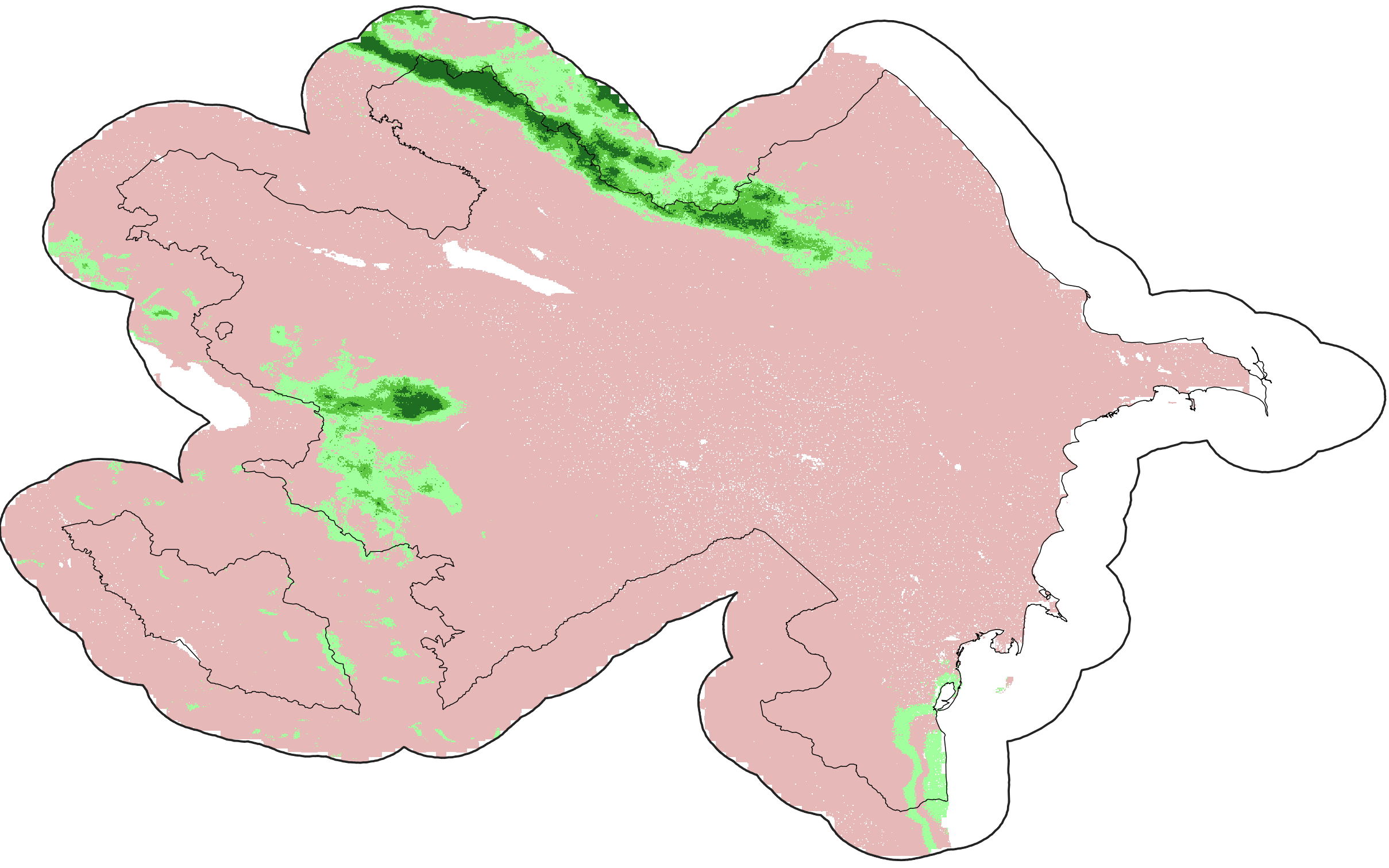 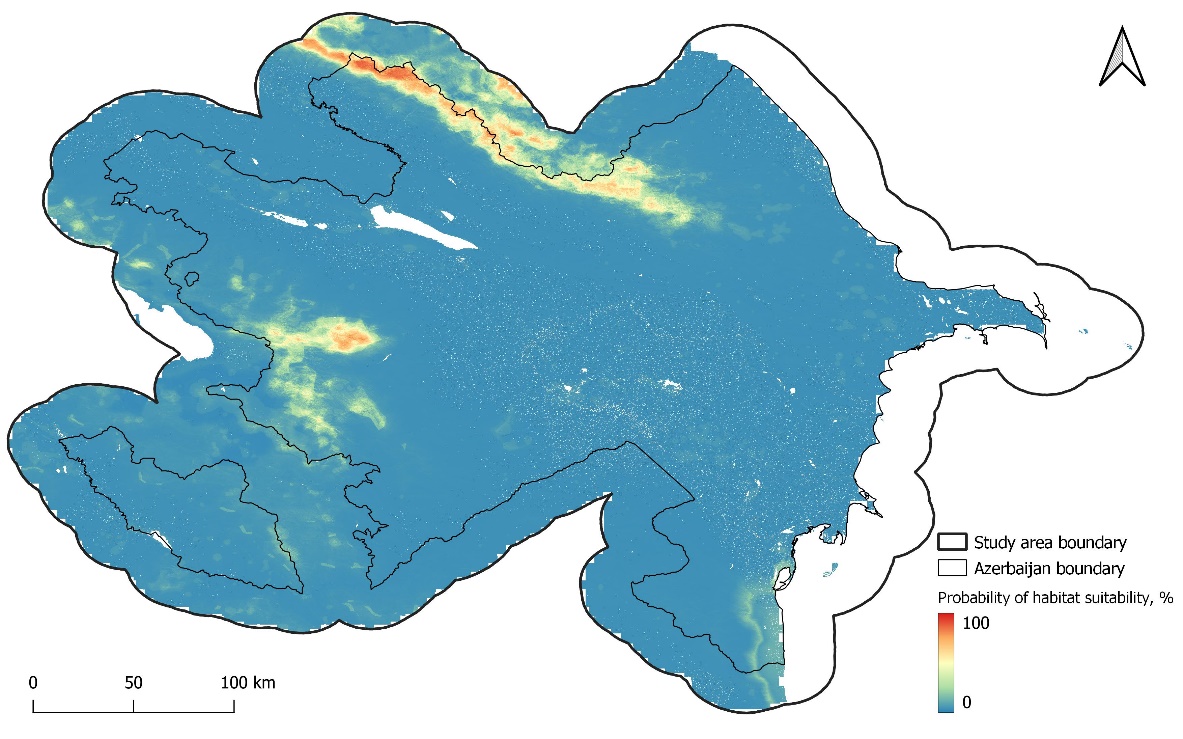 Introduction
Habitat change - Results
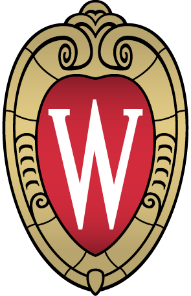 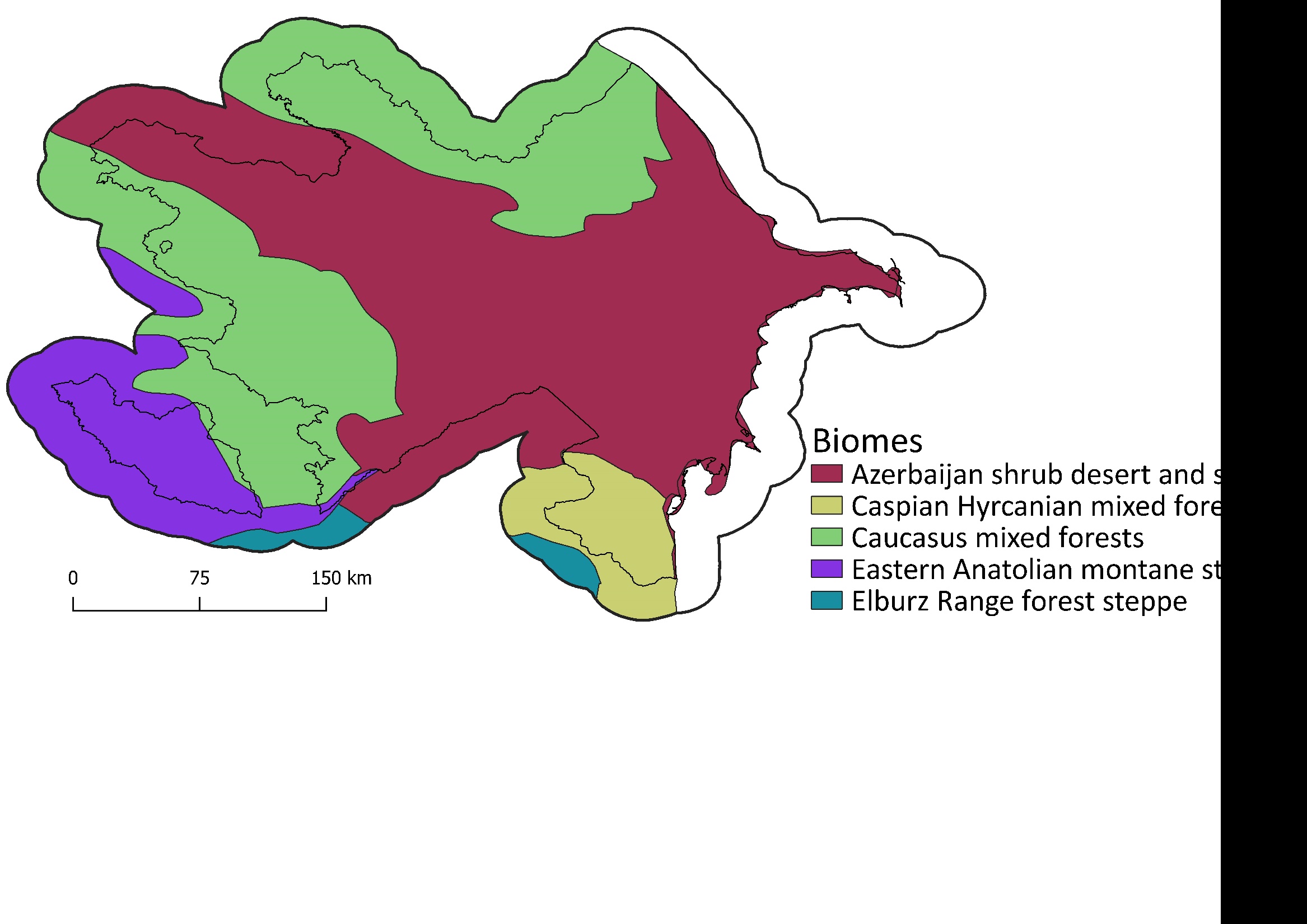 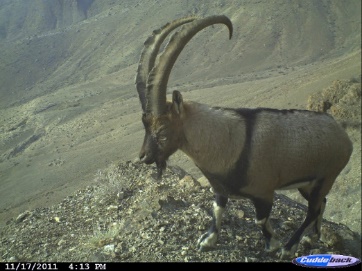 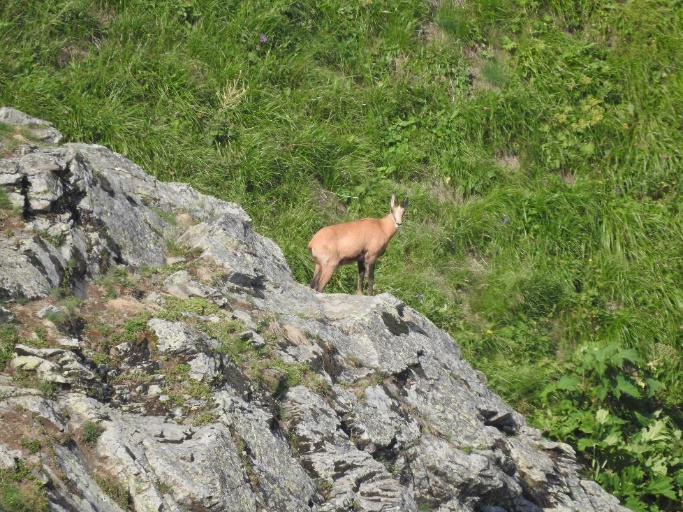 WWF Azerbaijan
A. Muradov
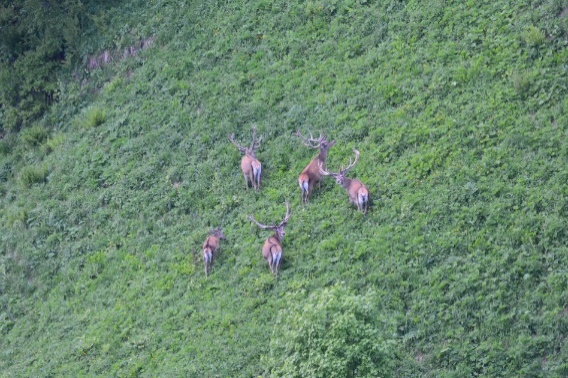 A. Muradov
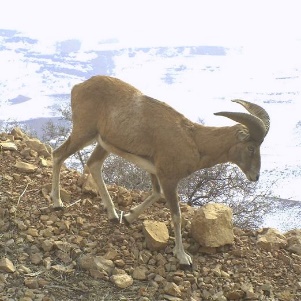 Biomes
Azerbaijan shrub desert and steppe
Caspian Hyrcanian mixed forests
Caucasus mixed forests
Eastern Anatolian montane steppe
Elburz Range forest steppe
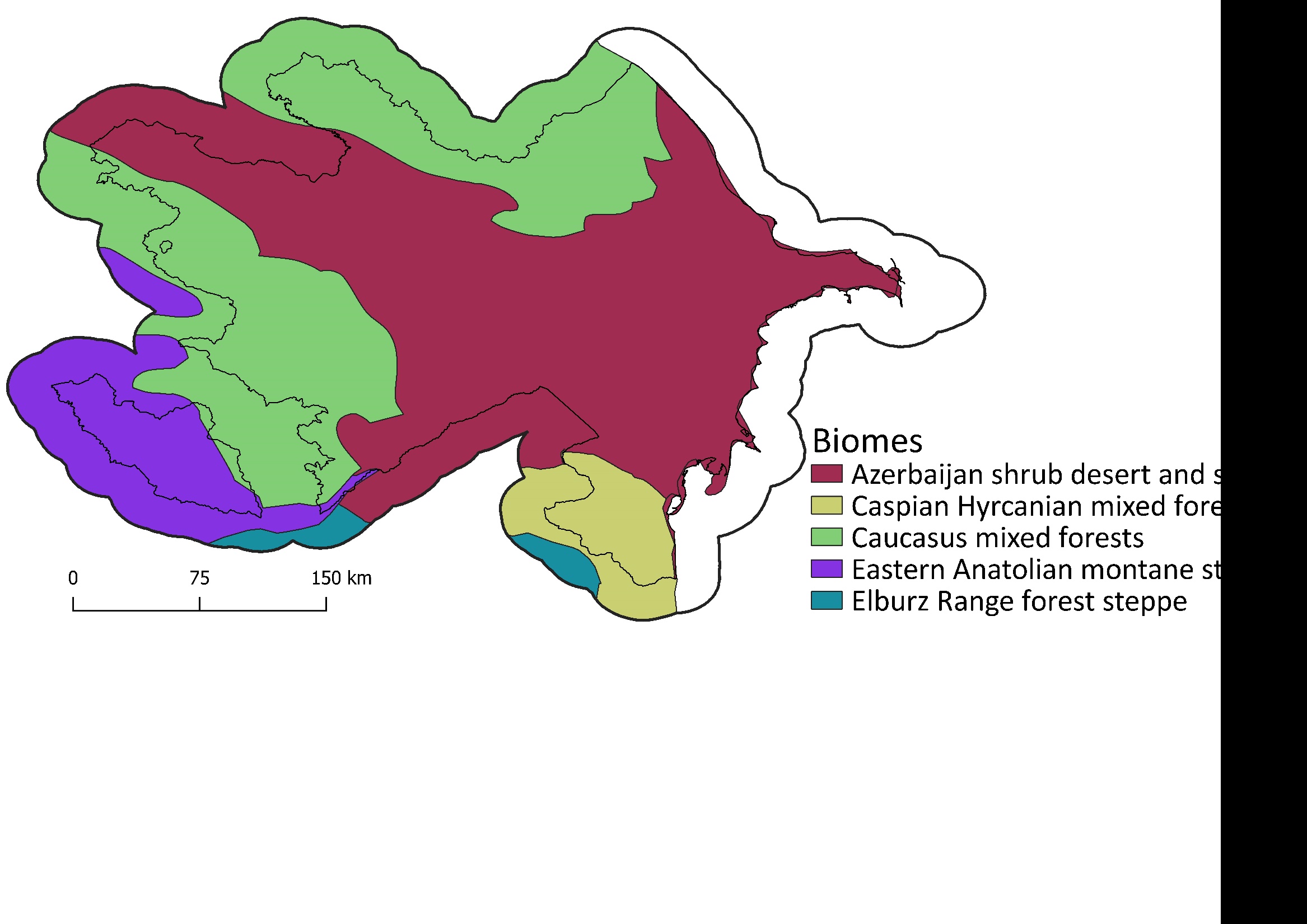 WWF Azerbaijan
Olson et al., 2001
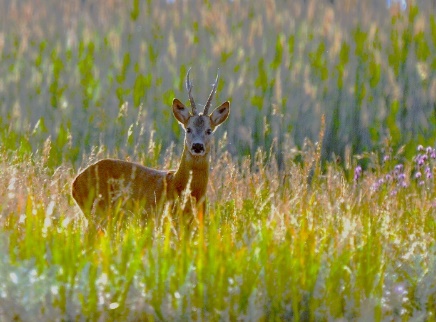 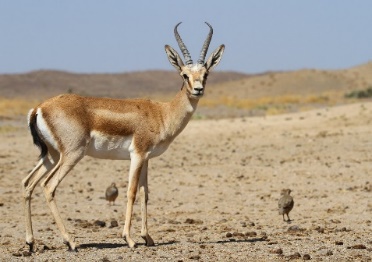 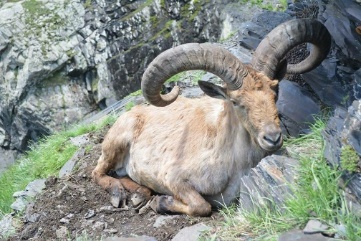 A. Lipkovich
A. Muradov
B. Ghorbani
Introduction
Habitat change - Results
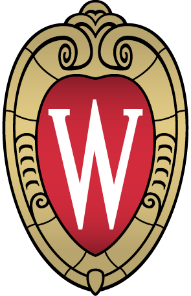 Azerbaijan shrub desert and steppe
Caucasus mixed forests
non-habitat
moderately-suitable habitat
least-suitable habitat
highly-suitable habitat
Introduction
Habitat change - Results
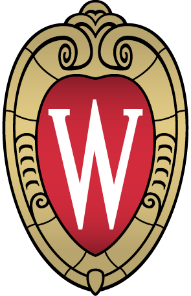 Azerbaijan shrub desert and steppe
Caucasus mixed forests
non-habitat
moderately-suitable habitat
least-suitable habitat
highly-suitable habitat
Introduction
Habitat change - Results
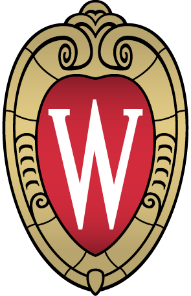 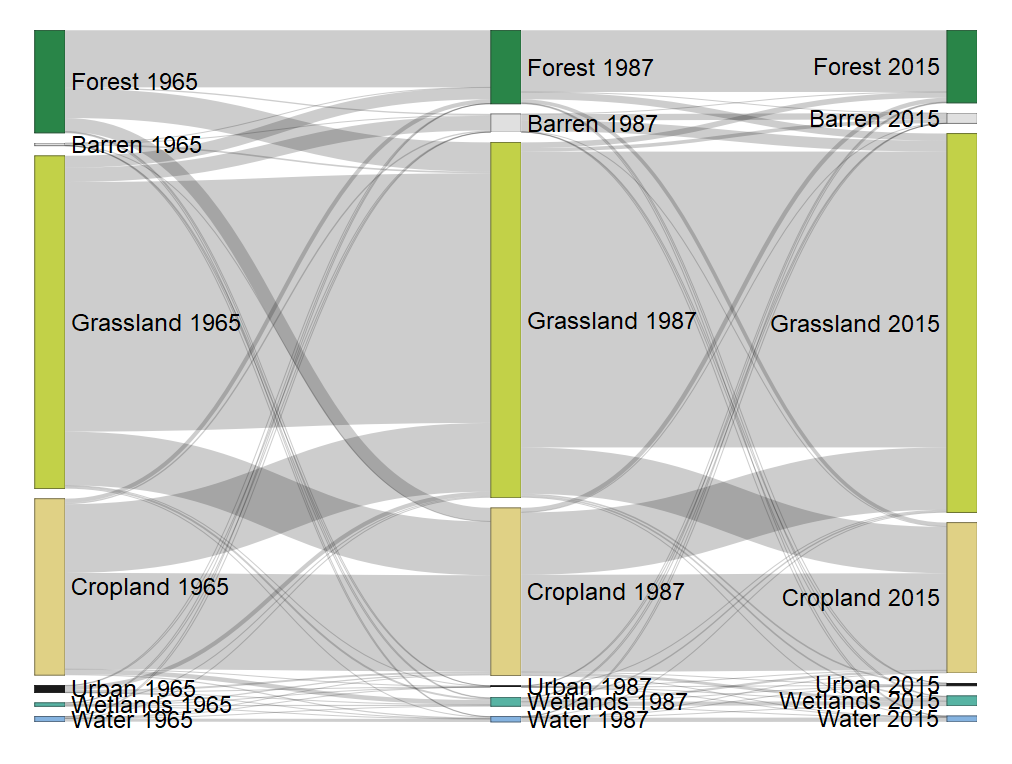 Introduction
Habitat change - Results
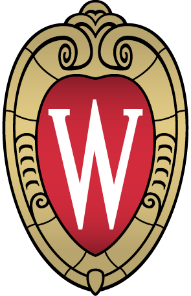 Azerbaijan shrub desert and steppe
Caucasus mixed forests
non-habitat
moderately-suitable habitat
least-suitable habitat
highly-suitable habitat
Introduction
Habitat change - Results
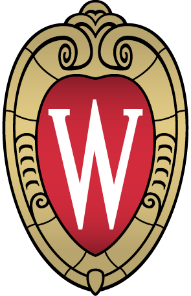 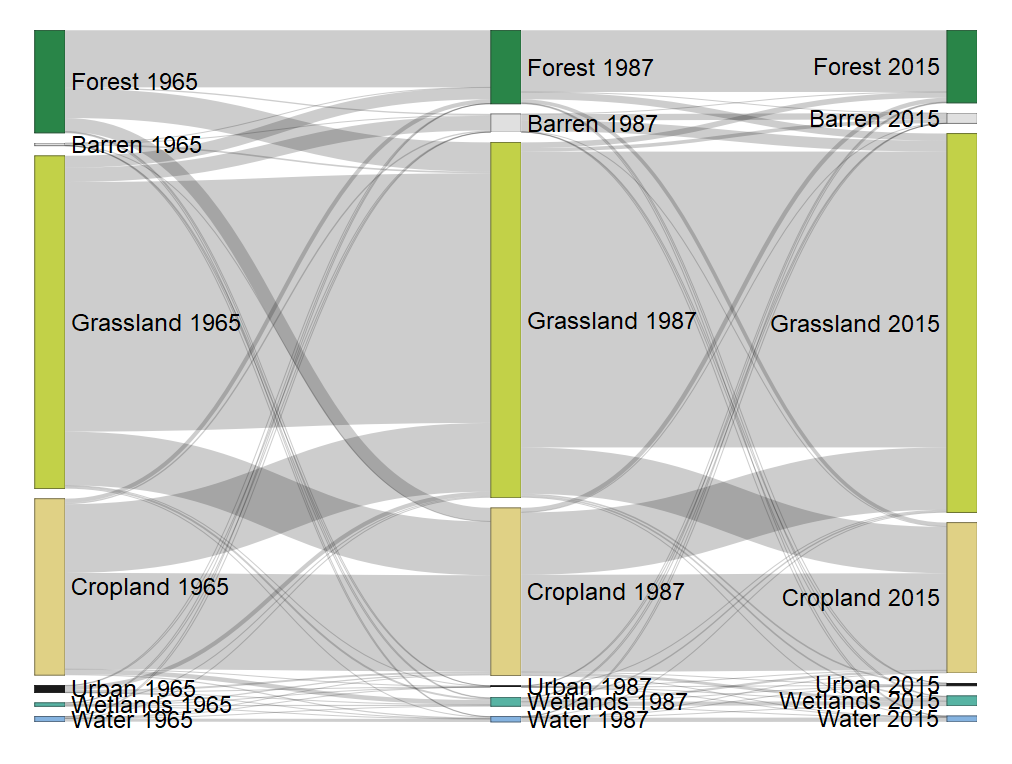 Introduction
Habitat change - Results
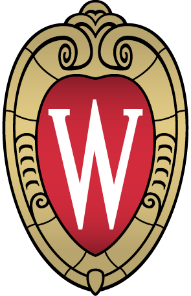 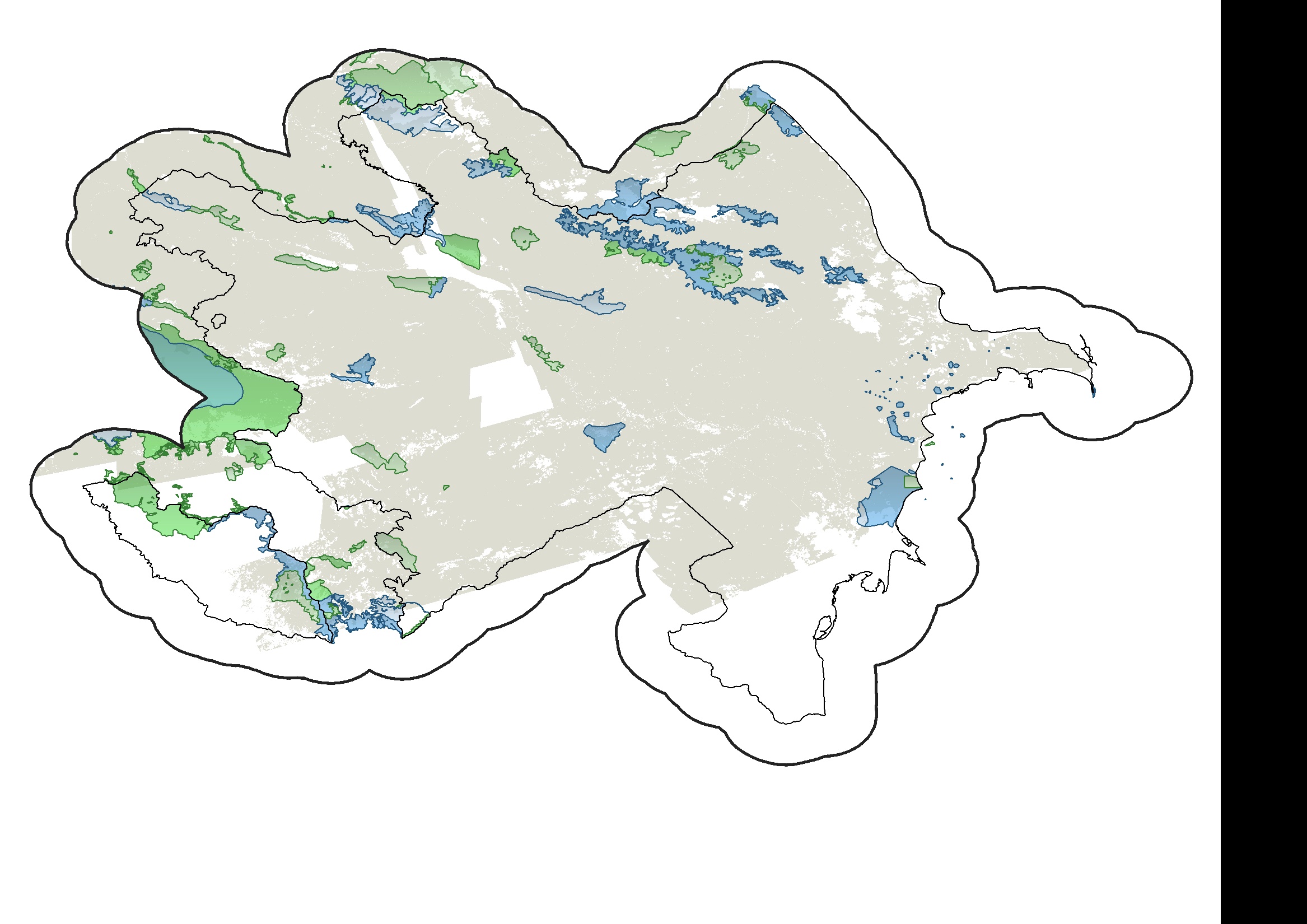 Change study area
Protected area by IUCN category:
       I-II
       III-VI
WDPA, 2023
Introduction
Habitat change - Results
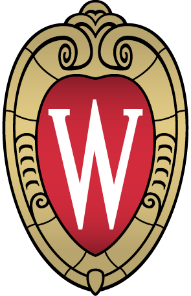 after 1990
1970-1990
IUCN category I-II
before 1970
non-habitat
moderately-suitable habitat
least-suitable habitat
highly-suitable habitat
Introduction
Habitat change - Results
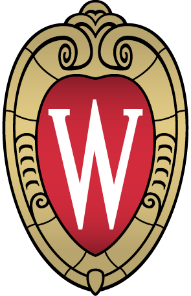 Red deer habitat in Goygol National park
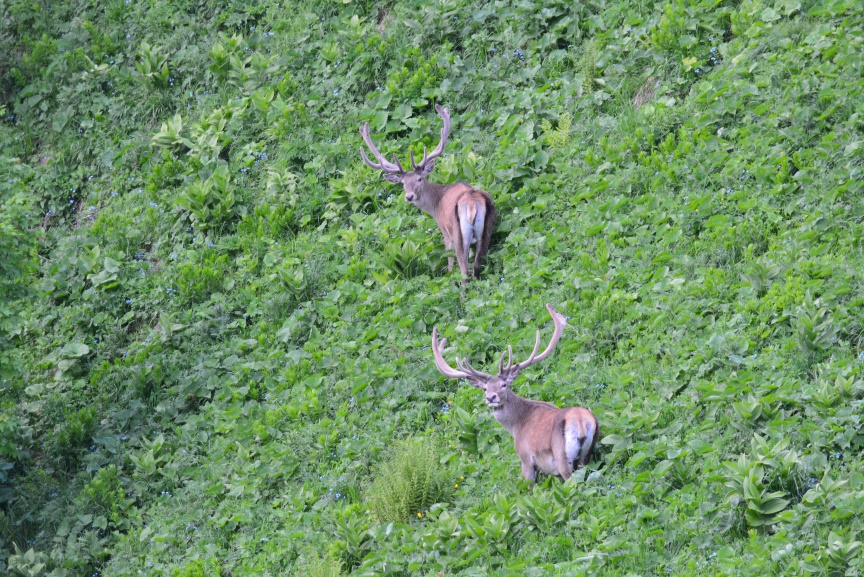 2021
1961
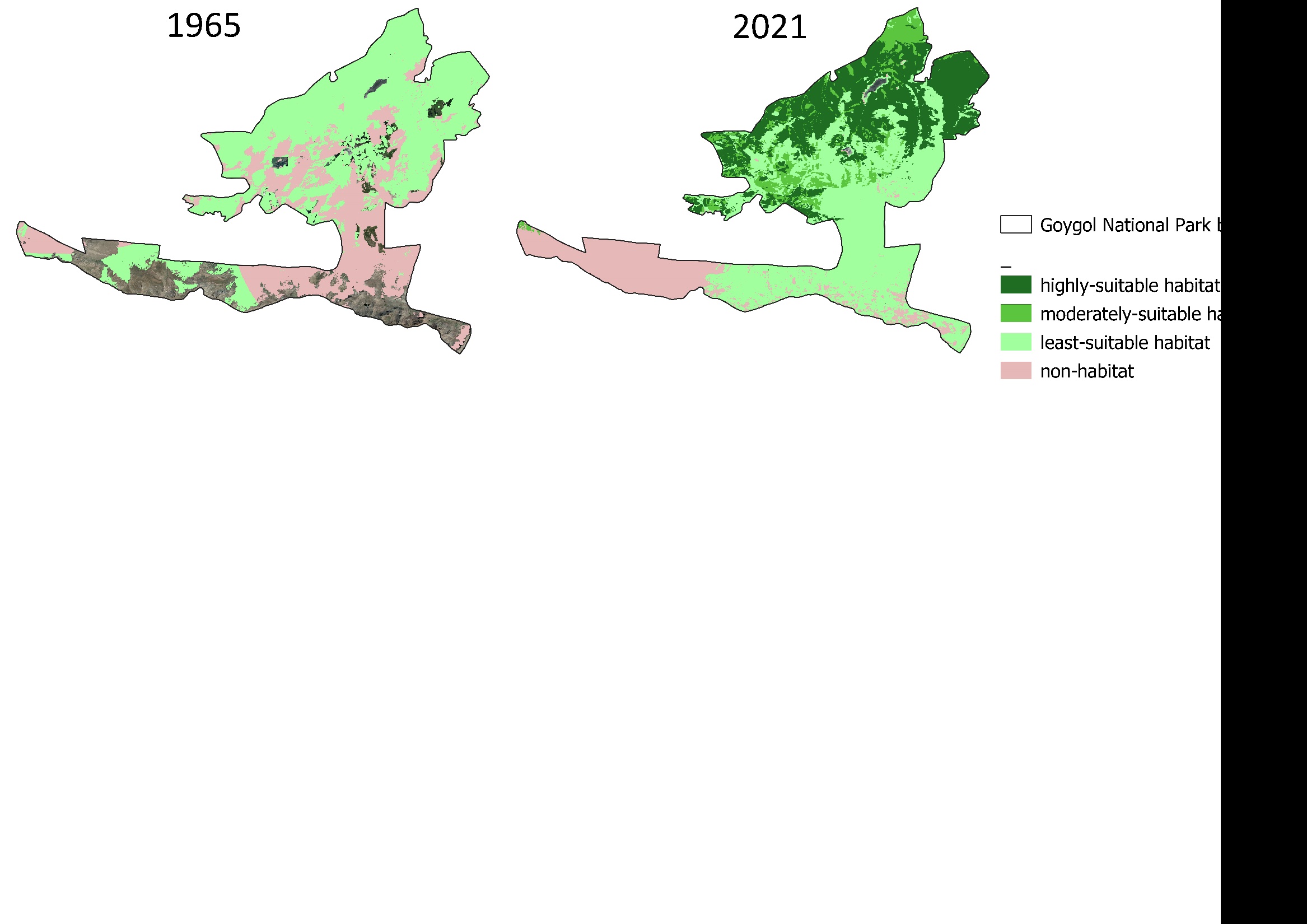 A. Muradov
non-habitat
moderately-suitable habitat
least-suitable habitat
highly-suitable habitat
Introduction
Habitat change - Conclusions
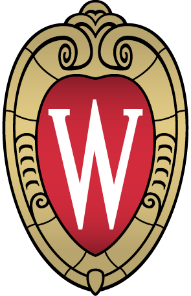 How to automatically map the land cover using high-resolution panchromatic historical spy satellite imagery?
How to quantify long-term land cover changes using multi-resolution satellite images?
How to assess habitat changes of wild ungulates, and evaluate how successful the protected areas were using Corona satellite data?
Introduction
Habitat change - Conclusions
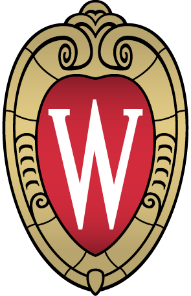 How to assess habitat changes of wild ungulates, and evaluate how successful the protected areas were using Corona satellite data?
- extend understanding of past habitat conditions to the 1960s
- reduce the shifting baseline syndrome
- highlight success of the protected areas in preserving and restoring habitats
- emphasize the close relationship between land use and habitat changes
Introduction
Overall conclusions & implications
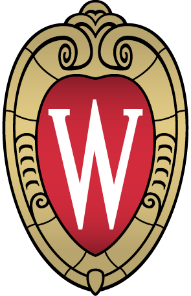 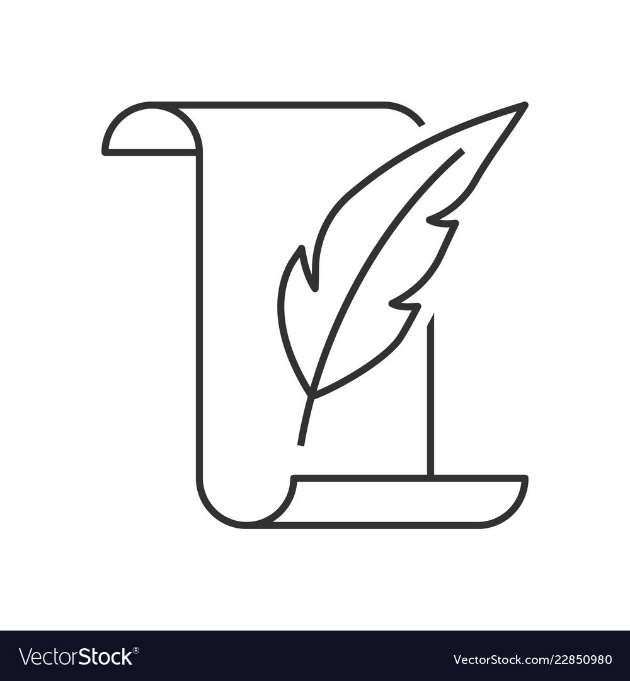 Scientific advancements
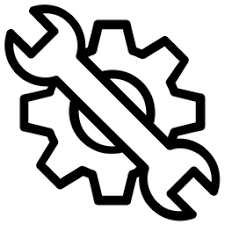 Methodological advancements
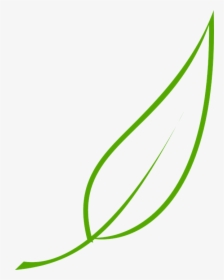 Management implications
Introduction
Scientific contribution
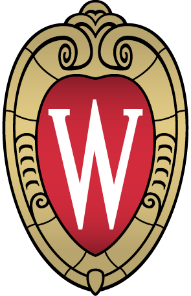 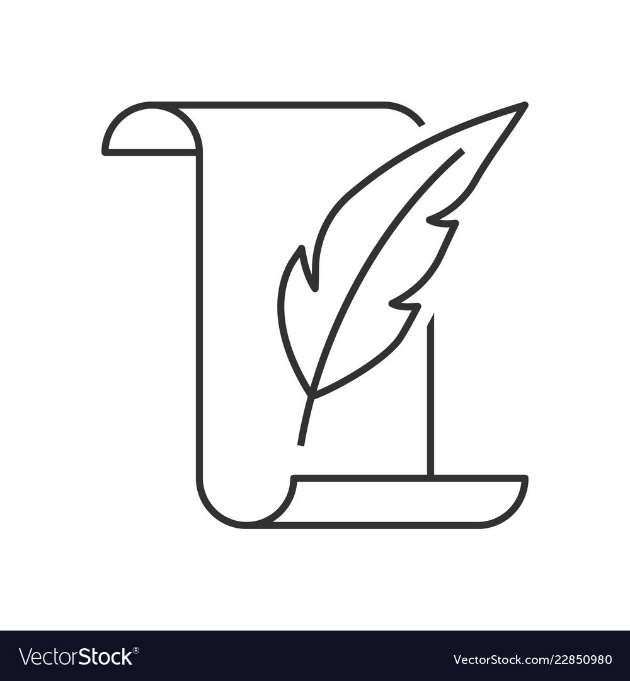 Scientific advancements
advance the understanding of landscape dynamics and habitat changes

quantify long-term land cover trends in the former Soviet states

uncover how past land use decisions dictate current land cover

revisit a period when major global events took place

uncover important historical patterns of land cover changes
Introduction
Methodological advancements
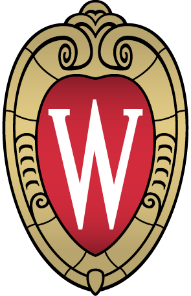 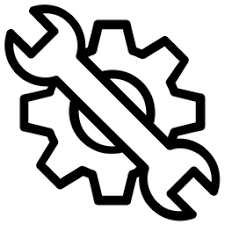 Methodological advancements
apply and optimize approaches for processing high-resolution historical imagery

present a novel workflow for 2.5-m Corona spy satellite imagery

map for the first time large-area land cover (240,000 km2) for broad land cover types
Introduction
Management implications
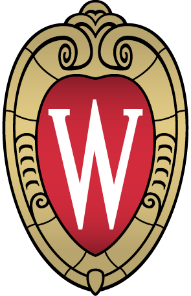 In the Caucasus:
support cross-border conservation and management
inform plans to create new protected areas
deliver results to local and international conservation organizations
Globally:
provide informed decision-making in land use planning
use 1960s data for management today
help increase ecosystem resilience
reduce shifting baseline syndrome
prevent species’ extinction
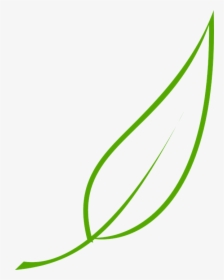 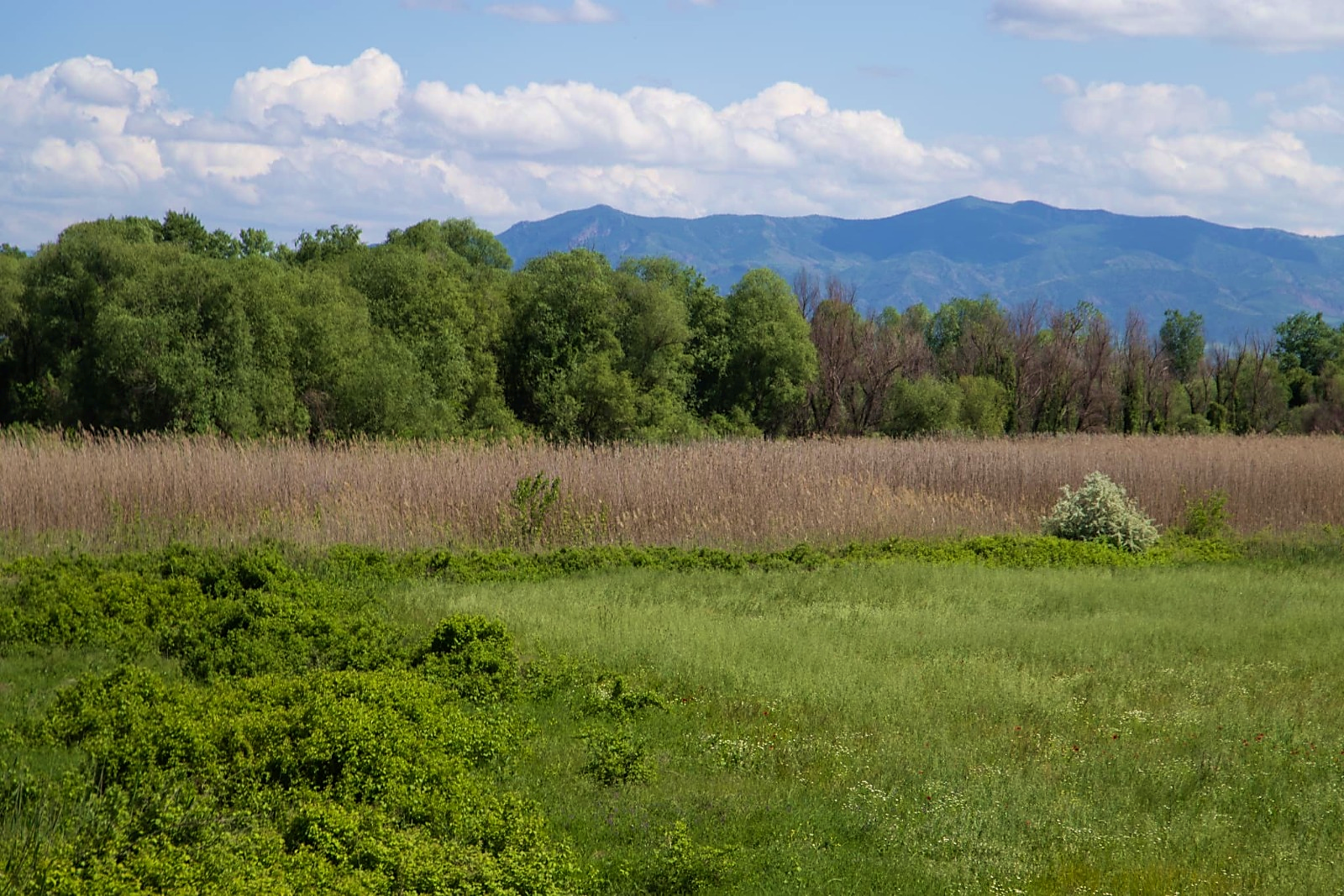 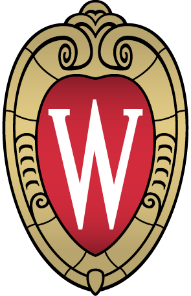 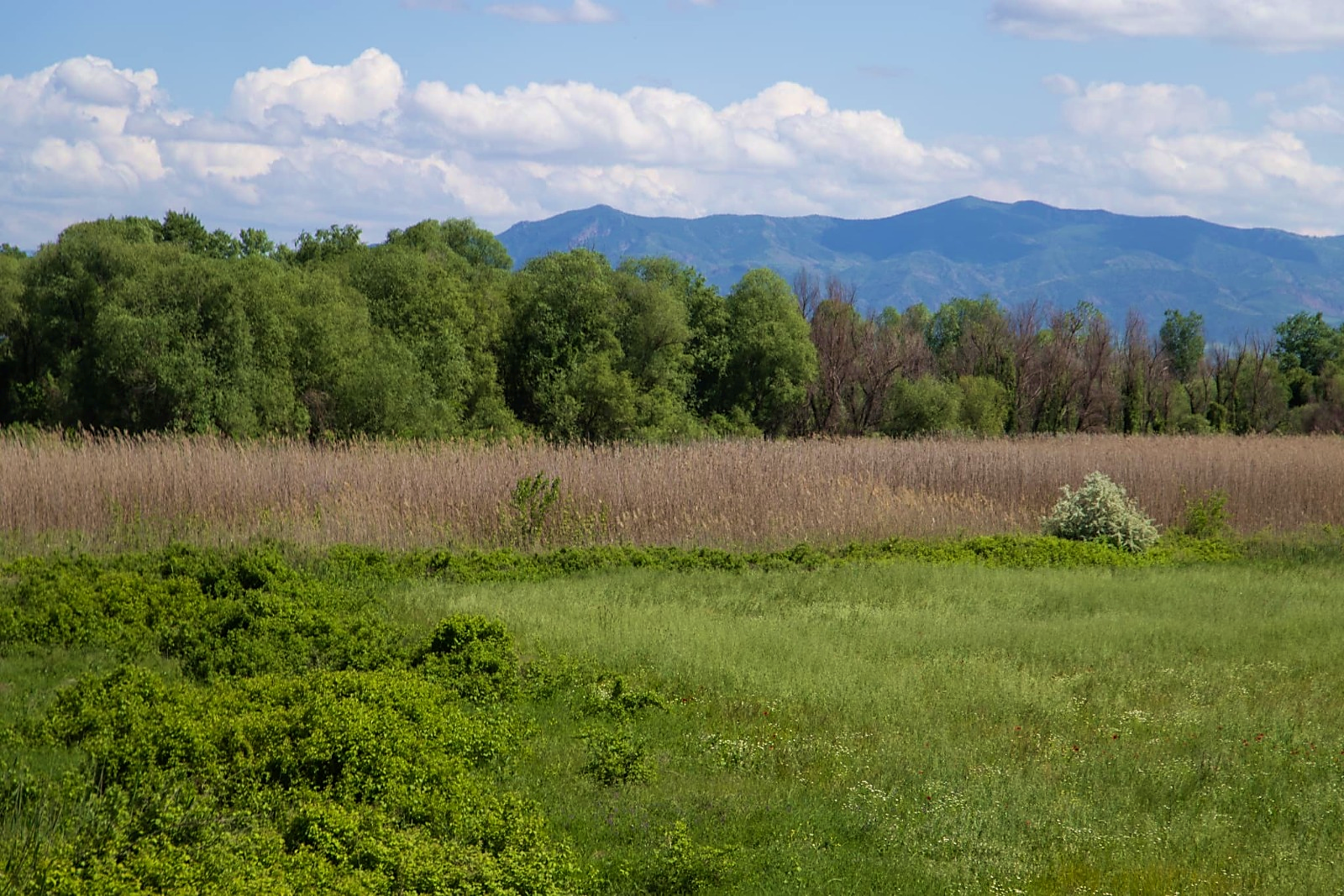 © Ali Rza
Introduction
Thank you!
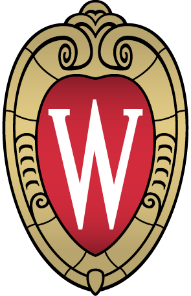 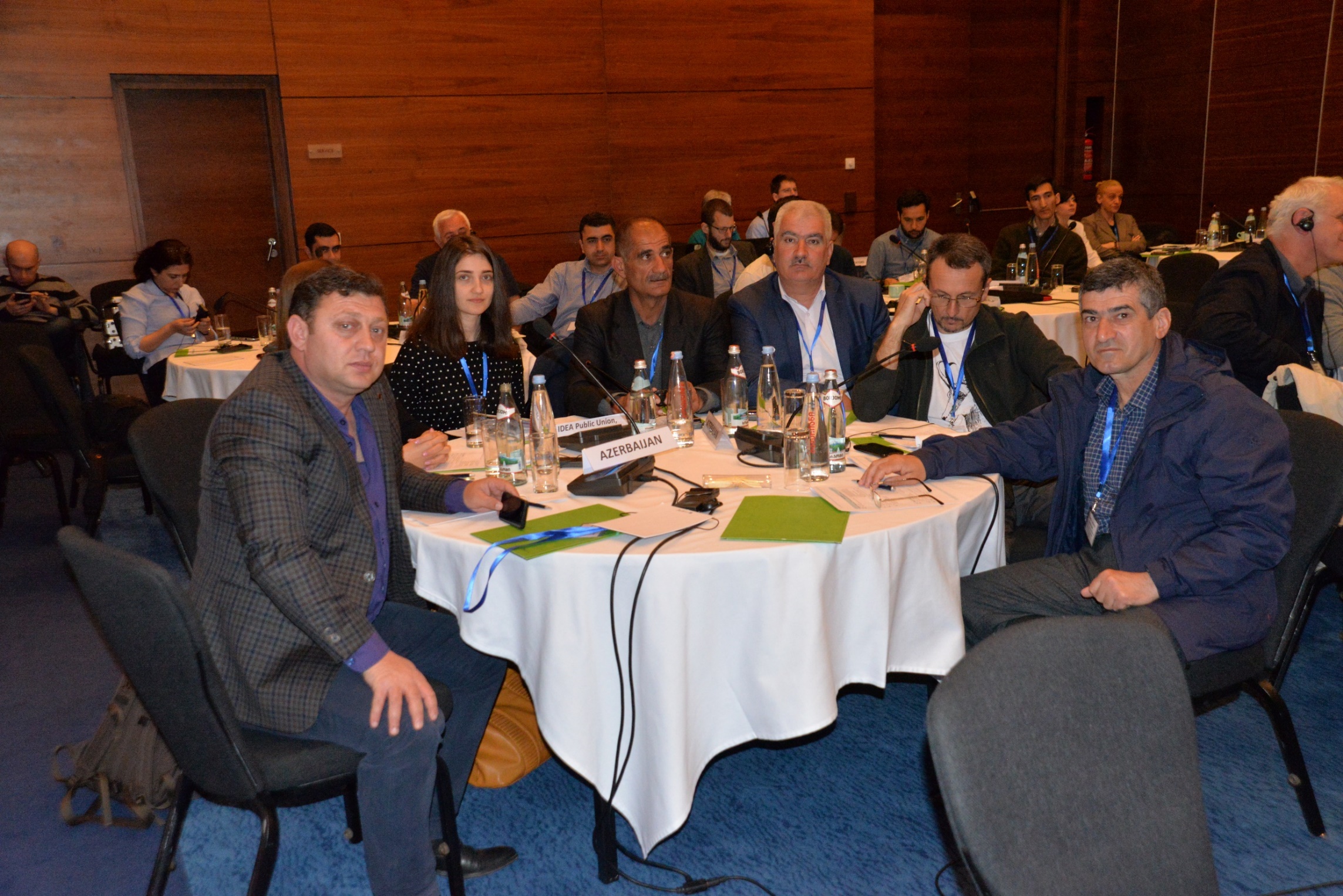 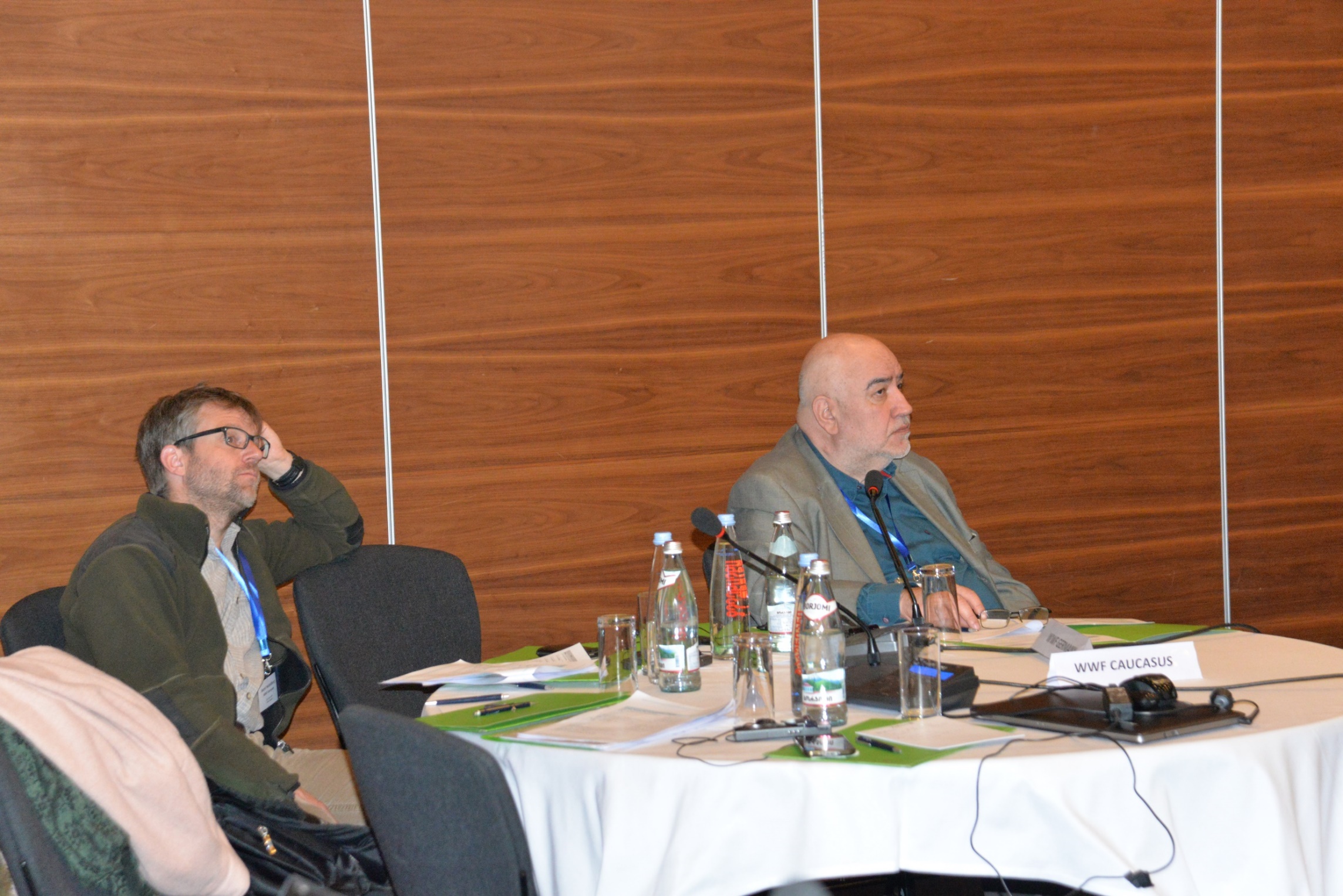 Introduction
Thank you!
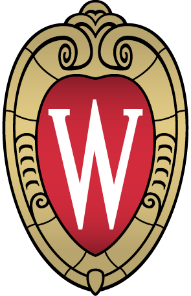 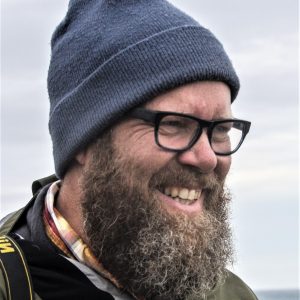 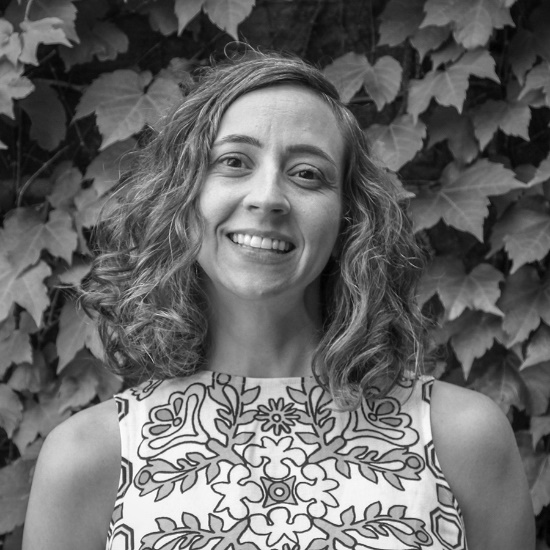 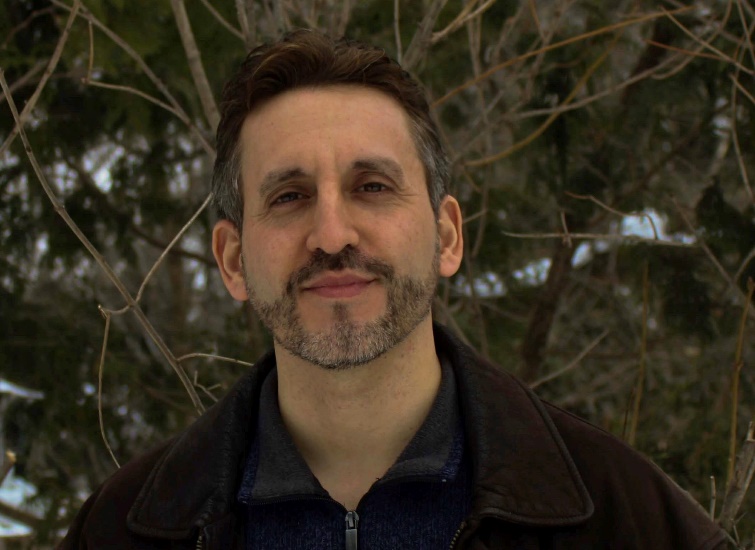 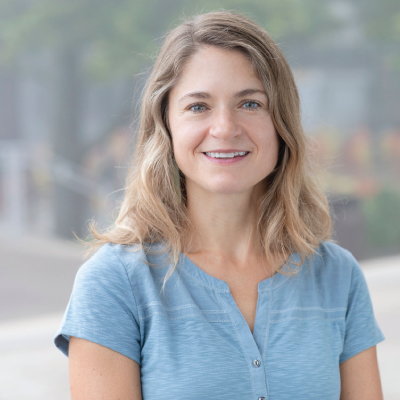 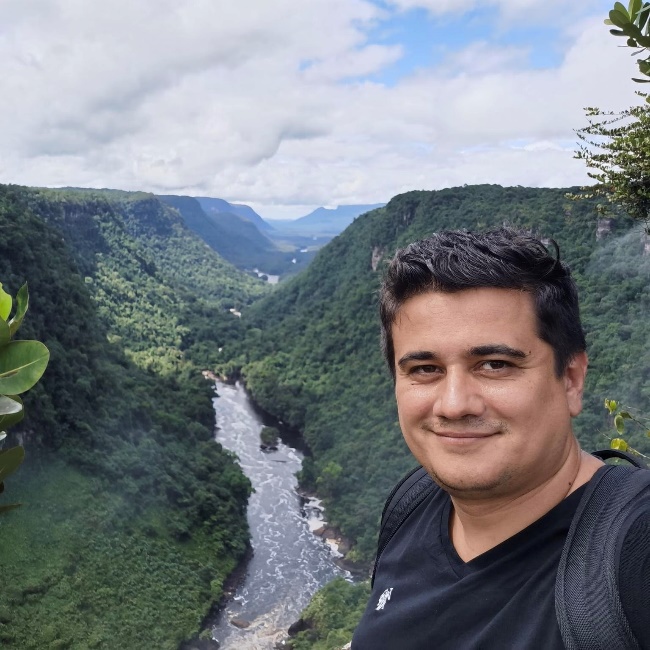 Volker
Radeloff
Annemarie
Schneider
Benjamin
Zuckerberg
Holly
Gibbs
Mihai D. 
Nita
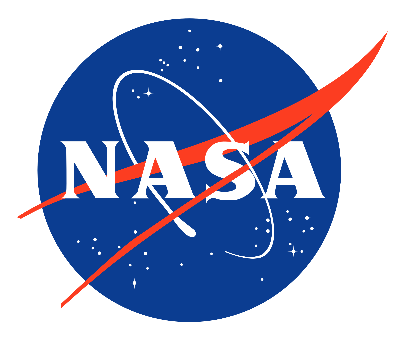 Introduction
Thank you!
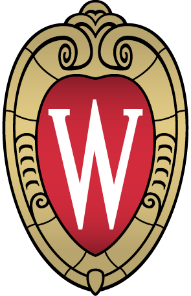 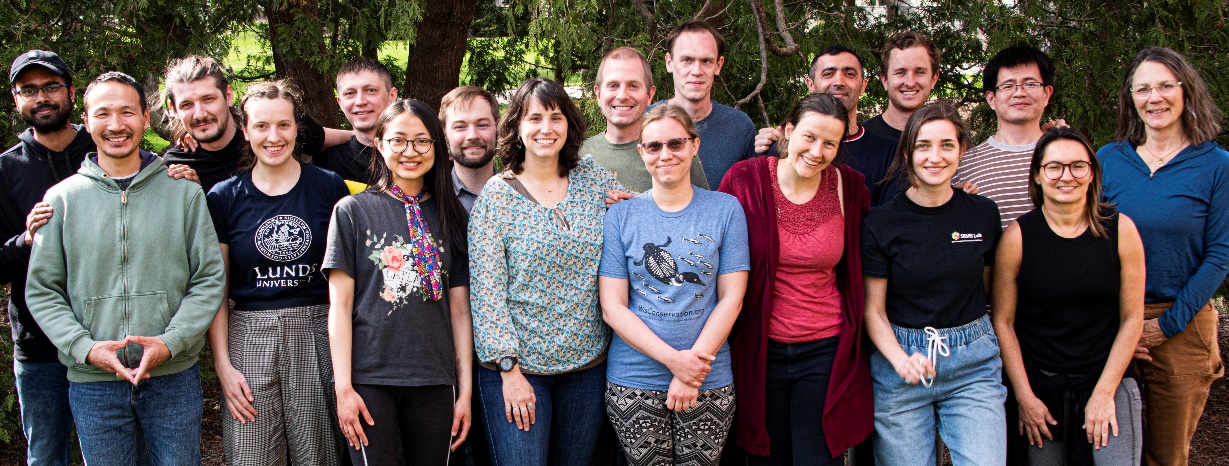 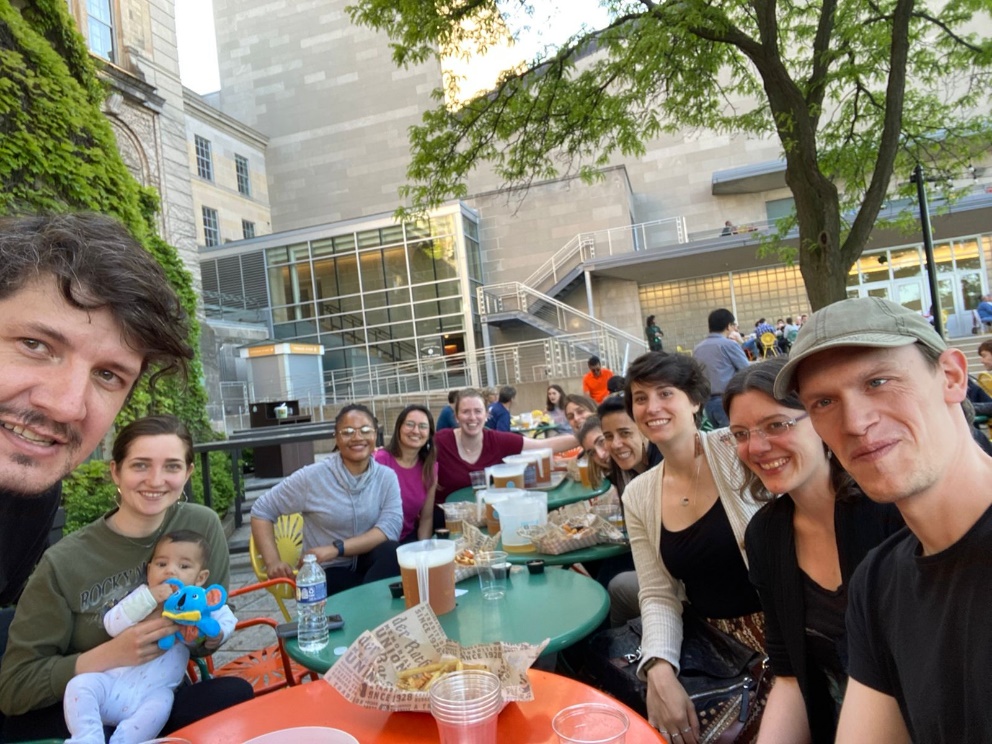 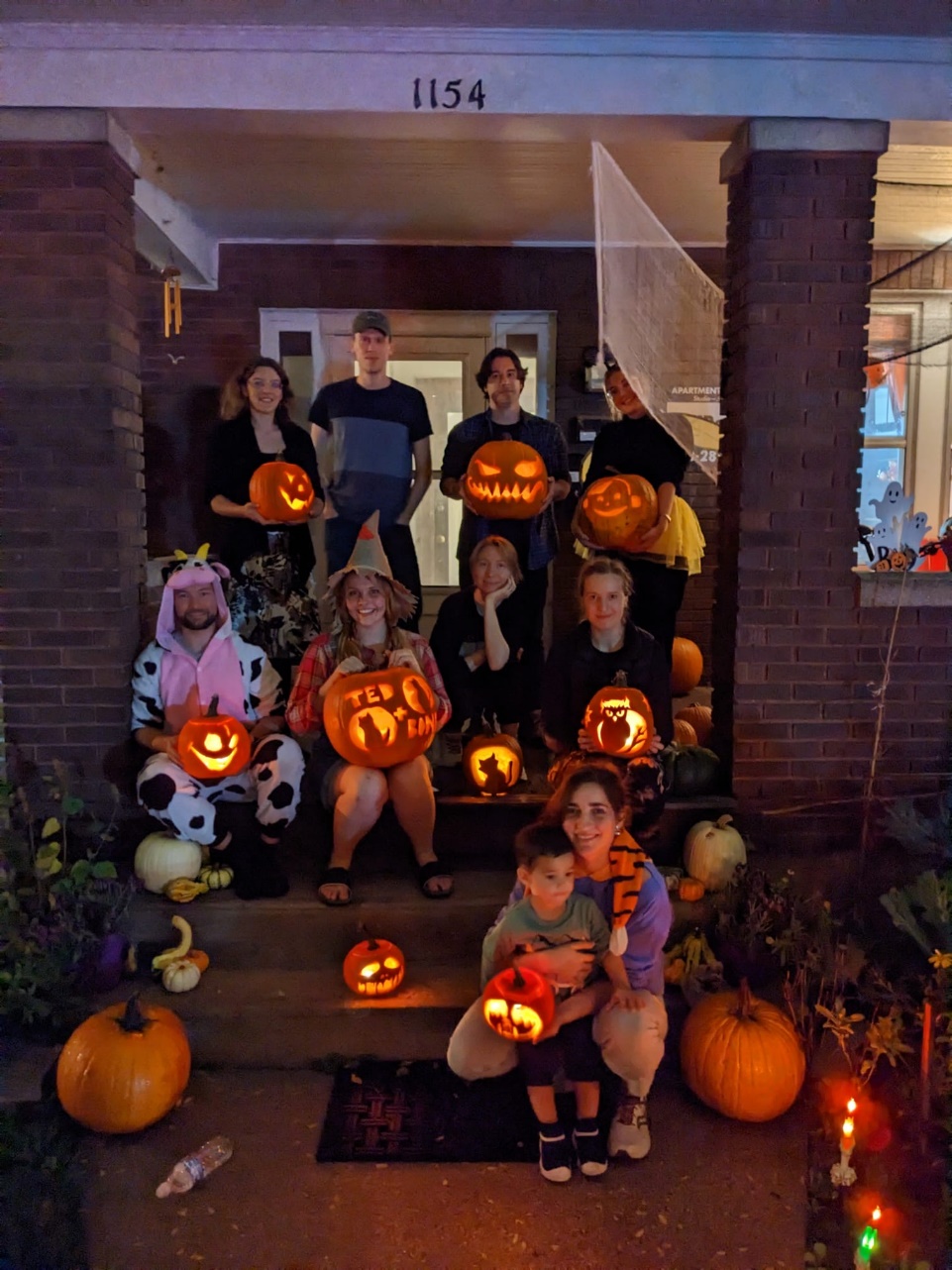 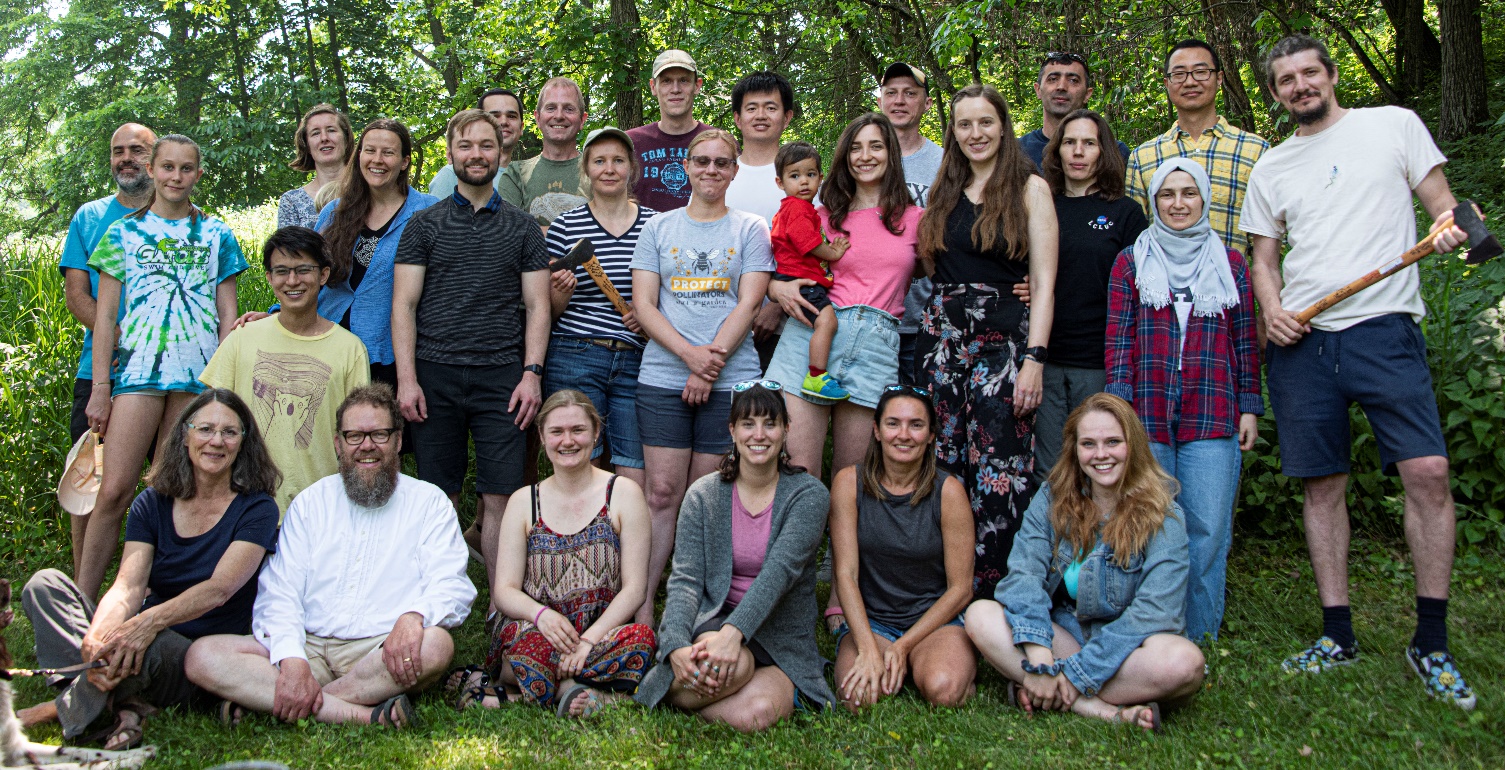 Introduction
Thank you!
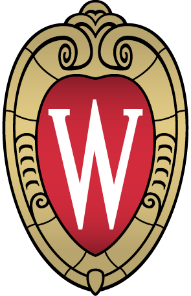 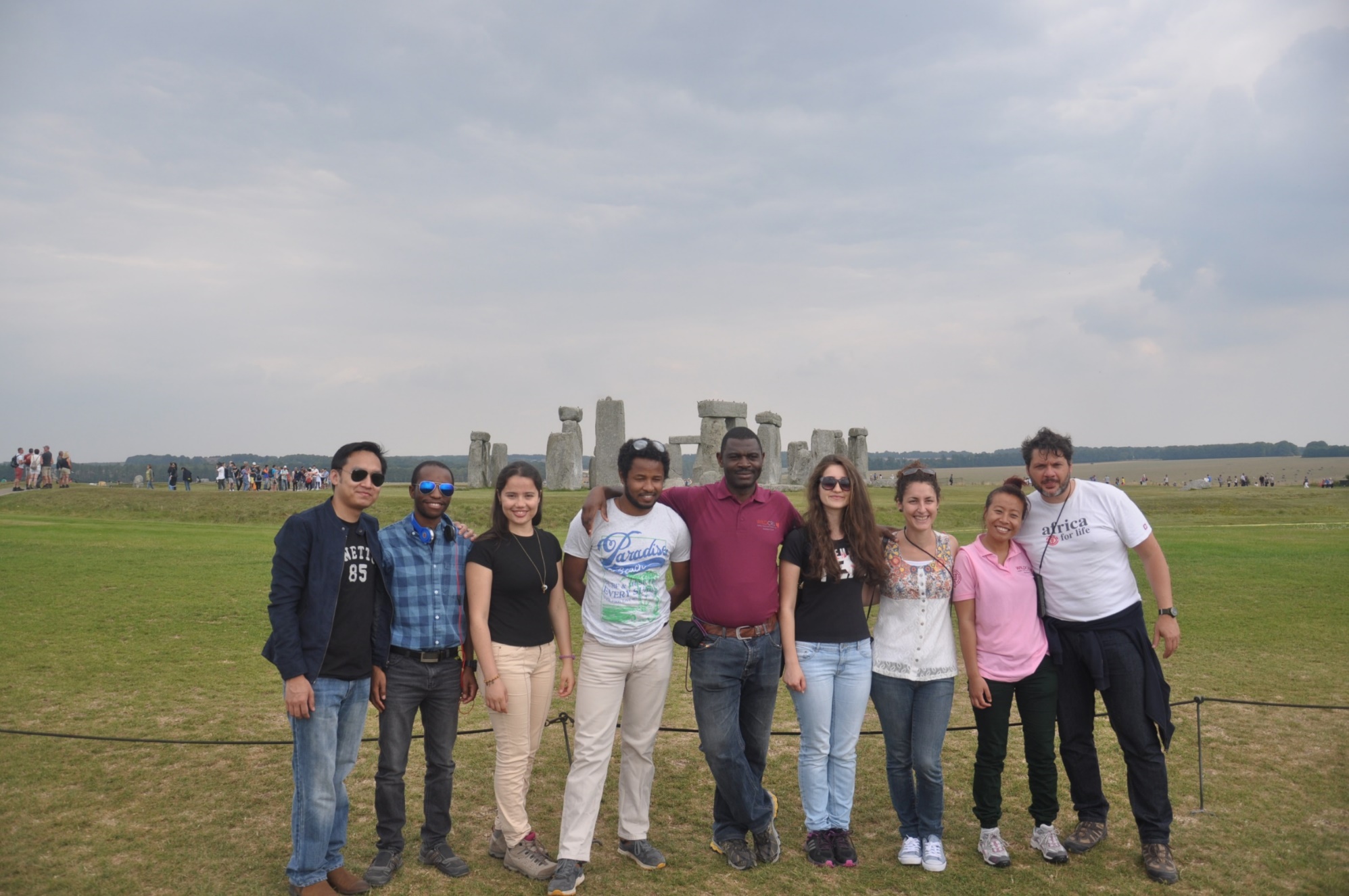 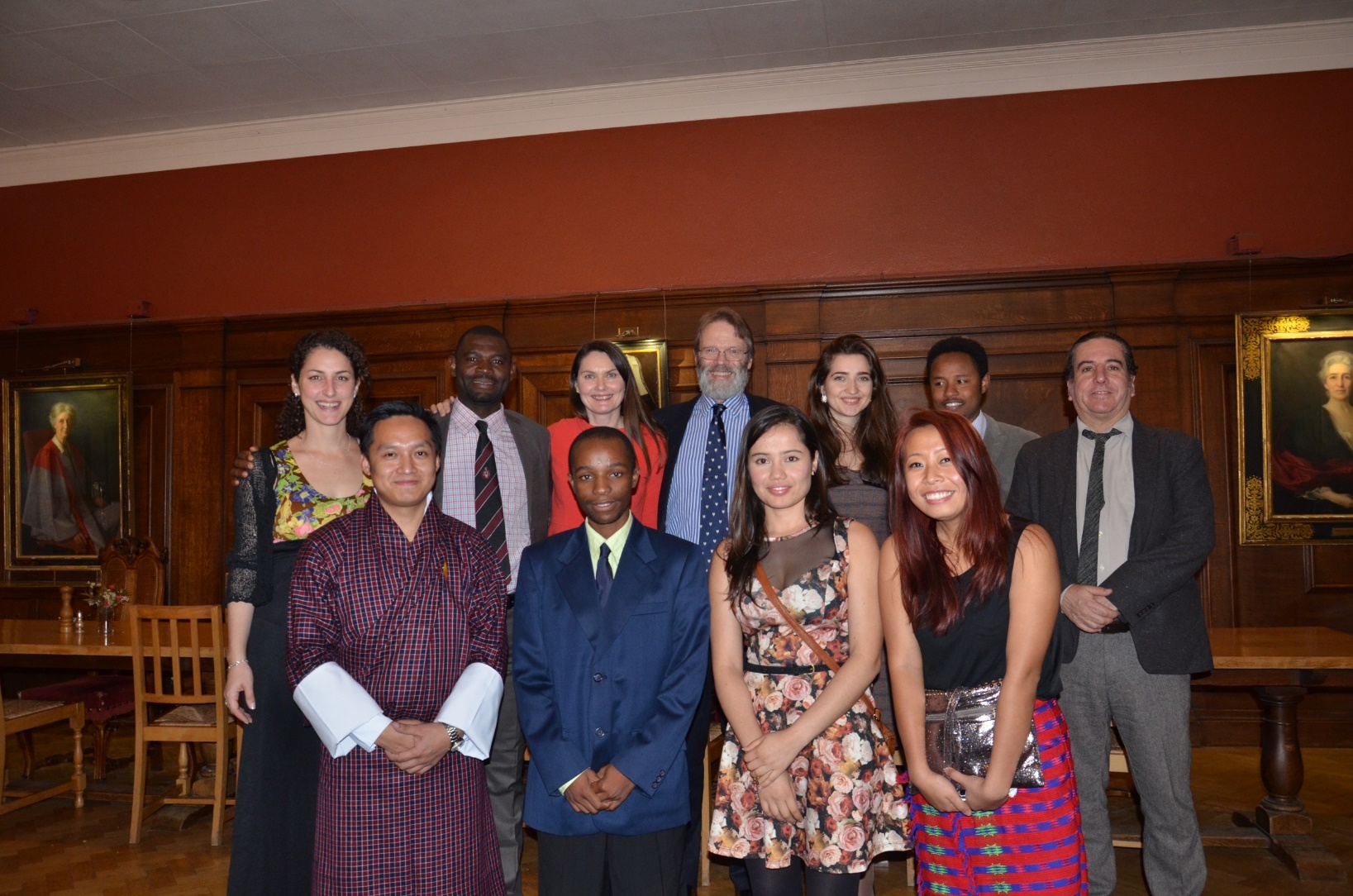 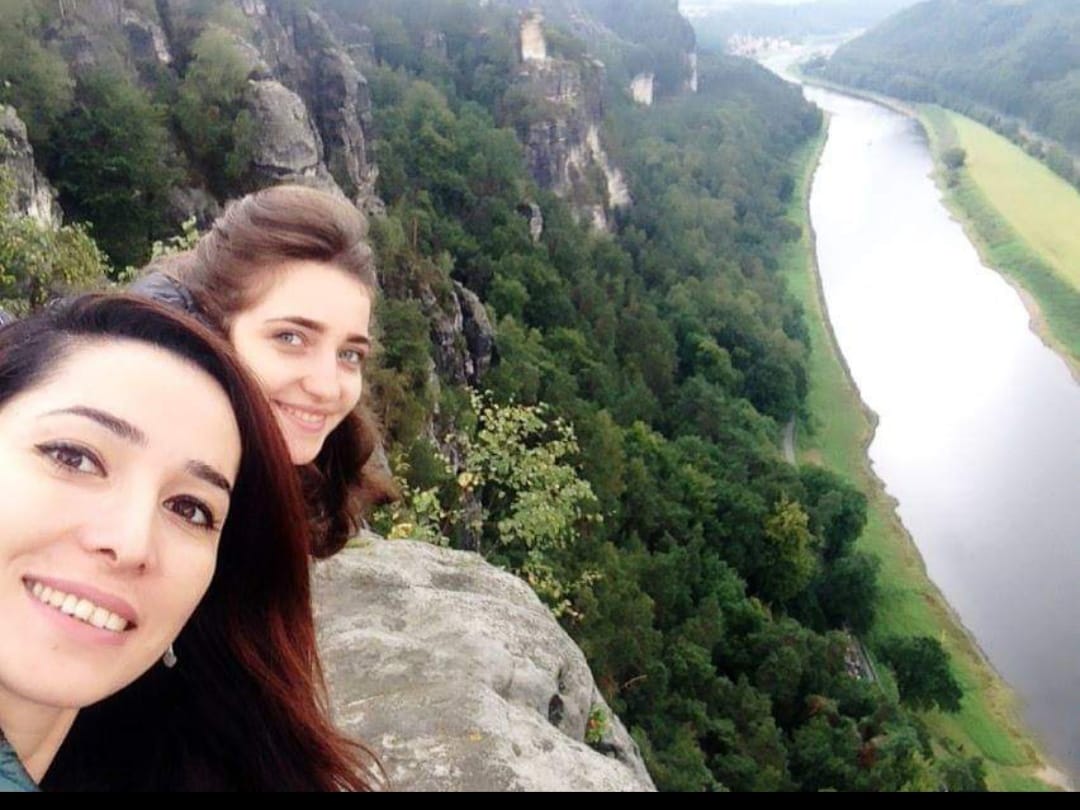 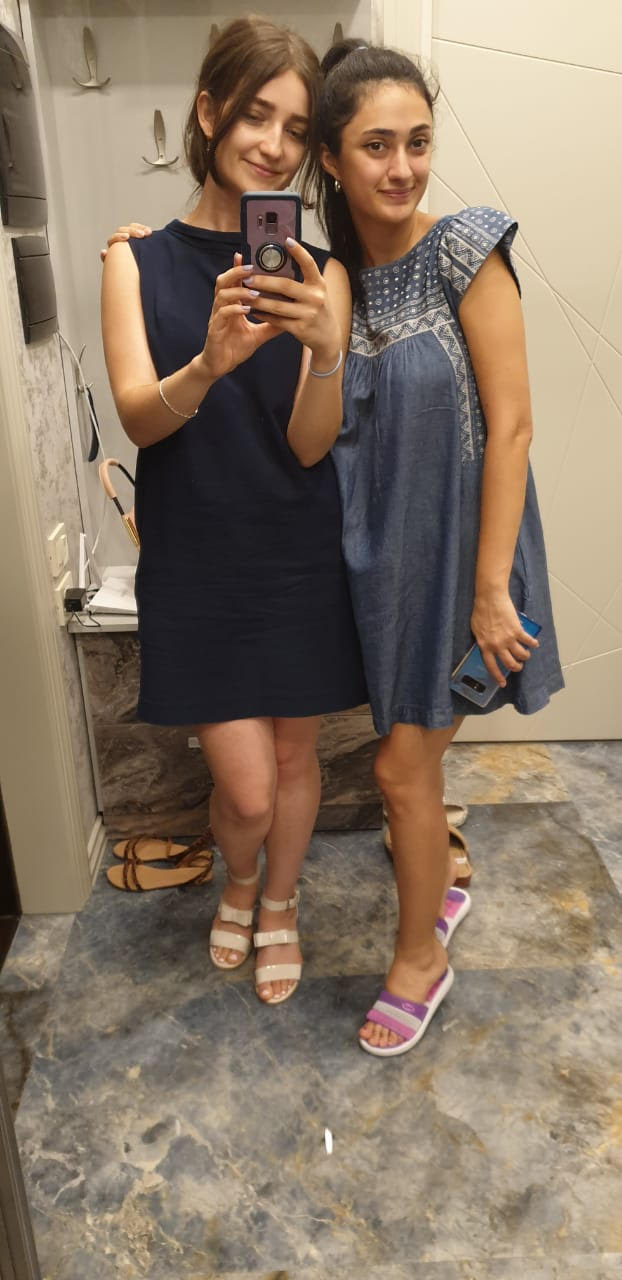 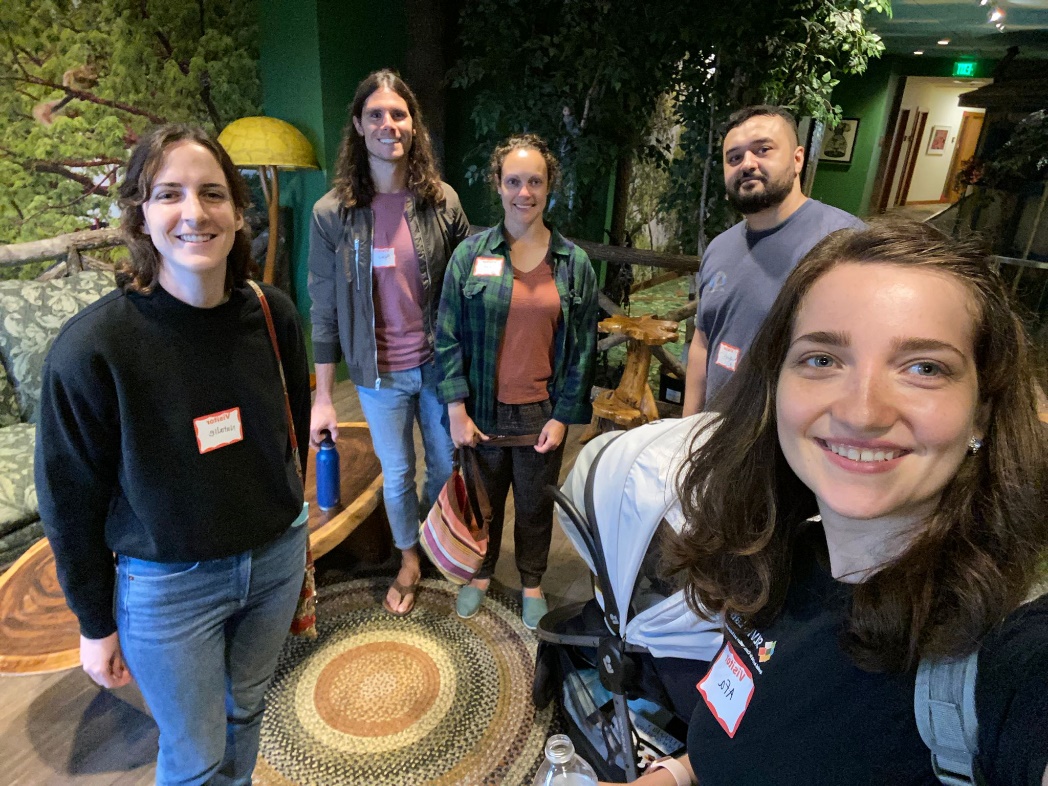 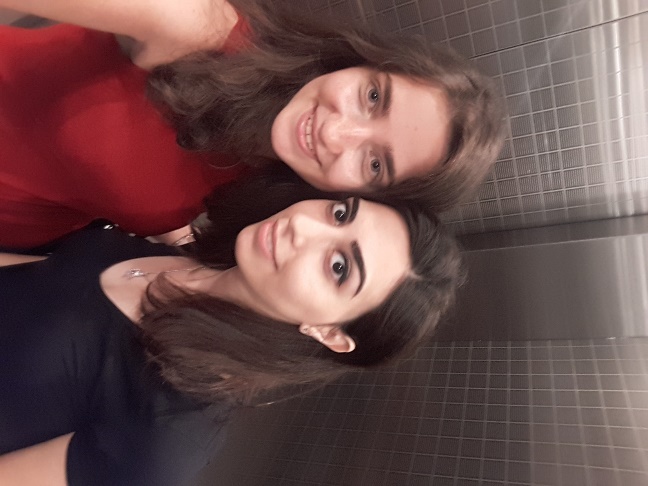 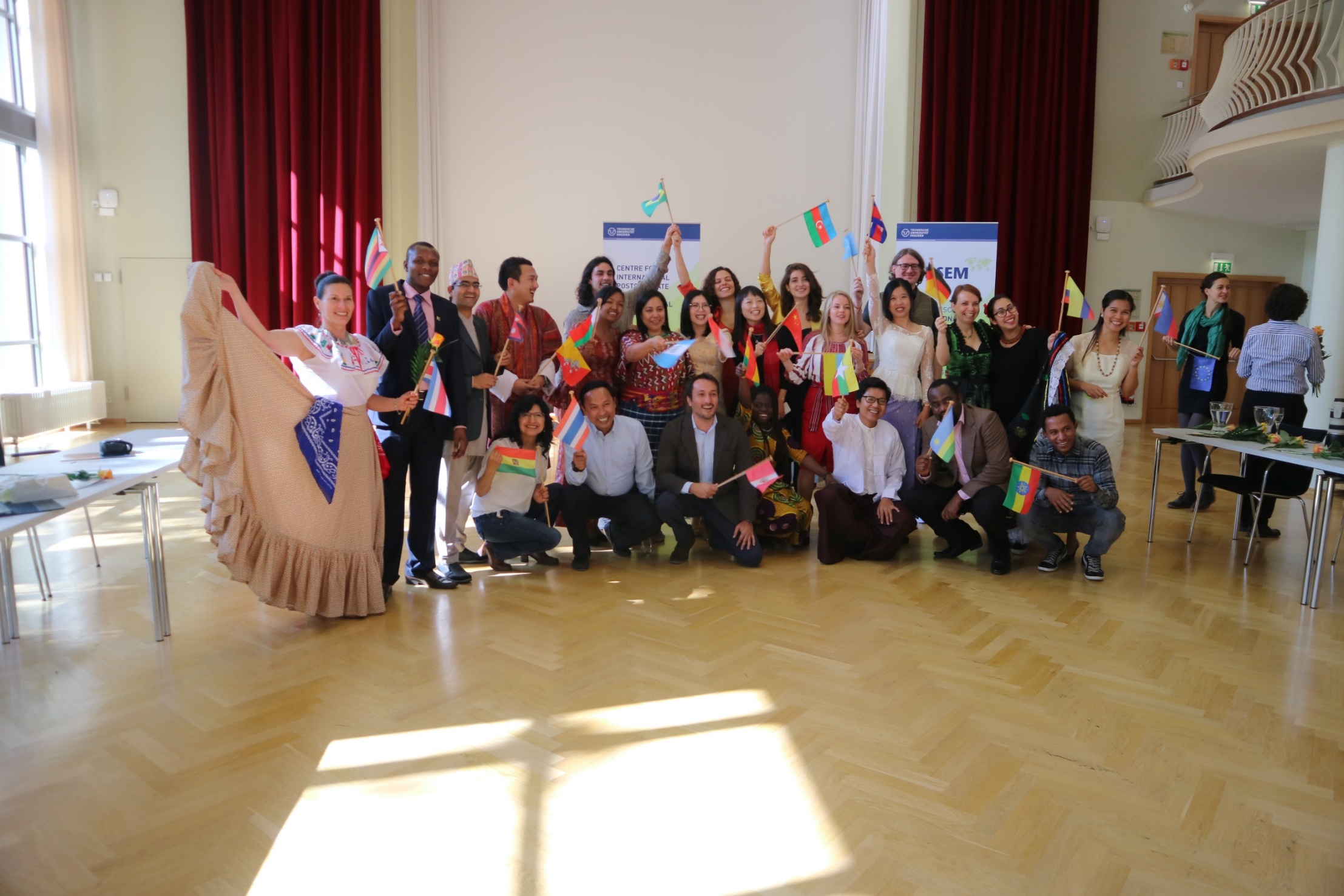 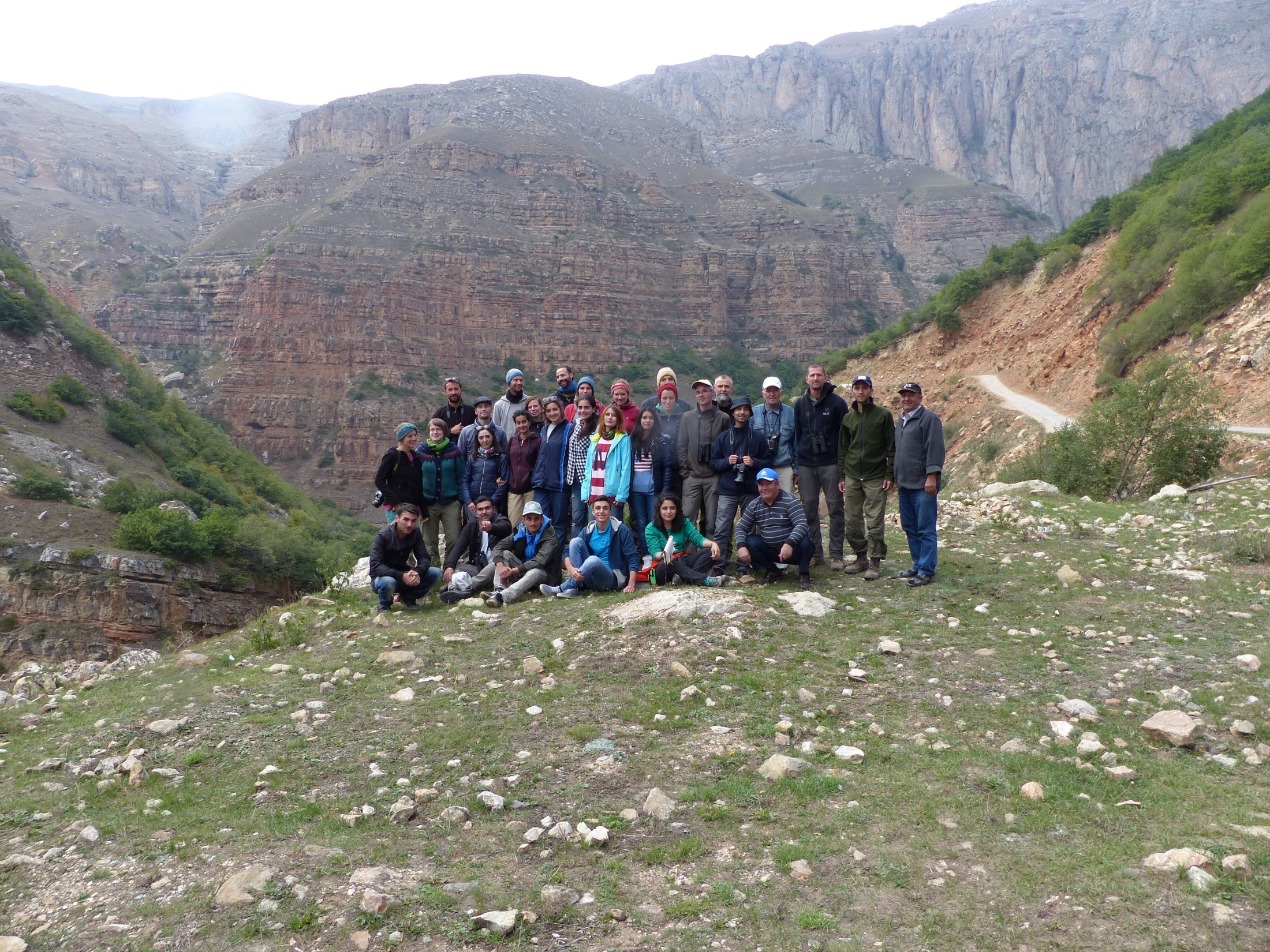 Introduction
Thank you!
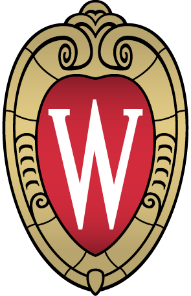 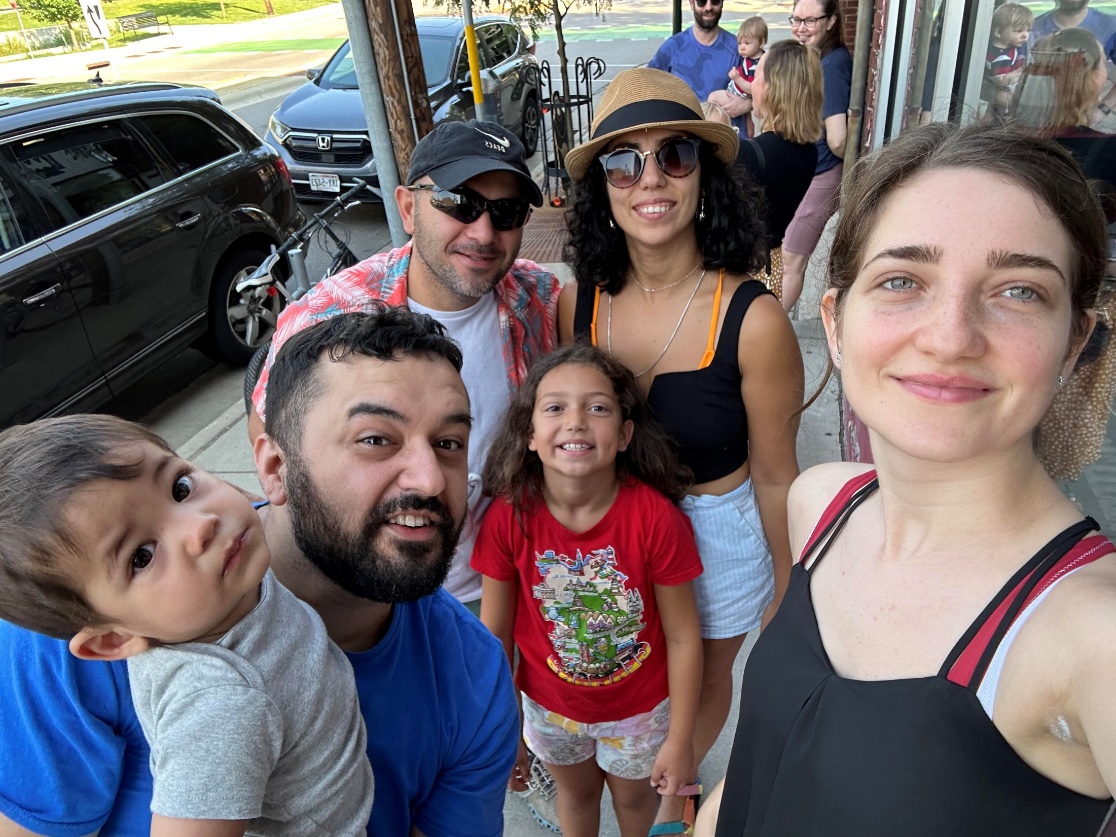 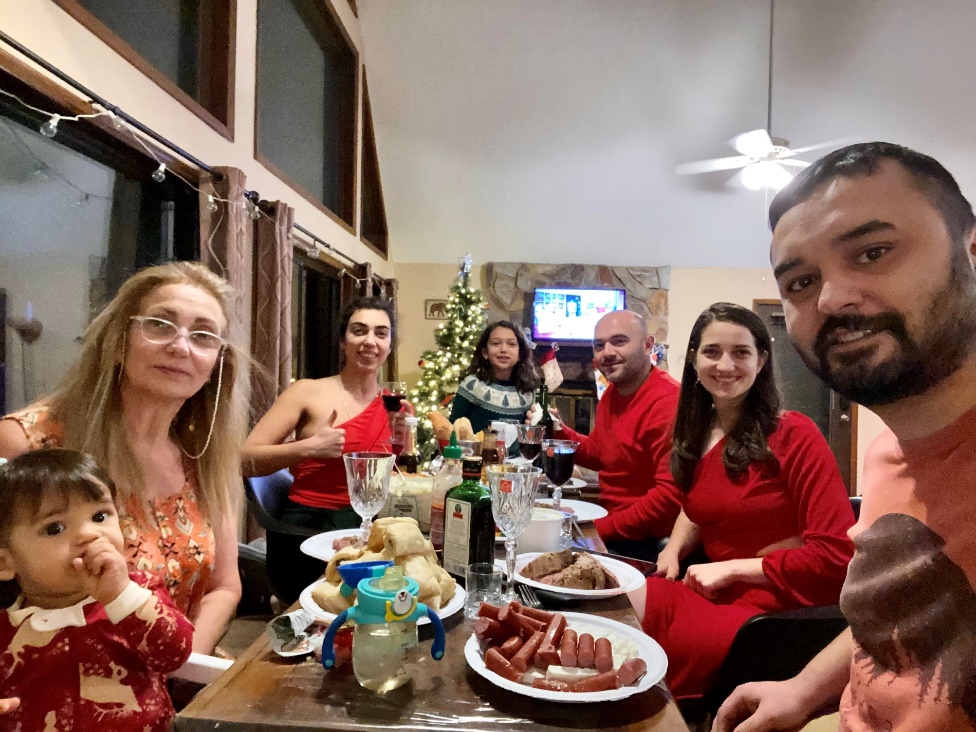 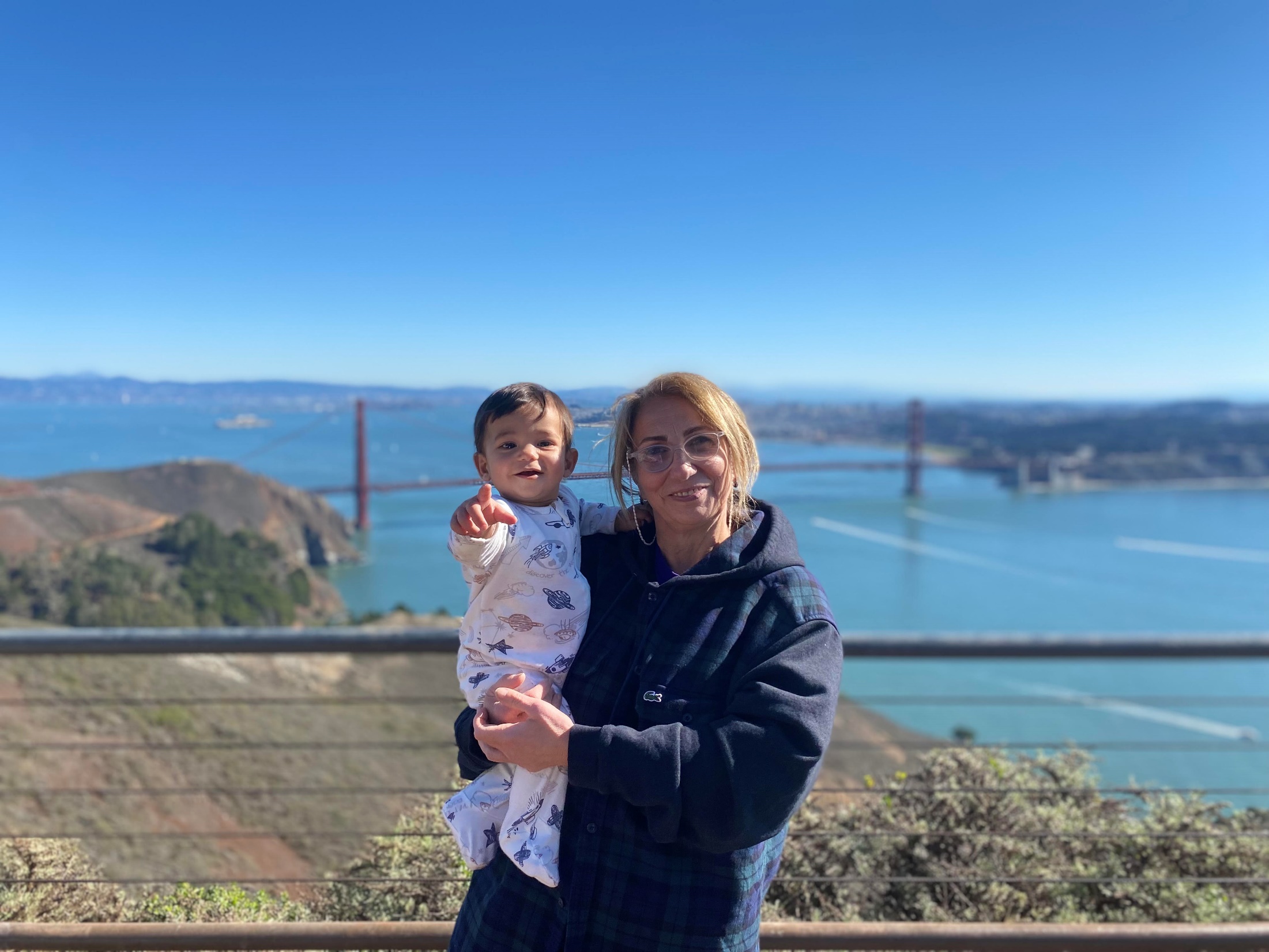 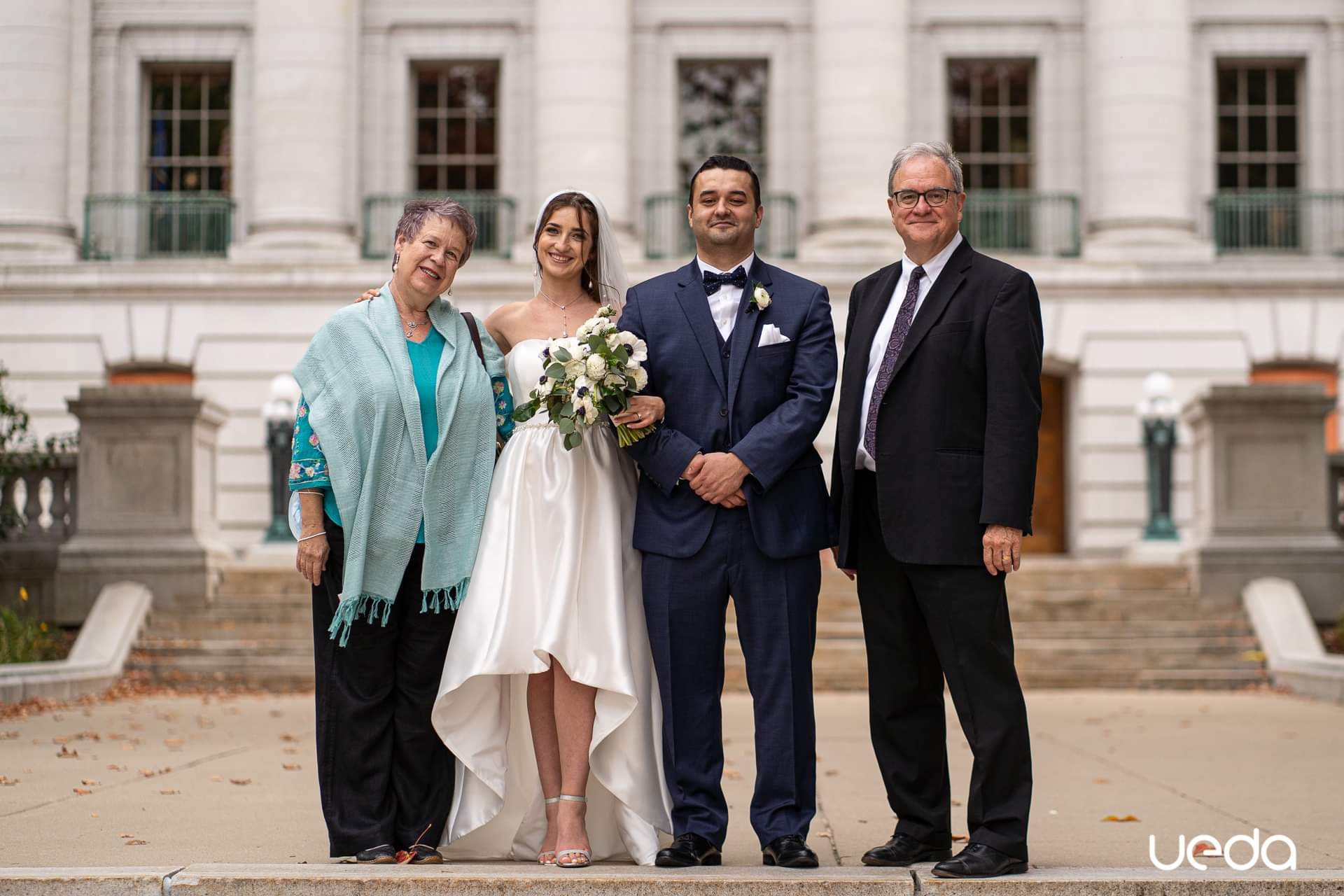 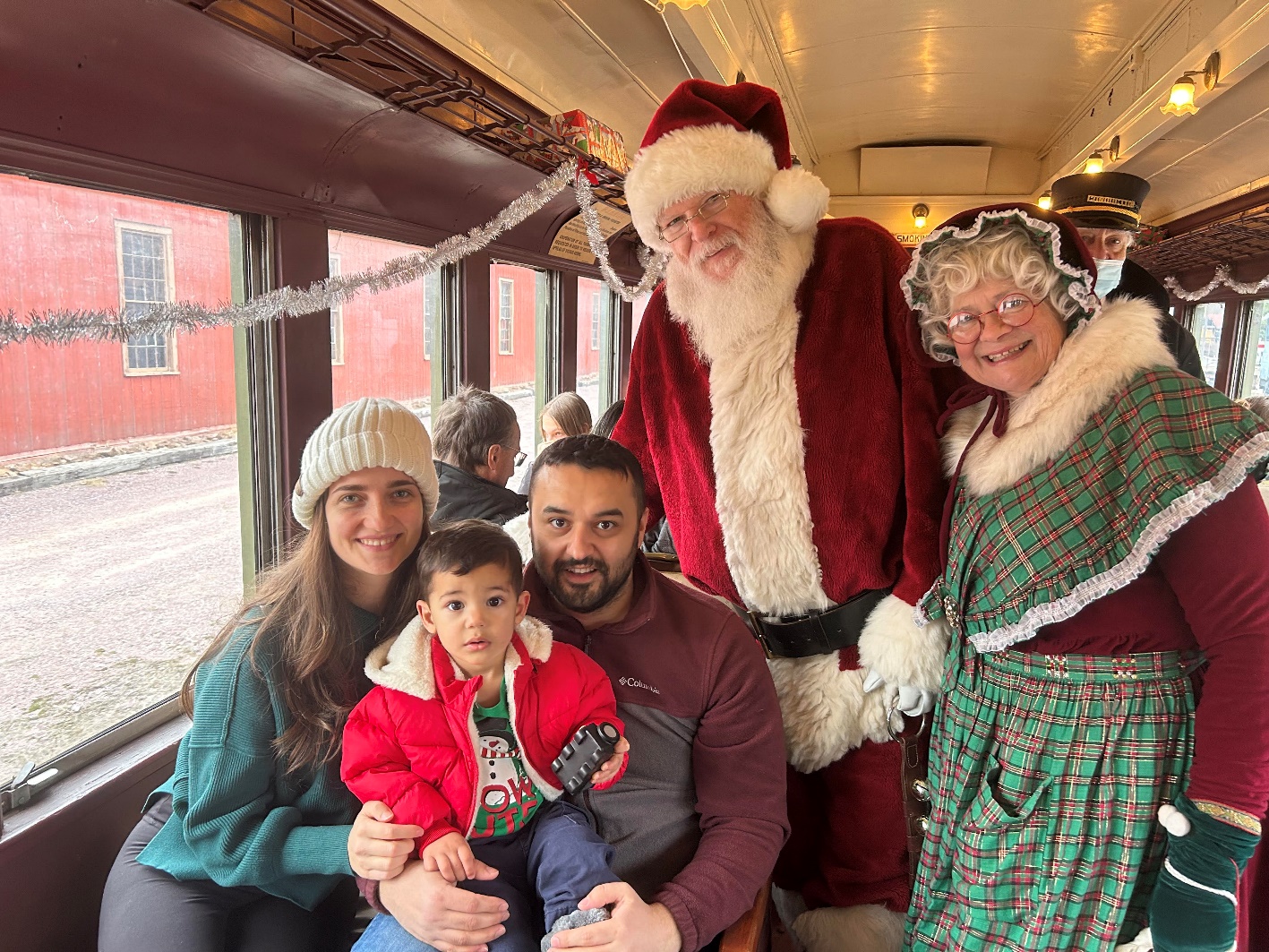 Introduction
References
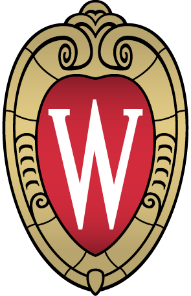 Song, D. X., Huang, C., Sexton, J. O., Channan, S., Feng, M., & Townshend, J. R. (2015). Use of Landsat and Corona data for mapping forest cover change from the mid-1960s to 2000s: Case studies from the Eastern United States and Central Brazil. ISPRS Journal of Photogrammetry and Remote Sensing, 103, 81-92.

Myers, N., Mittermeier, R. A., Mittermeier, C. G., Da Fonseca, G. A., & Kent, J. (2000). Biodiversity hotspots for conservation priorities. Nature, 403(6772), 853-858.

Nita, M. D., Munteanu, C., Gutman, G., Abrudan, I. V., & Radeloff, V. C. (2018). Widespread forest cutting in the aftermath of World War II captured by broad-scale historical Corona spy satellite photography. Remote Sensing of Environment, 204, 322-332.

Farwell, L. S., Gudex-Cross, D., Anise, I. E., Bosch, M. J., Olah, A. M., Radeloff, V. C., ... & Pidgeon, A. M. (2021). Satellite image texture captures vegetation heterogeneity and explains patterns of bird richness. Remote sensing of Environment, 253, 112175.

Rizayeva, A., Nita, M. D., & Radeloff, V. C. (2023). Large-area, 1964 land cover classifications of Corona spy satellite imagery for the Caucasus Mountains. Remote Sensing of Environment, 284, 113343.

Olofsson, P., Foody, G. M., Herold, M., Stehman, S. V., Woodcock, C. E., & Wulder, M. A. (2014). Good practices for estimating area and assessing accuracy of land change. Remote sensing of Environment, 148, 42-57.

Olson, D. M., Dinerstein, E., Wikramanayake, E. D., Burgess, N. D., Powell, G. V., Underwood, E. C., ... & Kassem, K. R. (2001). Terrestrial Ecoregions of the World: A New Map of Life on Earth: A new global map of terrestrial ecoregions provides an innovative tool for conserving biodiversity. BioScience, 51(11), 933-938.
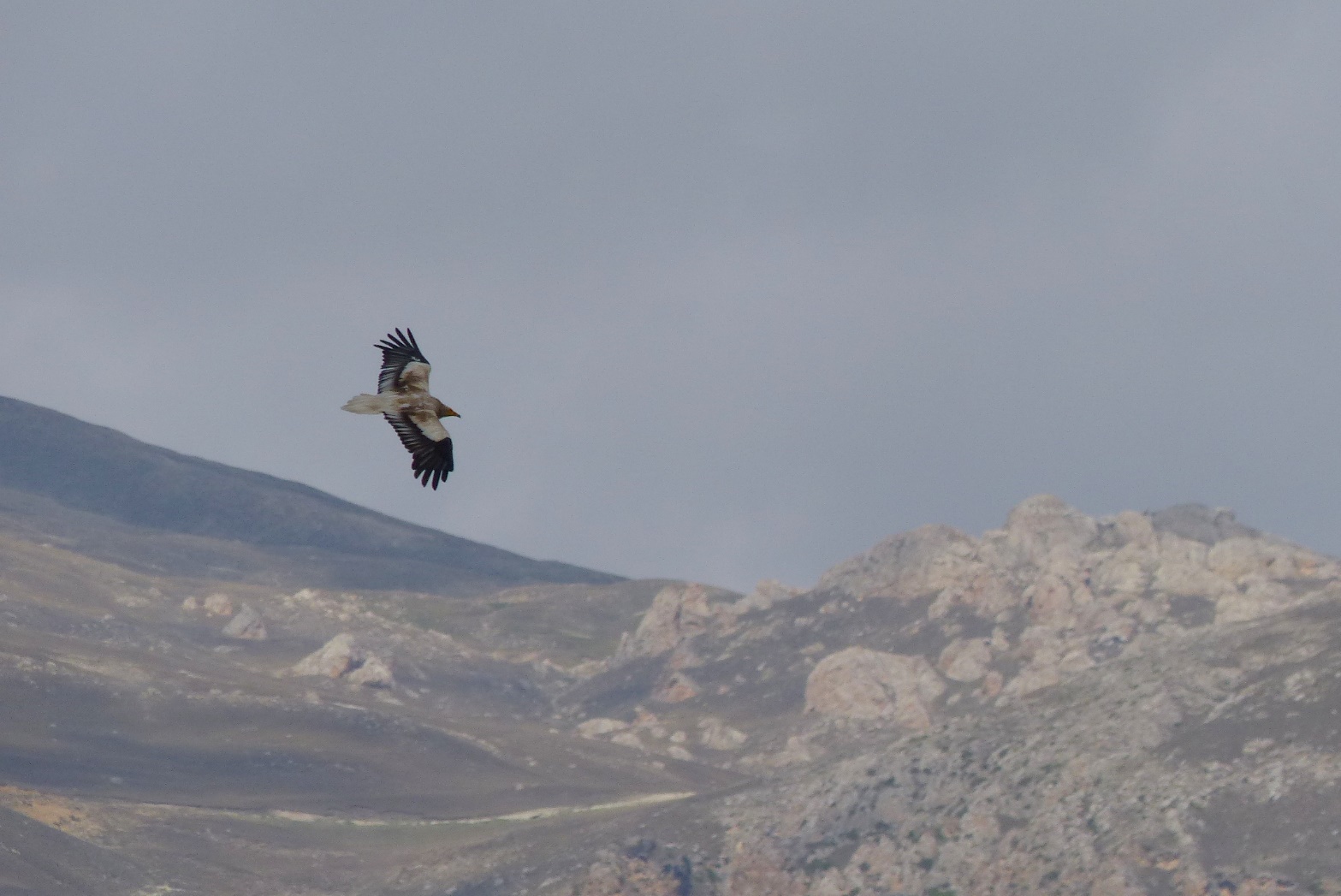 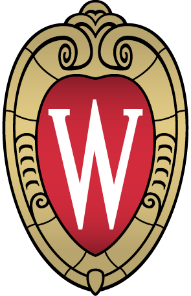 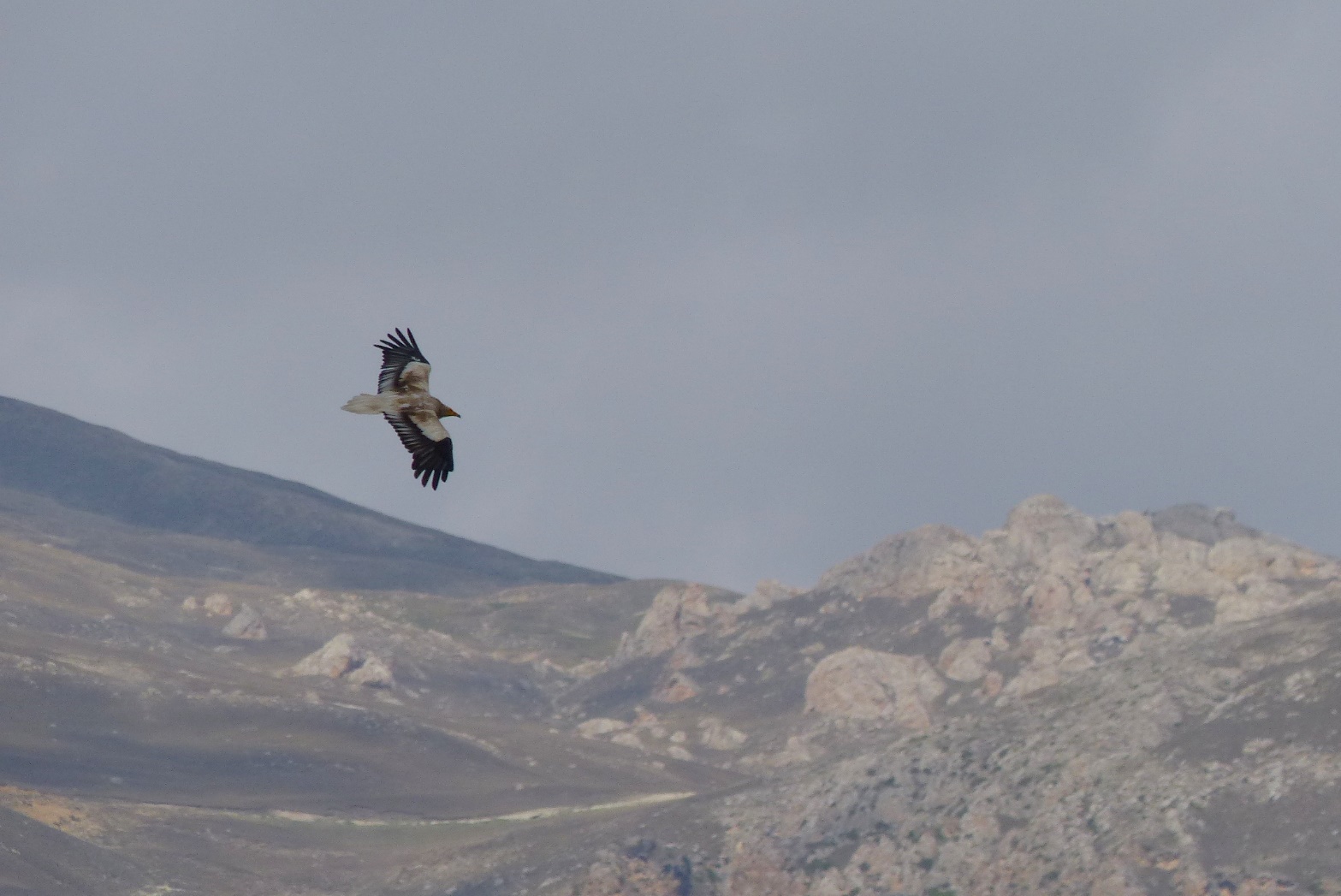 Thank you for your attention!
© A. Abbasov